Victory for the GRE® Test PowerPointTable of Contents
Verbal Reasoning: Completions
Verbal Reasoning: Reading
Quantitative Reasoning: Discrete Quantitative
Quantitative Reasoning: Numeric Entry
Quantitative Reasoning: Comparisons
Quantitative Reasoning: Data Interpretation
Analytical Writing
21 • Verbal Reasoning: Completions
↖ Back to the Table of Contents
Verbal Reasoning: Completions Test Mechanics
[Speaker Notes: Teacher’s Guide p. 49]
Verbal Reasoning: Completions Test Mechanics
21 • Verbal Reasoning: Completions
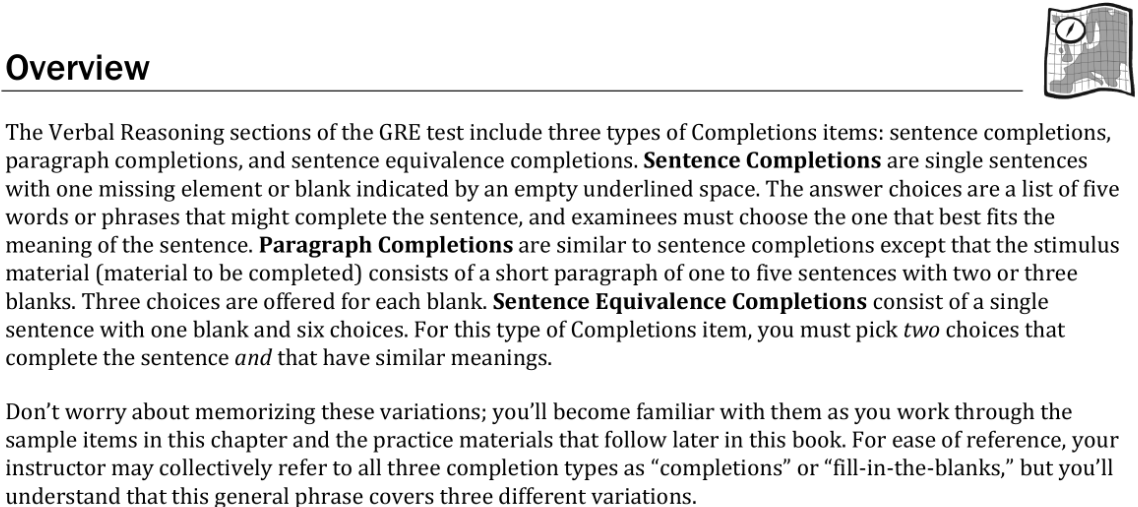 [Speaker Notes: Teacher’s Guide p. 51]
Verbal Reasoning: Completions Test Mechanics
21 • Verbal Reasoning: Completions
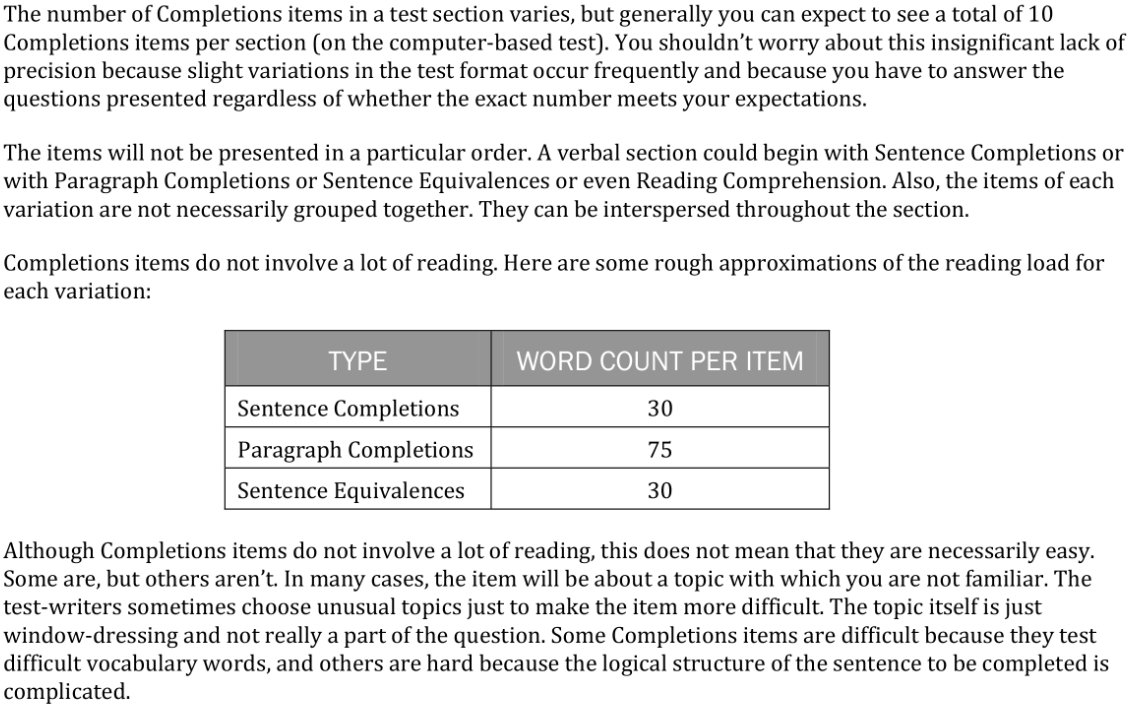 [Speaker Notes: Teacher’s Guide p. 51]
Verbal Reasoning: Completions Anatomy Directions
22 • Verbal Reasoning: Completions
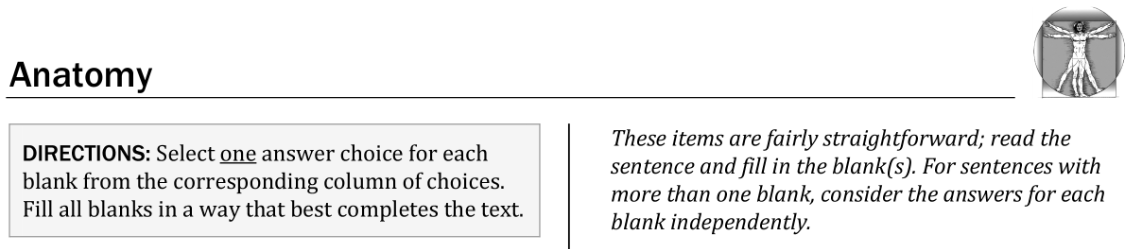 [Speaker Notes: Teacher’s Guide p. 53]
Verbal Reasoning: Completions Anatomy Q1
22 • Verbal Reasoning: Completions
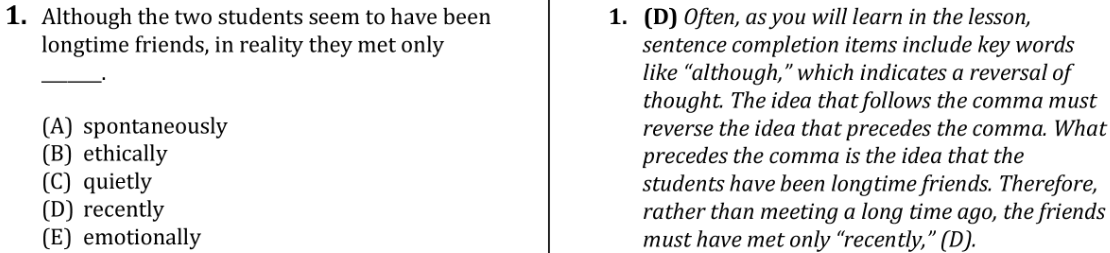 [Speaker Notes: Teacher’s Guide p. 53]
Verbal Reasoning: Completions Anatomy Q2
22 • Verbal Reasoning: Completions
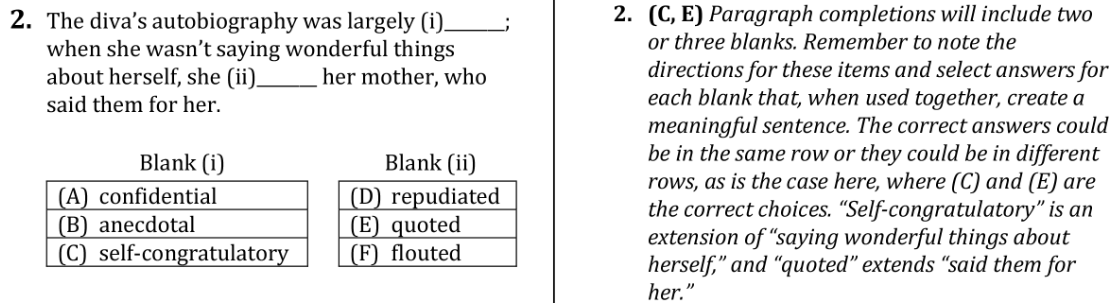 [Speaker Notes: Teacher’s Guide p. 53]
Verbal Reasoning: Completions Anatomy Directions
22 • Verbal Reasoning: Completions
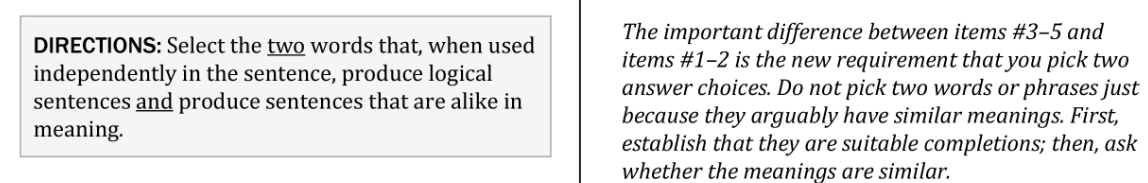 [Speaker Notes: Teacher’s Guide p. 53]
Verbal Reasoning: Completions Anatomy Q3
22 • Verbal Reasoning: Completions
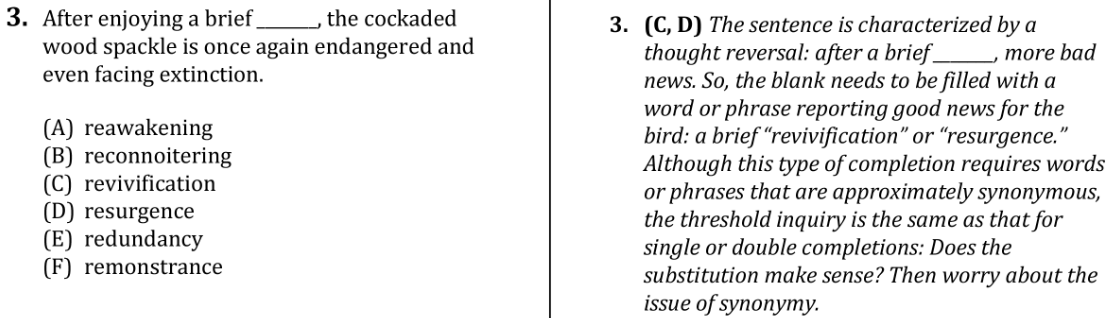 [Speaker Notes: Teacher’s Guide p. 53]
Verbal Reasoning: Completions Anatomy Q4
23 • Verbal Reasoning: Completions
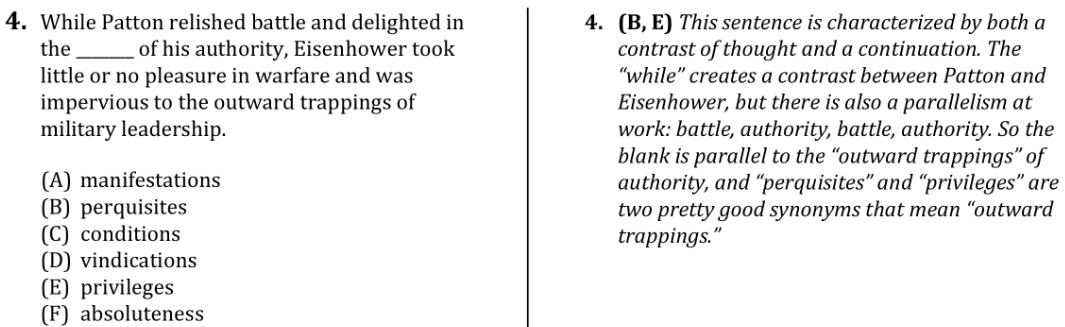 [Speaker Notes: Teacher’s Guide p. 54]
Verbal Reasoning: Completions Anatomy Q5
23 • Verbal Reasoning: Completions
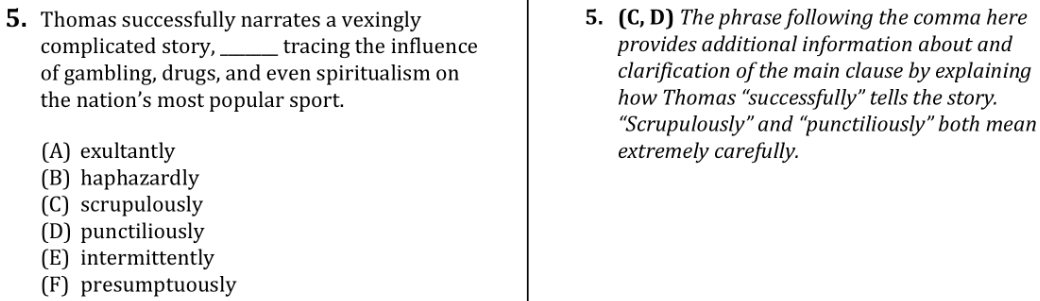 [Speaker Notes: Teacher’s Guide p. 54]
Verbal Reasoning: Completions Anatomy Directions
23 • Verbal Reasoning: Completions
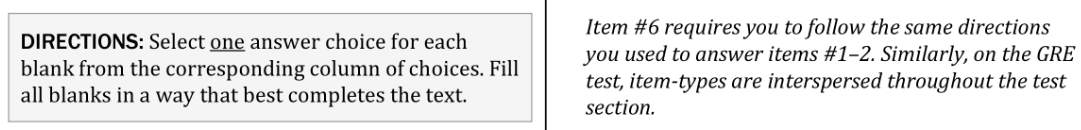 [Speaker Notes: Teacher’s Guide p. 54]
Verbal Reasoning: Completions Anatomy Q6
23 • Verbal Reasoning: Completions
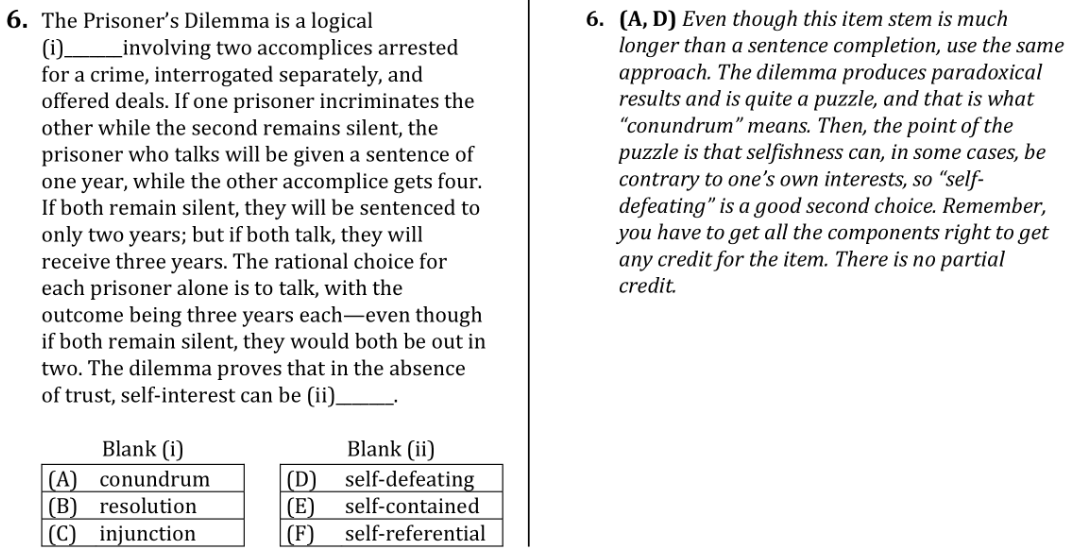 [Speaker Notes: Teacher’s Guide p. 54]
Verbal Reasoning: Completions Anatomy Q7
24 • Verbal Reasoning: Completions
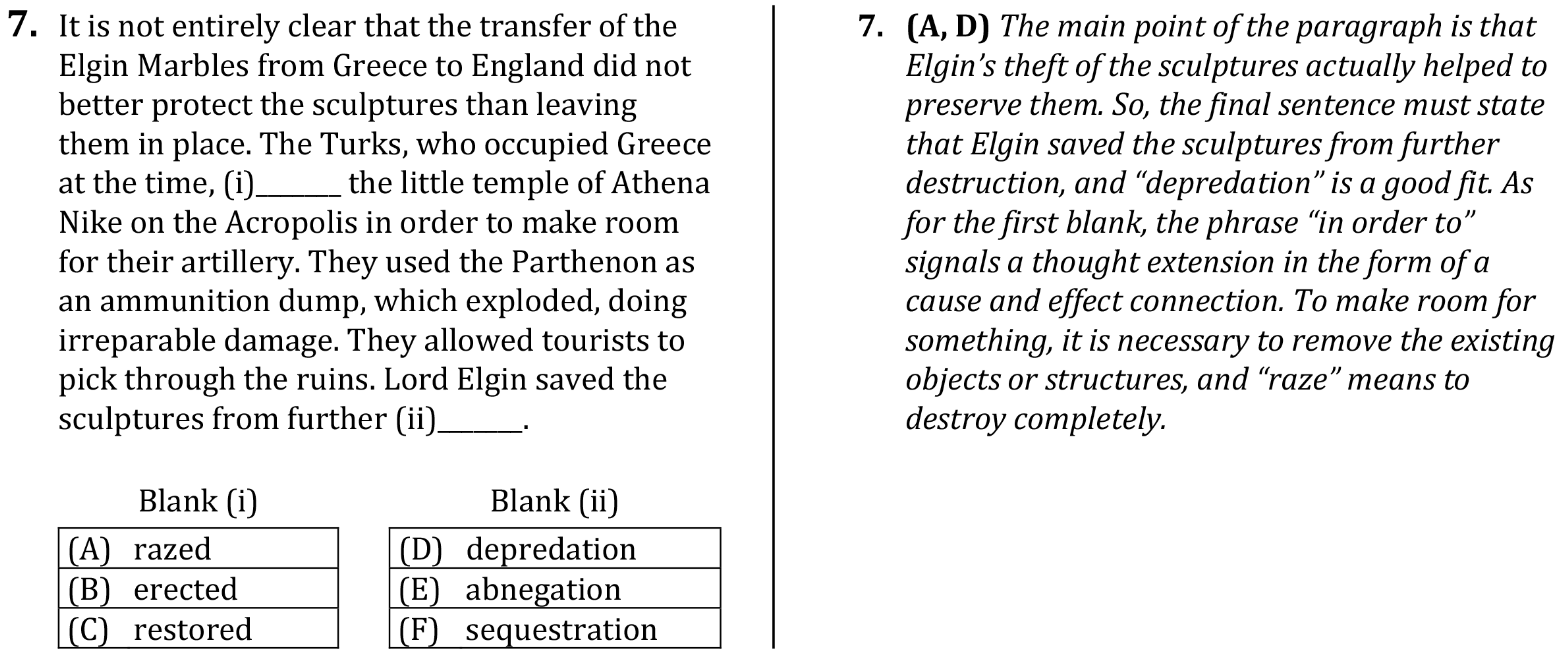 [Speaker Notes: Teacher’s Guide p. 55]
Verbal Reasoning: Completions Pacing
25 • Verbal Reasoning: Completions
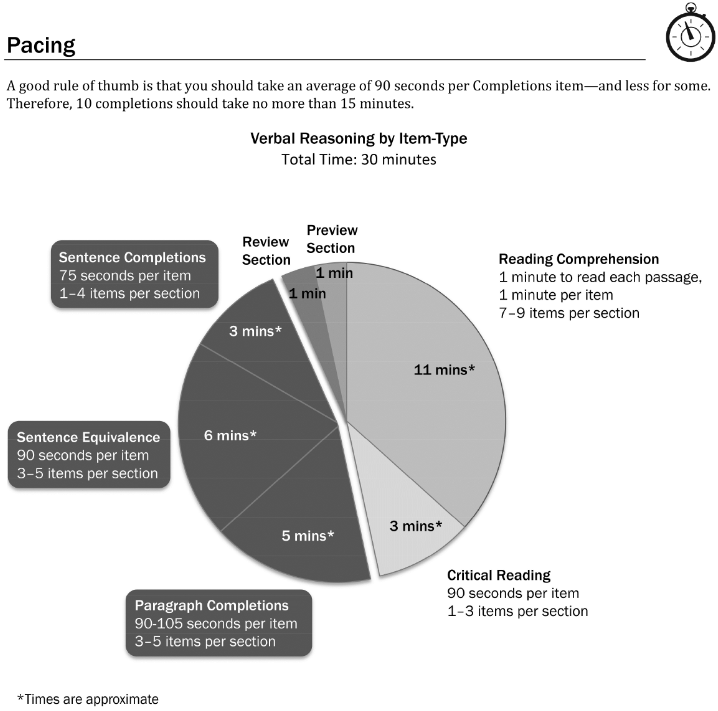 [Speaker Notes: Teacher’s Guide p. 56]
Verbal Reasoning: Completions Pacing
25 • Verbal Reasoning: Completions
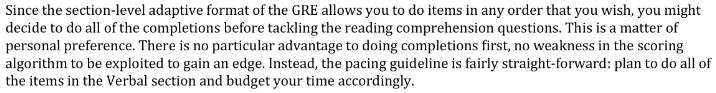 [Speaker Notes: Teacher’s Guide p. 56]
Verbal Reasoning: Completions Time Trial Directions
26 • Verbal Reasoning: Completions
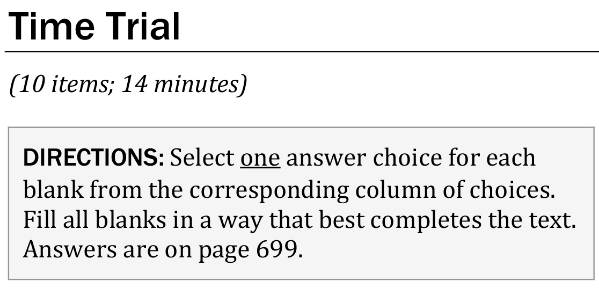 [Speaker Notes: Teacher’s Guide p. 58]
Verbal Reasoning: Completions Time Trial Q1
26 • Verbal Reasoning: Completions
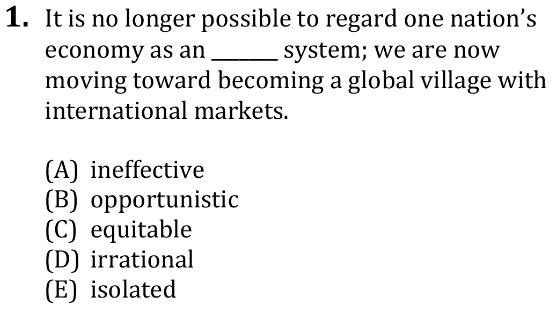 [Speaker Notes: Teacher’s Guide p. 58]
Verbal Reasoning: Completions Time Trial Q2
26 • Verbal Reasoning: Completions
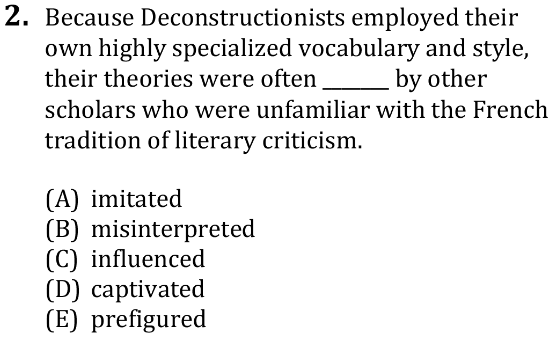 [Speaker Notes: Teacher’s Guide p. 58]
Verbal Reasoning: Completions Time Trial Q3
26 • Verbal Reasoning: Completions
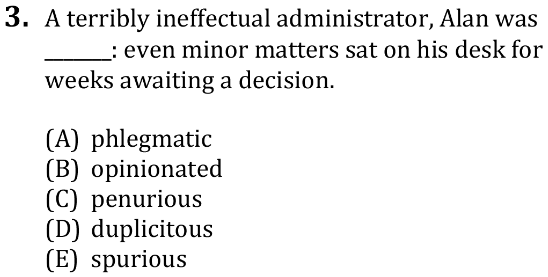 [Speaker Notes: Teacher’s Guide p. 58]
Verbal Reasoning: Completions Time Trial Q4
26 • Verbal Reasoning: Completions
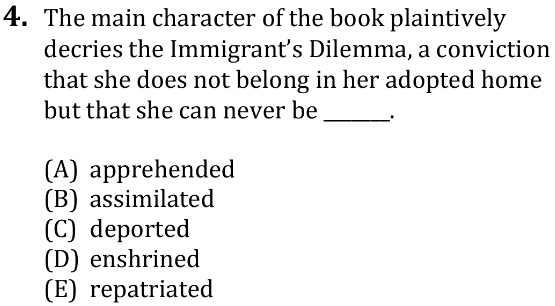 [Speaker Notes: Teacher’s Guide p. 59]
Verbal Reasoning: Completions Time Trial Q5
26 • Verbal Reasoning: Completions
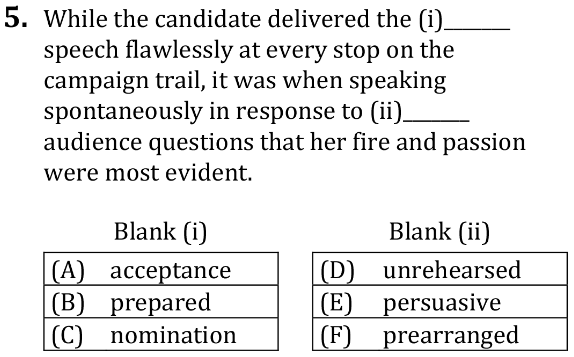 [Speaker Notes: Teacher’s Guide p. 59]
Verbal Reasoning: Completions Time Trial Q6
26 • Verbal Reasoning: Completions
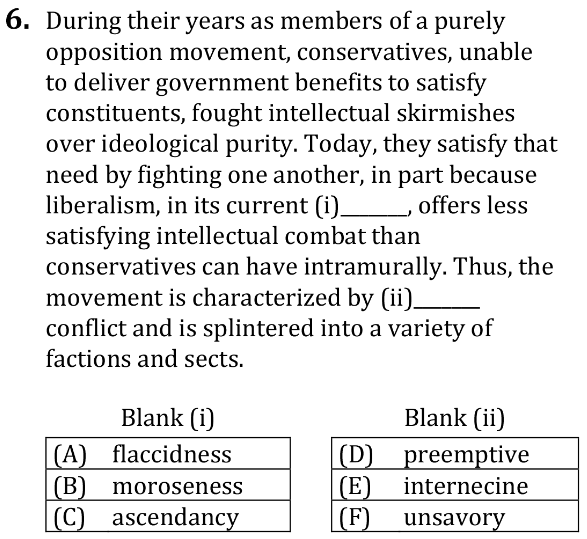 [Speaker Notes: Teacher’s Guide p. 59]
Verbal Reasoning: Completions Time Trial Q7
27 • Verbal Reasoning: Completions
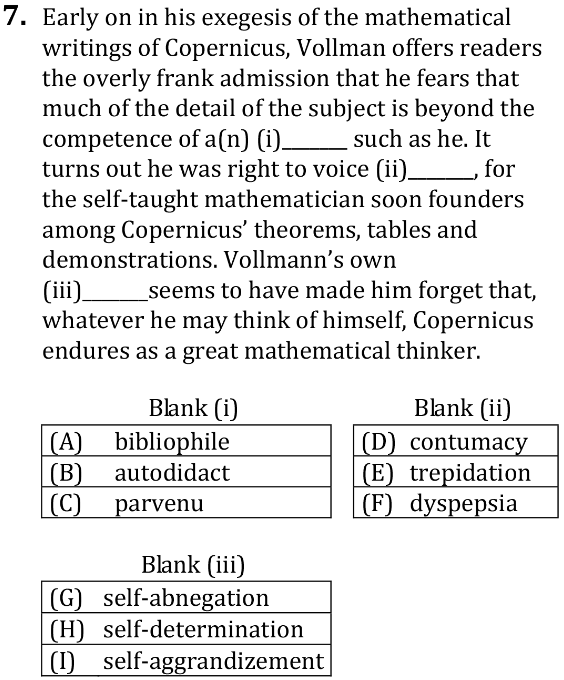 [Speaker Notes: Teacher’s Guide p. 59]
Verbal Reasoning: Completions Time Trial Directions
27 • Verbal Reasoning: Completions
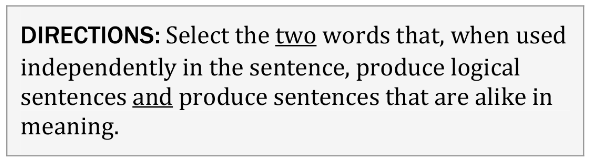 [Speaker Notes: Teacher’s Guide p. 59]
Verbal Reasoning: Completions Time Trial Q8
27 • Verbal Reasoning: Completions
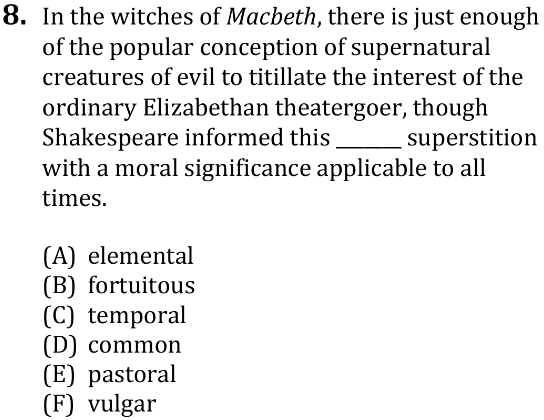 [Speaker Notes: Teacher’s Guide p. 60]
Verbal Reasoning: Completions Time Trial Q9
27 • Verbal Reasoning: Completions
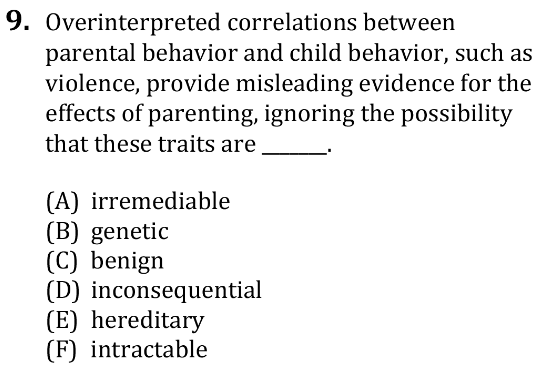 [Speaker Notes: Teacher’s Guide p. 60]
Verbal Reasoning: Completions Time Trial Q10
27 • Verbal Reasoning: Completions
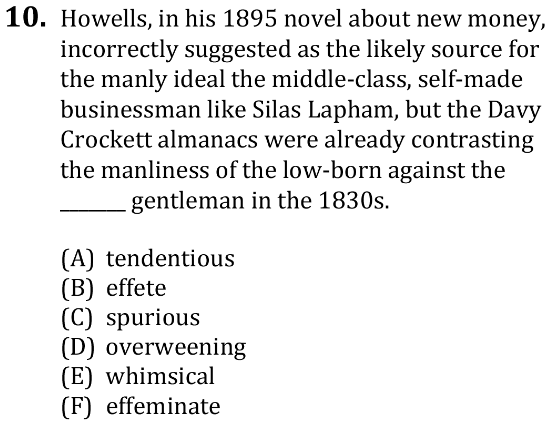 [Speaker Notes: Teacher’s Guide p. 60]
Verbal Reasoning: Completions Game Plan
28 • Verbal Reasoning: Completions
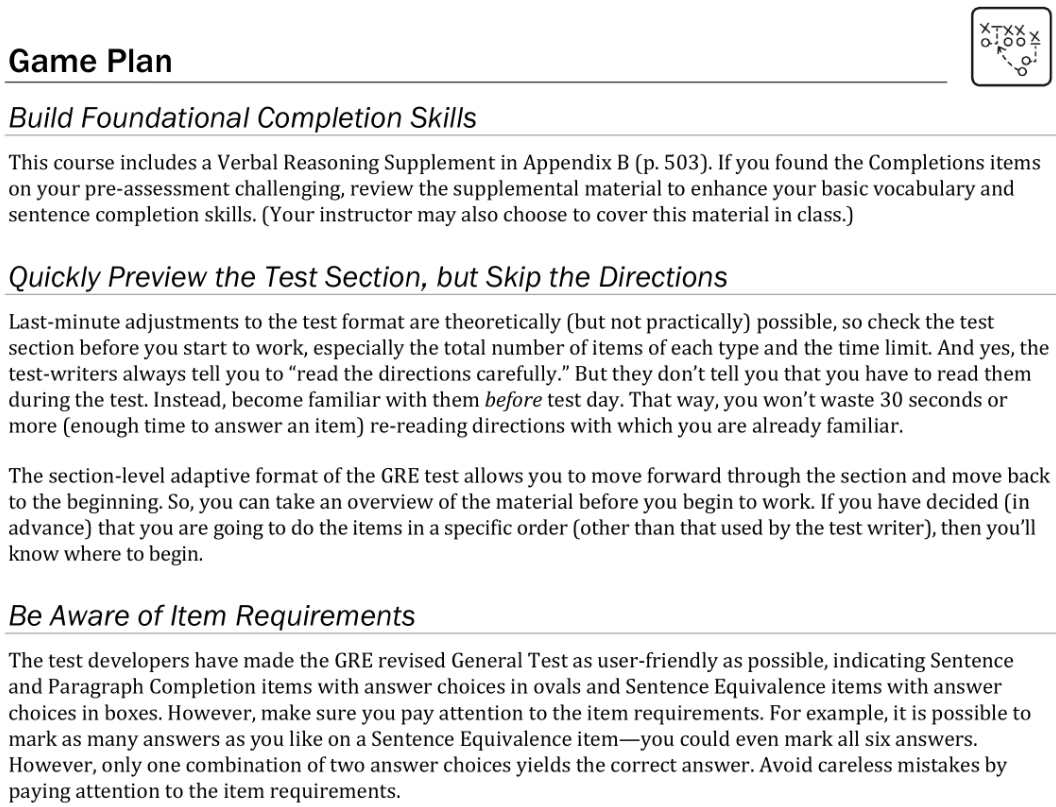 [Speaker Notes: Teacher’s Guide p. 61-62]
Verbal Reasoning: Completions Game Plan
28-29 • Verbal Reasoning: Completions
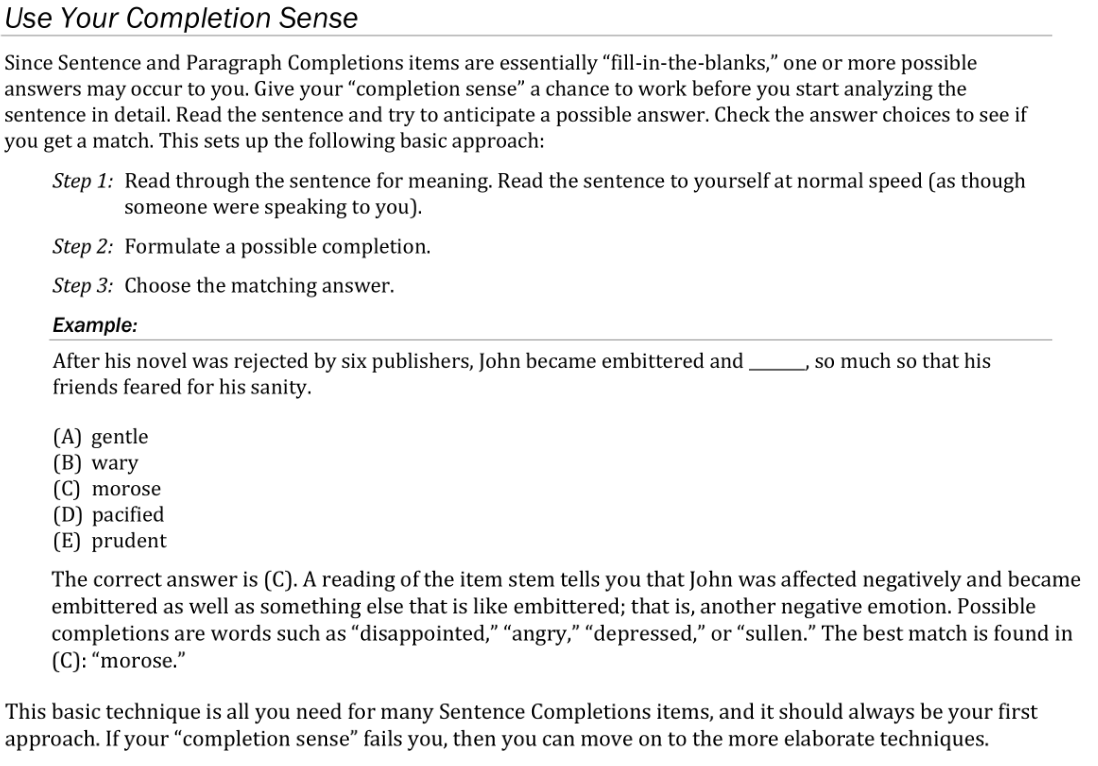 [Speaker Notes: Teacher’s Guide p. 61-62]
Verbal Reasoning: Completions Game Plan
29 • Verbal Reasoning: Completions
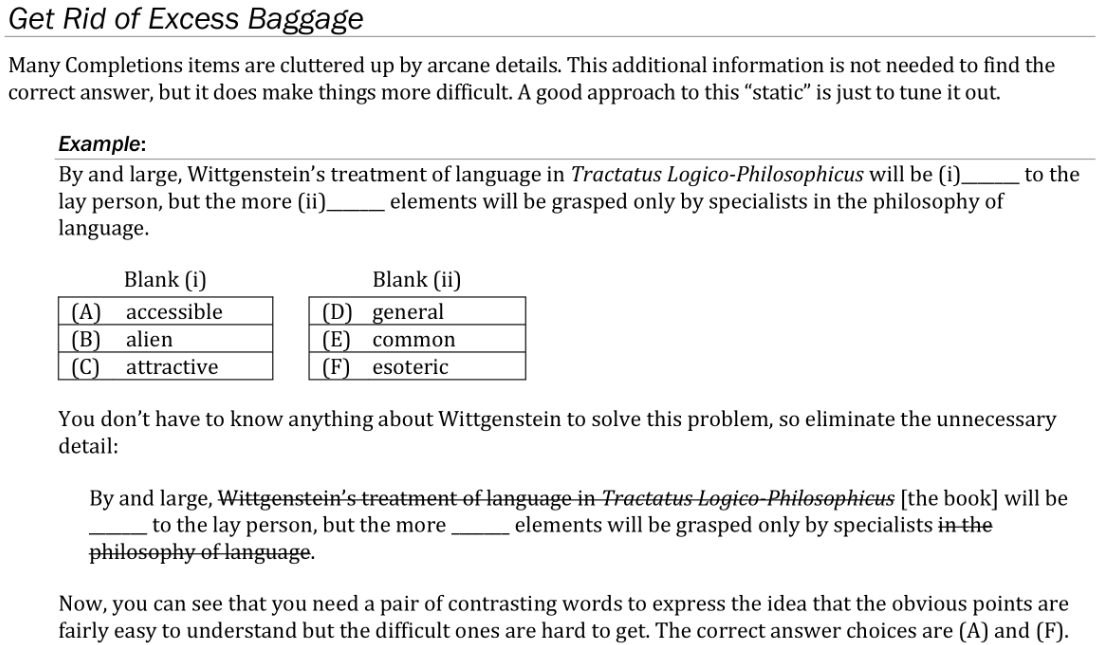 [Speaker Notes: Teacher’s Guide p. 63]
Verbal Reasoning: Completions Game Plan
29 • Verbal Reasoning: Completions
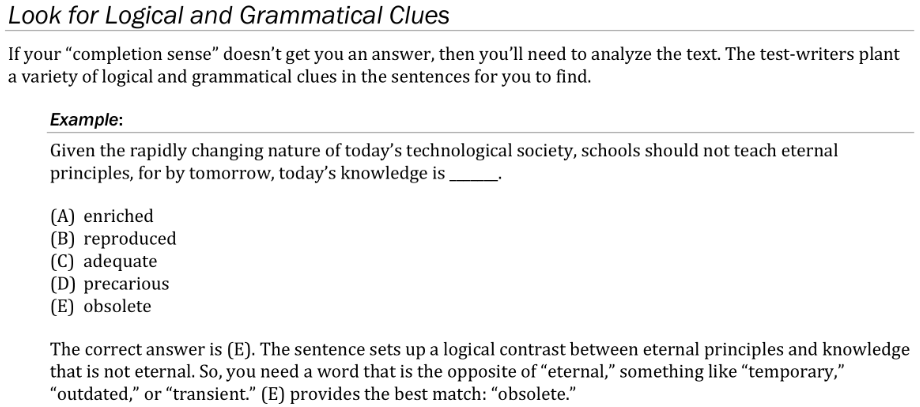 [Speaker Notes: Teacher’s Guide p. 64]
Verbal Reasoning: Completions Game Plan
30 • Verbal Reasoning: Completions
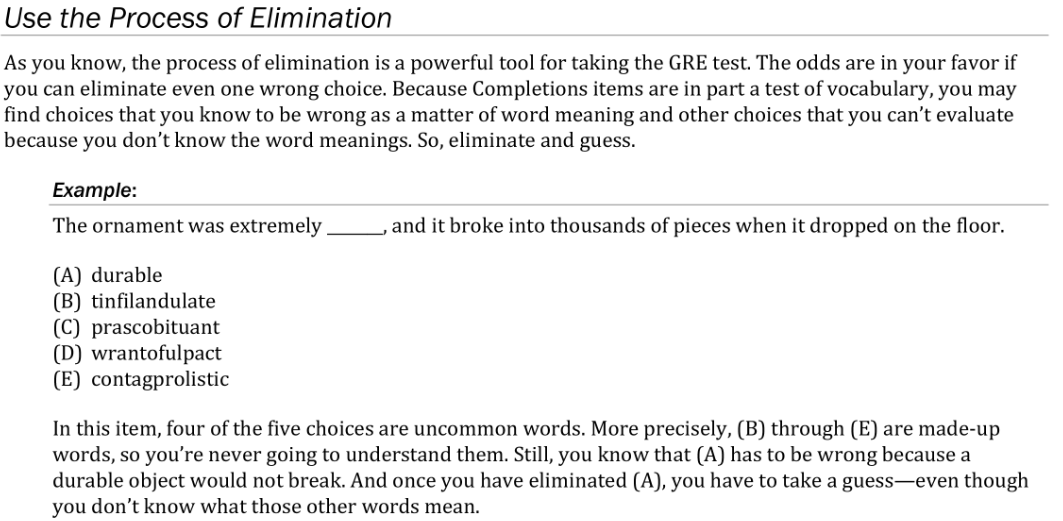 [Speaker Notes: Teacher’s Guide p. 64-65]
Verbal Reasoning: Completions Game Plan
30 • Verbal Reasoning: Completions
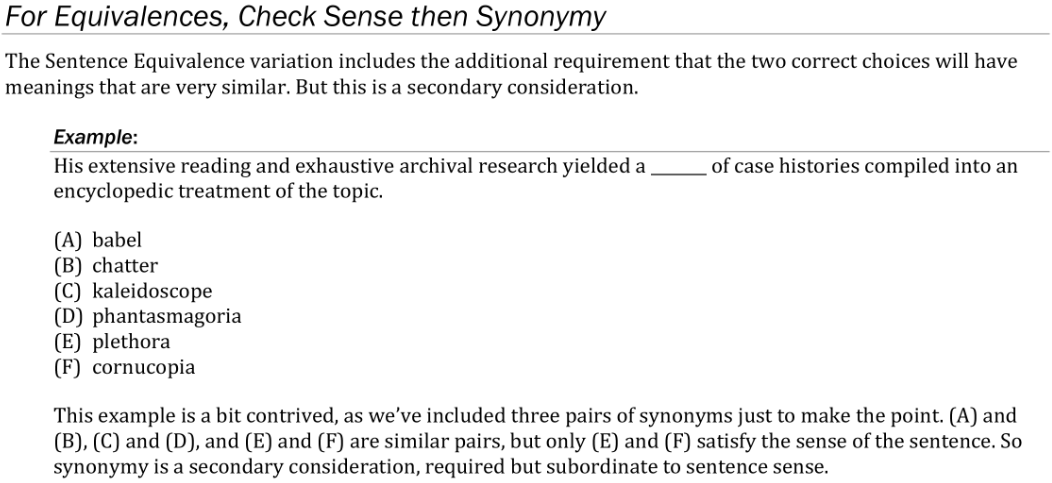 [Speaker Notes: Teacher’s Guide p. 65]
Verbal Reasoning: Completions Game Plan
31 • Verbal Reasoning: Completions
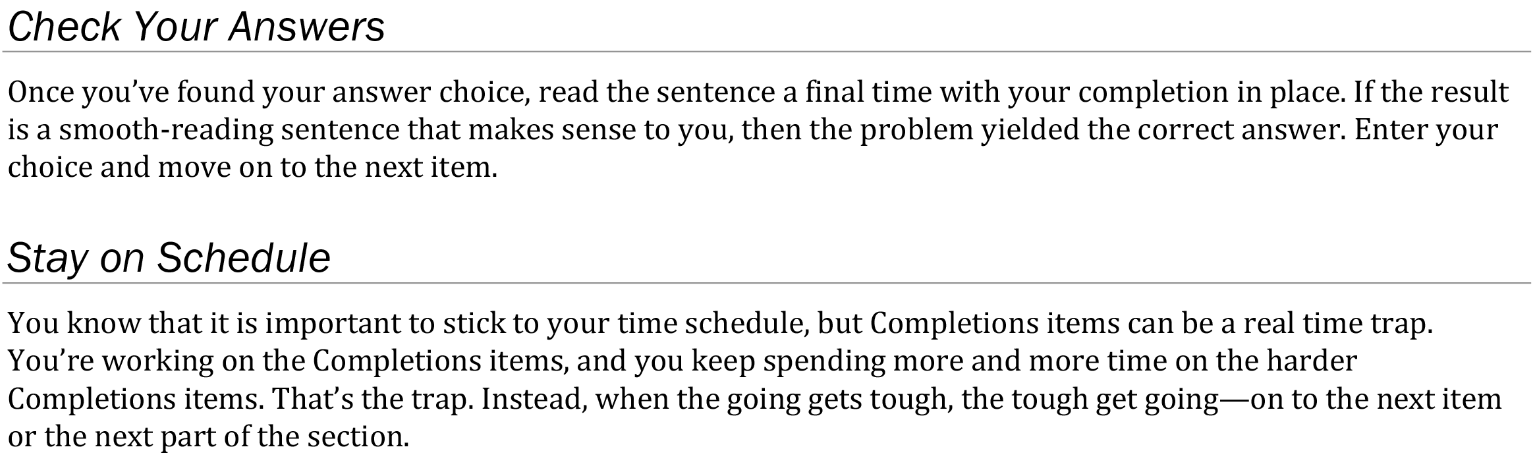 [Speaker Notes: Teacher’s Guide p. 65-66]
Verbal Reasoning: Completions Lesson Directions
33 • Verbal Reasoning: Completions
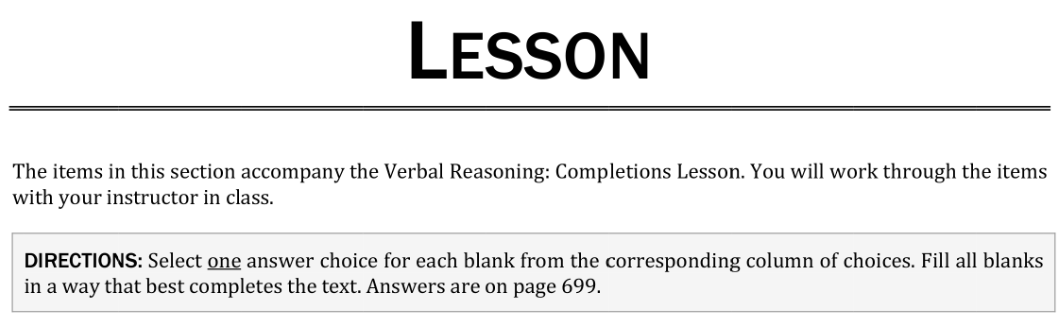 [Speaker Notes: Teacher’s Guide p. 68]
Verbal Reasoning: Completions Lesson Q1
33 • Verbal Reasoning: Completions
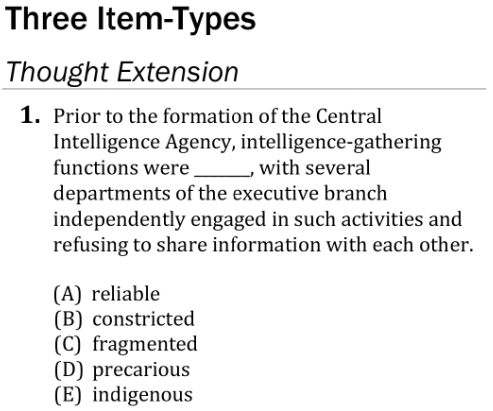 [Speaker Notes: Teacher’s Guide p. 68]
Verbal Reasoning: Completions Lesson Q2
33 • Verbal Reasoning: Completions
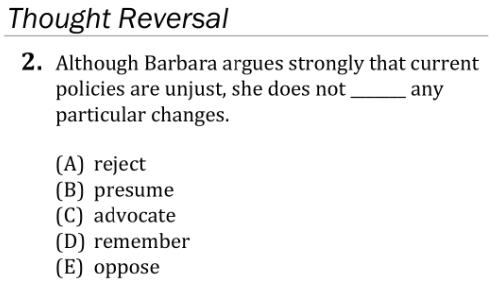 [Speaker Notes: Teacher’s Guide p. 69]
Verbal Reasoning: Completions Lesson Q3
33 • Verbal Reasoning: Completions
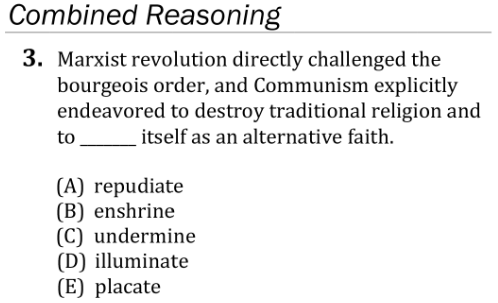 [Speaker Notes: Teacher’s Guide p. 69]
Verbal Reasoning: Completions Lesson Q4
33 • Verbal Reasoning: Completions
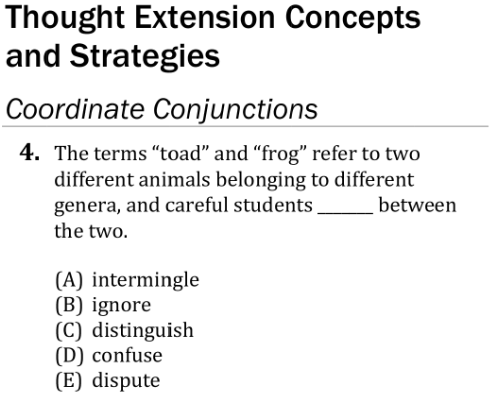 [Speaker Notes: Teacher’s Guide p. 70]
Verbal Reasoning: Completions Lesson Q5
33 • Verbal Reasoning: Completions
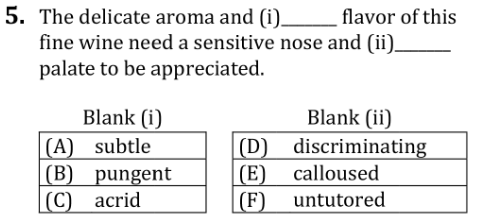 [Speaker Notes: Teacher’s Guide p. 70]
Verbal Reasoning: Completions Lesson Q6
34 • Verbal Reasoning: Completions
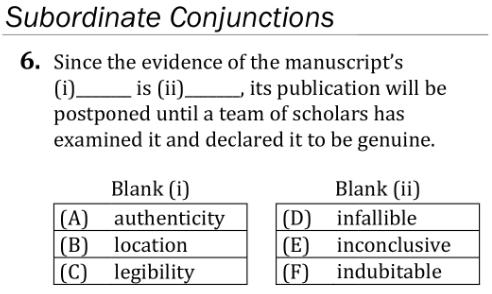 [Speaker Notes: Teacher’s Guide p. 71]
Verbal Reasoning: Completions Lesson Q7
34 • Verbal Reasoning: Completions
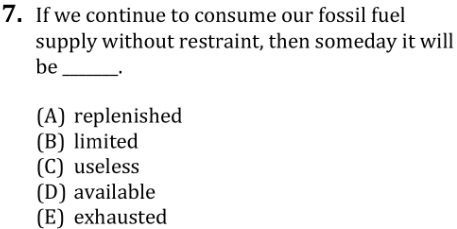 [Speaker Notes: Teacher’s Guide p. 71]
Verbal Reasoning: Completions Lesson Q8
34 • Verbal Reasoning: Completions
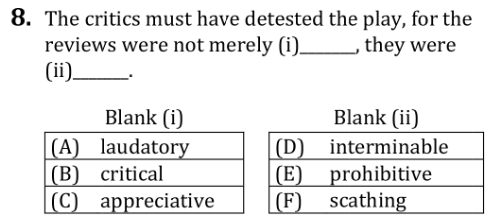 [Speaker Notes: Teacher’s Guide p. 71]
Verbal Reasoning: Completions Lesson Q9
34 • Verbal Reasoning: Completions
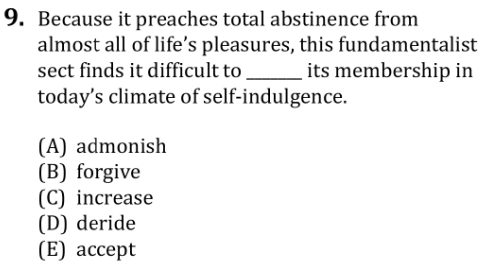 [Speaker Notes: Teacher’s Guide p. 71]
Verbal Reasoning: Completions Lesson Q10
34 • Verbal Reasoning: Completions
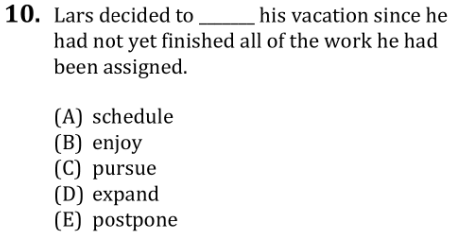 [Speaker Notes: Teacher’s Guide p. 72]
Verbal Reasoning: Completions Lesson Q11
34 • Verbal Reasoning: Completions
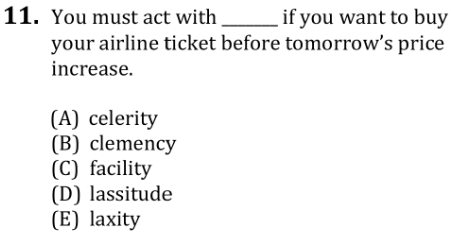 [Speaker Notes: Teacher’s Guide p. 72]
Verbal Reasoning: Completions Lesson Q12
34 • Verbal Reasoning: Completions
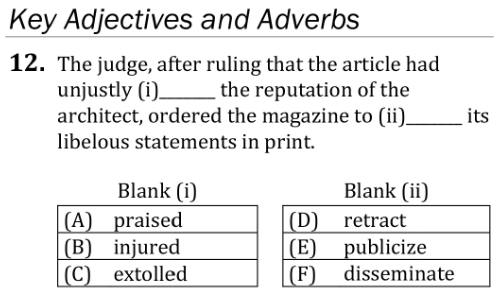 [Speaker Notes: Teacher’s Guide p. 72]
Verbal Reasoning: Completions Lesson Q13
34 • Verbal Reasoning: Completions
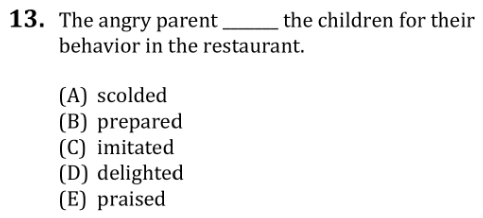 [Speaker Notes: Teacher’s Guide p. 73]
Verbal Reasoning: Completions Lesson Q14
34 • Verbal Reasoning: Completions
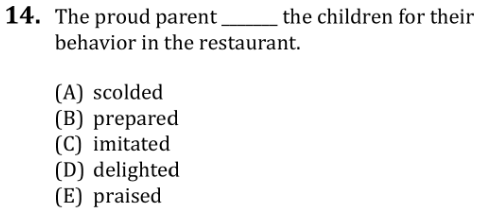 [Speaker Notes: Teacher’s Guide p. 73]
Verbal Reasoning: Completions Lesson Q15
34 • Verbal Reasoning: Completions
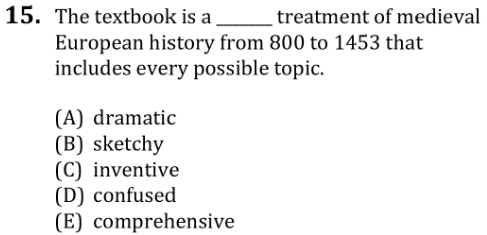 [Speaker Notes: Teacher’s Guide p. 73]
Verbal Reasoning: Completions Lesson Q16
35 • Verbal Reasoning: Completions
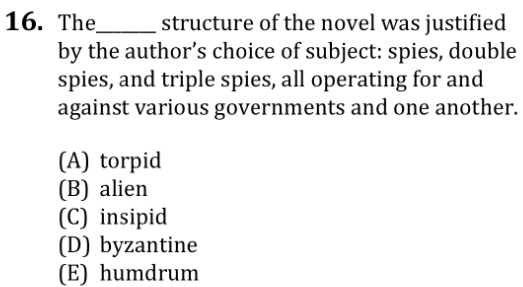 [Speaker Notes: Teacher’s Guide p. 73]
Verbal Reasoning: Completions Lesson Q17
35 • Verbal Reasoning: Completions
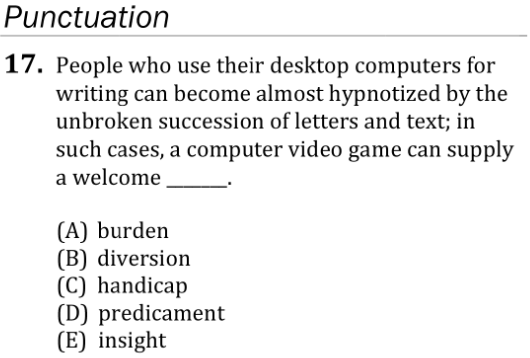 [Speaker Notes: Teacher’s Guide p. 74]
Verbal Reasoning: Completions Lesson Q18
35 • Verbal Reasoning: Completions
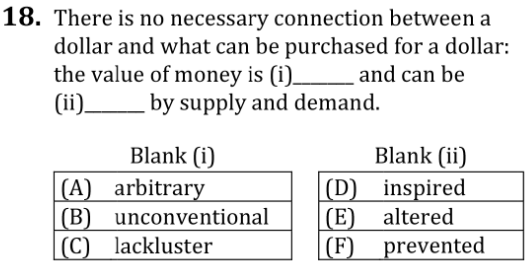 [Speaker Notes: Teacher’s Guide p. 74]
Verbal Reasoning: Completions Lesson Q19
35 • Verbal Reasoning: Completions
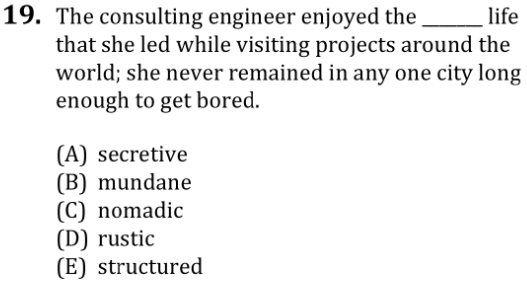 [Speaker Notes: Teacher’s Guide p. 74]
Verbal Reasoning: Completions Lesson Q20
35 • Verbal Reasoning: Completions
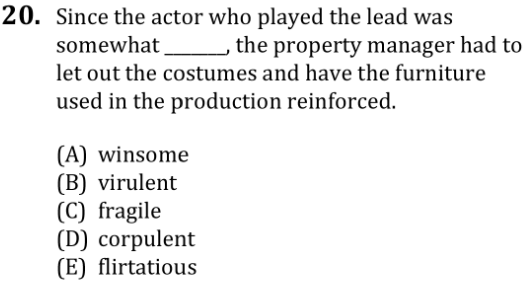 [Speaker Notes: Teacher’s Guide p. 74]
Verbal Reasoning: Completions Lesson Q21
35 • Verbal Reasoning: Completions
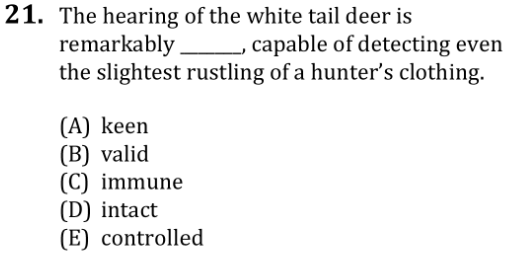 [Speaker Notes: Teacher’s Guide p. 75]
Verbal Reasoning: Completions Lesson Q22
35 • Verbal Reasoning: Completions
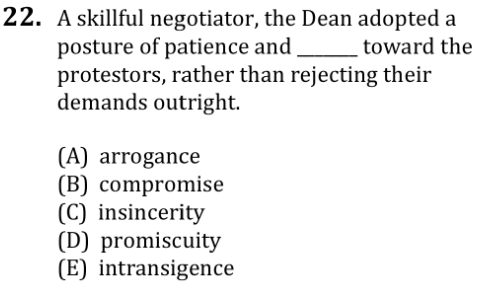 [Speaker Notes: Teacher’s Guide p. 75]
Verbal Reasoning: Completions Lesson Q23
35 • Verbal Reasoning: Completions
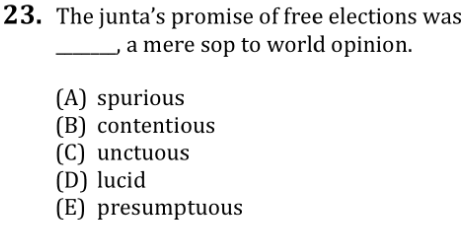 [Speaker Notes: Teacher’s Guide p. 75]
Verbal Reasoning: Completions Lesson Q24
36 • Verbal Reasoning: Completions
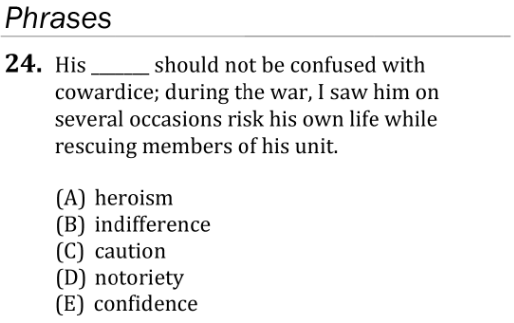 [Speaker Notes: Teacher’s Guide p. 76]
Verbal Reasoning: Completions Lesson Q25
36 • Verbal Reasoning: Completions
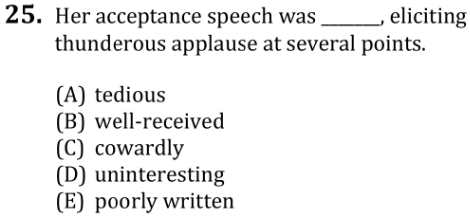 [Speaker Notes: Teacher’s Guide p. 76]
Verbal Reasoning: Completions Lesson Q26
36 • Verbal Reasoning: Completions
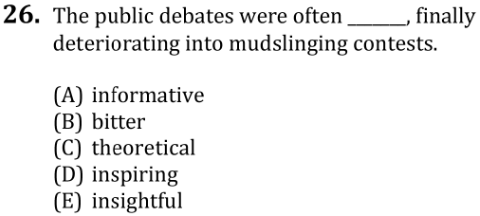 [Speaker Notes: Teacher’s Guide p. 76]
Verbal Reasoning: Completions Lesson Q27
36 • Verbal Reasoning: Completions
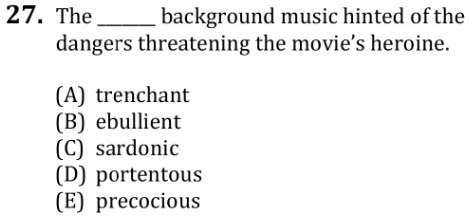 [Speaker Notes: Teacher’s Guide p. 76]
Verbal Reasoning: Completions Lesson Q36
37 • Verbal Reasoning: Completions
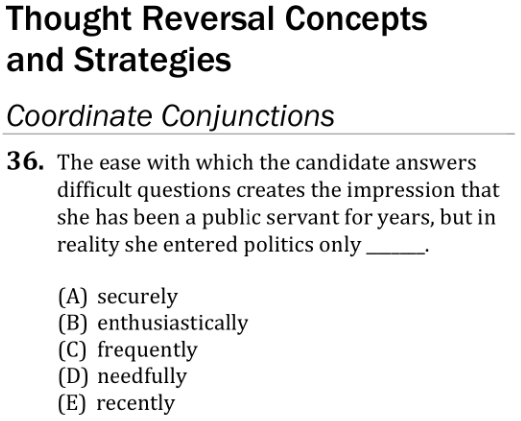 [Speaker Notes: Teacher’s Guide p. 79]
Verbal Reasoning: Completions Lesson Q37
37 • Verbal Reasoning: Completions
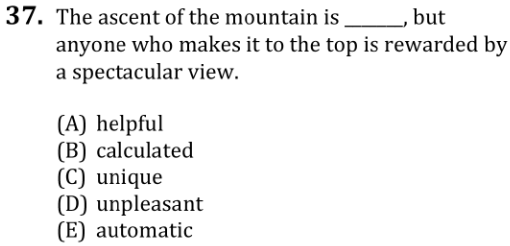 [Speaker Notes: Teacher’s Guide p. 79]
Verbal Reasoning: Completions Lesson Q38
37 • Verbal Reasoning: Completions
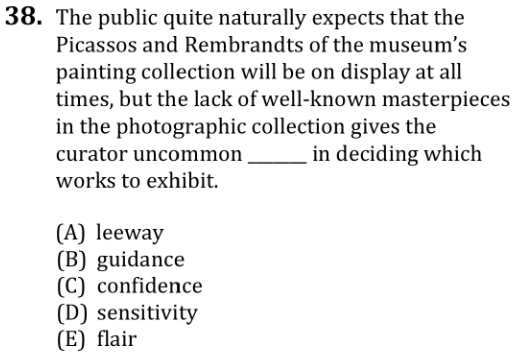 [Speaker Notes: Teacher’s Guide p. 79]
Verbal Reasoning: Completions Lesson Q39
37 • Verbal Reasoning: Completions
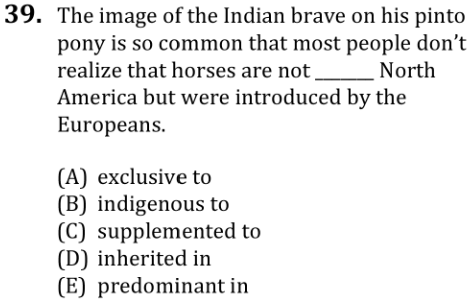 [Speaker Notes: Teacher’s Guide p. 80]
Verbal Reasoning: Completions Lesson Q40
37 • Verbal Reasoning: Completions
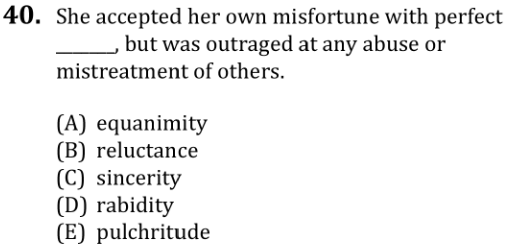 [Speaker Notes: Teacher’s Guide p. 80]
Verbal Reasoning: Completions Lesson Q41
37 • Verbal Reasoning: Completions
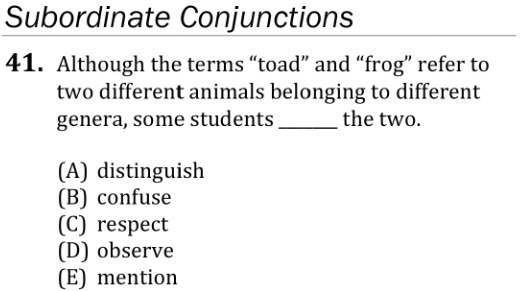 [Speaker Notes: Teacher’s Guide p. 80]
Verbal Reasoning: Completions Lesson Q42
38 • Verbal Reasoning: Completions
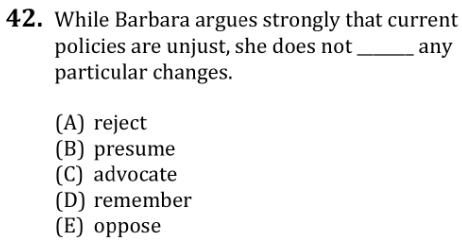 [Speaker Notes: Teacher’s Guide p. 81]
Verbal Reasoning: Completions Lesson Q43
38 • Verbal Reasoning: Completions
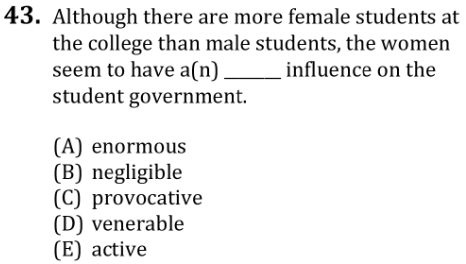 [Speaker Notes: Teacher’s Guide p. 81]
Verbal Reasoning: Completions Lesson Q44
38 • Verbal Reasoning: Completions
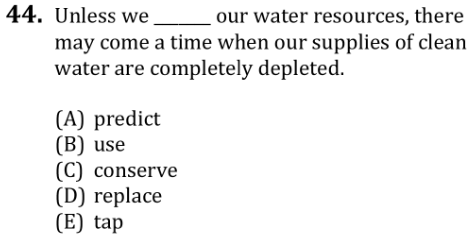 [Speaker Notes: Teacher’s Guide p. 81]
Verbal Reasoning: Completions Lesson Q45
38 • Verbal Reasoning: Completions
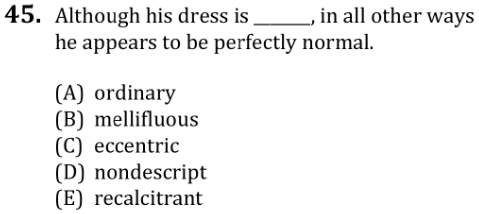 [Speaker Notes: Teacher’s Guide p. 82]
Verbal Reasoning: Completions Lesson Q46
38 • Verbal Reasoning: Completions
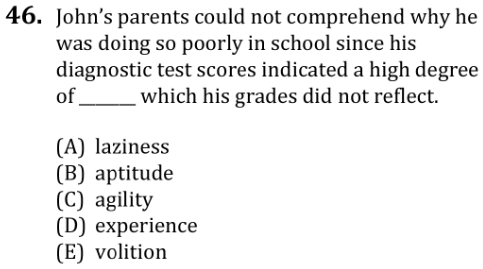 [Speaker Notes: Teacher’s Guide p. 82]
Verbal Reasoning: Completions Lesson Q47
38 • Verbal Reasoning: Completions
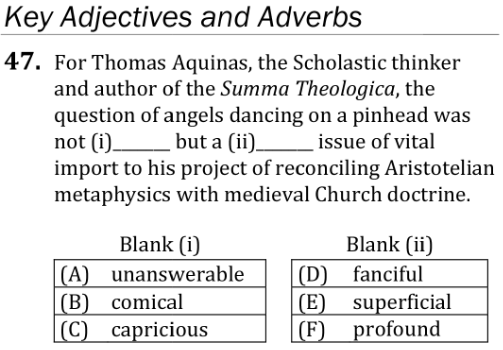 [Speaker Notes: Teacher’s Guide p. 82]
Verbal Reasoning: Completions Lesson Q48
38 • Verbal Reasoning: Completions
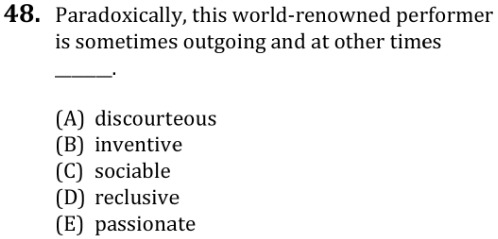 [Speaker Notes: Teacher’s Guide p. 82]
Verbal Reasoning: Completions Lesson Q49
38 • Verbal Reasoning: Completions
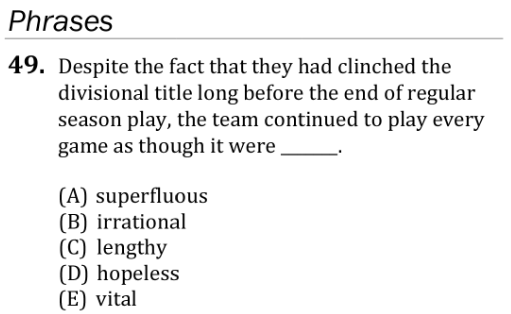 [Speaker Notes: Teacher’s Guide p. 83]
Verbal Reasoning: Completions Lesson Q50
38 • Verbal Reasoning: Completions
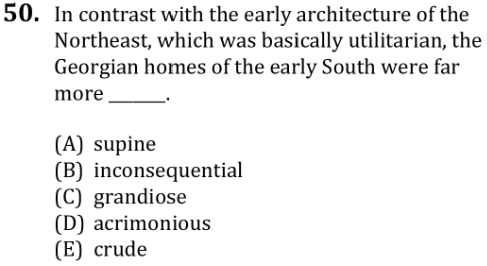 [Speaker Notes: Teacher’s Guide p. 83]
Verbal Reasoning: Completions Lesson Q51
39 • Verbal Reasoning: Completions
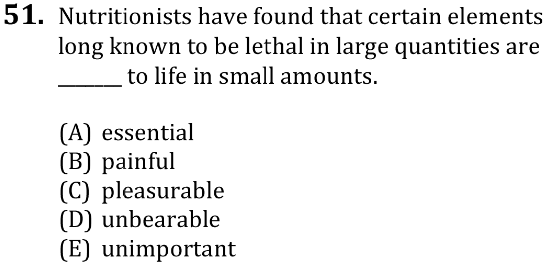 [Speaker Notes: Teacher’s Guide p. 83]
Verbal Reasoning: Completions Lesson Q52
39 • Verbal Reasoning: Completions
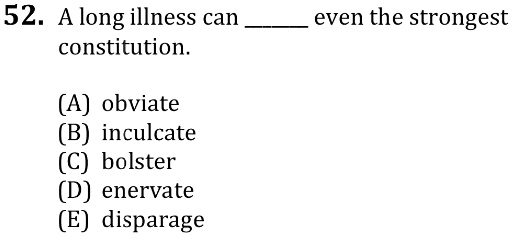 [Speaker Notes: Teacher’s Guide p. 83]
Verbal Reasoning: Completions Lesson Q53
39 • Verbal Reasoning: Completions
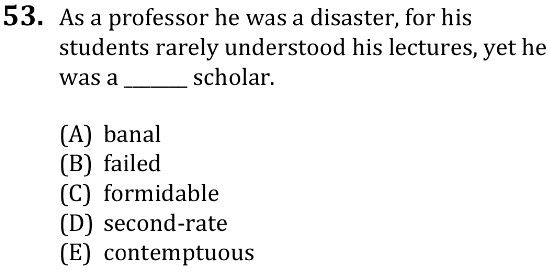 [Speaker Notes: Teacher’s Guide p. 84]
Verbal Reasoning: Completions Lesson Q54
39 • Verbal Reasoning: Completions
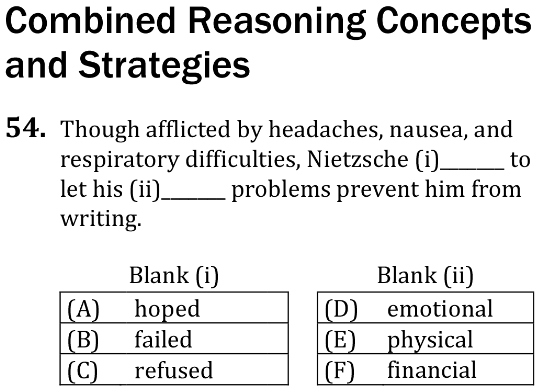 [Speaker Notes: Teacher’s Guide p. 84]
Verbal Reasoning: Completions Lesson Q55
39 • Verbal Reasoning: Completions
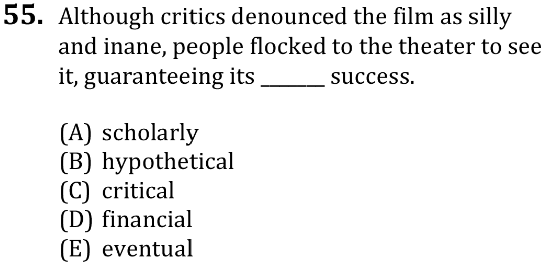 [Speaker Notes: Teacher’s Guide p. 84]
Verbal Reasoning: Completions Lesson Q56
39 • Verbal Reasoning: Completions
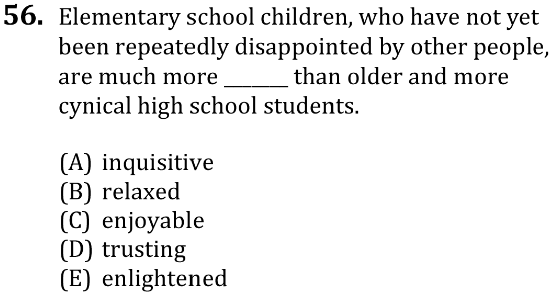 [Speaker Notes: Teacher’s Guide p. 85]
Verbal Reasoning: Completions Lesson Q57
39 • Verbal Reasoning: Completions
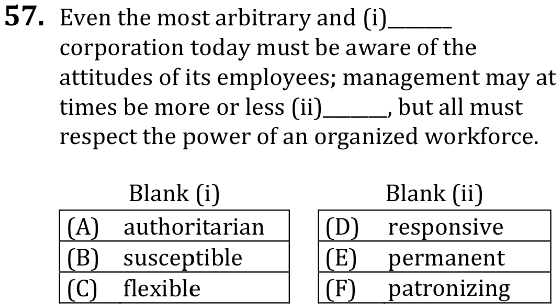 [Speaker Notes: Teacher’s Guide p. 85]
Verbal Reasoning: Completions Lesson Q58
39 • Verbal Reasoning: Completions
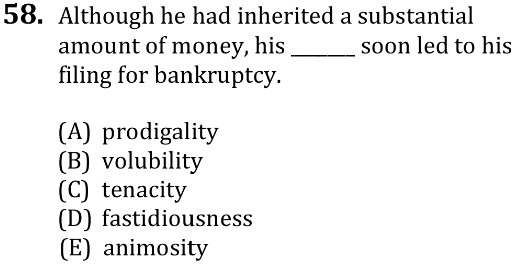 [Speaker Notes: Teacher’s Guide p. 85]
Verbal Reasoning: Completions Lesson Q61
40 • Verbal Reasoning: Completions
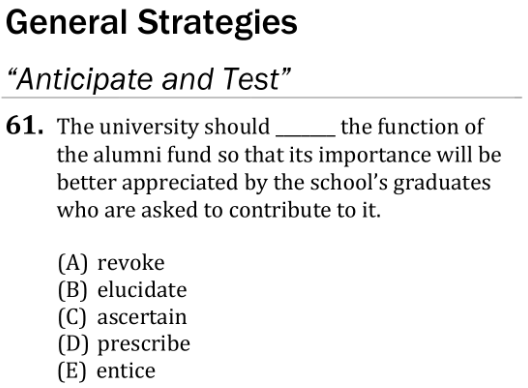 [Speaker Notes: Teacher’s Guide p. 87]
Verbal Reasoning: Completions Lesson Q62
40 • Verbal Reasoning: Completions
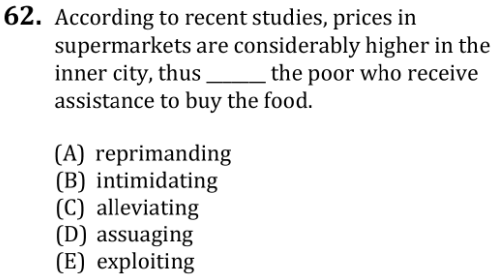 [Speaker Notes: Teacher’s Guide p. 87]
Verbal Reasoning: Completions Lesson Q63
40 • Verbal Reasoning: Completions
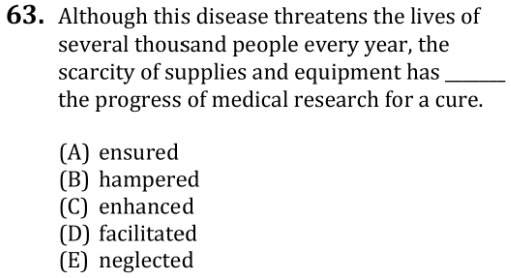 [Speaker Notes: Teacher’s Guide p. 87]
Verbal Reasoning: Completions Lesson Q64
40 • Verbal Reasoning: Completions
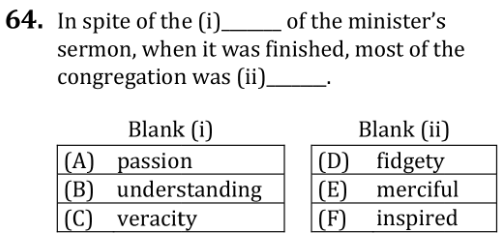 [Speaker Notes: Teacher’s Guide p. 88]
Verbal Reasoning: Completions Lesson Q65
40 • Verbal Reasoning: Completions
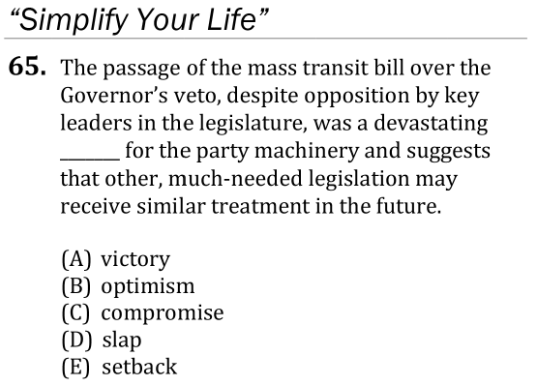 [Speaker Notes: Teacher’s Guide p. 88]
Verbal Reasoning: Completions Lesson Q66
40 • Verbal Reasoning: Completions
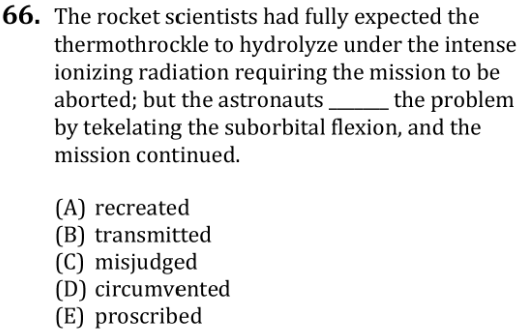 [Speaker Notes: Teacher’s Guide p. 89]
Verbal Reasoning: Completions Lesson Q67
41 • Verbal Reasoning: Completions
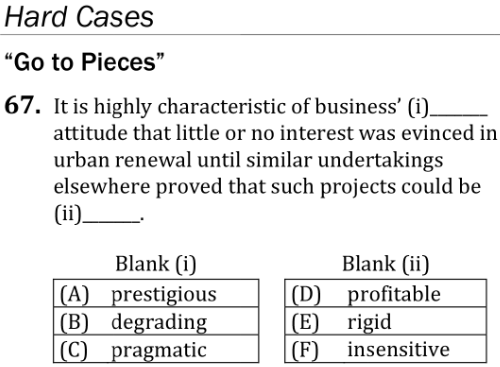 [Speaker Notes: Teacher’s Guide p. 89]
Verbal Reasoning: Completions Lesson Q68
41 • Verbal Reasoning: Completions
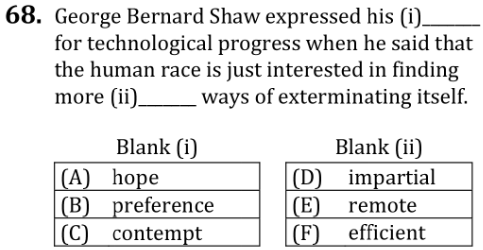 [Speaker Notes: Teacher’s Guide p. 90]
Verbal Reasoning: Completions Lesson Q69
41 • Verbal Reasoning: Completions
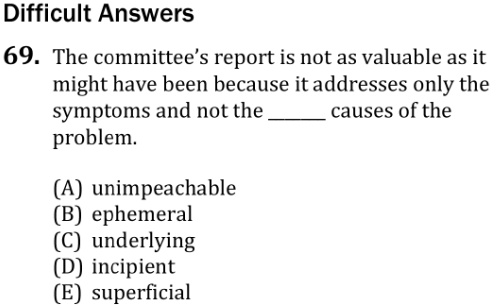 [Speaker Notes: Teacher’s Guide p. 90]
Verbal Reasoning: Completions Lesson Q70
41 • Verbal Reasoning: Completions
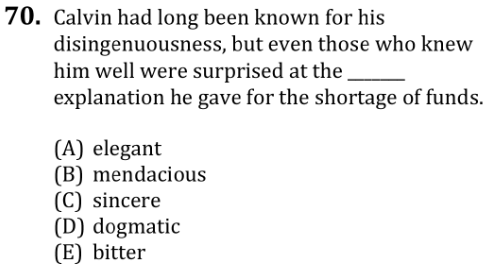 [Speaker Notes: Teacher’s Guide p. 90]
Verbal Reasoning: Completions Lesson Q71
41 • Verbal Reasoning: Completions
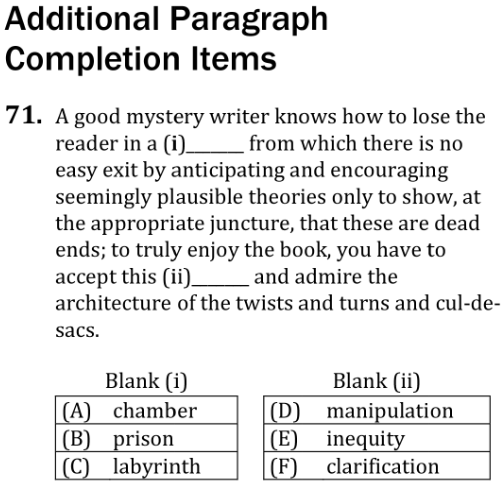 [Speaker Notes: Teacher’s Guide p. 91]
Verbal Reasoning: Completions Lesson Q72
41 • Verbal Reasoning: Completions
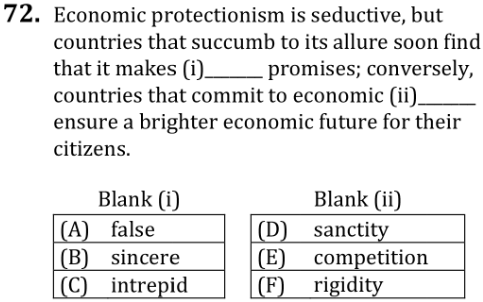 [Speaker Notes: Teacher’s Guide p. 91]
Verbal Reasoning: Completions Lesson Q73
42 • Verbal Reasoning: Completions
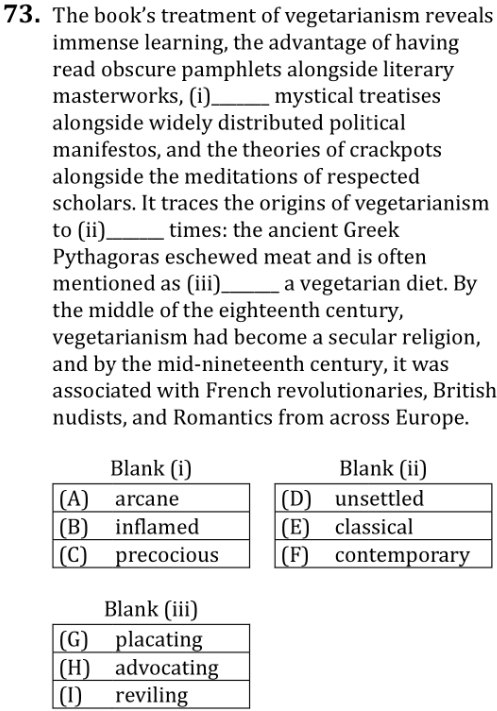 [Speaker Notes: Teacher’s Guide p. 92]
Verbal Reasoning: Completions Lesson Q74
42 • Verbal Reasoning: Completions
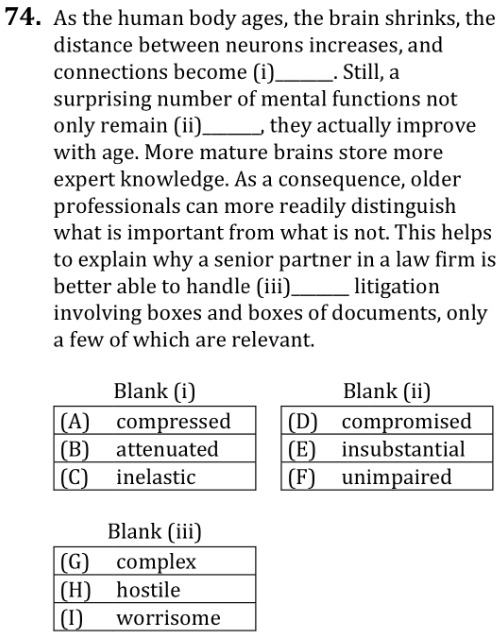 [Speaker Notes: Teacher’s Guide p. 93]
Verbal Reasoning: Completions Lesson Q75
42 • Verbal Reasoning: Completions
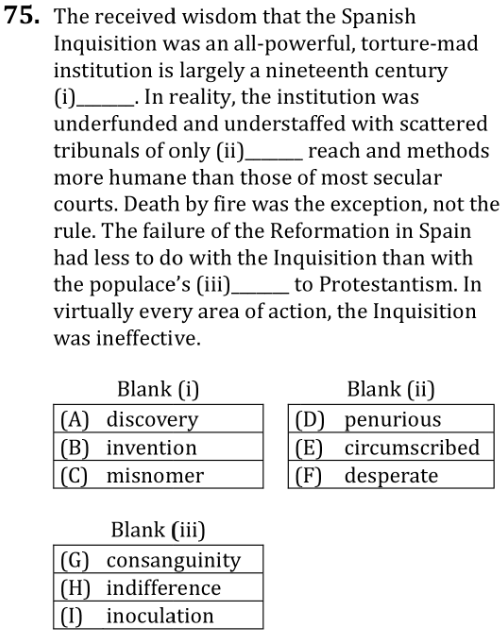 [Speaker Notes: Teacher’s Guide p. 93]
Verbal Reasoning: Completions Lesson Q76
42 • Verbal Reasoning: Completions
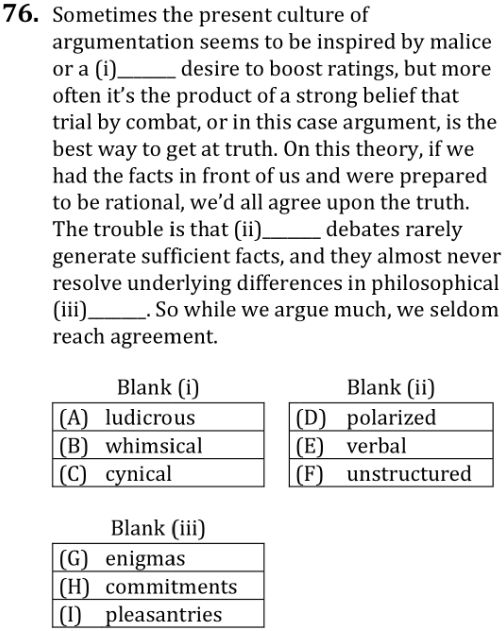 [Speaker Notes: Teacher’s Guide p. 94]
Verbal Reasoning: Completions Lesson Q77
43 • Verbal Reasoning: Completions
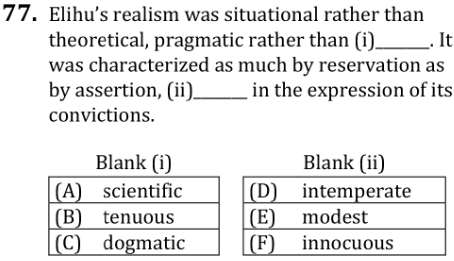 [Speaker Notes: Teacher’s Guide p. 94]
Verbal Reasoning: Completions Lesson Q78
43 • Verbal Reasoning: Completions
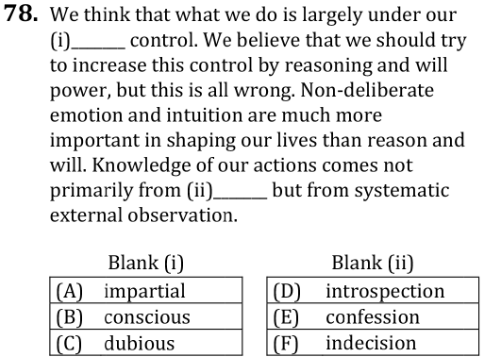 [Speaker Notes: Teacher’s Guide p. 94]
Verbal Reasoning: Completions Lesson Q79
43 • Verbal Reasoning: Completions
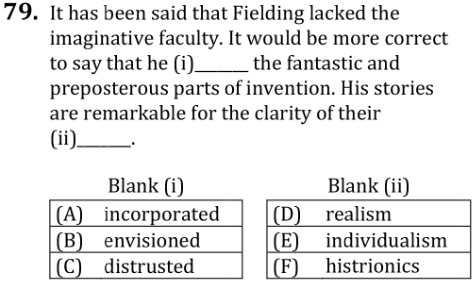 [Speaker Notes: Teacher’s Guide p. 95]
Verbal Reasoning: Completions Lesson Directions
44 • Verbal Reasoning: Completions
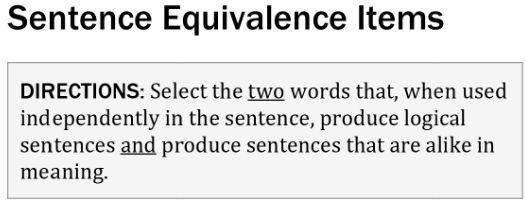 [Speaker Notes: Teacher’s Guide p. 97]
Verbal Reasoning: Completions Lesson Q86
44 • Verbal Reasoning: Completions
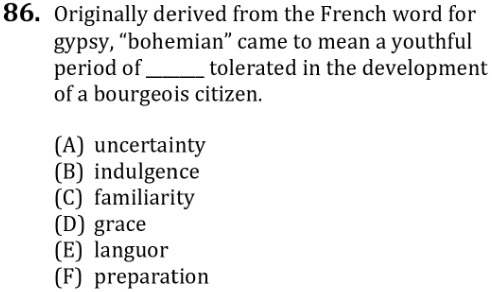 [Speaker Notes: Teacher’s Guide p. 97]
Verbal Reasoning: Completions Lesson Q87
44 • Verbal Reasoning: Completions
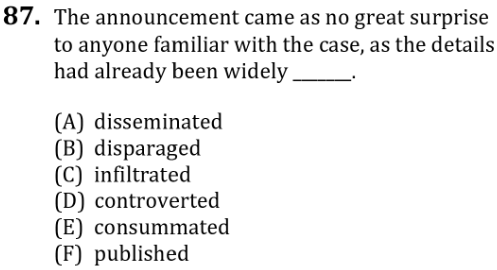 [Speaker Notes: Teacher’s Guide p. 98]
Verbal Reasoning: Completions Lesson Q88
44 • Verbal Reasoning: Completions
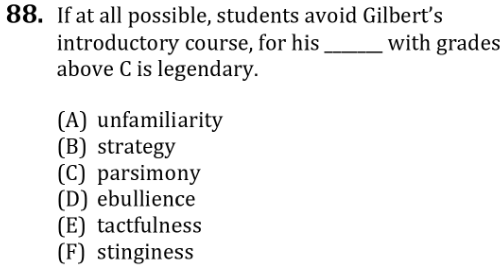 [Speaker Notes: Teacher’s Guide p. 98]
Verbal Reasoning: Completions Lesson Q89
45 • Verbal Reasoning: Completions
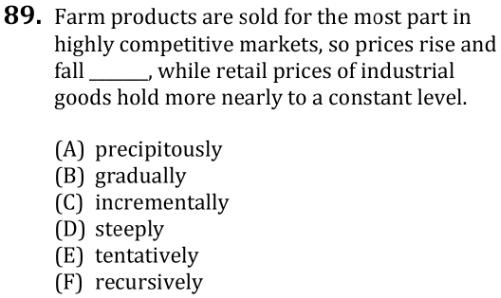 [Speaker Notes: Teacher’s Guide p. 98]
Verbal Reasoning: Completions Lesson Q90
45 • Verbal Reasoning: Completions
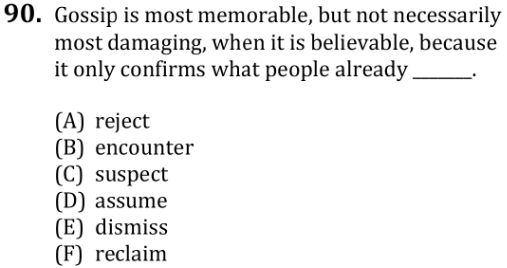 [Speaker Notes: Teacher’s Guide p. 98]
Verbal Reasoning: Completions Lesson Q91
45 • Verbal Reasoning: Completions
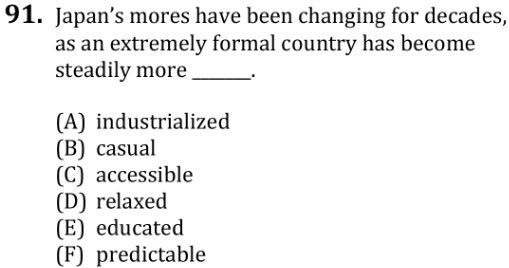 [Speaker Notes: Teacher’s Guide p. 99]
Verbal Reasoning: Completions Lesson Q92
45 • Verbal Reasoning: Completions
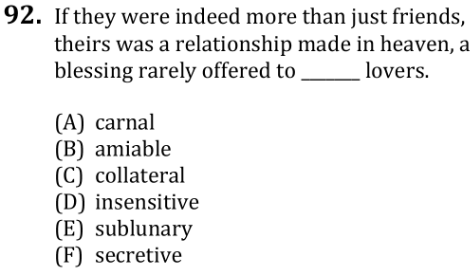 [Speaker Notes: Teacher’s Guide p. 99]
Verbal Reasoning: Completions Lesson Q93
45 • Verbal Reasoning: Completions
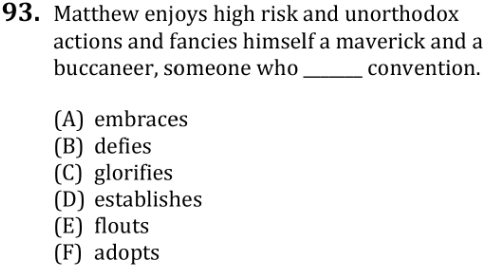 [Speaker Notes: Teacher’s Guide p. 99]
Verbal Reasoning: Completions Lesson Q94
45 • Verbal Reasoning: Completions
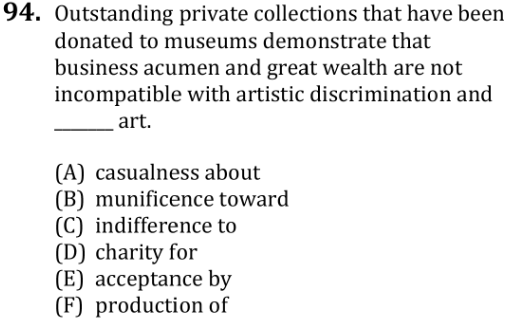 [Speaker Notes: Teacher’s Guide p. 99]
Verbal Reasoning: Completions Lesson Q95
45 • Verbal Reasoning: Completions
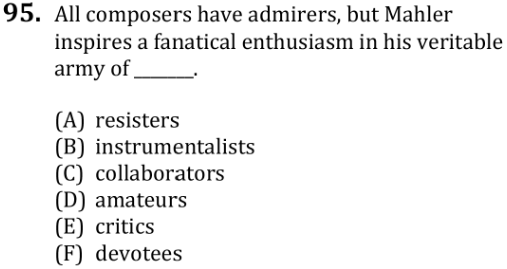 [Speaker Notes: Teacher’s Guide p. 100]
Verbal Reasoning: Completions Lesson Q96
45 • Verbal Reasoning: Completions
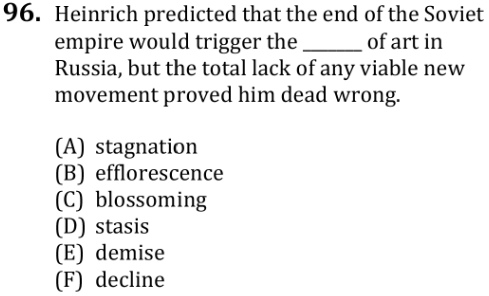 [Speaker Notes: Teacher’s Guide p. 100]
Verbal Reasoning: Completions Quiz 1 Directions
47 • Verbal Reasoning: Completions
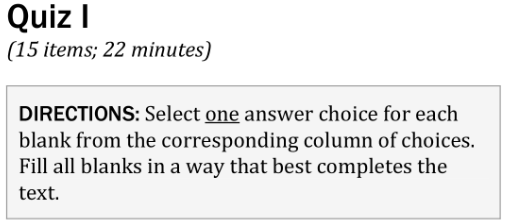 [Speaker Notes: Teacher’s Guide p. 103]
Verbal Reasoning: Completions Quiz 1 Q1
47 • Verbal Reasoning: Completions
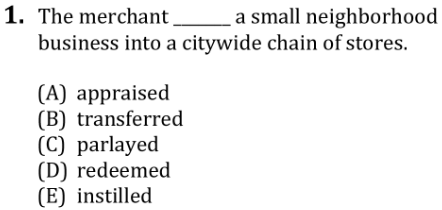 [Speaker Notes: Teacher’s Guide p. 103]
Verbal Reasoning: Completions Quiz 1 Q2
47 • Verbal Reasoning: Completions
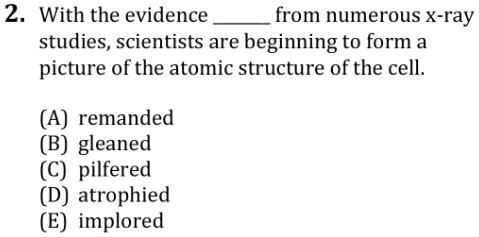 [Speaker Notes: Teacher’s Guide p. 103]
Verbal Reasoning: Completions Quiz 1 Q3
47 • Verbal Reasoning: Completions
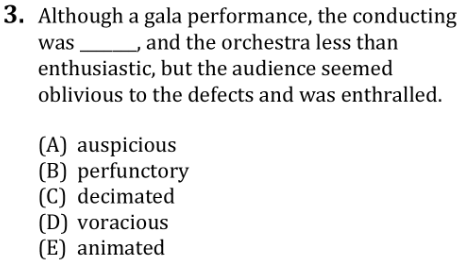 [Speaker Notes: Teacher’s Guide p. 103]
Verbal Reasoning: Completions Quiz 1 Q4
47 • Verbal Reasoning: Completions
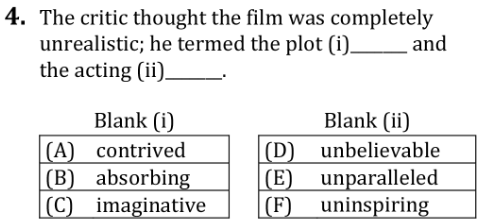 [Speaker Notes: Teacher’s Guide p. 104]
Verbal Reasoning: Completions Quiz 1 Q5
47 • Verbal Reasoning: Completions
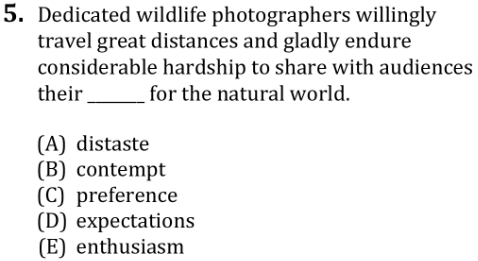 [Speaker Notes: Teacher’s Guide p. 104]
Verbal Reasoning: Completions Quiz 1 Q6
47 • Verbal Reasoning: Completions
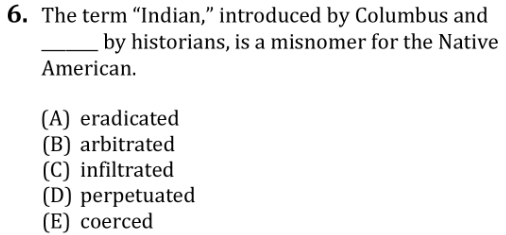 [Speaker Notes: Teacher’s Guide p. 104]
Verbal Reasoning: Completions Quiz 1 Q7
47 • Verbal Reasoning: Completions
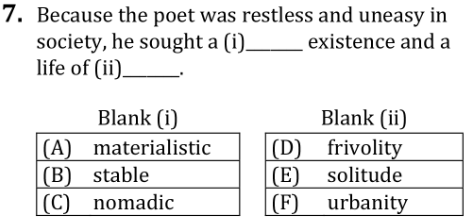 [Speaker Notes: Teacher’s Guide p. 104]
Verbal Reasoning: Completions Quiz 1 Q8
48 • Verbal Reasoning: Completions
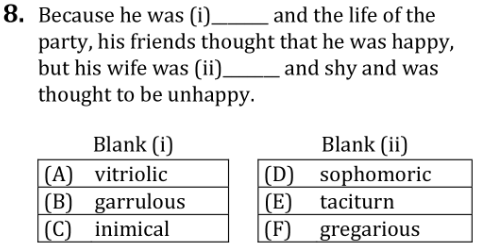 [Speaker Notes: Teacher’s Guide p. 105]
Verbal Reasoning: Completions Quiz 1 Q9
48 • Verbal Reasoning: Completions
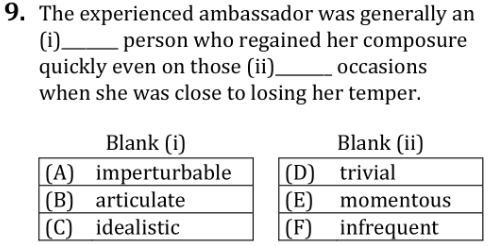 [Speaker Notes: Teacher’s Guide p. 105]
Verbal Reasoning: Completions Quiz 1 Q10
48 • Verbal Reasoning: Completions
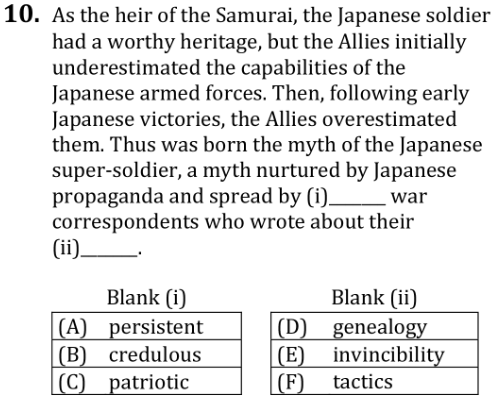 [Speaker Notes: Teacher’s Guide p. 105]
Verbal Reasoning: Completions Quiz 1 Q11
48 • Verbal Reasoning: Completions
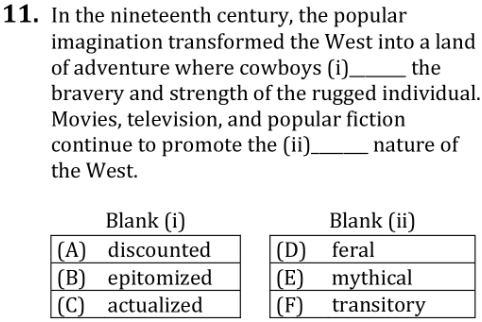 [Speaker Notes: Teacher’s Guide p. 106]
Verbal Reasoning: Completions Quiz 1 Directions
48 • Verbal Reasoning: Completions
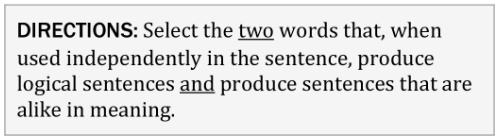 [Speaker Notes: Teacher’s Guide p. 106]
Verbal Reasoning: Completions Quiz 1 Q12
48 • Verbal Reasoning: Completions
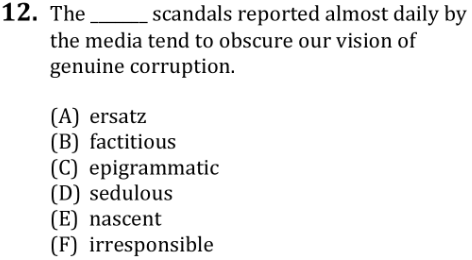 [Speaker Notes: Teacher’s Guide p. 106]
Verbal Reasoning: Completions Quiz 1 Q13
48 • Verbal Reasoning: Completions
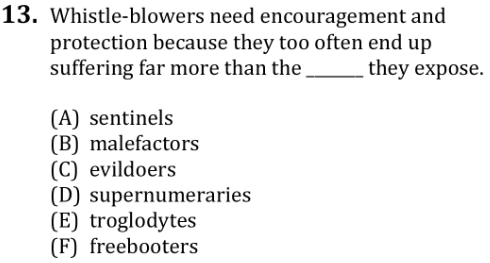 [Speaker Notes: Teacher’s Guide p. 106]
Verbal Reasoning: Completions Quiz 1 Q14
48 • Verbal Reasoning: Completions
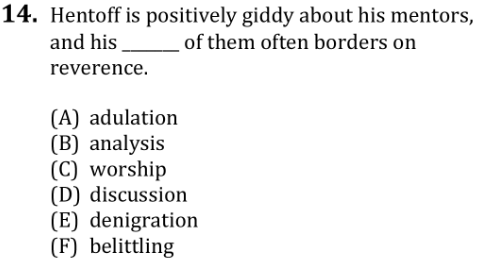 [Speaker Notes: Teacher’s Guide p. 107]
Verbal Reasoning: Completions Quiz 1 Q15
48 • Verbal Reasoning: Completions
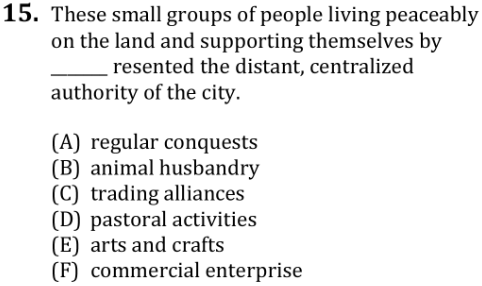 [Speaker Notes: Teacher’s Guide p. 107]
Verbal Reasoning: Completions Quiz 2 Directions
49 • Verbal Reasoning: Completions
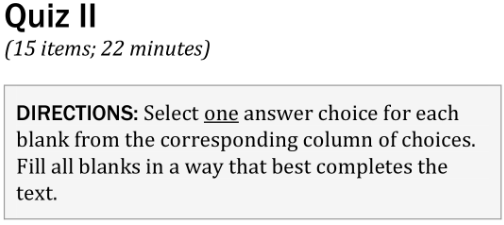 [Speaker Notes: Teacher’s Guide p. 108]
Verbal Reasoning: Completions Quiz 2 Q1
49 • Verbal Reasoning: Completions
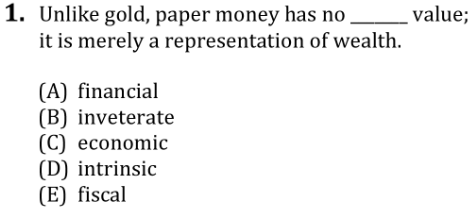 [Speaker Notes: Teacher’s Guide p. 108]
Verbal Reasoning: Completions Quiz 2 Q2
49 • Verbal Reasoning: Completions
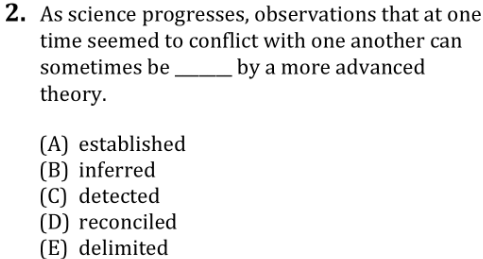 [Speaker Notes: Teacher’s Guide p. 108]
Verbal Reasoning: Completions Quiz 2 Q3
49 • Verbal Reasoning: Completions
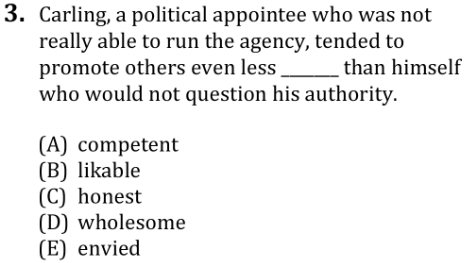 [Speaker Notes: Teacher’s Guide p. 108]
Verbal Reasoning: Completions Quiz 2 Q4
49 • Verbal Reasoning: Completions
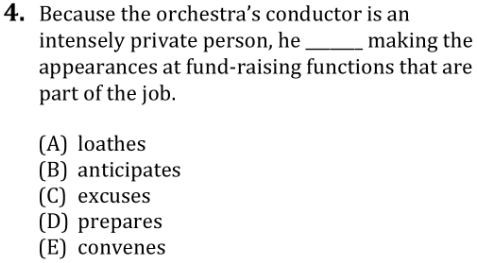 [Speaker Notes: Teacher’s Guide p. 108]
Verbal Reasoning: Completions Quiz 2 Q5
49 • Verbal Reasoning: Completions
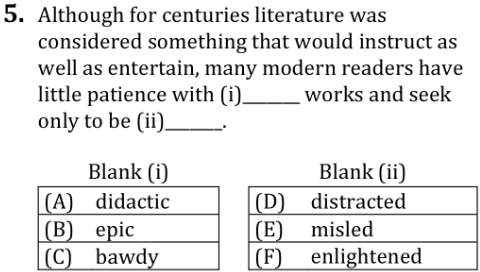 [Speaker Notes: Teacher’s Guide p. 109]
Verbal Reasoning: Completions Quiz 2 Q6
49 • Verbal Reasoning: Completions
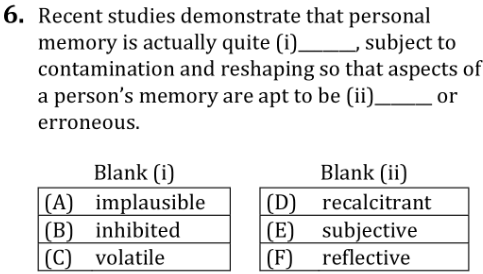 [Speaker Notes: Teacher’s Guide p. 109]
Verbal Reasoning: Completions Quiz 2 Q7
49 • Verbal Reasoning: Completions
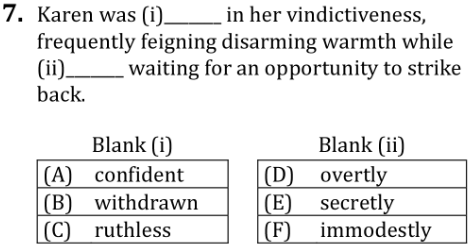 [Speaker Notes: Teacher’s Guide p. 109]
Verbal Reasoning: Completions Quiz 2 Q8
49 • Verbal Reasoning: Completions
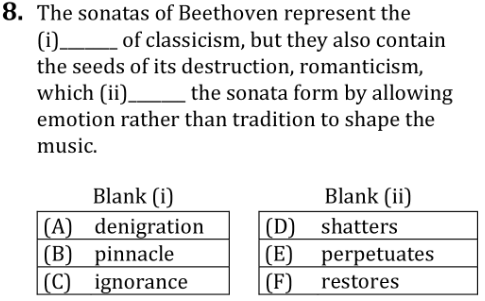 [Speaker Notes: Teacher’s Guide p. 110]
Verbal Reasoning: Completions Quiz 2 Q9
50 • Verbal Reasoning: Completions
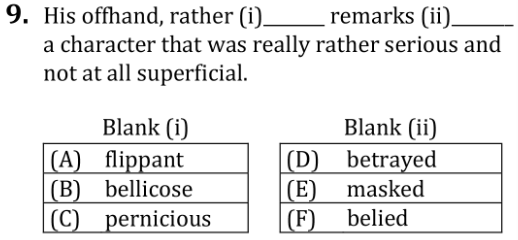 [Speaker Notes: Teacher’s Guide p. 110]
Verbal Reasoning: Completions Quiz 2 Q10
50 • Verbal Reasoning: Completions
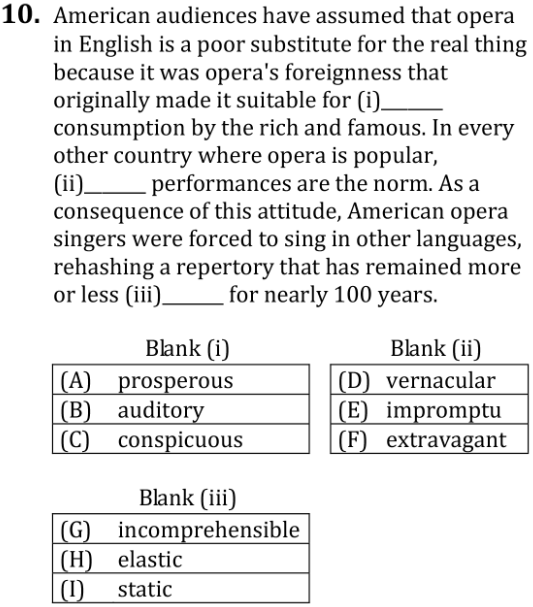 [Speaker Notes: Teacher’s Guide p. 110]
Verbal Reasoning: Completions Quiz 2 Q11
50 • Verbal Reasoning: Completions
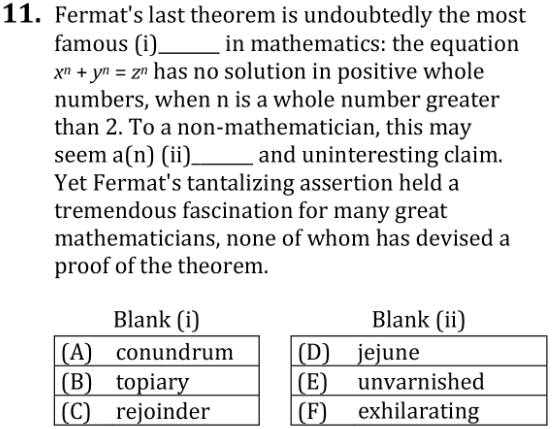 [Speaker Notes: Teacher’s Guide p. 111]
Verbal Reasoning: Completions Quiz 2 Directions
50 • Verbal Reasoning: Completions
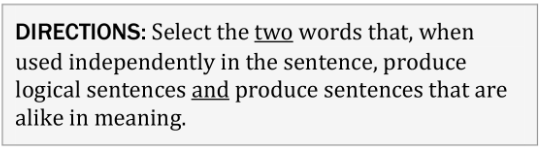 [Speaker Notes: Teacher’s Guide p. 111]
Verbal Reasoning: Completions Quiz 2 Q12
50 • Verbal Reasoning: Completions
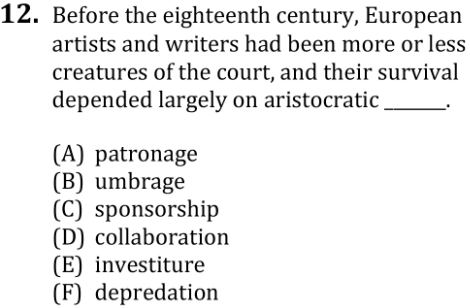 [Speaker Notes: Teacher’s Guide p. 111]
Verbal Reasoning: Completions Quiz 2 Q13
50 • Verbal Reasoning: Completions
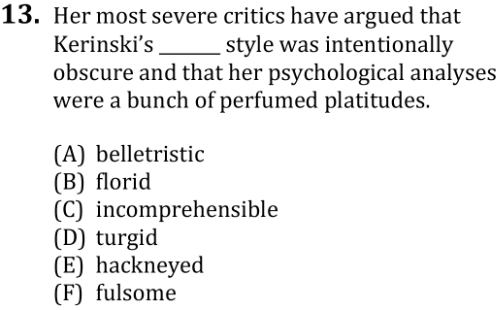 [Speaker Notes: Teacher’s Guide p. 111]
Verbal Reasoning: Completions Quiz 2 Q14
50 • Verbal Reasoning: Completions
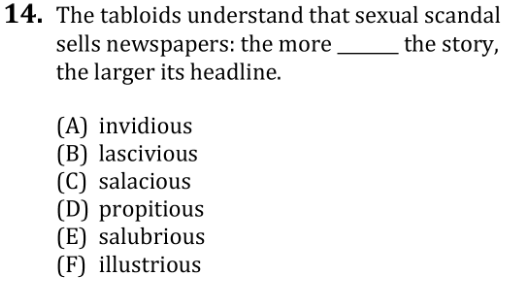 [Speaker Notes: Teacher’s Guide p. 111]
Verbal Reasoning: Completions Quiz 2 Q15
51 • Verbal Reasoning: Completions
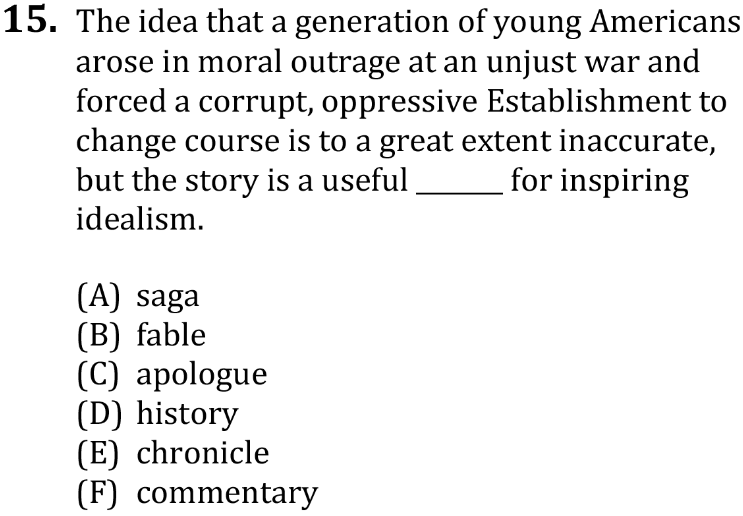 [Speaker Notes: Teacher’s Guide p. 112]
Verbal Reasoning: Completions Quiz 3 Directions
52 • Verbal Reasoning: Completions
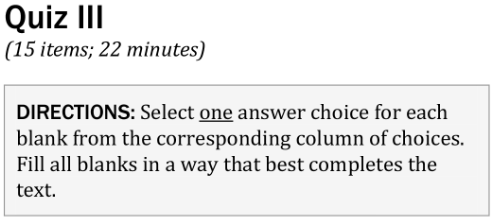 [Speaker Notes: Teacher’s Guide p. 113]
Verbal Reasoning: Completions Quiz 3 Q1
52 • Verbal Reasoning: Completions
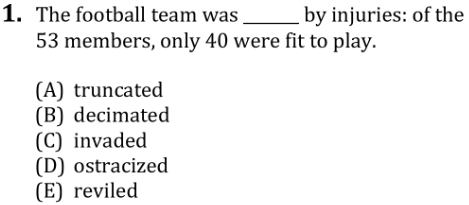 [Speaker Notes: Teacher’s Guide p. 113]
Verbal Reasoning: Completions Quiz 3 Q2
52 • Verbal Reasoning: Completions
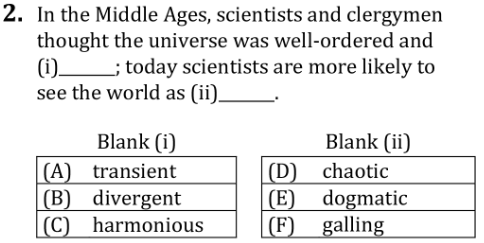 [Speaker Notes: Teacher’s Guide p. 113]
Verbal Reasoning: Completions Quiz 3 Q3
52 • Verbal Reasoning: Completions
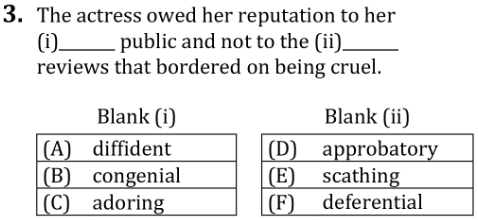 [Speaker Notes: Teacher’s Guide p. 113]
Verbal Reasoning: Completions Quiz 3 Q4
52 • Verbal Reasoning: Completions
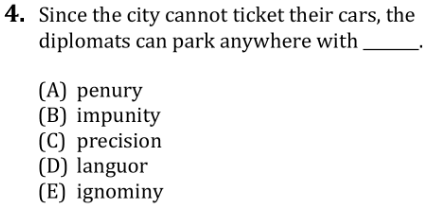 [Speaker Notes: Teacher’s Guide p. 114]
Verbal Reasoning: Completions Quiz 3 Q5
52 • Verbal Reasoning: Completions
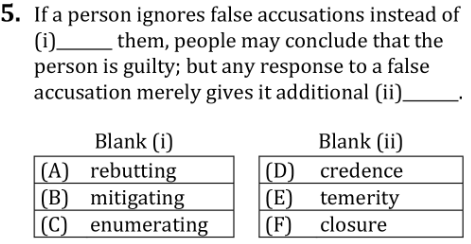 [Speaker Notes: Teacher’s Guide p. 114]
Verbal Reasoning: Completions Quiz 3 Q6
52 • Verbal Reasoning: Completions
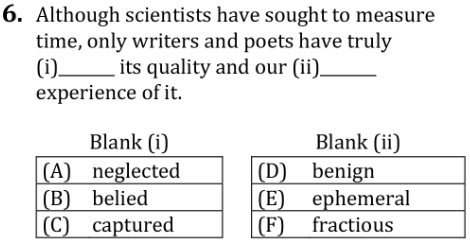 [Speaker Notes: Teacher’s Guide p. 114]
Verbal Reasoning: Completions Quiz 3 Q7
52 • Verbal Reasoning: Completions
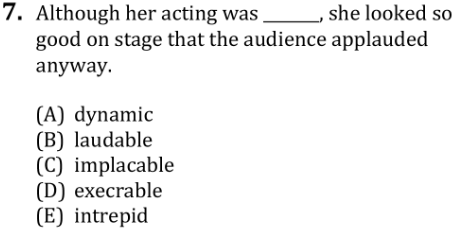 [Speaker Notes: Teacher’s Guide p. 114]
Verbal Reasoning: Completions Quiz 3 Q8
52 • Verbal Reasoning: Completions
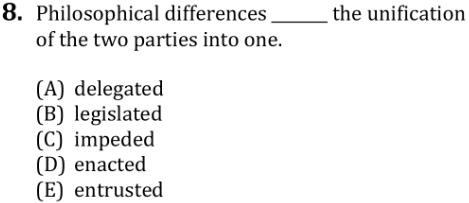 [Speaker Notes: Teacher’s Guide p. 115]
Verbal Reasoning: Completions Quiz 3 Q9
52 • Verbal Reasoning: Completions
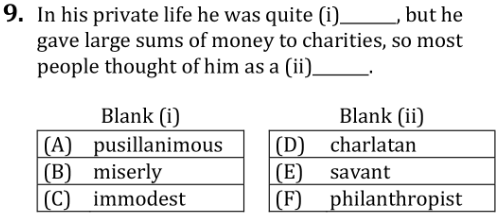 [Speaker Notes: Teacher’s Guide p. 115]
Verbal Reasoning: Completions Quiz 3 Q10
53 • Verbal Reasoning: Completions
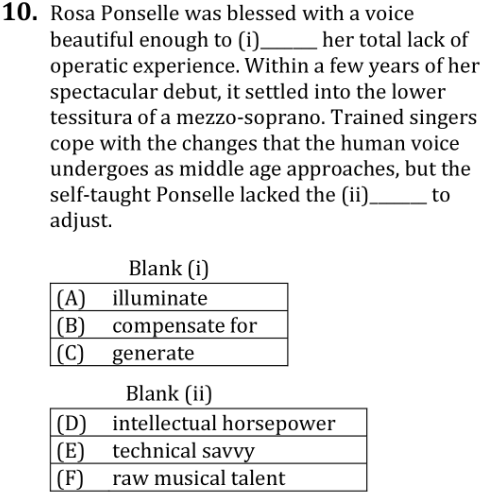 [Speaker Notes: Teacher’s Guide p. 115]
Verbal Reasoning: Completions Quiz 3 Q11
53 • Verbal Reasoning: Completions
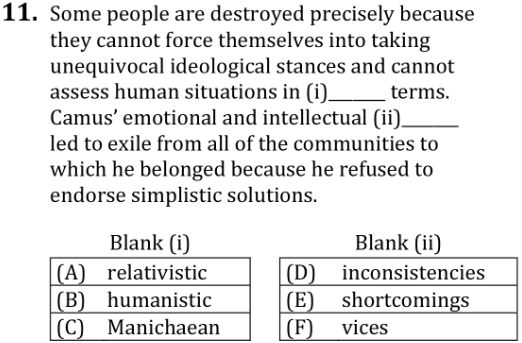 [Speaker Notes: Teacher’s Guide p. 115]
Verbal Reasoning: Completions Quiz 3 Directions
53 • Verbal Reasoning: Completions
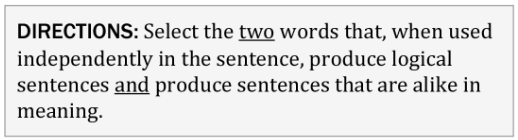 [Speaker Notes: Teacher’s Guide p. 115]
Verbal Reasoning: Completions Quiz 3 Q12
53 • Verbal Reasoning: Completions
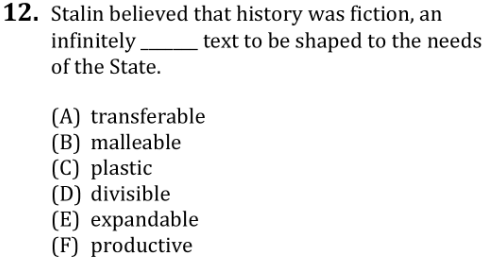 [Speaker Notes: Teacher’s Guide p. 116]
Verbal Reasoning: Completions Quiz 3 Q13
53 • Verbal Reasoning: Completions
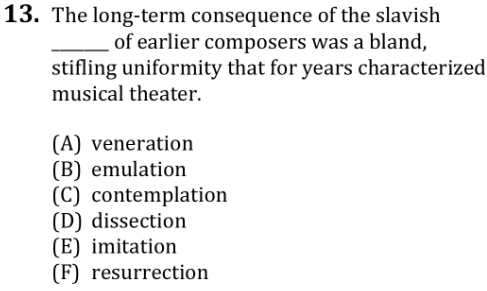 [Speaker Notes: Teacher’s Guide p. 116]
Verbal Reasoning: Completions Quiz 3 Q14
53 • Verbal Reasoning: Completions
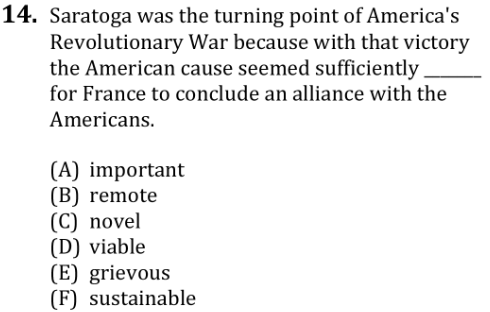 [Speaker Notes: Teacher’s Guide p. 116]
Verbal Reasoning: Completions Quiz 3 Q15
53 • Verbal Reasoning: Completions
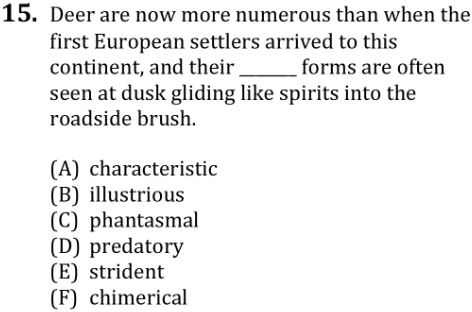 [Speaker Notes: Teacher’s Guide p. 117]
61 • Verbal Reasoning: Reading
↖ Back to the Table of Contents
Verbal Reasoning: ReadingTest Mechanics
[Speaker Notes: Teacher’s Guide p. 125]
Verbal Reasoning: ReadingTest Mechanics
61 • Verbal Reasoning: Reading
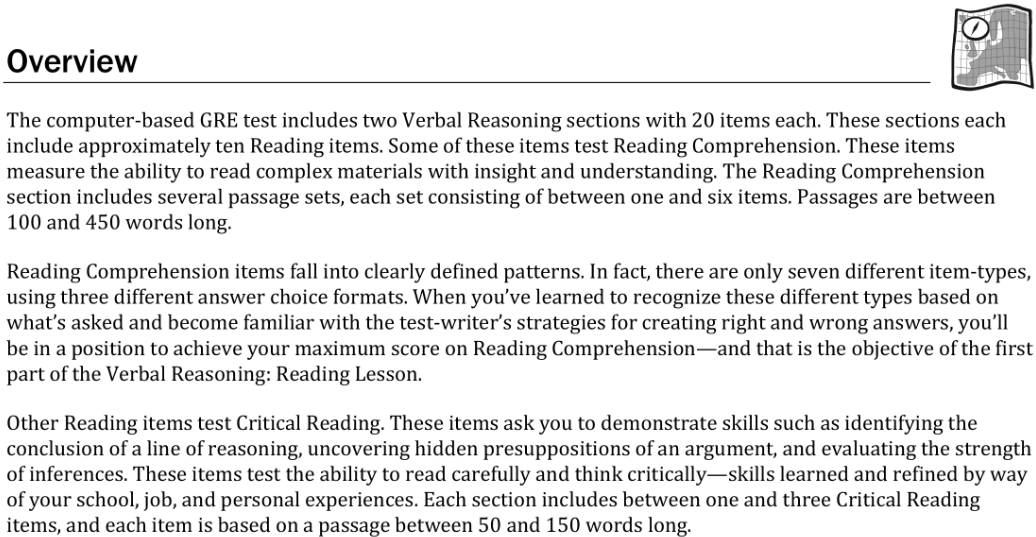 [Speaker Notes: Teacher’s Guide p. 127]
Verbal Reasoning: ReadingTest Mechanics
61 • Verbal Reasoning: Reading
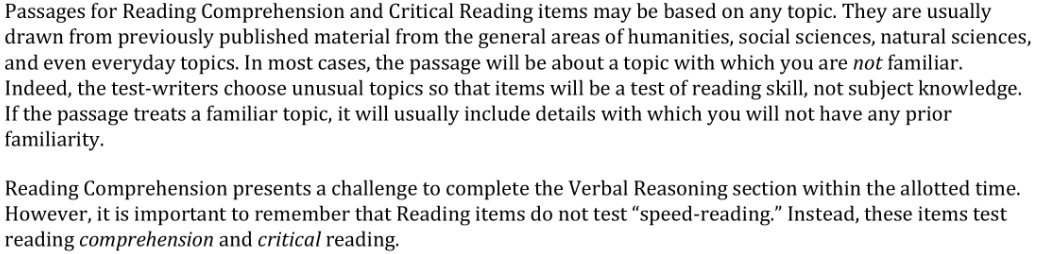 [Speaker Notes: Teacher’s Guide p. 127]
Verbal Reasoning: ReadingAnatomy Passage
62 • Verbal Reasoning: Reading
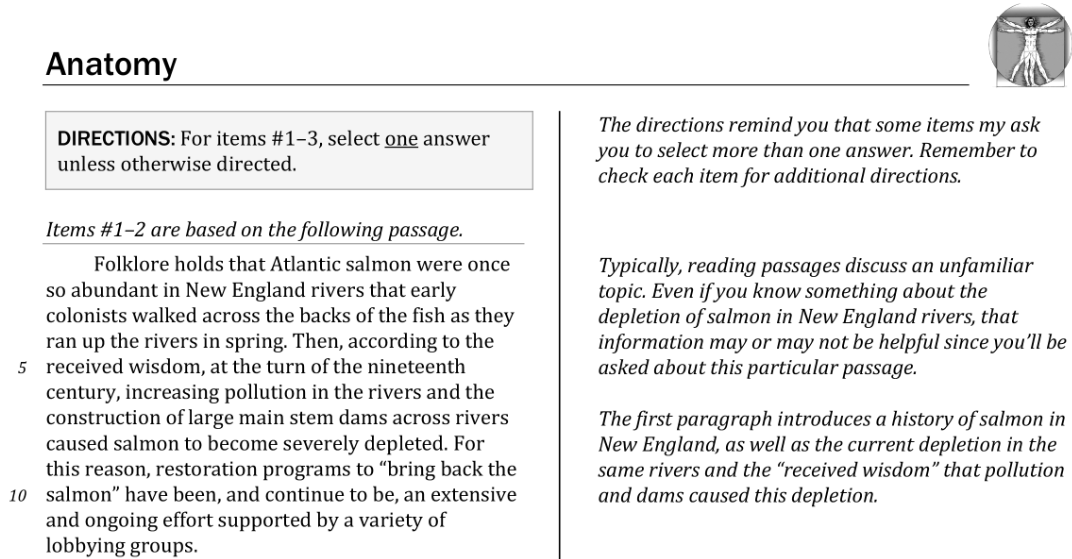 [Speaker Notes: Teacher’s Guide p. 128]
Verbal Reasoning: ReadingAnatomy Passage
62 • Verbal Reasoning: Reading
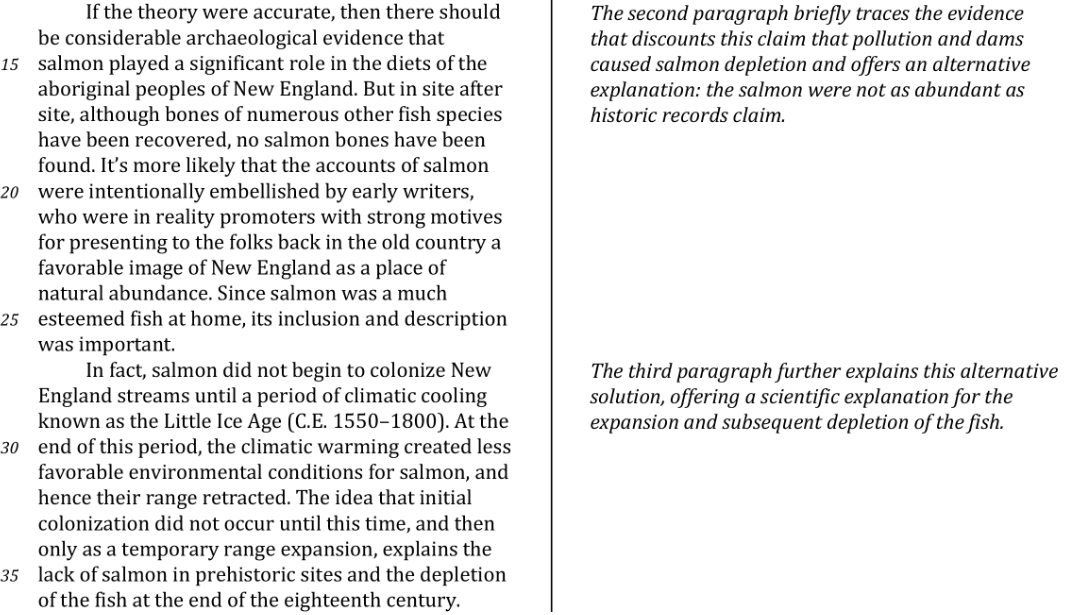 [Speaker Notes: Teacher’s Guide p. 128]
Verbal Reasoning: ReadingAnatomy Q1
63 • Verbal Reasoning: Reading
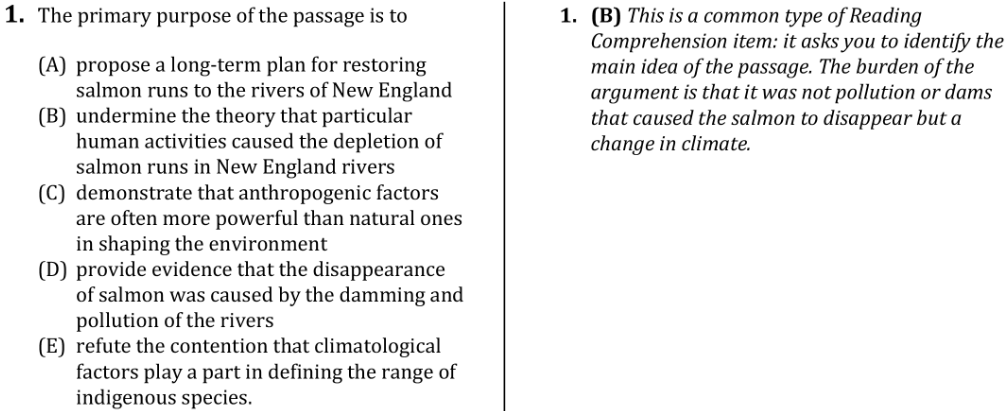 [Speaker Notes: Teacher’s Guide p. 129]
Verbal Reasoning: ReadingAnatomy Q2
63 • Verbal Reasoning: Reading
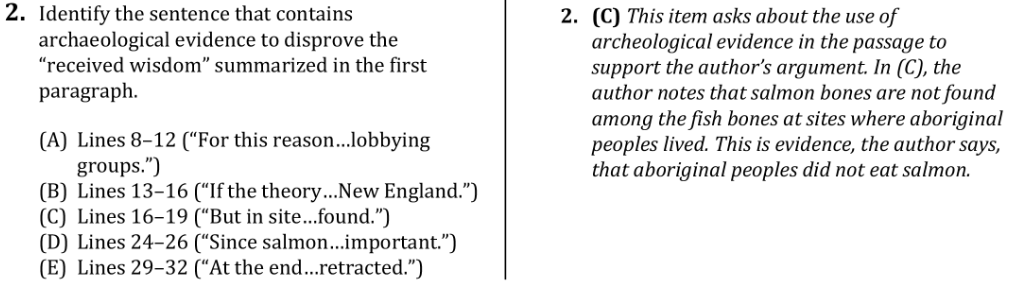 [Speaker Notes: Teacher’s Guide p. 129]
Verbal Reasoning: ReadingAnatomy Passage
64 • Verbal Reasoning: Reading
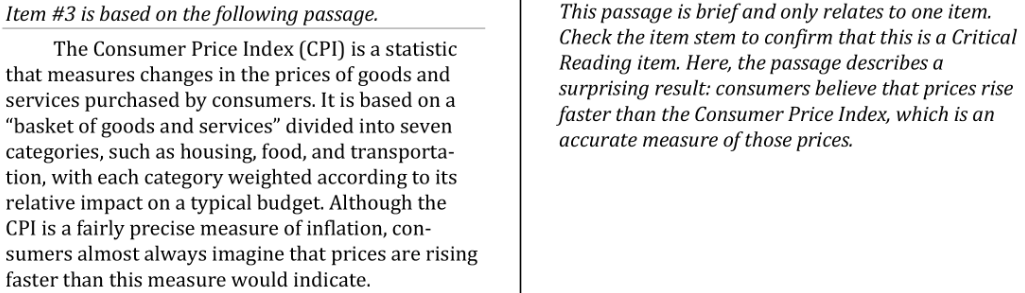 [Speaker Notes: Teacher’s Guide p. 130]
Verbal Reasoning: ReadingAnatomy Q3
64 • Verbal Reasoning: Reading
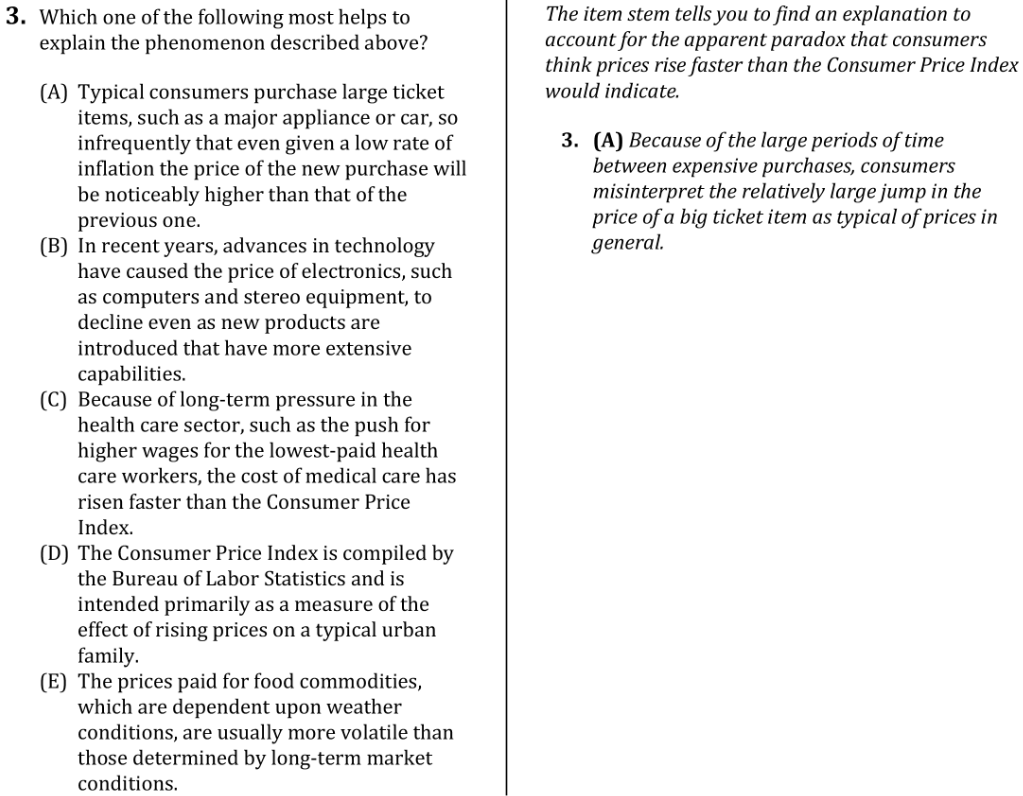 [Speaker Notes: Teacher’s Guide p. 130]
Verbal Reasoning: ReadingPacing
65 • Verbal Reasoning: Reading
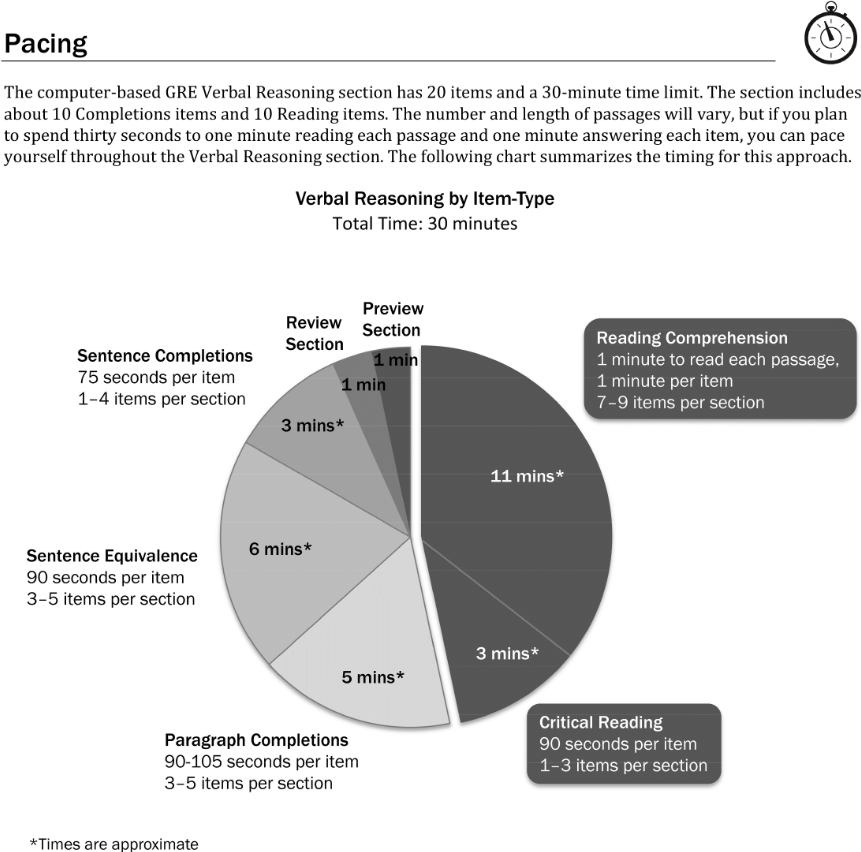 [Speaker Notes: Teacher’s Guide p. 131-132]
Verbal Reasoning: ReadingPacing
65 • Verbal Reasoning: Reading
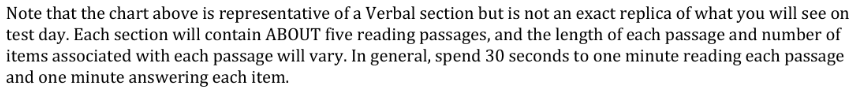 [Speaker Notes: Teacher’s Guide p. 131-132]
Verbal Reasoning: ReadingTime Trial Directions
66 • Verbal Reasoning: Reading
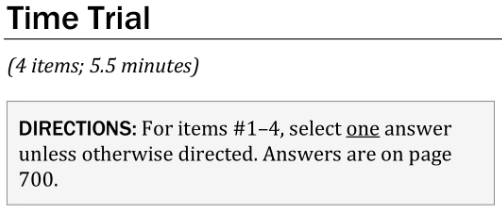 [Speaker Notes: Teacher’s Guide p. 133]
Verbal Reasoning: ReadingTime Trial Passage
66 • Verbal Reasoning: Reading
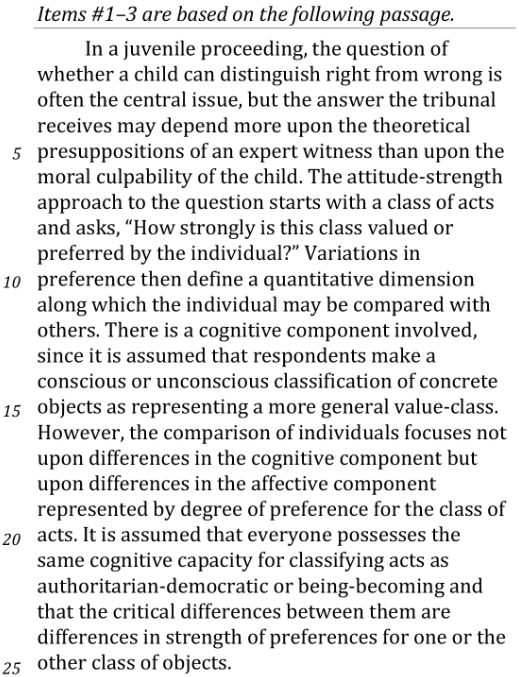 [Speaker Notes: Teacher’s Guide p. 133]
Verbal Reasoning: ReadingTime Trial Passage
66 • Verbal Reasoning: Reading
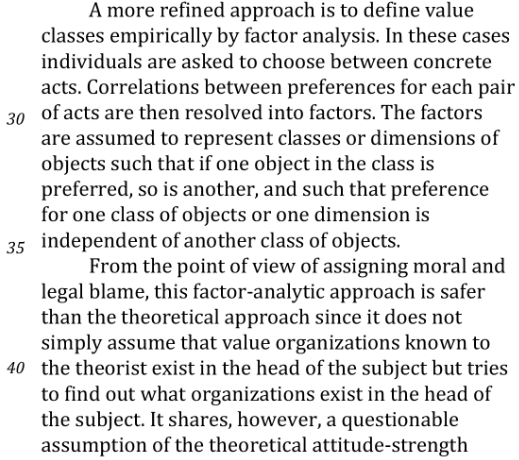 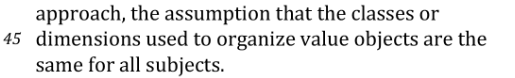 [Speaker Notes: Teacher’s Guide p. 133]
Verbal Reasoning: ReadingTime Trial Passage
66 • Verbal Reasoning: Reading
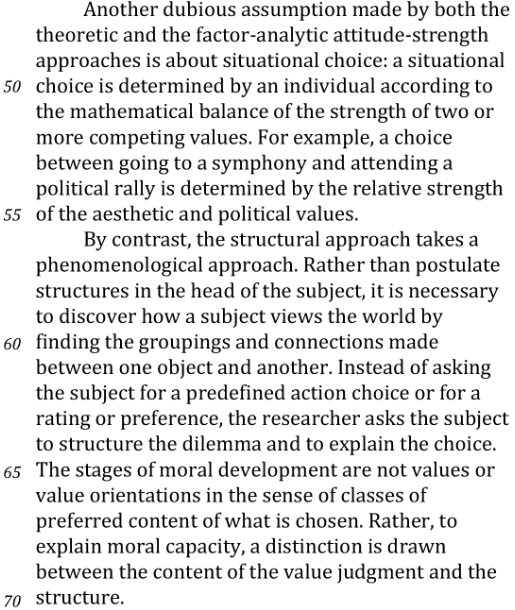 [Speaker Notes: Teacher’s Guide p. 133]
Verbal Reasoning: ReadingTime Trial Q1
66 • Verbal Reasoning: Reading
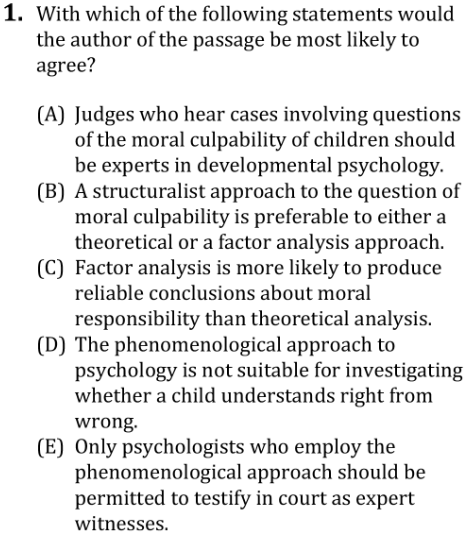 [Speaker Notes: Teacher’s Guide p. 134]
Verbal Reasoning: ReadingTime Trial Q2
67 • Verbal Reasoning: Reading
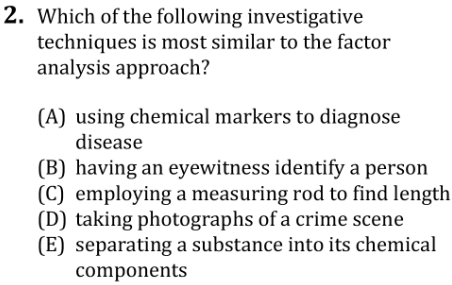 [Speaker Notes: Teacher’s Guide p. 134]
Verbal Reasoning: ReadingTime Trial Q3
67 • Verbal Reasoning: Reading
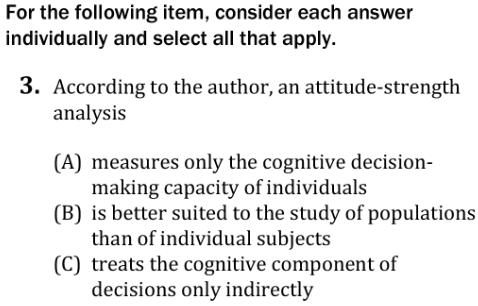 [Speaker Notes: Teacher’s Guide p. 134]
Verbal Reasoning: ReadingTime Trial Passage
67 • Verbal Reasoning: Reading
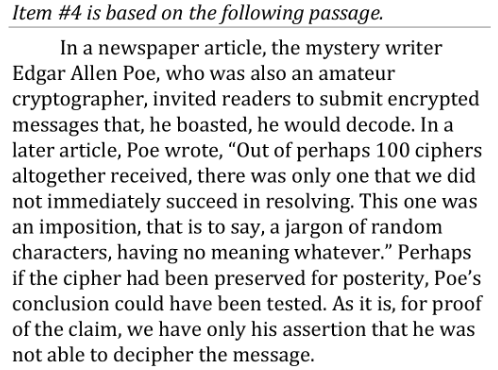 [Speaker Notes: Teacher’s Guide p. 135]
Verbal Reasoning: ReadingTime Trial Q4
67 • Verbal Reasoning: Reading
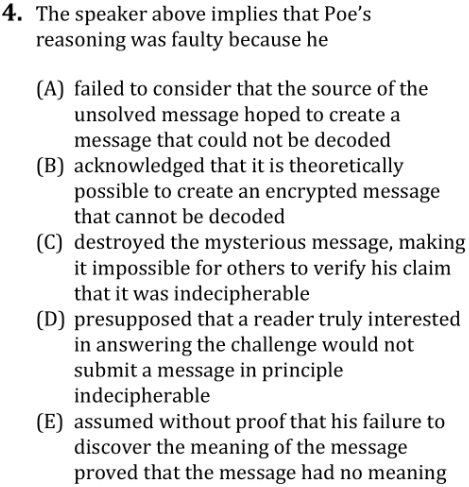 [Speaker Notes: Teacher’s Guide p. 135]
Verbal Reasoning: ReadingGame Plan
68 • Verbal Reasoning: Reading
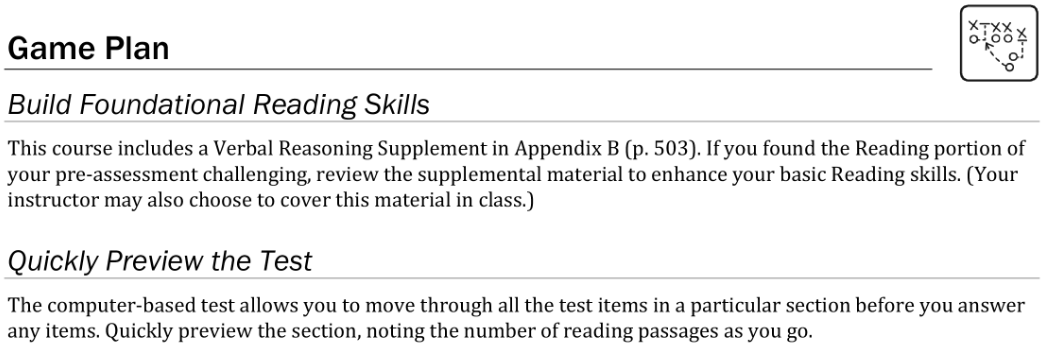 [Speaker Notes: Teacher’s Guide p. 136]
Verbal Reasoning: ReadingGame Plan
68 • Verbal Reasoning: Reading
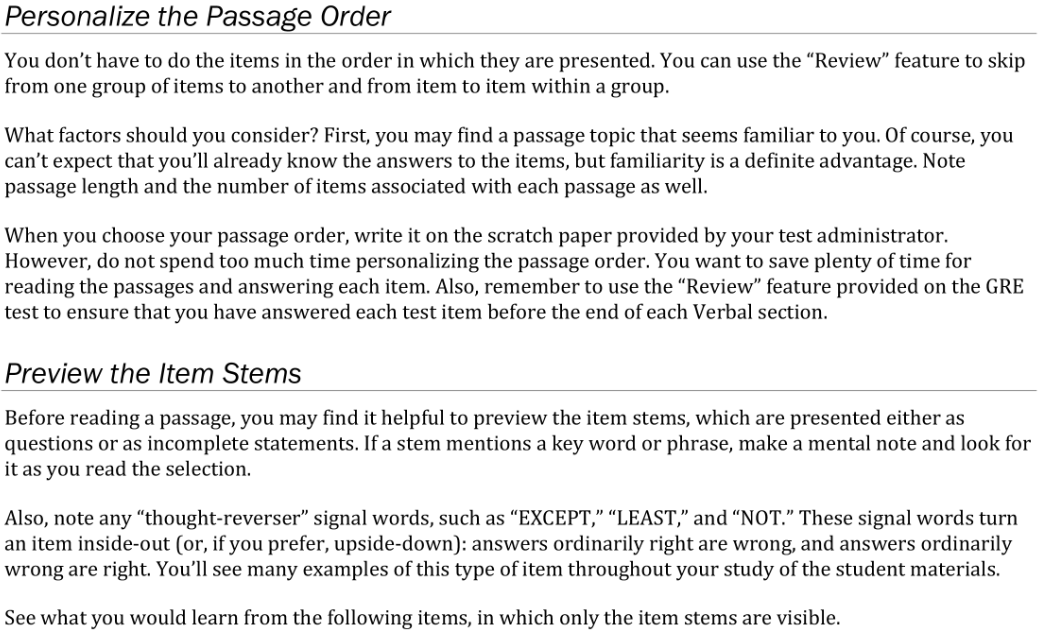 [Speaker Notes: Teacher’s Guide p. 136]
Verbal Reasoning: ReadingGame Plan
68 • Verbal Reasoning: Reading
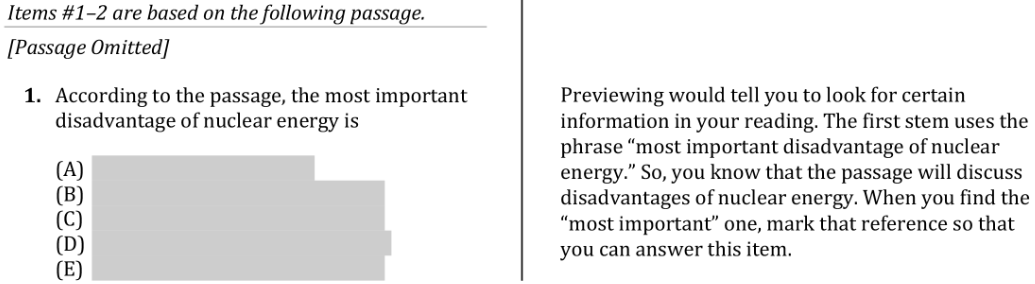 [Speaker Notes: Teacher’s Guide p. 137]
Verbal Reasoning: ReadingGame Plan
69 • Verbal Reasoning: Reading
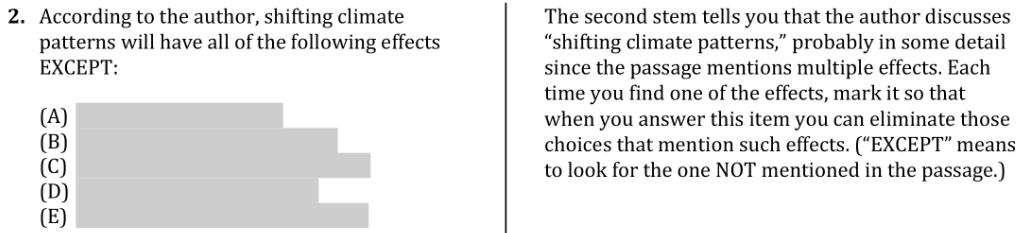 [Speaker Notes: Teacher’s Guide p. 137]
Verbal Reasoning: ReadingGame Plan
69 • Verbal Reasoning: Reading
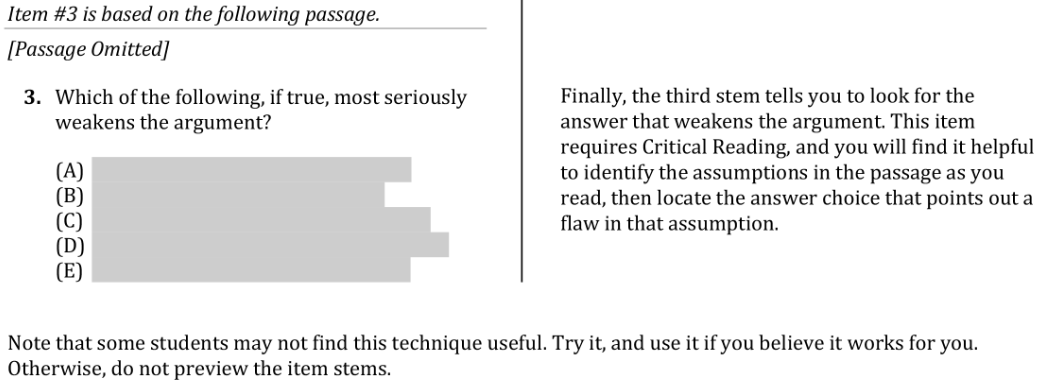 [Speaker Notes: Teacher’s Guide p. 137]
Verbal Reasoning: ReadingGame Plan
69 • Verbal Reasoning: Reading
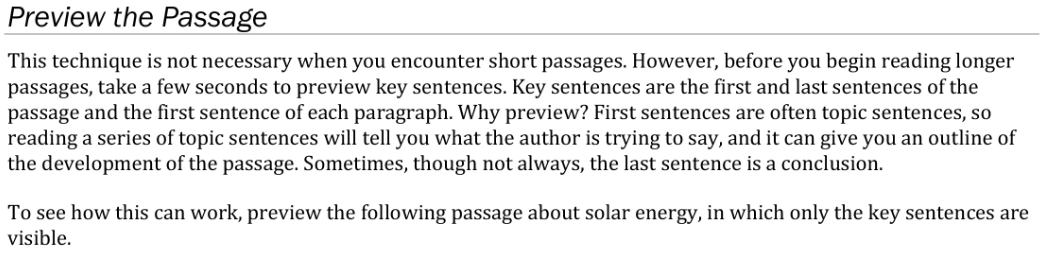 [Speaker Notes: Teacher’s Guide p. 138]
Verbal Reasoning: ReadingGame Plan
70 • Verbal Reasoning: Reading
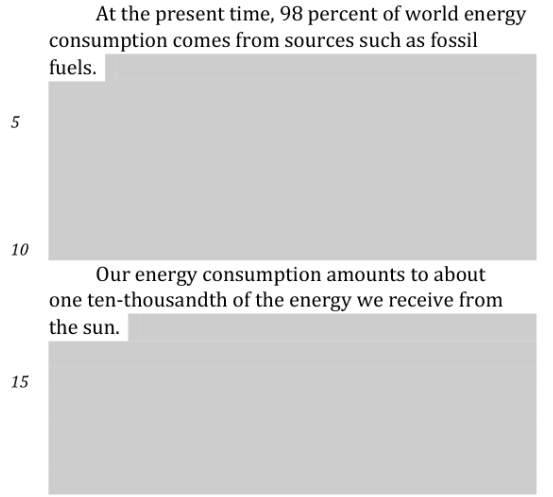 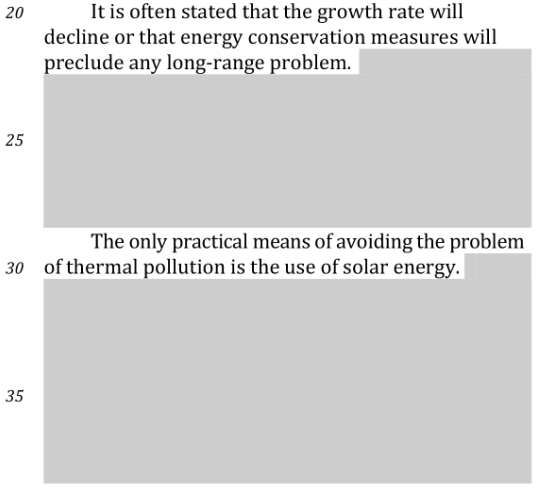 [Speaker Notes: Teacher’s Guide p. 138]
Verbal Reasoning: ReadingGame Plan
70 • Verbal Reasoning: Reading
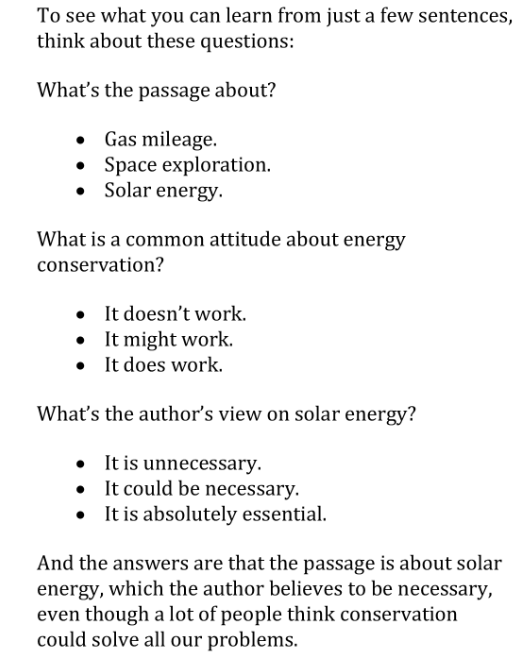 [Speaker Notes: Teacher’s Guide p. 138]
Verbal Reasoning: ReadingGame Plan
70-71 • Verbal Reasoning: Reading
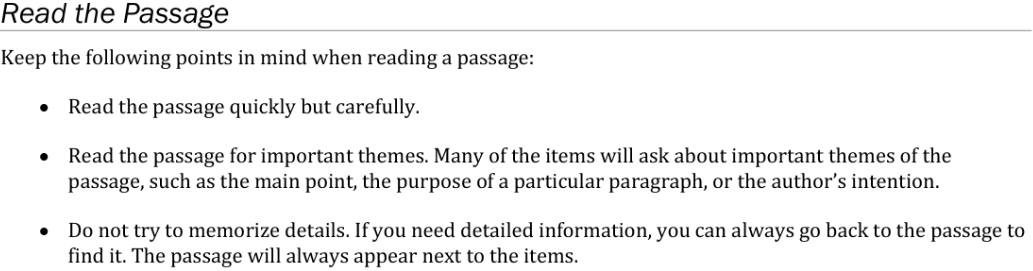 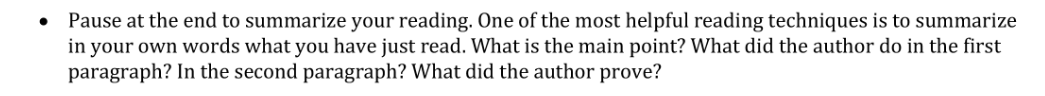 [Speaker Notes: Teacher’s Guide p. 139]
Verbal Reasoning: ReadingGame Plan
71 • Verbal Reasoning: Reading
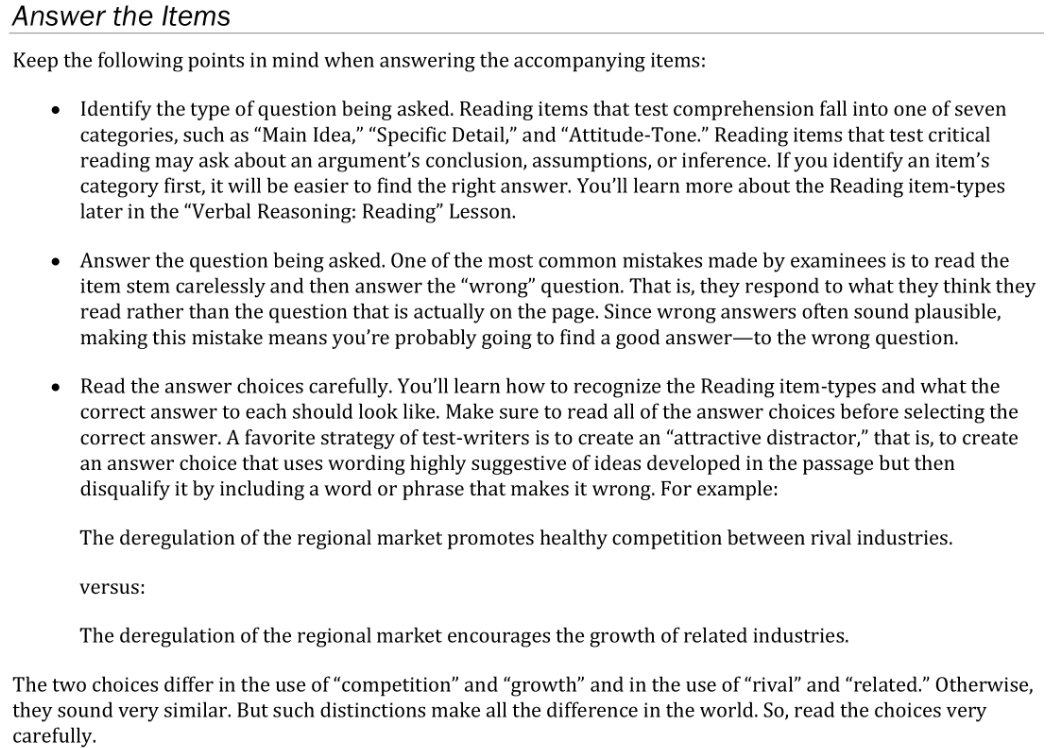 [Speaker Notes: Teacher’s Guide p. 139]
Verbal Reasoning: ReadingGame Plan
71 • Verbal Reasoning: Reading
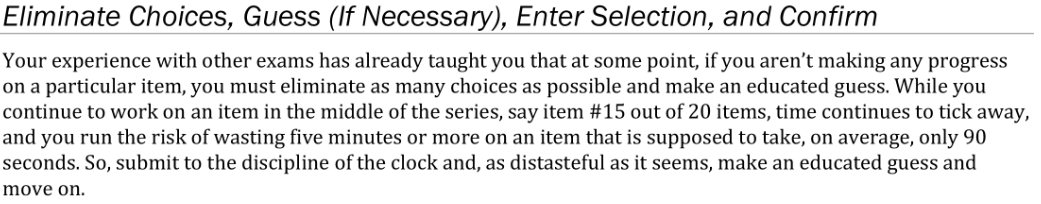 [Speaker Notes: Teacher’s Guide p. 140]
Verbal Reasoning: ReadingLesson Directions
73 • Verbal Reasoning: Reading
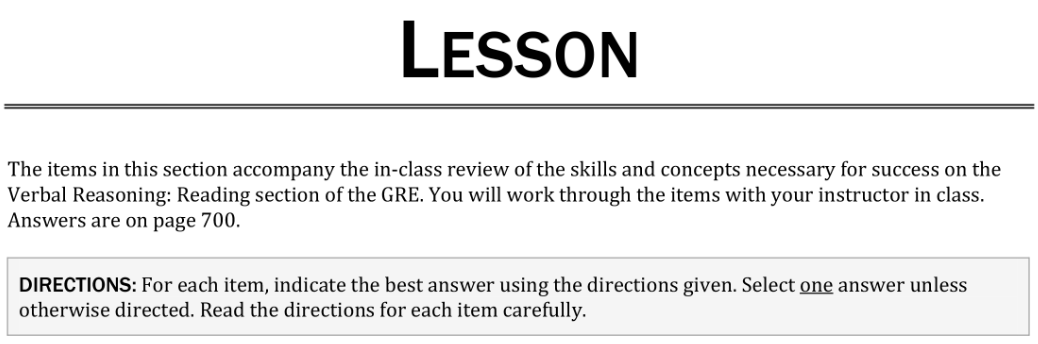 [Speaker Notes: Teacher’s Guide p. 143]
Verbal Reasoning: ReadingLesson Passage
73 • Verbal Reasoning: Reading
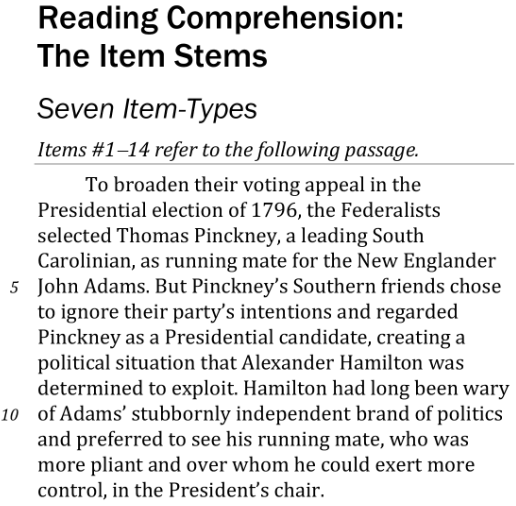 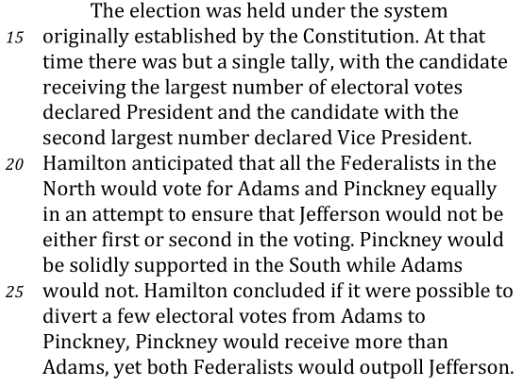 [Speaker Notes: Teacher’s Guide p. 147]
Verbal Reasoning: ReadingLesson Passage
73 • Verbal Reasoning: Reading
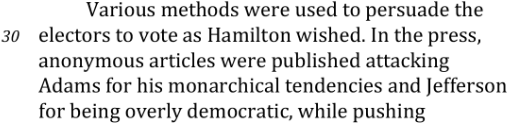 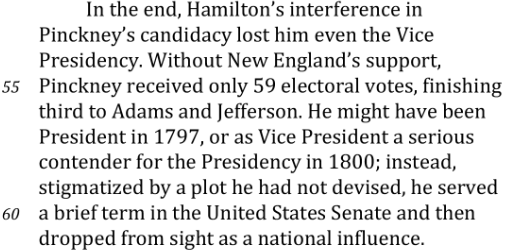 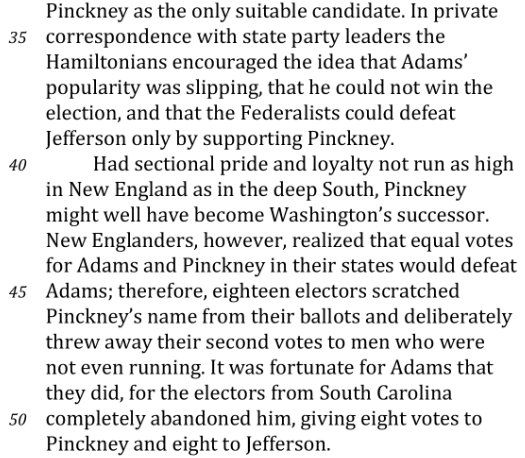 [Speaker Notes: Teacher’s Guide p. 147-148]
Verbal Reasoning: ReadingLesson Q1
74 • Verbal Reasoning: Reading
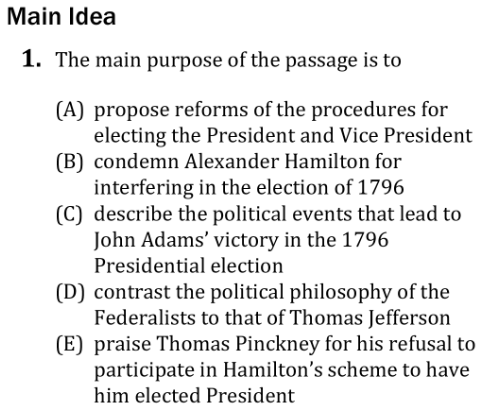 [Speaker Notes: Teacher’s Guide p. 148]
Verbal Reasoning: ReadingLesson Q2
74 • Verbal Reasoning: Reading
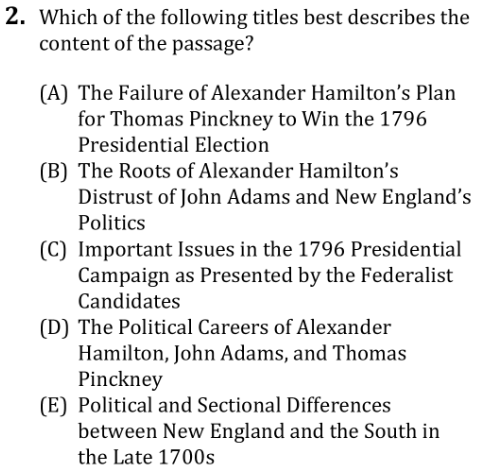 [Speaker Notes: Teacher’s Guide p. 148]
Verbal Reasoning: ReadingLesson Q3
74 • Verbal Reasoning: Reading
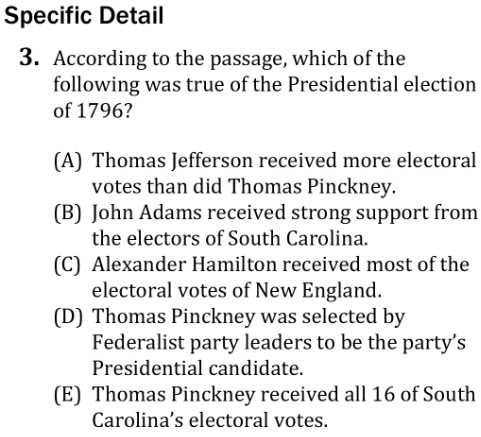 [Speaker Notes: Teacher’s Guide p. 149]
Verbal Reasoning: ReadingLesson Q4
74 • Verbal Reasoning: Reading
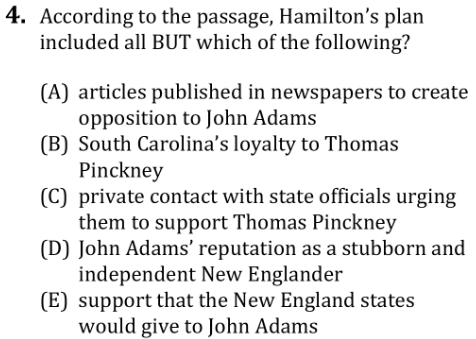 [Speaker Notes: Teacher’s Guide p. 149]
Verbal Reasoning: ReadingLesson Q5
74 • Verbal Reasoning: Reading
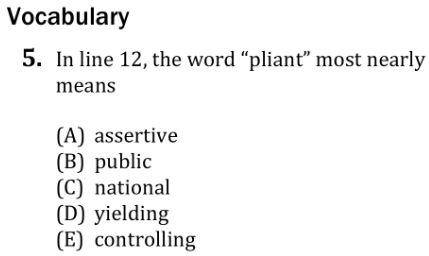 [Speaker Notes: Teacher’s Guide p. 149]
Verbal Reasoning: ReadingLesson Q6
74 • Verbal Reasoning: Reading
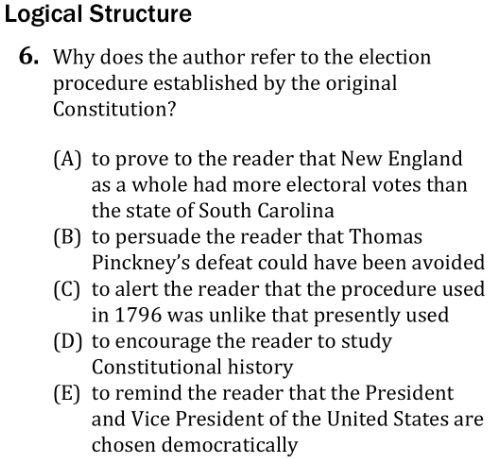 [Speaker Notes: Teacher’s Guide p. 150]
Verbal Reasoning: ReadingLesson Q7
75 • Verbal Reasoning: Reading
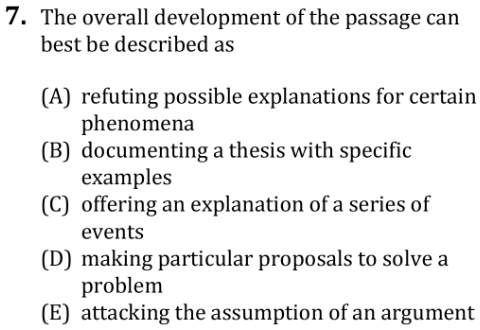 [Speaker Notes: Teacher’s Guide p. 150]
Verbal Reasoning: ReadingLesson Q8
75 • Verbal Reasoning: Reading
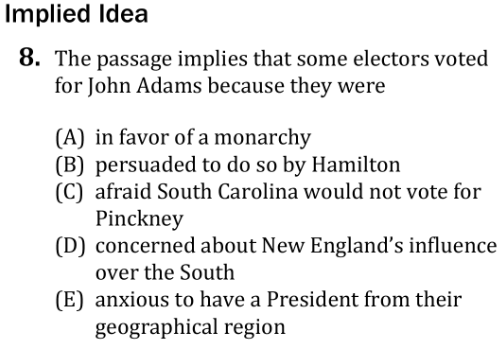 [Speaker Notes: Teacher’s Guide p. 151]
Verbal Reasoning: ReadingLesson Q9
75 • Verbal Reasoning: Reading
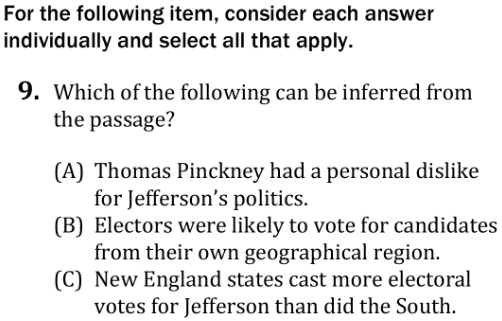 [Speaker Notes: Teacher’s Guide p. 151]
Verbal Reasoning: ReadingLesson Q10
75 • Verbal Reasoning: Reading
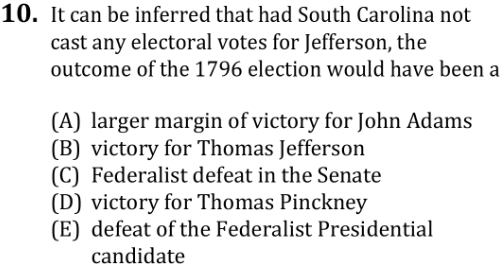 [Speaker Notes: Teacher’s Guide p. 151]
Verbal Reasoning: ReadingLesson Q11
75 • Verbal Reasoning: Reading
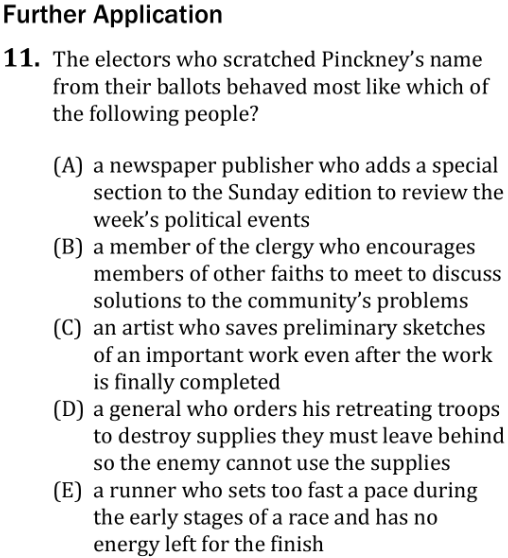 [Speaker Notes: Teacher’s Guide p. 152]
Verbal Reasoning: ReadingLesson Q12
75 • Verbal Reasoning: Reading
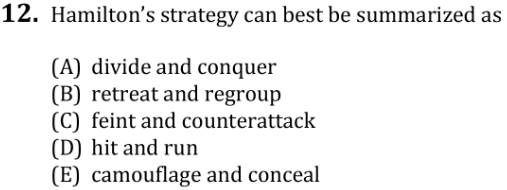 [Speaker Notes: Teacher’s Guide p. 152]
Verbal Reasoning: ReadingLesson Q13
75 • Verbal Reasoning: Reading
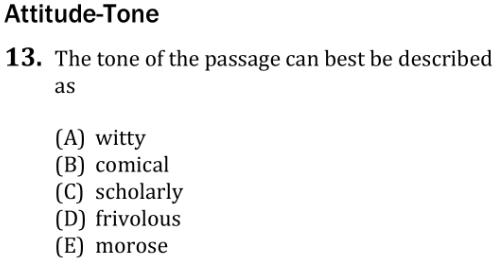 [Speaker Notes: Teacher’s Guide p. 152]
Verbal Reasoning: ReadingLesson Q14
75 • Verbal Reasoning: Reading
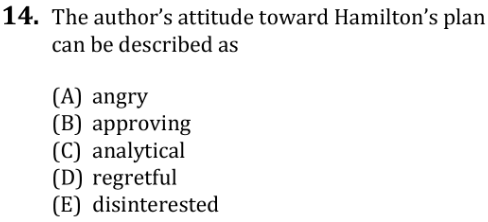 [Speaker Notes: Teacher’s Guide p. 152]
Verbal Reasoning: ReadingLesson Passage
76 • Verbal Reasoning: Reading
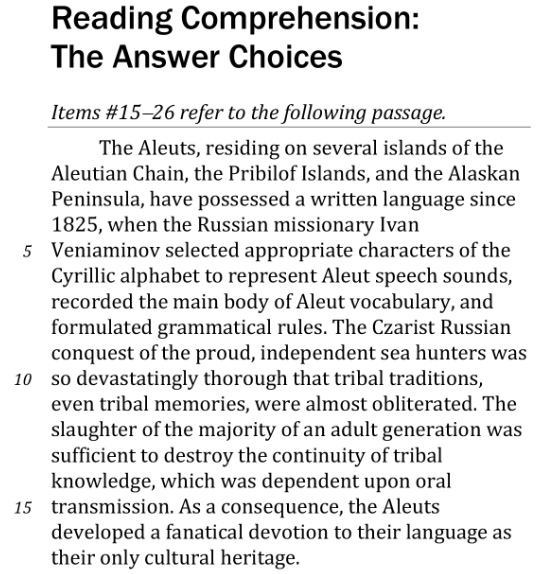 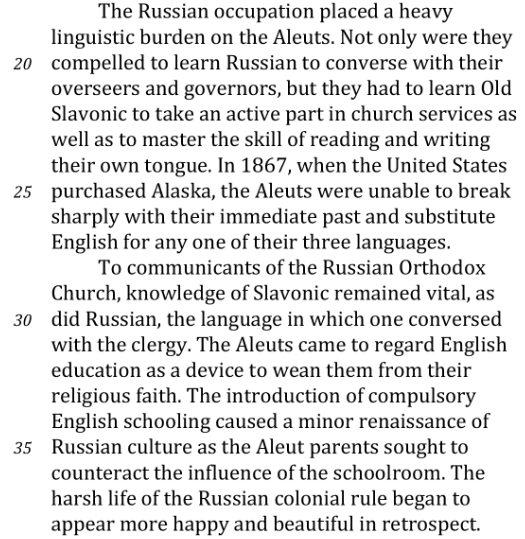 [Speaker Notes: Teacher’s Guide p. 153]
Verbal Reasoning: ReadingLesson Passage
76 • Verbal Reasoning: Reading
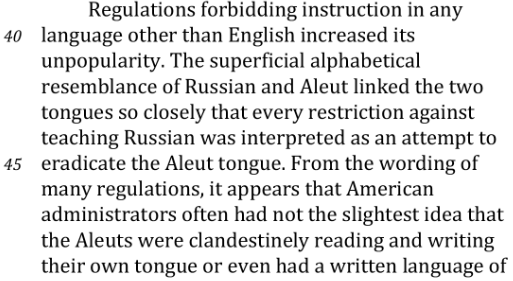 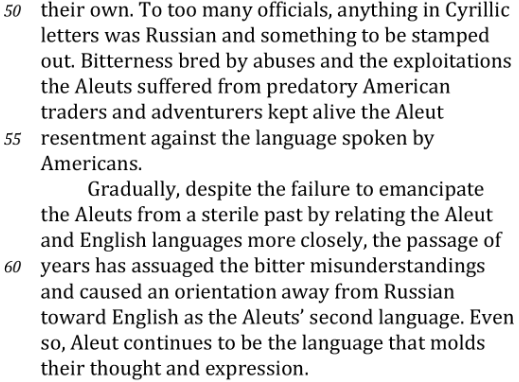 [Speaker Notes: Teacher’s Guide p. 153]
Verbal Reasoning: ReadingLesson Q15
76 • Verbal Reasoning: Reading
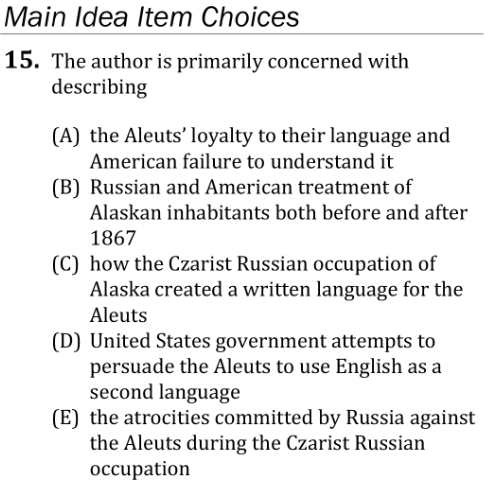 [Speaker Notes: Teacher’s Guide p. 154]
Verbal Reasoning: ReadingLesson Q16
76 • Verbal Reasoning: Reading
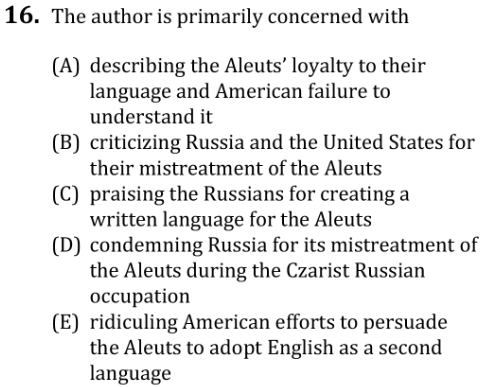 [Speaker Notes: Teacher’s Guide p. 154]
Verbal Reasoning: ReadingLesson Q17
77 • Verbal Reasoning: Reading
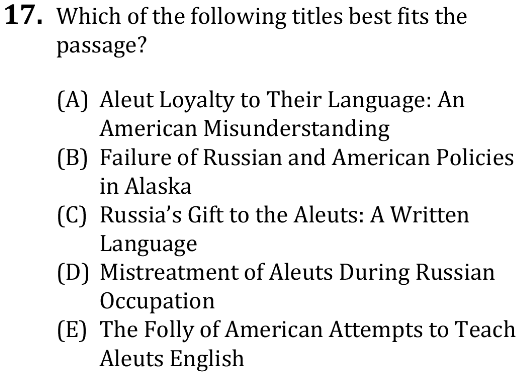 [Speaker Notes: Teacher’s Guide p. 154]
Verbal Reasoning: ReadingLesson Q18
77 • Verbal Reasoning: Reading
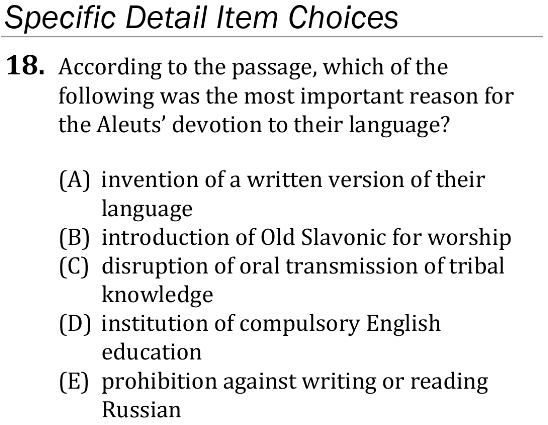 [Speaker Notes: Teacher’s Guide p. 155]
Verbal Reasoning: ReadingLesson Q19
77 • Verbal Reasoning: Reading
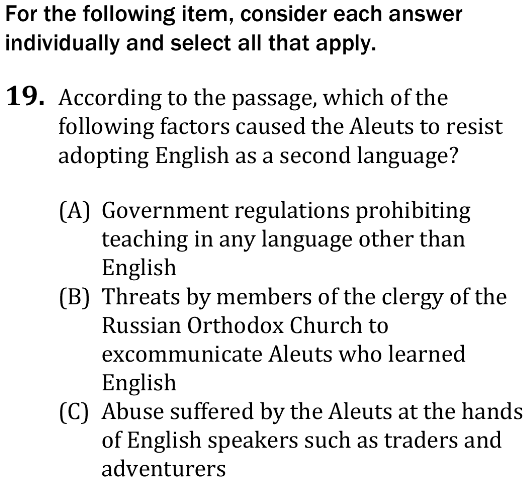 [Speaker Notes: Teacher’s Guide p. 155]
Verbal Reasoning: ReadingLesson Q20
77 • Verbal Reasoning: Reading
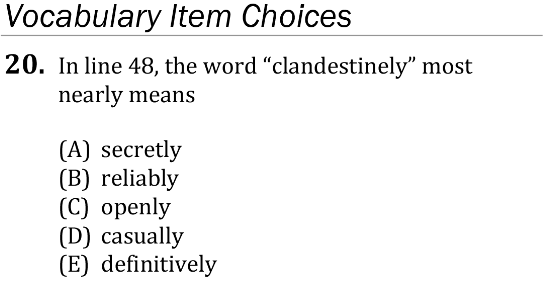 [Speaker Notes: Teacher’s Guide p. 156]
Verbal Reasoning: ReadingLesson Q21
77 • Verbal Reasoning: Reading
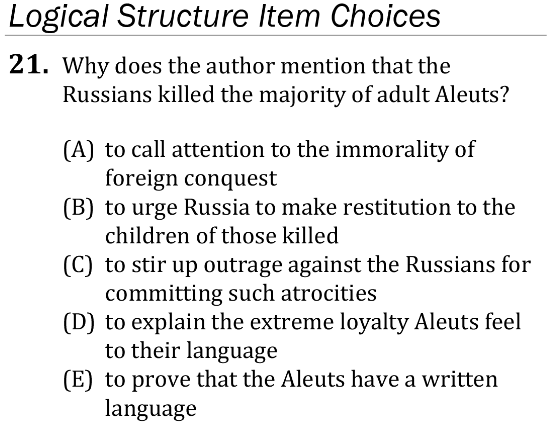 [Speaker Notes: Teacher’s Guide p. 156]
Verbal Reasoning: ReadingLesson Q22
77 • Verbal Reasoning: Reading
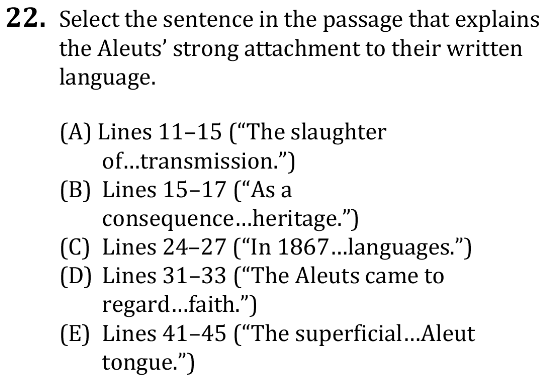 [Speaker Notes: Teacher’s Guide p. 156]
Verbal Reasoning: ReadingLesson Q23
78 • Verbal Reasoning: Reading
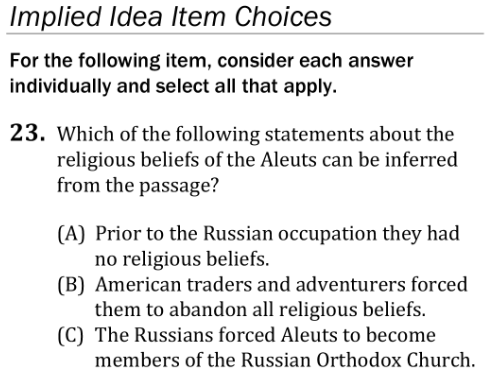 [Speaker Notes: Teacher’s Guide p. 157]
Verbal Reasoning: ReadingLesson Q24
78 • Verbal Reasoning: Reading
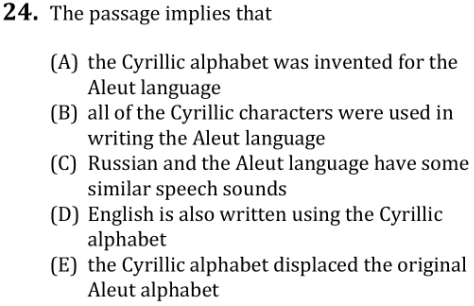 [Speaker Notes: Teacher’s Guide p. 157]
Verbal Reasoning: ReadingLesson Q25
78 • Verbal Reasoning: Reading
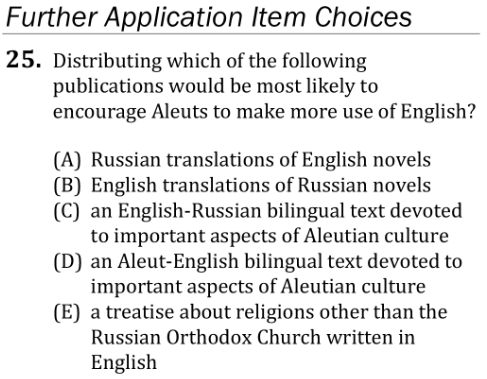 [Speaker Notes: Teacher’s Guide p. 158]
Verbal Reasoning: ReadingLesson Q26
78 • Verbal Reasoning: Reading
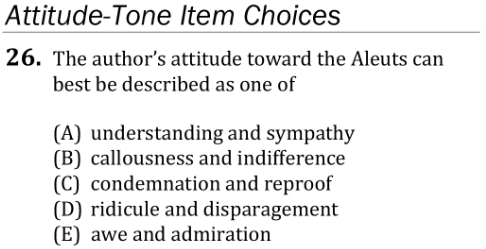 [Speaker Notes: Teacher’s Guide p. 158]
Verbal Reasoning: ReadingLesson Passage
78 • Verbal Reasoning: Reading
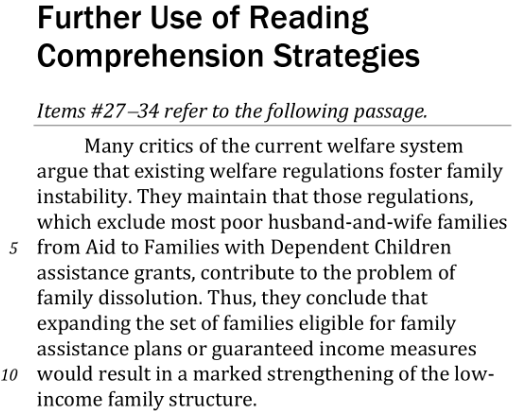 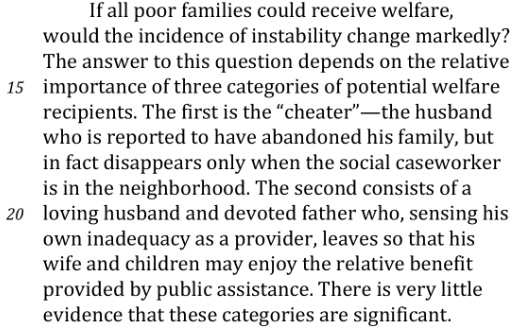 [Speaker Notes: Teacher’s Guide p. 159]
Verbal Reasoning: ReadingLesson Passage
78-79 • Verbal Reasoning: Reading
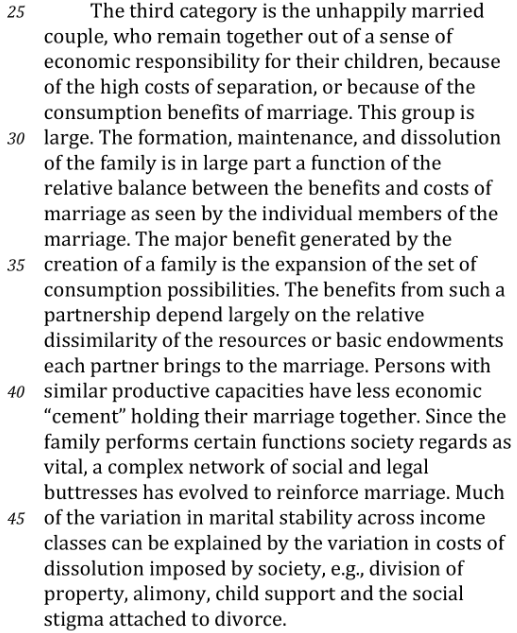 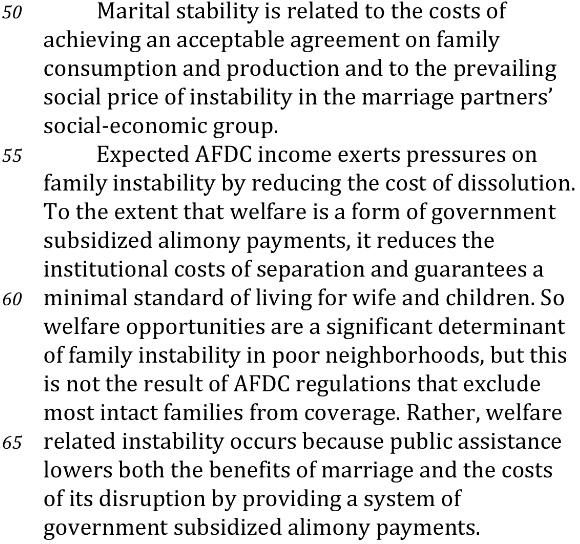 [Speaker Notes: Teacher’s Guide p. 159]
Verbal Reasoning: ReadingLesson Q27
79 • Verbal Reasoning: Reading
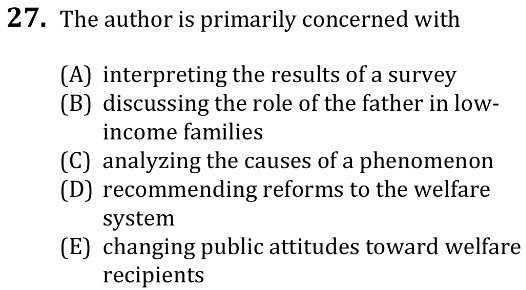 [Speaker Notes: Teacher’s Guide p. 160]
Verbal Reasoning: ReadingLesson Q28
79 • Verbal Reasoning: Reading
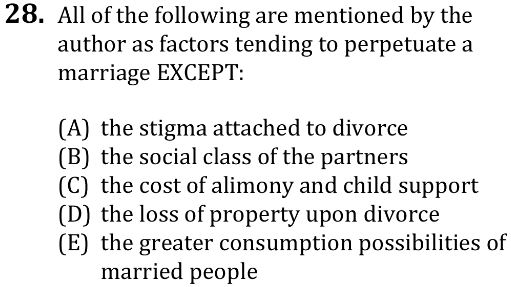 [Speaker Notes: Teacher’s Guide p. 160]
Verbal Reasoning: ReadingLesson Q29
79 • Verbal Reasoning: Reading
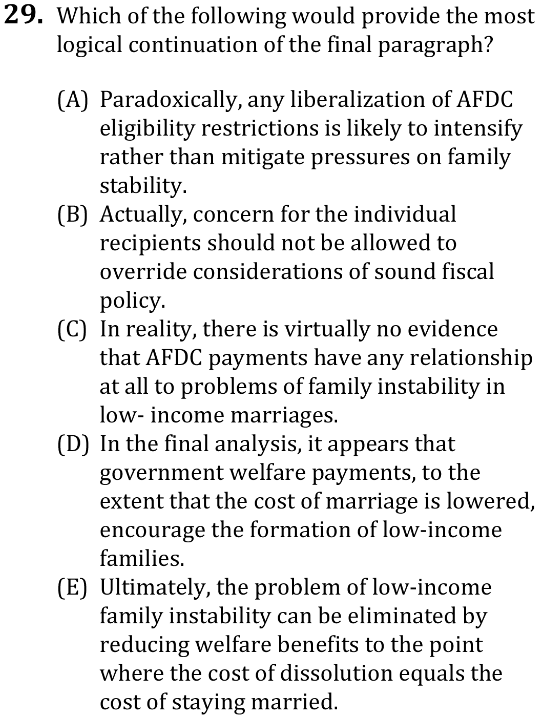 [Speaker Notes: Teacher’s Guide p. 160]
Verbal Reasoning: ReadingLesson Q30
79 • Verbal Reasoning: Reading
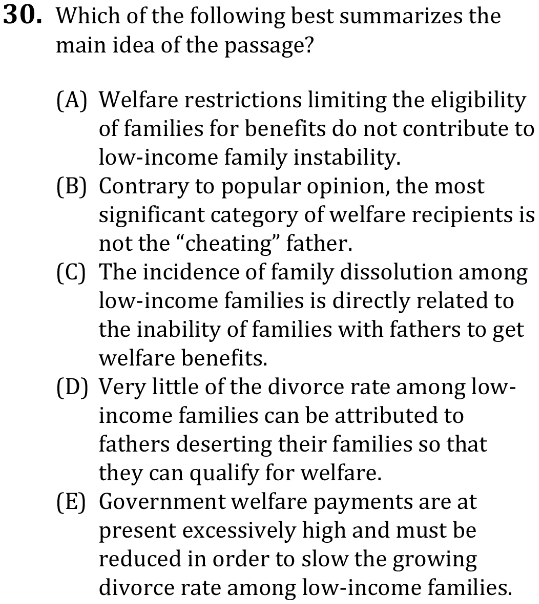 [Speaker Notes: Teacher’s Guide p. 161]
Verbal Reasoning: ReadingLesson Q31
80 • Verbal Reasoning: Reading
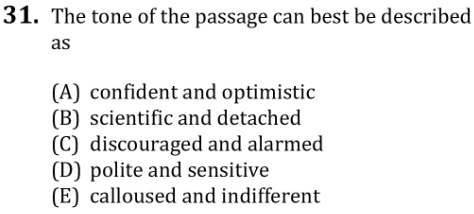 [Speaker Notes: Teacher’s Guide p. 161]
Verbal Reasoning: ReadingLesson Q32
80 • Verbal Reasoning: Reading
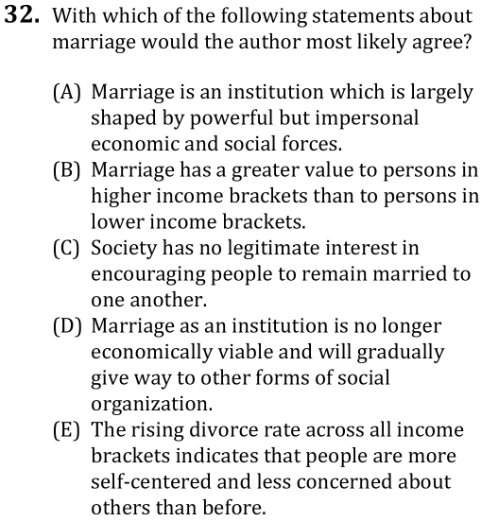 [Speaker Notes: Teacher’s Guide p. 162]
Verbal Reasoning: ReadingLesson Q33
80 • Verbal Reasoning: Reading
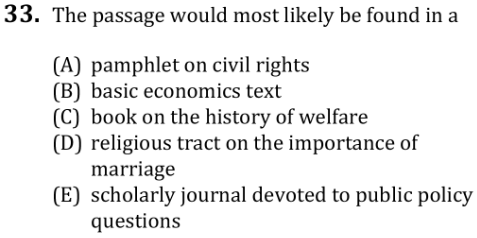 [Speaker Notes: Teacher’s Guide p. 162]
Verbal Reasoning: ReadingLesson Q34
80 • Verbal Reasoning: Reading
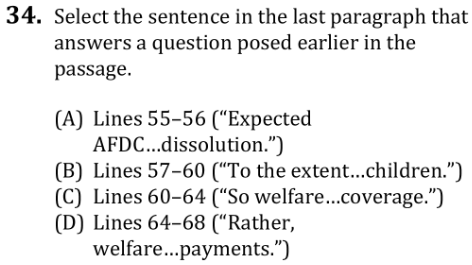 [Speaker Notes: Teacher’s Guide p. 162]
Verbal Reasoning: ReadingLesson Passage
80 • Verbal Reasoning: Reading
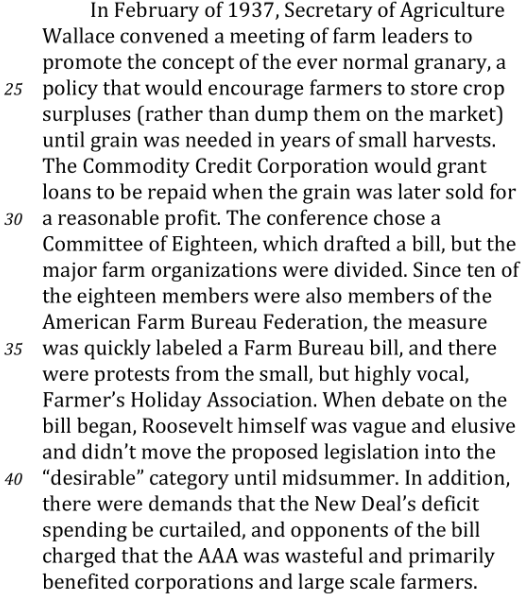 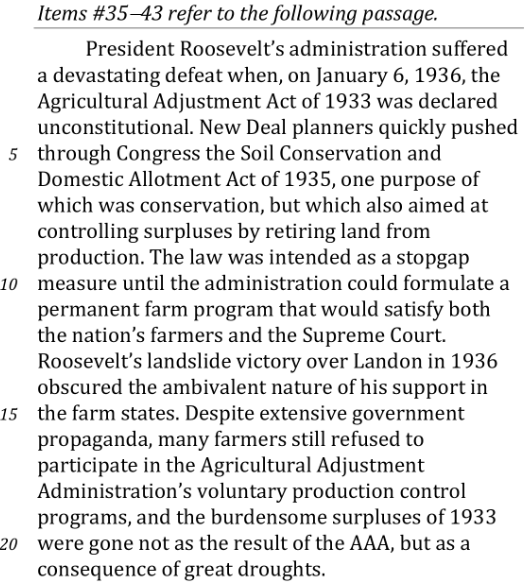 [Speaker Notes: Teacher’s Guide p. 163]
Verbal Reasoning: ReadingLesson Passage
80-81 • Verbal Reasoning: Reading
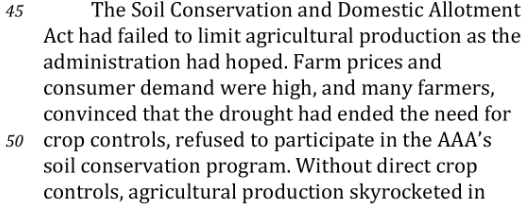 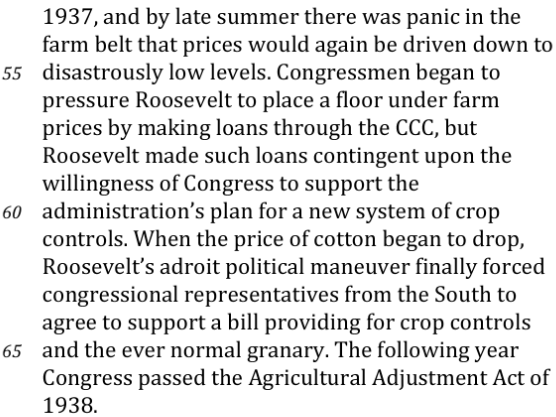 [Speaker Notes: Teacher’s Guide p. 163]
Verbal Reasoning: ReadingLesson Q35
81 • Verbal Reasoning: Reading
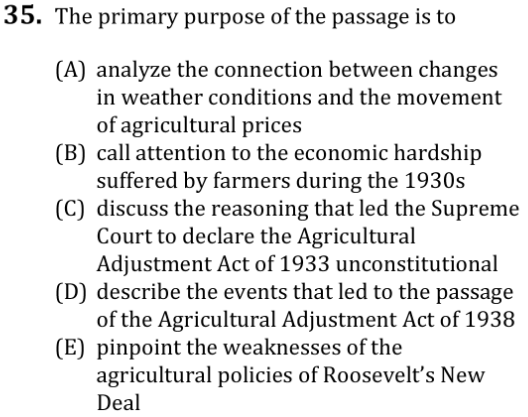 [Speaker Notes: Teacher’s Guide p. 164]
Verbal Reasoning: ReadingLesson Q36
81 • Verbal Reasoning: Reading
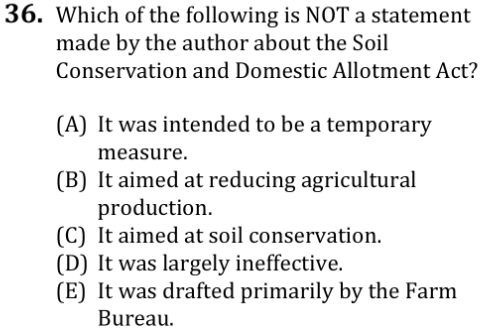 [Speaker Notes: Teacher’s Guide p. 164]
Verbal Reasoning: ReadingLesson Q37
81 • Verbal Reasoning: Reading
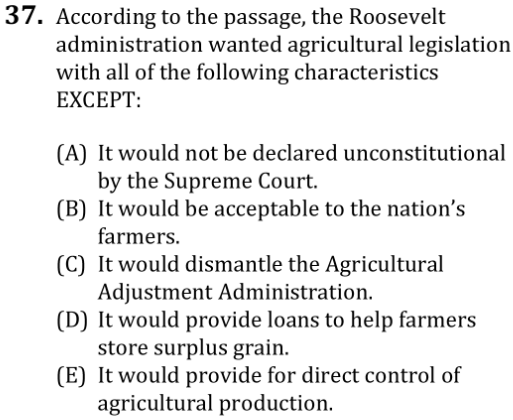 [Speaker Notes: Teacher’s Guide p. 164]
Verbal Reasoning: ReadingLesson Q38
81 • Verbal Reasoning: Reading
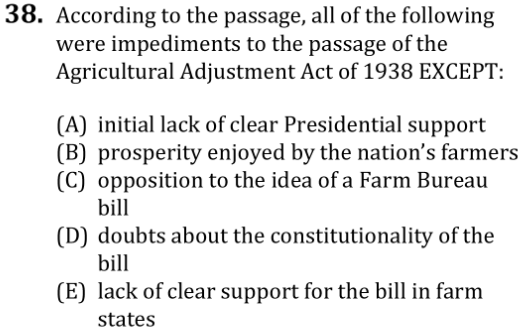 [Speaker Notes: Teacher’s Guide p. 165]
Verbal Reasoning: ReadingLesson Q39
81 • Verbal Reasoning: Reading
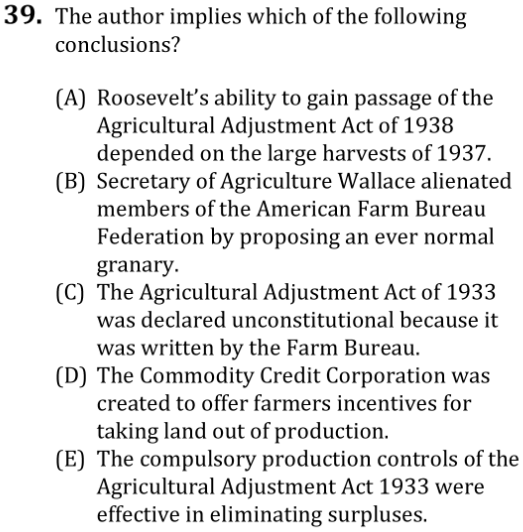 [Speaker Notes: Teacher’s Guide p. 165]
Verbal Reasoning: ReadingLesson Q40
82 • Verbal Reasoning: Reading
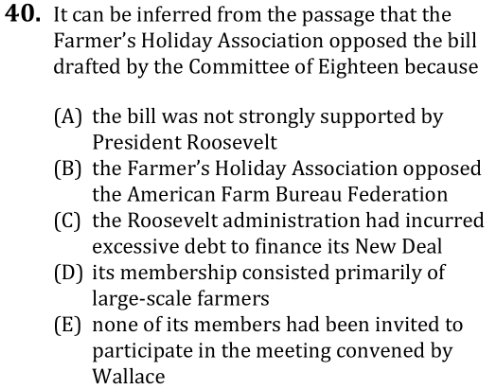 [Speaker Notes: Teacher’s Guide p. 166]
Verbal Reasoning: ReadingLesson Q41
82 • Verbal Reasoning: Reading
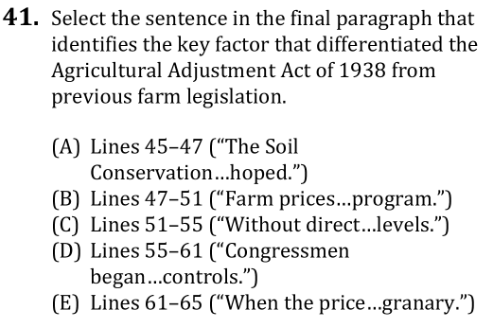 [Speaker Notes: Teacher’s Guide p. 166]
Verbal Reasoning: ReadingLesson Q42
82 • Verbal Reasoning: Reading
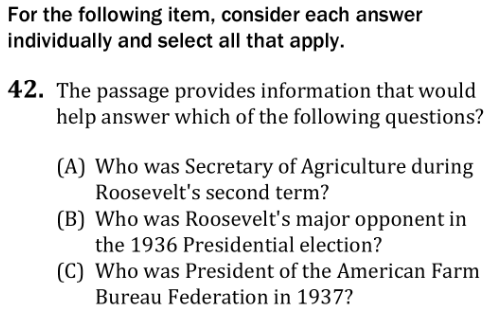 [Speaker Notes: Teacher’s Guide p. 166]
Verbal Reasoning: ReadingLesson Q43
82 • Verbal Reasoning: Reading
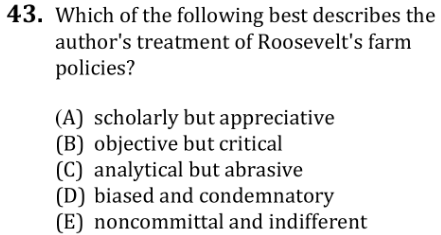 [Speaker Notes: Teacher’s Guide p. 167]
Verbal Reasoning: ReadingLesson Passage
82 • Verbal Reasoning: Reading
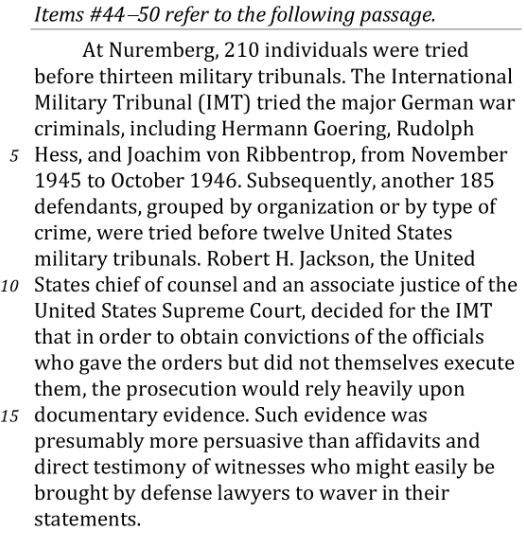 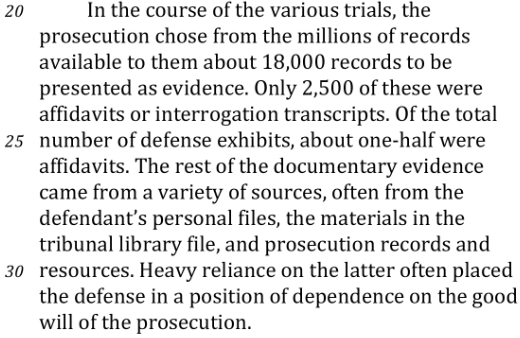 [Speaker Notes: Teacher’s Guide p. 167]
Verbal Reasoning: ReadingLesson Passage
82-83 • Verbal Reasoning: Reading
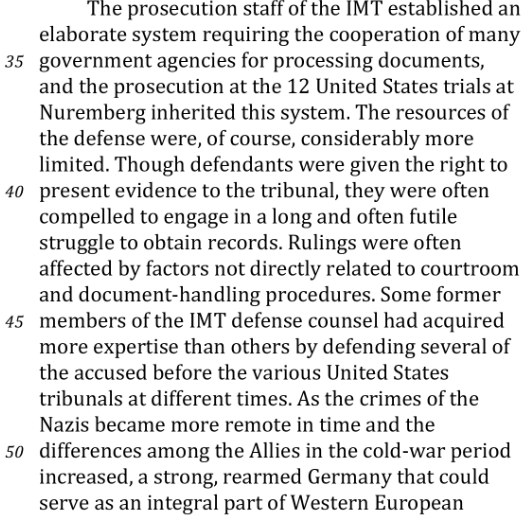 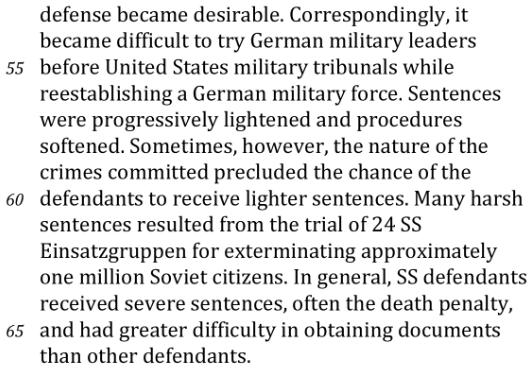 [Speaker Notes: Teacher’s Guide p. 167]
Verbal Reasoning: ReadingLesson Passage
83 • Verbal Reasoning: Reading
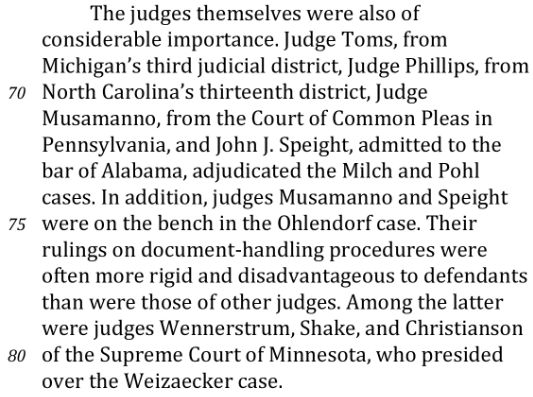 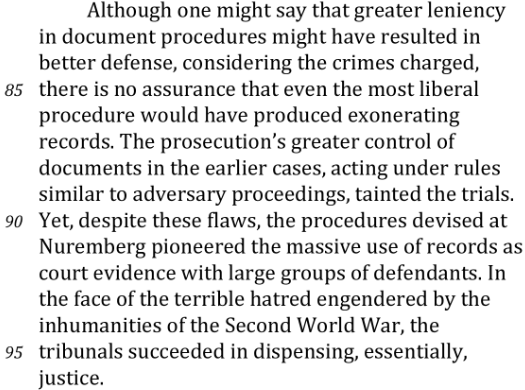 [Speaker Notes: Teacher’s Guide p. 168]
Verbal Reasoning: ReadingLesson Q44
83 • Verbal Reasoning: Reading
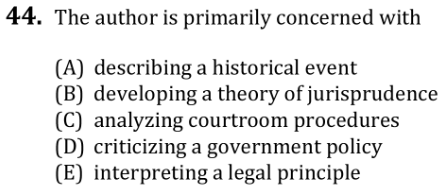 [Speaker Notes: Teacher’s Guide p. 168]
Verbal Reasoning: ReadingLesson Q45
83 • Verbal Reasoning: Reading
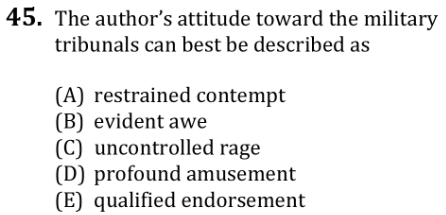 [Speaker Notes: Teacher’s Guide p. 168]
Verbal Reasoning: ReadingLesson Q46
83 • Verbal Reasoning: Reading
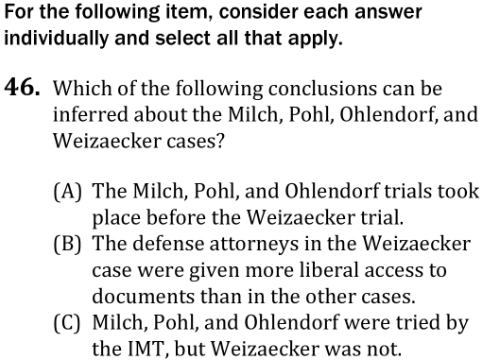 [Speaker Notes: Teacher’s Guide p. 169]
Verbal Reasoning: ReadingLesson Q47
83 • Verbal Reasoning: Reading
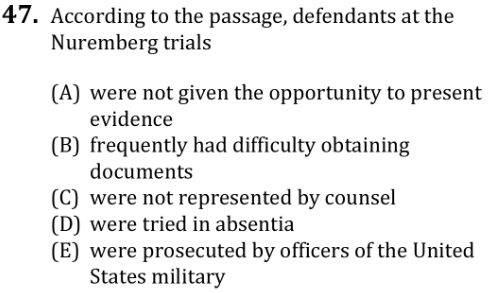 [Speaker Notes: Teacher’s Guide p. 169]
Verbal Reasoning: ReadingLesson Q48
83 • Verbal Reasoning: Reading
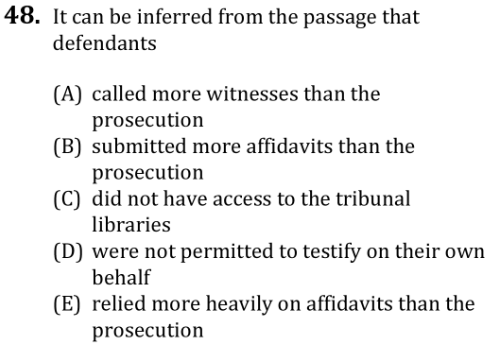 [Speaker Notes: Teacher’s Guide p. 169]
Verbal Reasoning: ReadingLesson Q49
84 • Verbal Reasoning: Reading
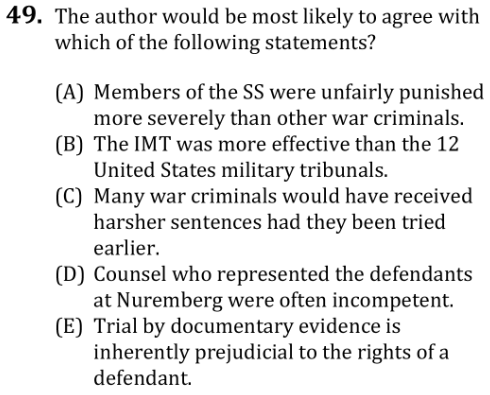 [Speaker Notes: Teacher’s Guide p. 170]
Verbal Reasoning: ReadingLesson Q50
84 • Verbal Reasoning: Reading
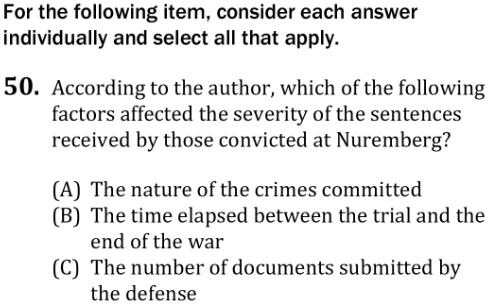 [Speaker Notes: Teacher’s Guide p. 170]
Verbal Reasoning: ReadingLesson Passage
84 • Verbal Reasoning: Reading
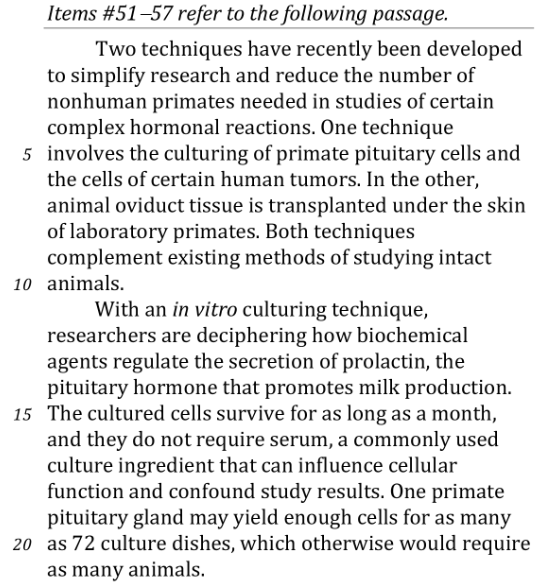 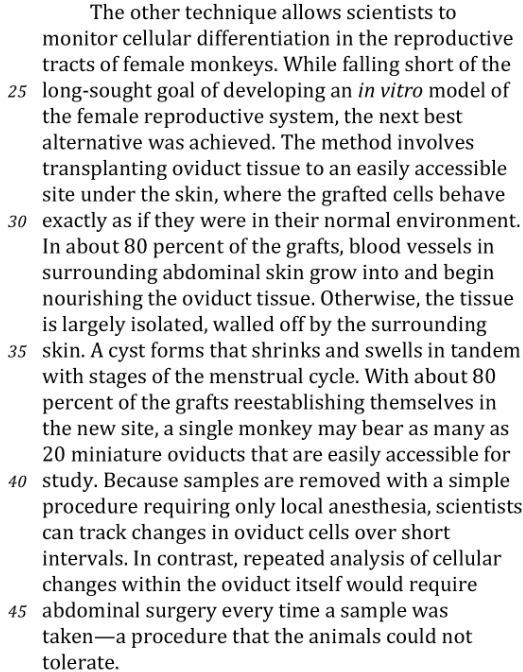 [Speaker Notes: Teacher’s Guide p. 170-171]
Verbal Reasoning: ReadingLesson Passage
84-85 • Verbal Reasoning: Reading
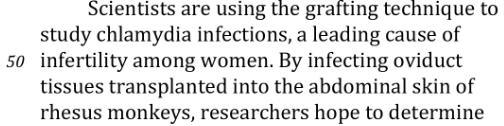 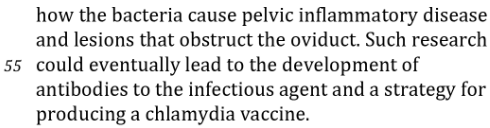 [Speaker Notes: Teacher’s Guide p. 171]
Verbal Reasoning: ReadingLesson Q51
85 • Verbal Reasoning: Reading
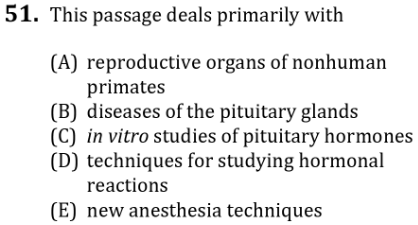 [Speaker Notes: Teacher’s Guide p. 171]
Verbal Reasoning: ReadingLesson Q52
85 • Verbal Reasoning: Reading
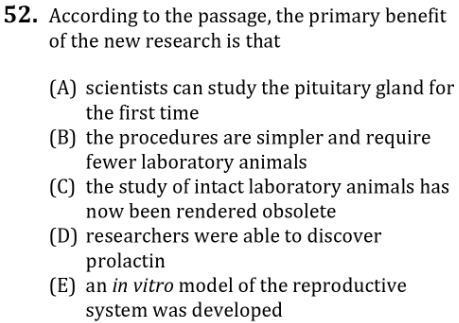 [Speaker Notes: Teacher’s Guide p. 171]
Verbal Reasoning: ReadingLesson Q53
85 • Verbal Reasoning: Reading
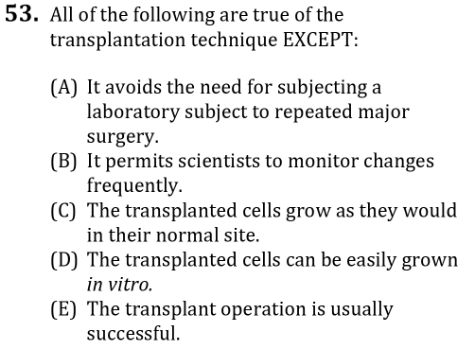 [Speaker Notes: Teacher’s Guide p. 172]
Verbal Reasoning: ReadingLesson Q54
85 • Verbal Reasoning: Reading
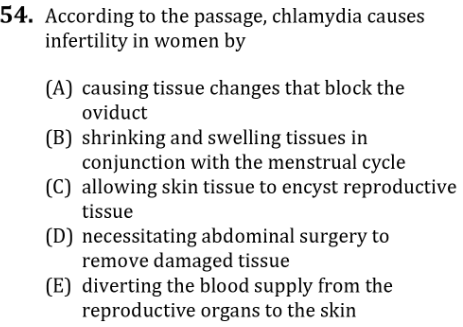 [Speaker Notes: Teacher’s Guide p. 172]
Verbal Reasoning: ReadingLesson Q55
85 • Verbal Reasoning: Reading
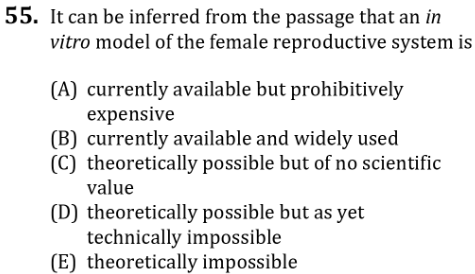 [Speaker Notes: Teacher’s Guide p. 172]
Verbal Reasoning: ReadingLesson Q56
85 • Verbal Reasoning: Reading
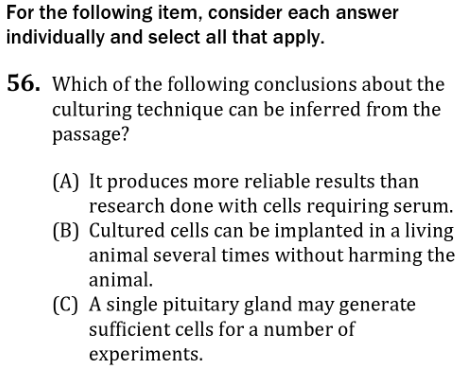 [Speaker Notes: Teacher’s Guide p. 173]
Verbal Reasoning: ReadingLesson Q57
85 • Verbal Reasoning: Reading
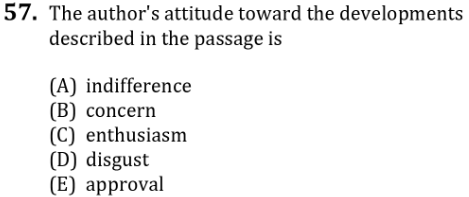 [Speaker Notes: Teacher’s Guide p. 173]
Verbal Reasoning: ReadingLesson Passage
86 • Verbal Reasoning: Reading
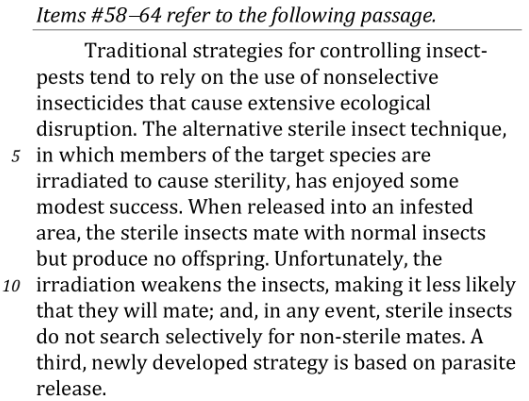 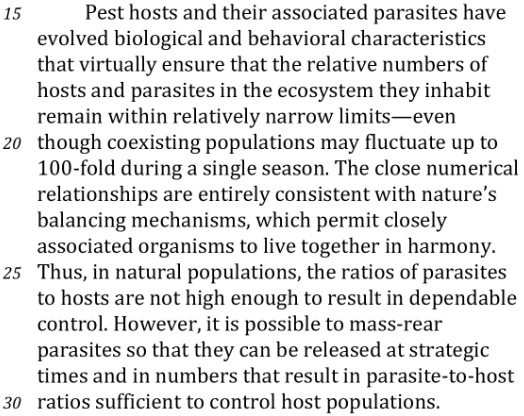 [Speaker Notes: Teacher’s Guide p. 173-174]
Verbal Reasoning: ReadingLesson Passage
86 • Verbal Reasoning: Reading
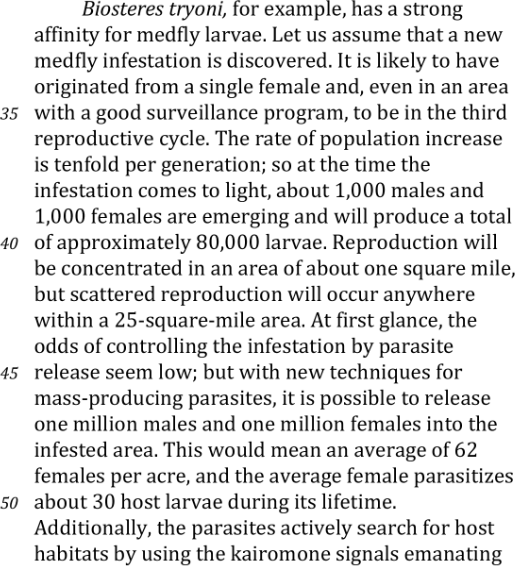 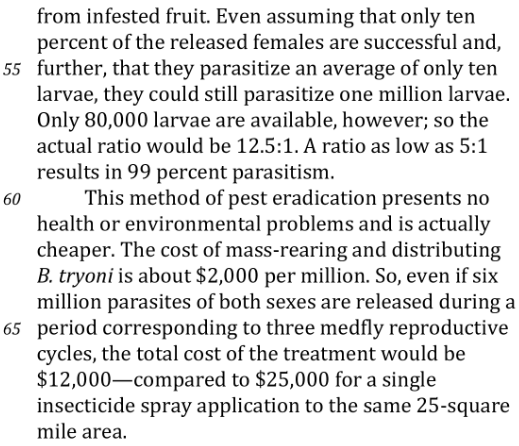 [Speaker Notes: Teacher’s Guide p. 174]
Verbal Reasoning: ReadingLesson Q58
86 • Verbal Reasoning: Reading
86 • Verbal Reasoning: Reading
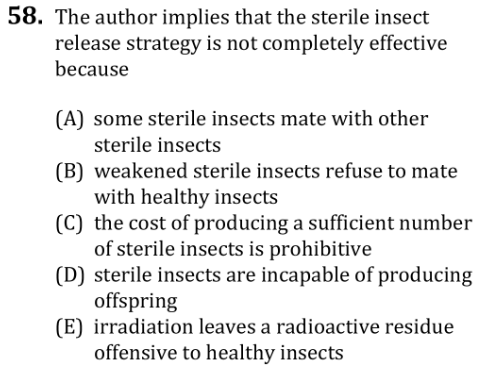 [Speaker Notes: Teacher’s Guide p. 174]
Verbal Reasoning: ReadingLesson Q59
86 • Verbal Reasoning: Reading
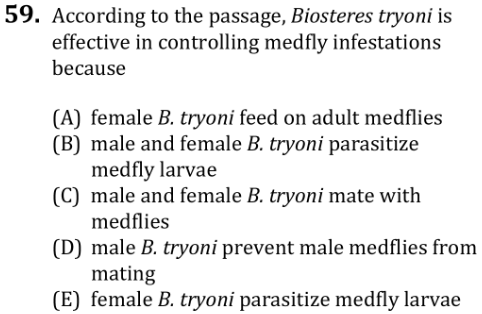 [Speaker Notes: Teacher’s Guide p. 174]
Verbal Reasoning: ReadingLesson Q60
87 • Verbal Reasoning: Reading
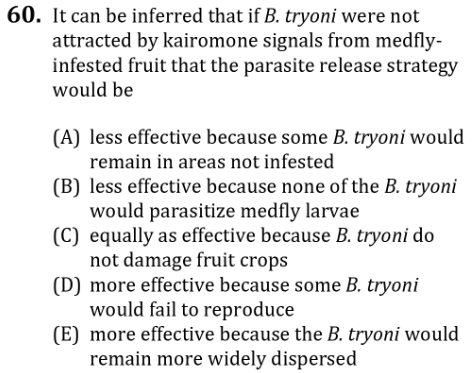 [Speaker Notes: Teacher’s Guide p. 175]
Verbal Reasoning: ReadingLesson Q61
87 • Verbal Reasoning: Reading
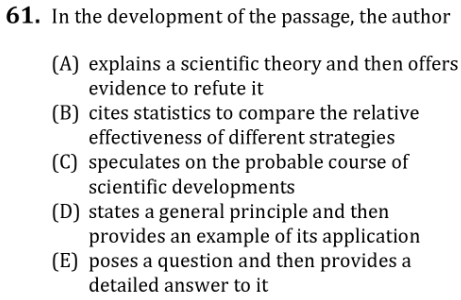 [Speaker Notes: Teacher’s Guide p. 175]
Verbal Reasoning: ReadingLesson Q62
87 • Verbal Reasoning: Reading
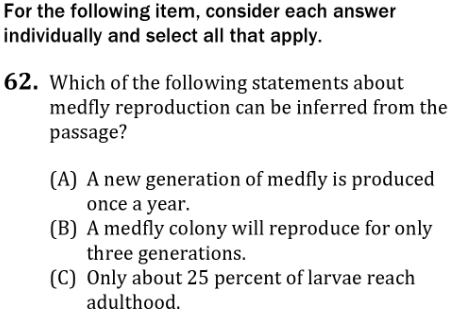 [Speaker Notes: Teacher’s Guide p. 175]
Verbal Reasoning: ReadingLesson Q63
87 • Verbal Reasoning: Reading
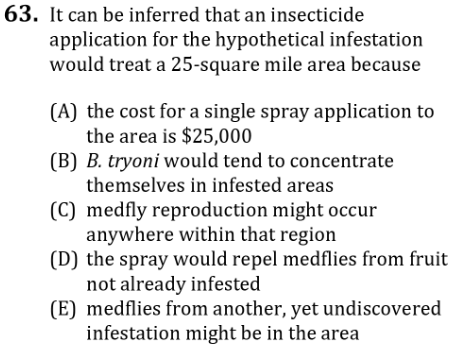 [Speaker Notes: Teacher’s Guide p. 176]
Verbal Reasoning: ReadingLesson Q64
87 • Verbal Reasoning: Reading
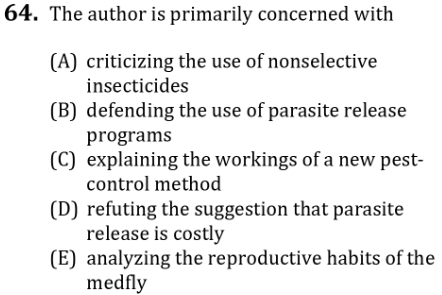 [Speaker Notes: Teacher’s Guide p. 176]
Verbal Reasoning: ReadingLesson Passage
88 • Verbal Reasoning: Reading
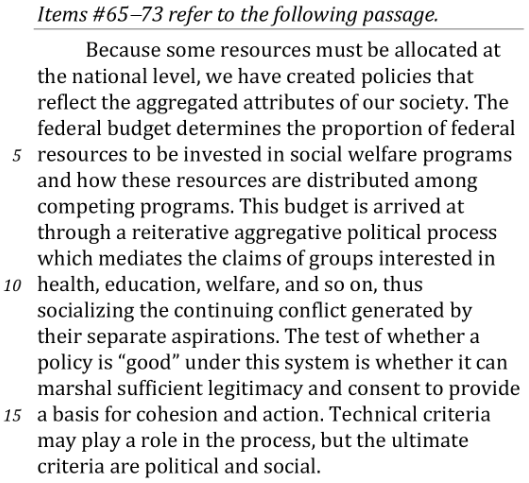 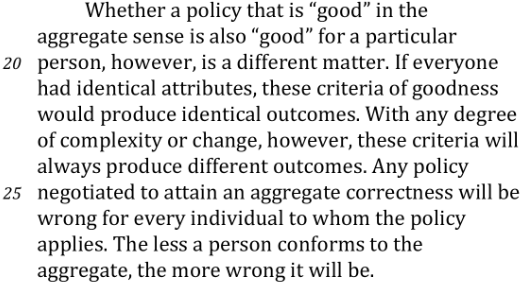 [Speaker Notes: Teacher’s Guide p. 176-177]
Verbal Reasoning: ReadingLesson Passage
88 • Verbal Reasoning: Reading
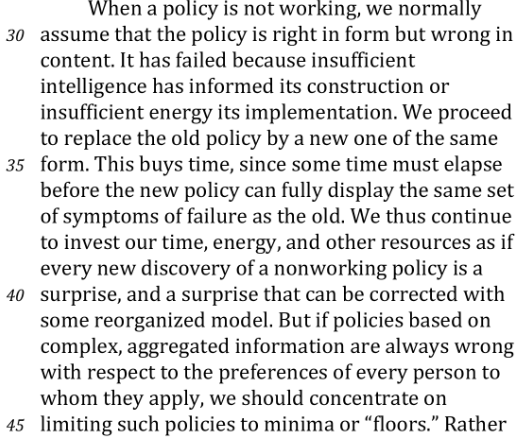 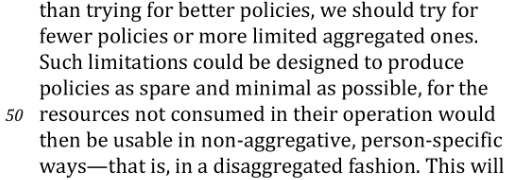 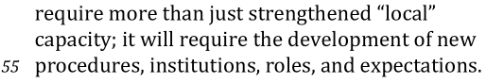 [Speaker Notes: Teacher’s Guide p. 177]
Verbal Reasoning: ReadingLesson Q65
88 • Verbal Reasoning: Reading
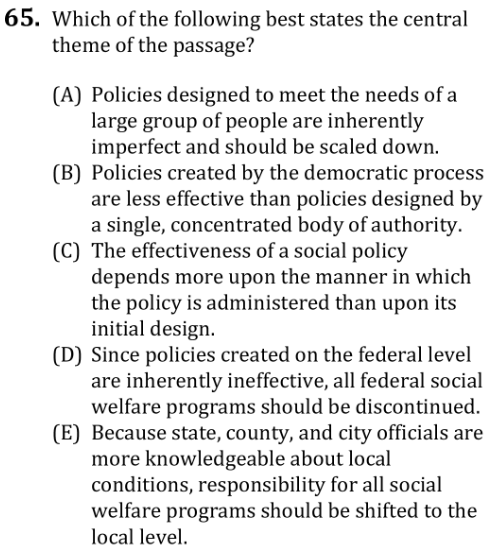 [Speaker Notes: Teacher’s Guide p. 177]
Verbal Reasoning: ReadingLesson Q66
88 • Verbal Reasoning: Reading
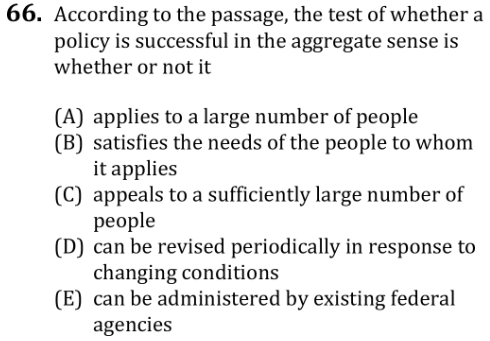 [Speaker Notes: Teacher’s Guide p. 178]
Verbal Reasoning: ReadingLesson Q67
88 • Verbal Reasoning: Reading
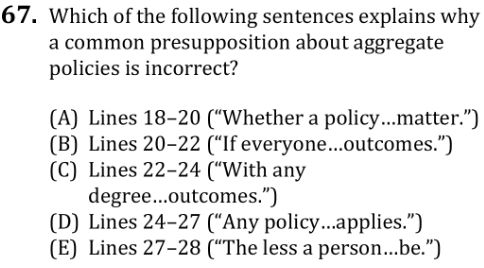 [Speaker Notes: Teacher’s Guide p. 178]
Verbal Reasoning: ReadingLesson Q68
89 • Verbal Reasoning: Reading
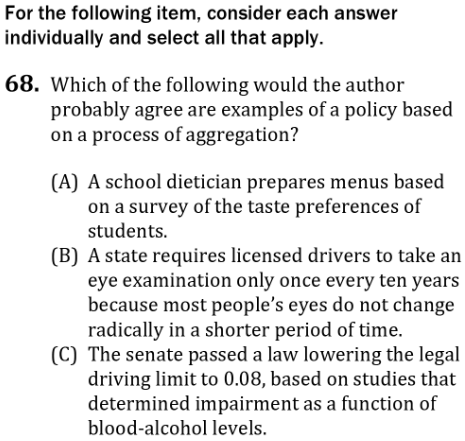 [Speaker Notes: Teacher’s Guide p. 178]
Verbal Reasoning: ReadingLesson Q69
89 • Verbal Reasoning: Reading
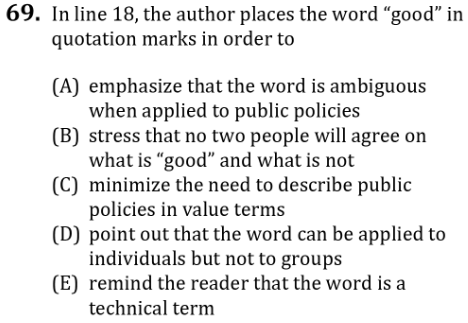 [Speaker Notes: Teacher’s Guide p. 179]
Verbal Reasoning: ReadingLesson Q70
89 • Verbal Reasoning: Reading
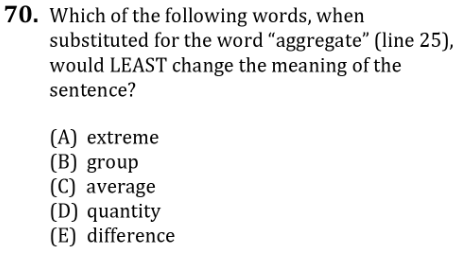 [Speaker Notes: Teacher’s Guide p. 179]
Verbal Reasoning: ReadingLesson Q71
89 • Verbal Reasoning: Reading
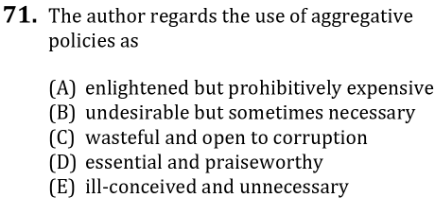 [Speaker Notes: Teacher’s Guide p. 179]
Verbal Reasoning: ReadingLesson Q72
89 • Verbal Reasoning: Reading
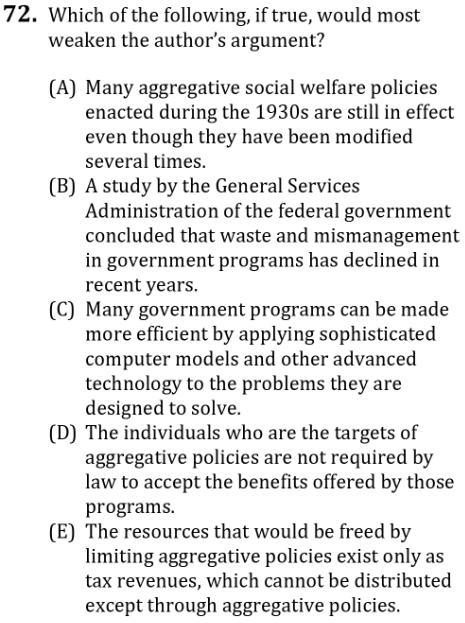 [Speaker Notes: Teacher’s Guide p. 180]
Verbal Reasoning: ReadingLesson Q73
89 • Verbal Reasoning: Reading
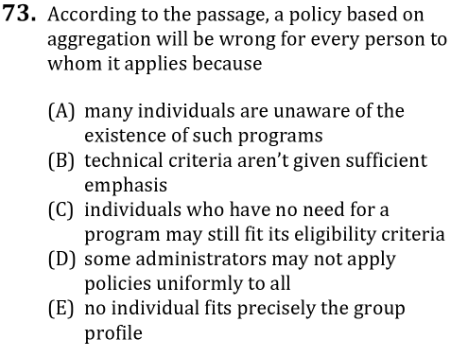 [Speaker Notes: Teacher’s Guide p. 180]
Verbal Reasoning: ReadingLesson Passage
90 • Verbal Reasoning: Reading
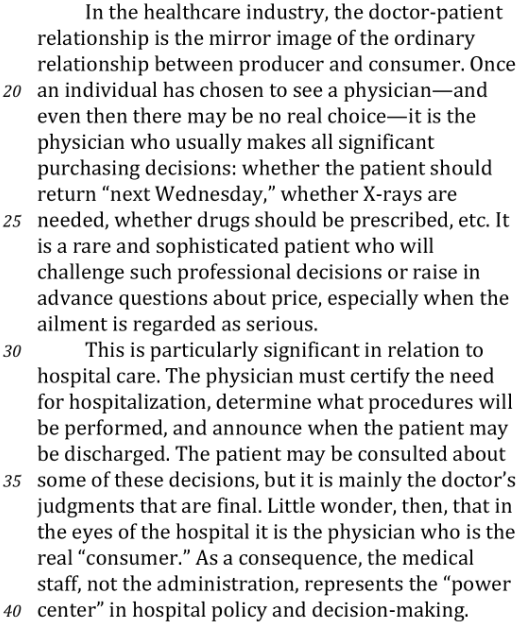 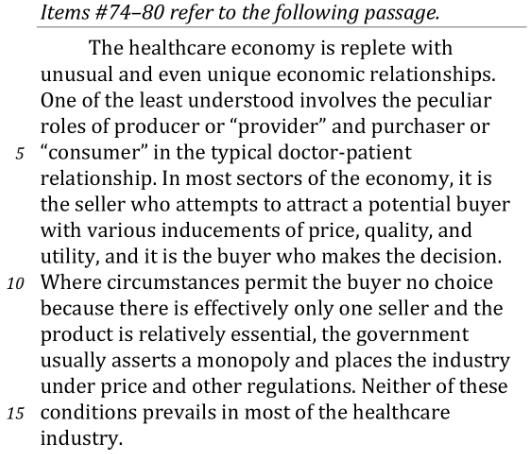 [Speaker Notes: Teacher’s Guide p. 181]
Verbal Reasoning: ReadingLesson Passage
90 • Verbal Reasoning: Reading
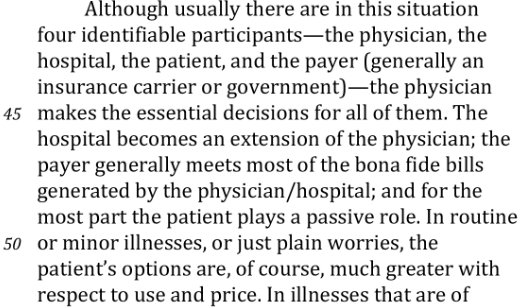 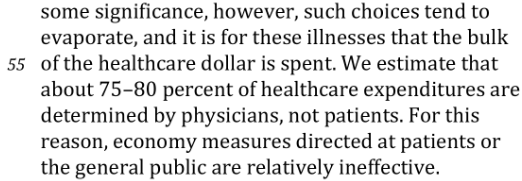 [Speaker Notes: Teacher’s Guide p. 181]
Verbal Reasoning: ReadingLesson Q74
90 • Verbal Reasoning: Reading
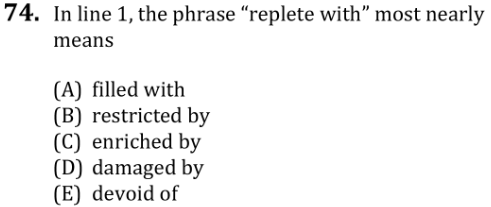 [Speaker Notes: Teacher’s Guide p. 181]
Verbal Reasoning: ReadingLesson Q75
90 • Verbal Reasoning: Reading
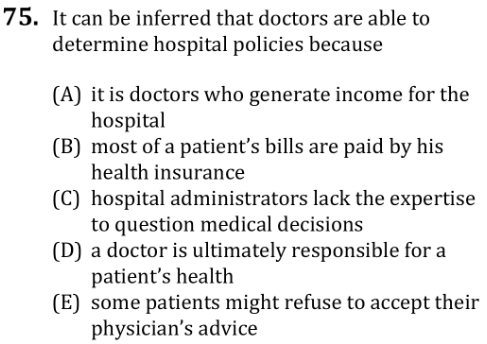 [Speaker Notes: Teacher’s Guide p. 182]
Verbal Reasoning: ReadingLesson Q76
90 • Verbal Reasoning: Reading
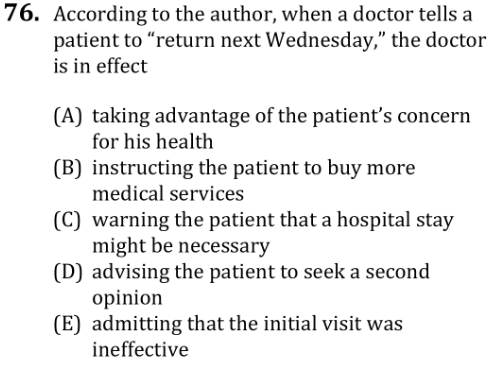 [Speaker Notes: Teacher’s Guide p. 182]
Verbal Reasoning: ReadingLesson Q77
91 • Verbal Reasoning: Reading
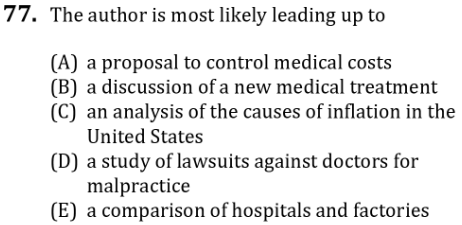 [Speaker Notes: Teacher’s Guide p. 183]
Verbal Reasoning: ReadingLesson Q78
91 • Verbal Reasoning: Reading
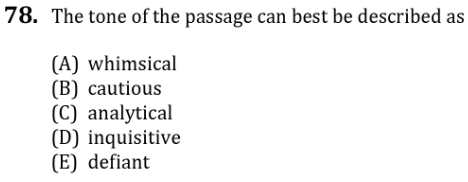 [Speaker Notes: Teacher’s Guide p. 183]
Verbal Reasoning: ReadingLesson Q79
91 • Verbal Reasoning: Reading
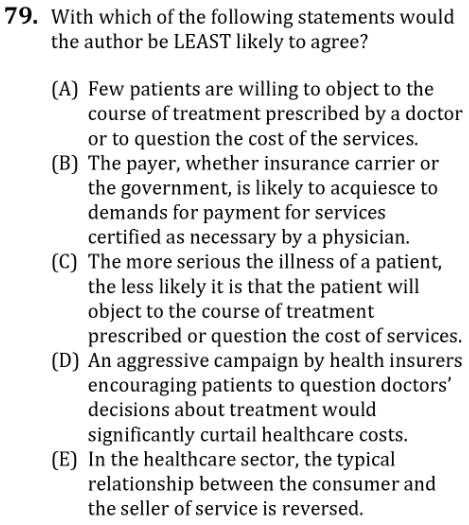 [Speaker Notes: Teacher’s Guide p. 183]
Verbal Reasoning: ReadingLesson Q80
91 • Verbal Reasoning: Reading
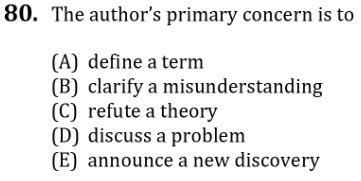 [Speaker Notes: Teacher’s Guide p. 184]
Verbal Reasoning: ReadingLesson Passage
91 • Verbal Reasoning: Reading
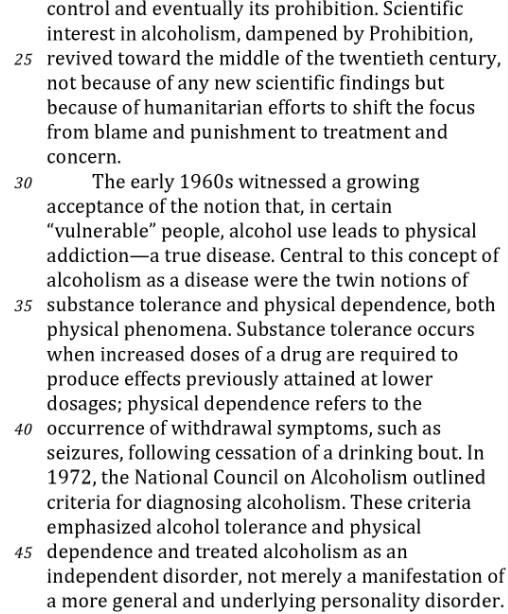 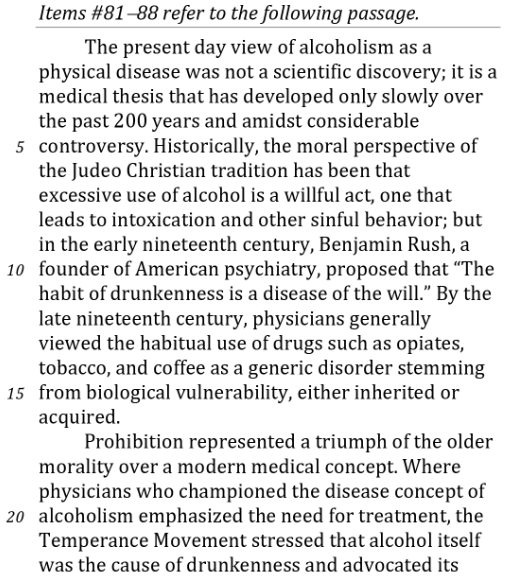 [Speaker Notes: Teacher’s Guide p. 184]
Verbal Reasoning: ReadingLesson Passage
91-92 • Verbal Reasoning: Reading
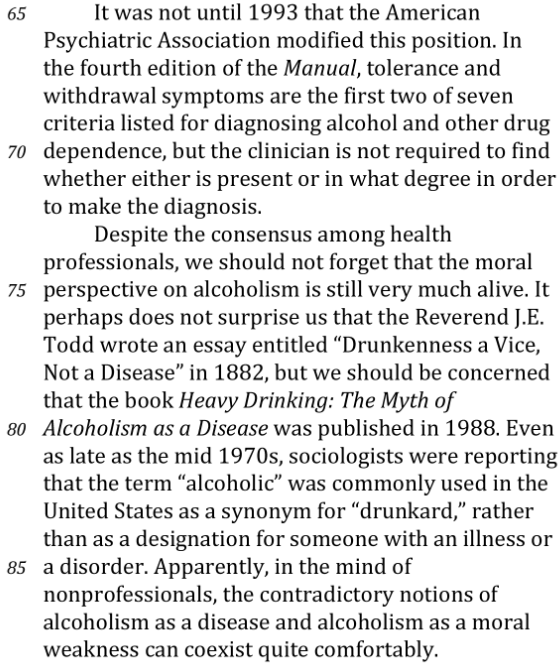 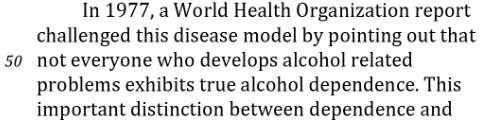 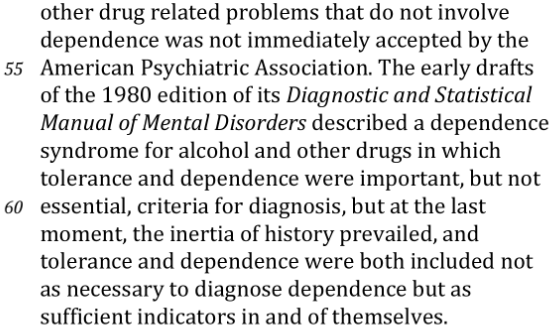 [Speaker Notes: Teacher’s Guide p. 184-185]
Verbal Reasoning: ReadingLesson Q81
92 • Verbal Reasoning: Reading
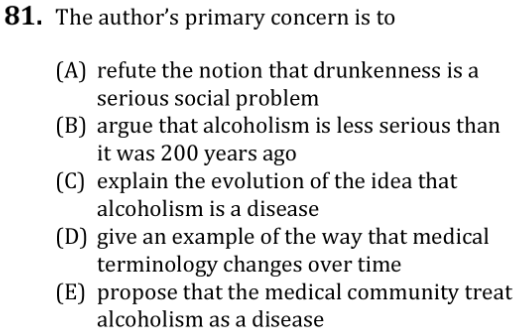 [Speaker Notes: Teacher’s Guide p. 185]
Verbal Reasoning: ReadingLesson Q82
92 • Verbal Reasoning: Reading
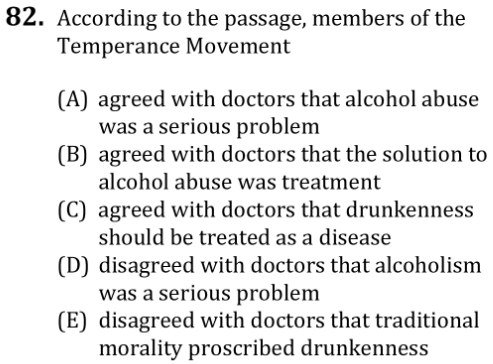 [Speaker Notes: Teacher’s Guide p. 185]
Verbal Reasoning: ReadingLesson Q83
92 • Verbal Reasoning: Reading
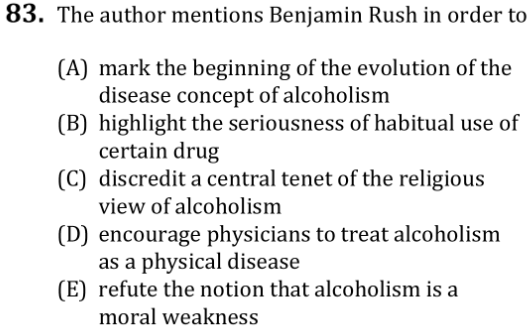 [Speaker Notes: Teacher’s Guide p. 186]
Verbal Reasoning: ReadingLesson Q84
92 • Verbal Reasoning: Reading
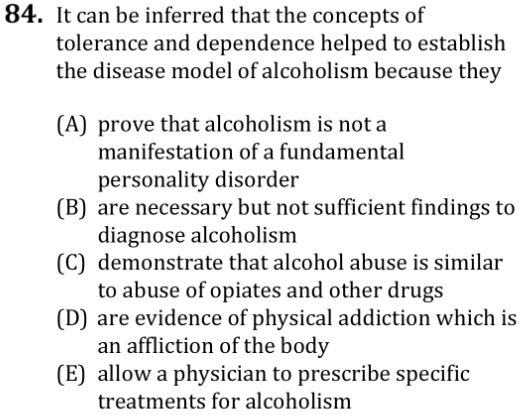 [Speaker Notes: Teacher’s Guide p. 186]
Verbal Reasoning: ReadingLesson Q85
93 • Verbal Reasoning: Reading
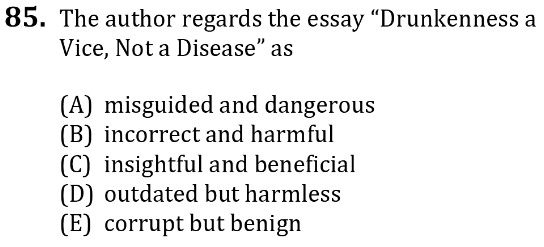 [Speaker Notes: Teacher’s Guide p. 186]
Verbal Reasoning: ReadingLesson Q86
93 • Verbal Reasoning: Reading
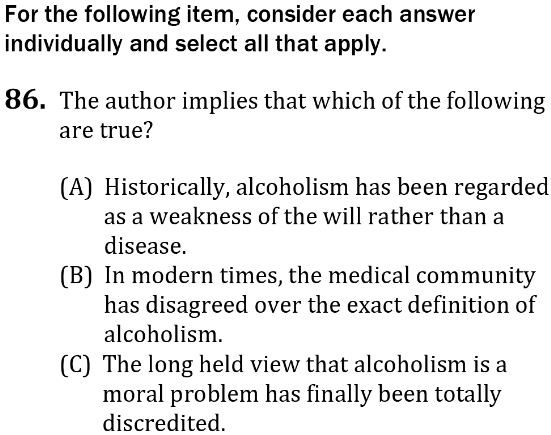 [Speaker Notes: Teacher’s Guide p. 187]
Verbal Reasoning: ReadingLesson Q87
93 • Verbal Reasoning: Reading
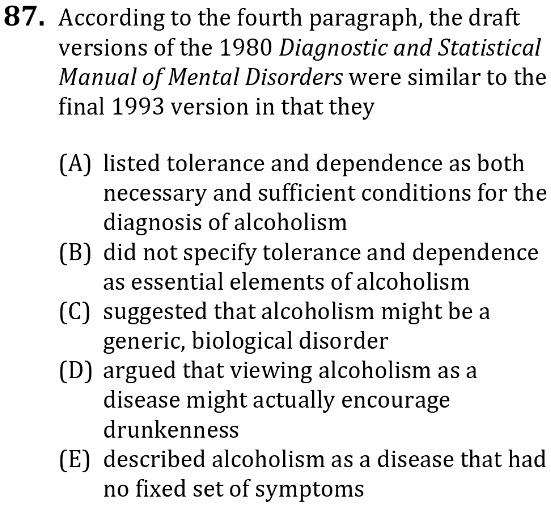 [Speaker Notes: Teacher’s Guide p. 187]
Verbal Reasoning: ReadingLesson Q88
93 • Verbal Reasoning: Reading
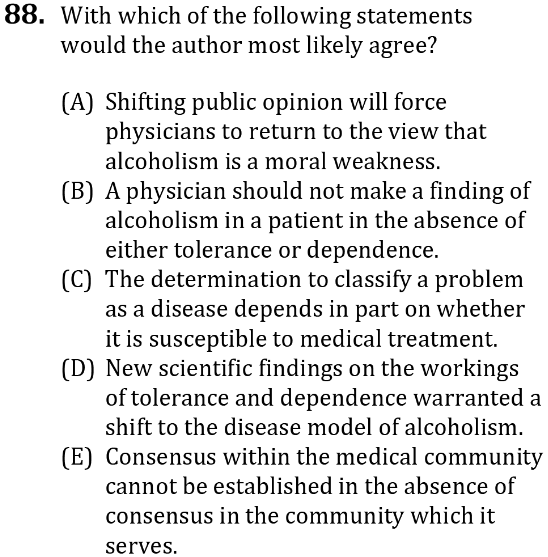 [Speaker Notes: Teacher’s Guide p. 187]
Verbal Reasoning: ReadingLesson Passage
94 • Verbal Reasoning: Reading
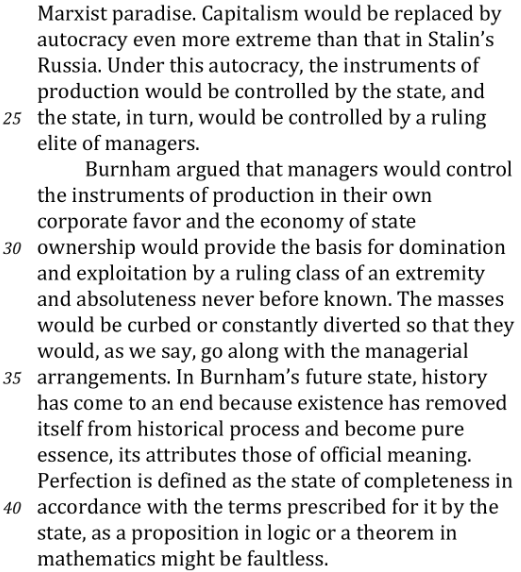 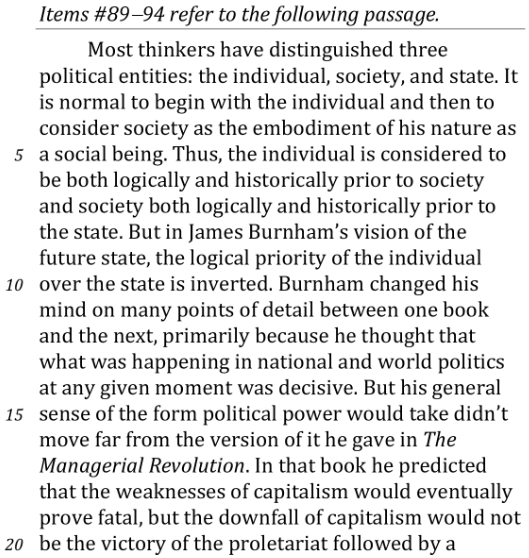 [Speaker Notes: Teacher’s Guide p. 188]
Verbal Reasoning: ReadingLesson Passage
94 • Verbal Reasoning: Reading
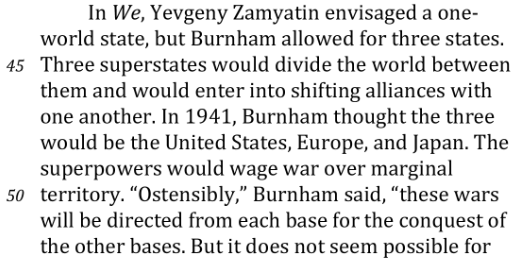 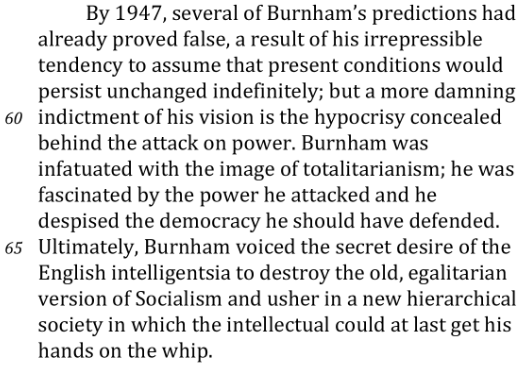 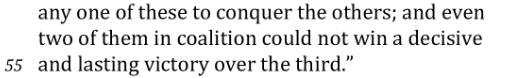 [Speaker Notes: Teacher’s Guide p. 188]
Verbal Reasoning: ReadingLesson Q89
94 • Verbal Reasoning: Reading
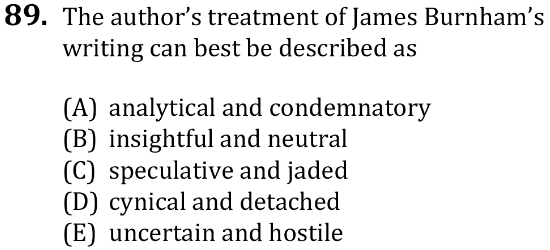 [Speaker Notes: Teacher’s Guide p. 188]
Verbal Reasoning: ReadingLesson Q90
94 • Verbal Reasoning: Reading
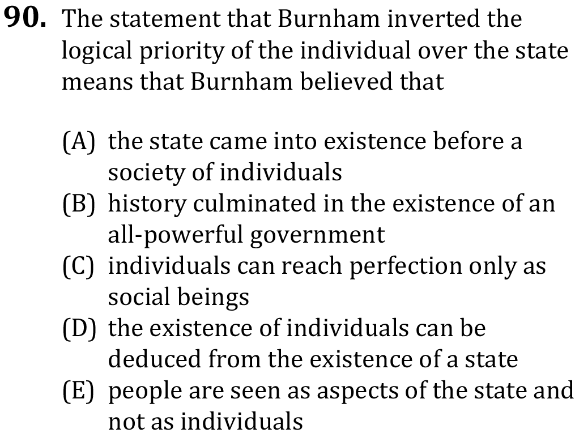 [Speaker Notes: Teacher’s Guide p. 189]
Verbal Reasoning: ReadingLesson Q91
95 • Verbal Reasoning: Reading
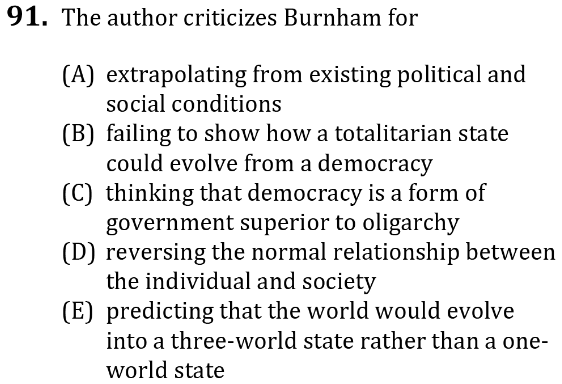 [Speaker Notes: Teacher’s Guide p. 189]
Verbal Reasoning: ReadingLesson Q92
95 • Verbal Reasoning: Reading
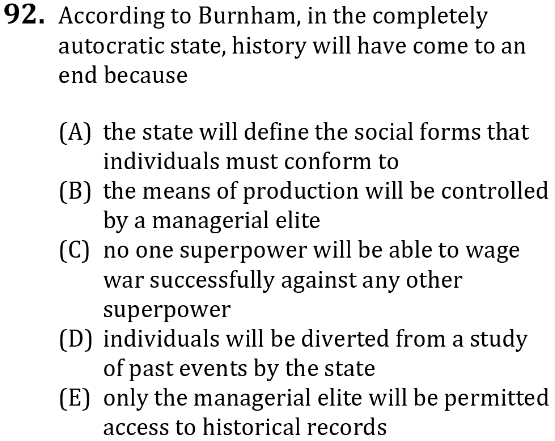 [Speaker Notes: Teacher’s Guide p. 189]
Verbal Reasoning: ReadingLesson Q93
95 • Verbal Reasoning: Reading
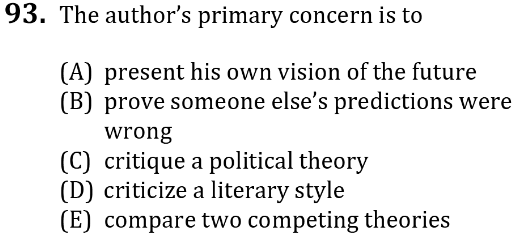 [Speaker Notes: Teacher’s Guide p. 190]
Verbal Reasoning: ReadingLesson Q94
95 • Verbal Reasoning: Reading
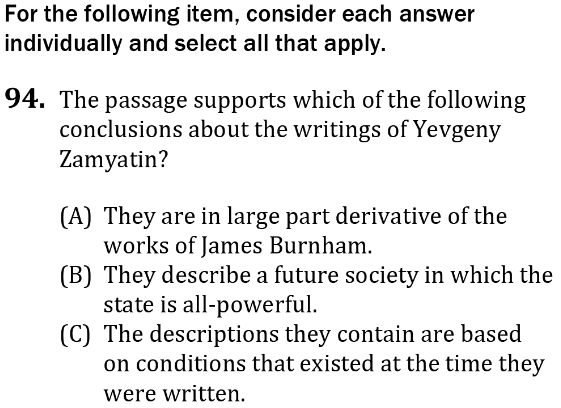 [Speaker Notes: Teacher’s Guide p. 190]
Verbal Reasoning: ReadingLesson Passage
96 • Verbal Reasoning: Reading
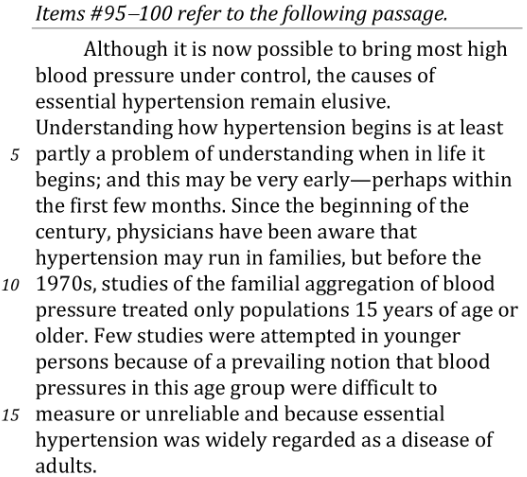 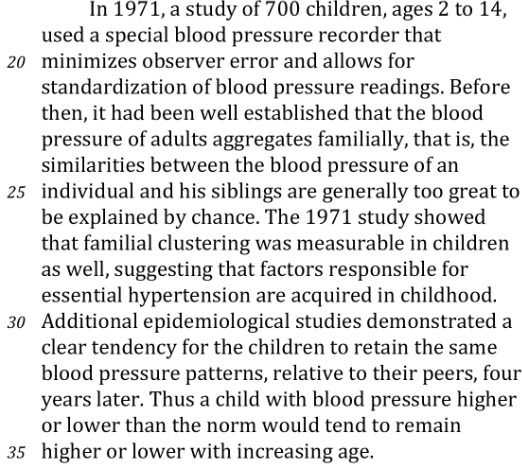 [Speaker Notes: Teacher’s Guide p. 190-191]
Verbal Reasoning: ReadingLesson Passage
96 • Verbal Reasoning: Reading
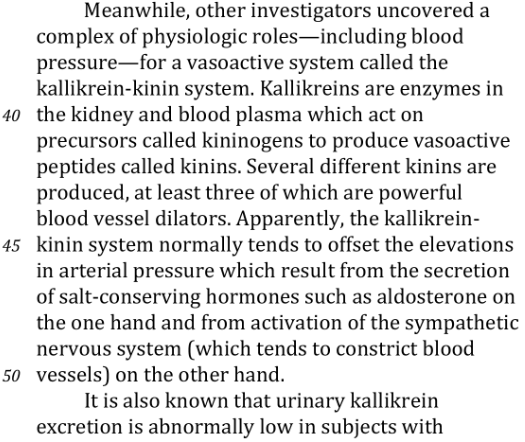 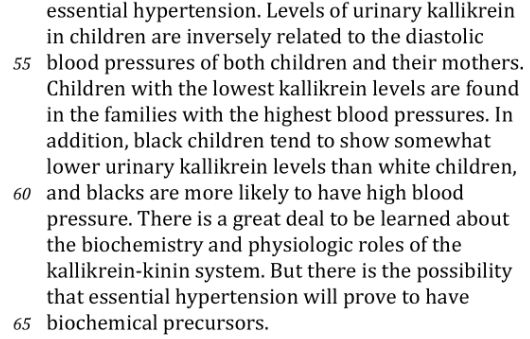 [Speaker Notes: Teacher’s Guide p. 190-191]
Verbal Reasoning: ReadingLesson Q95
96 • Verbal Reasoning: Reading
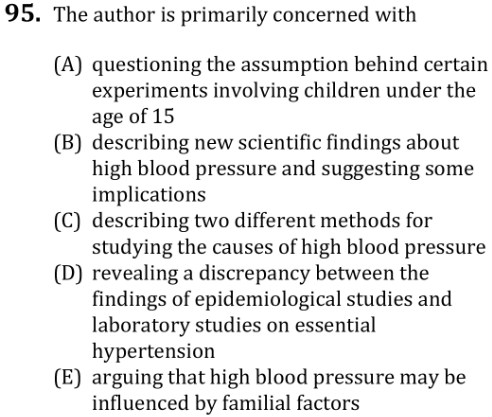 [Speaker Notes: Teacher’s Guide p. 191]
Verbal Reasoning: ReadingLesson Q96
96 • Verbal Reasoning: Reading
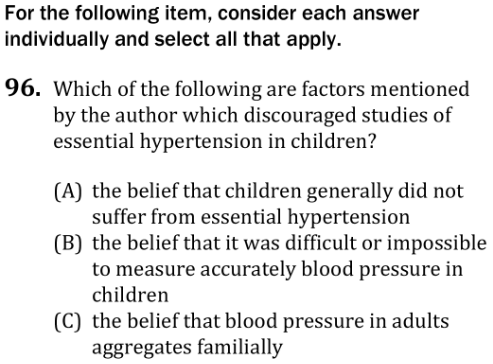 [Speaker Notes: Teacher’s Guide p. 192]
Verbal Reasoning: ReadingLesson Q97
97 • Verbal Reasoning: Reading
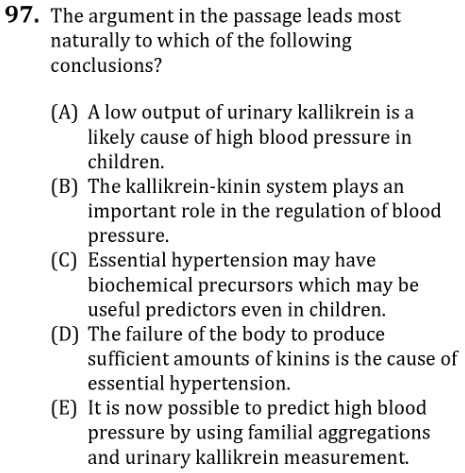 [Speaker Notes: Teacher’s Guide p. 192]
Verbal Reasoning: ReadingLesson Q98
97 • Verbal Reasoning: Reading
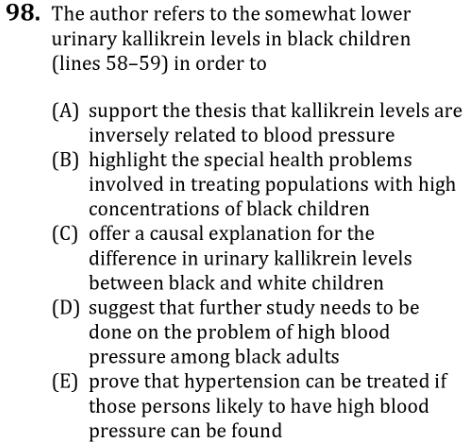 [Speaker Notes: Teacher’s Guide p. 192]
Verbal Reasoning: ReadingLesson Q99
97 • Verbal Reasoning: Reading
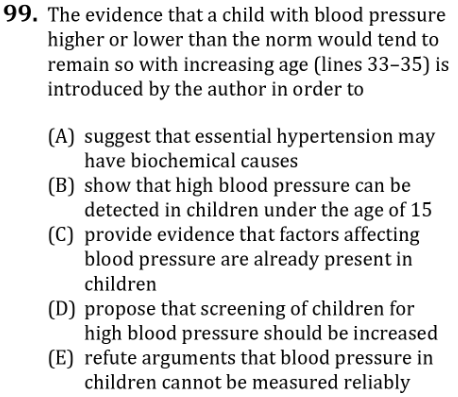 [Speaker Notes: Teacher’s Guide p. 193]
Verbal Reasoning: ReadingLesson Q100
97 • Verbal Reasoning: Reading
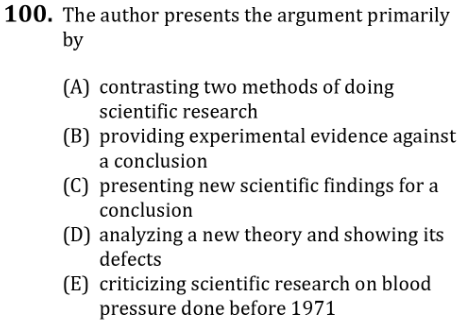 [Speaker Notes: Teacher’s Guide p. 193]
Verbal Reasoning: ReadingLesson Passage
98 • Verbal Reasoning: Reading
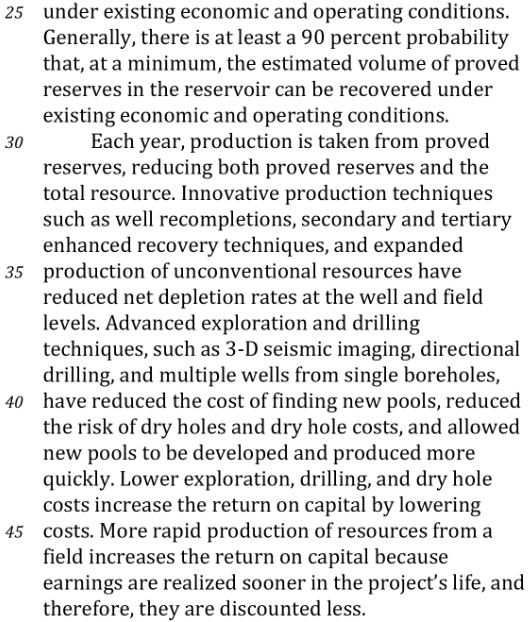 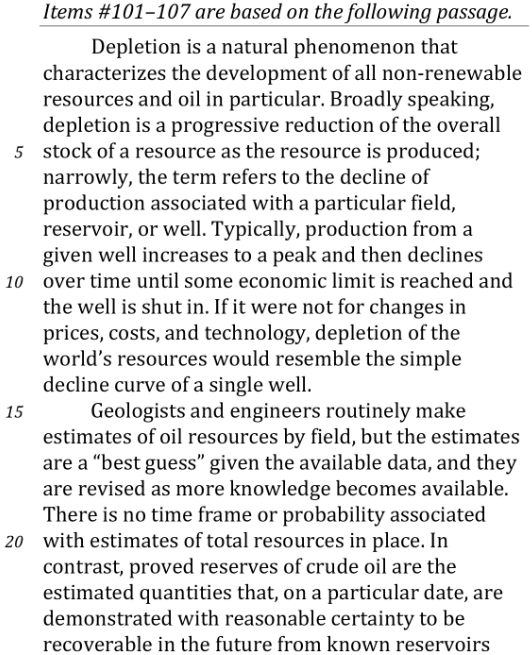 [Speaker Notes: Teacher’s Guide p. 194]
Verbal Reasoning: ReadingLesson Passage
98 • Verbal Reasoning: Reading
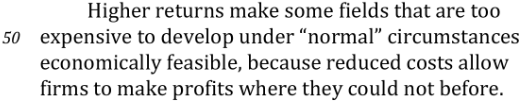 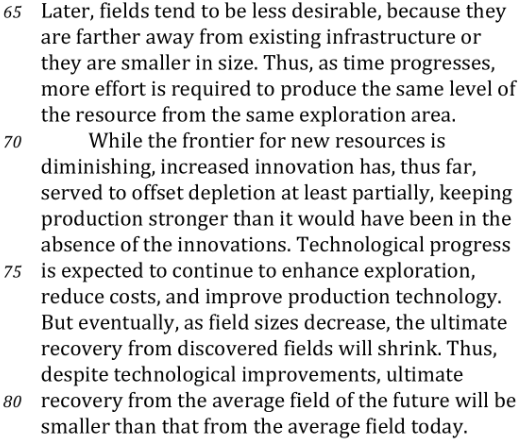 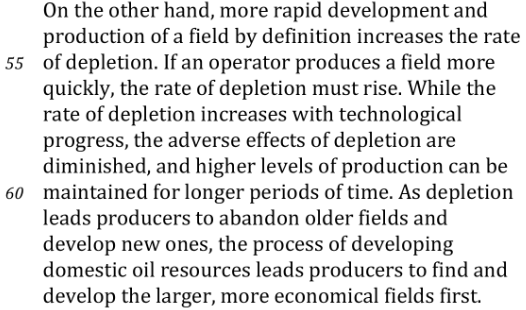 [Speaker Notes: Teacher’s Guide p. 194]
Verbal Reasoning: ReadingLesson Q101
98 • Verbal Reasoning: Reading
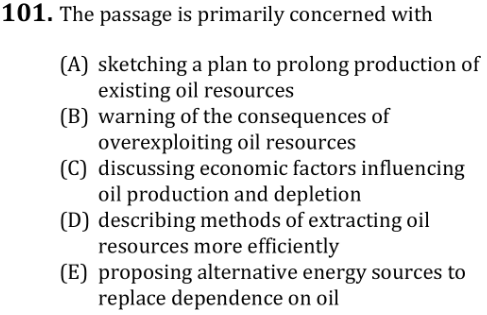 [Speaker Notes: Teacher’s Guide p. 195]
Verbal Reasoning: ReadingLesson Q102
99 • Verbal Reasoning: Reading
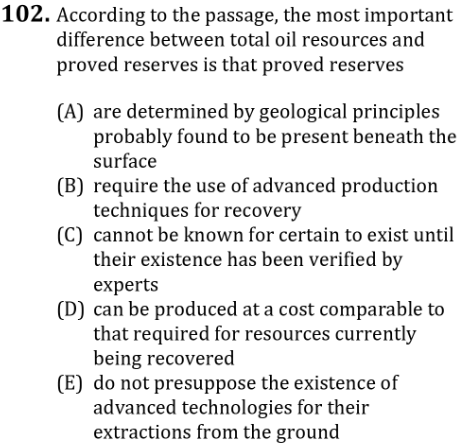 [Speaker Notes: Teacher’s Guide p. 195]
Verbal Reasoning: ReadingLesson Q103
99 • Verbal Reasoning: Reading
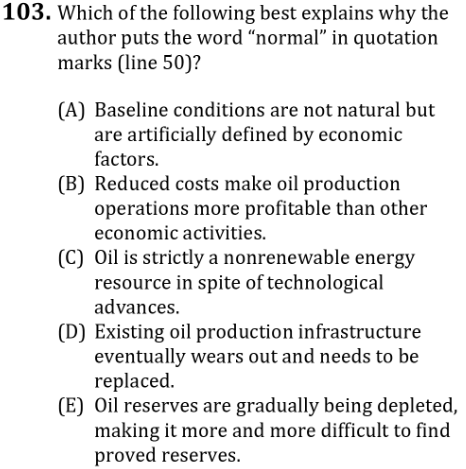 [Speaker Notes: Teacher’s Guide p. 196]
Verbal Reasoning: ReadingLesson Q104
99 • Verbal Reasoning: Reading
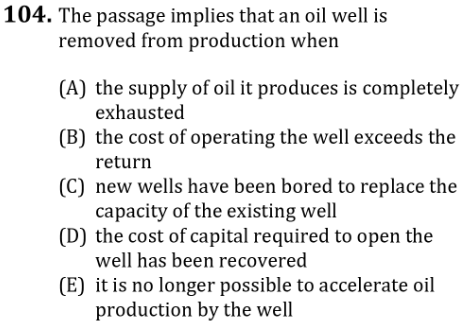 [Speaker Notes: Teacher’s Guide p. 196]
Verbal Reasoning: ReadingLesson Q105
99 • Verbal Reasoning: Reading
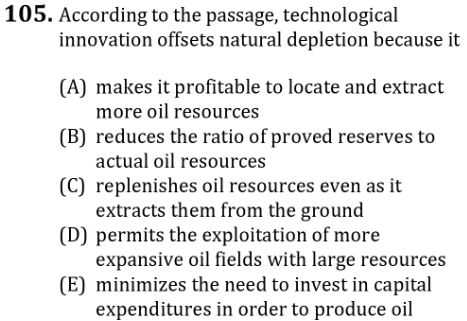 [Speaker Notes: Teacher’s Guide p. 196]
Verbal Reasoning: ReadingLesson Q106
99 • Verbal Reasoning: Reading
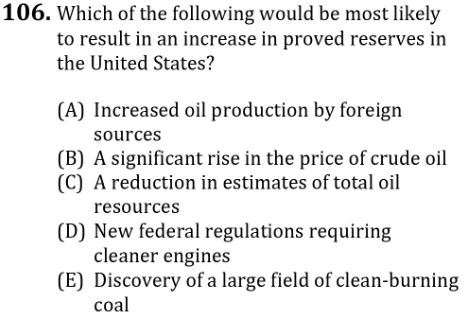 [Speaker Notes: Teacher’s Guide p. 197]
Verbal Reasoning: ReadingLesson Q107
99 • Verbal Reasoning: Reading
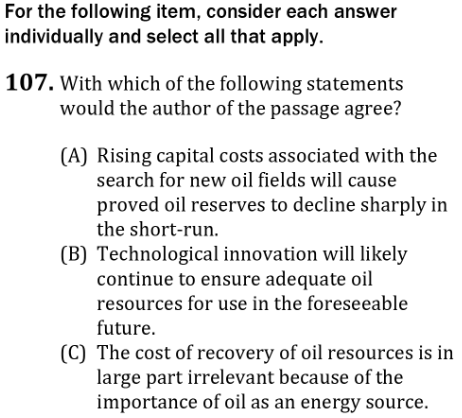 [Speaker Notes: Teacher’s Guide p. 197]
Verbal Reasoning: ReadingLesson Passage
100 • Verbal Reasoning: Reading
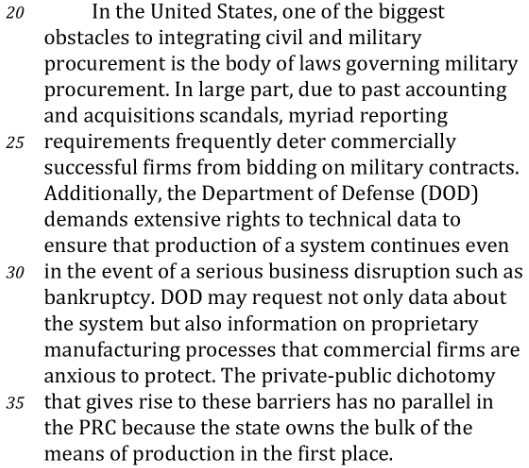 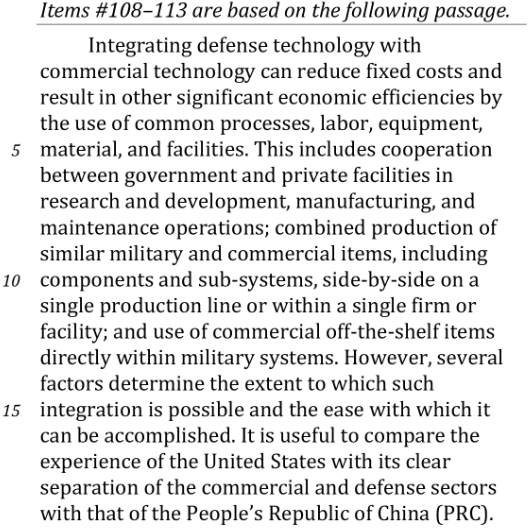 [Speaker Notes: Teacher’s Guide p. 198]
Verbal Reasoning: ReadingLesson Passage
100 • Verbal Reasoning: Reading
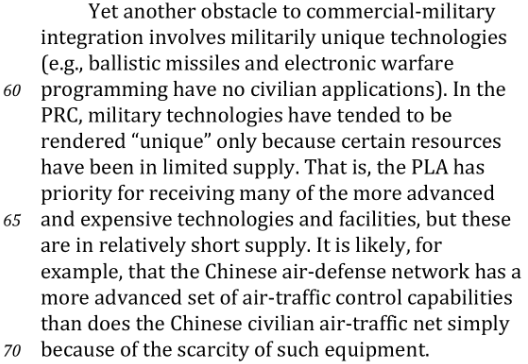 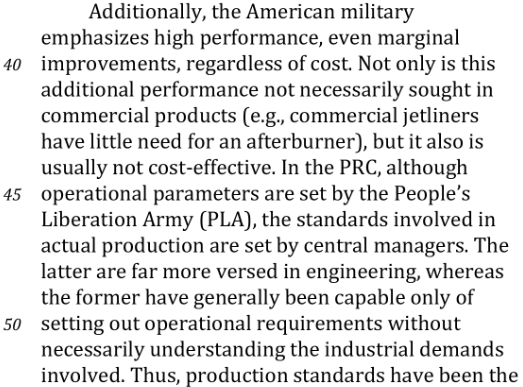 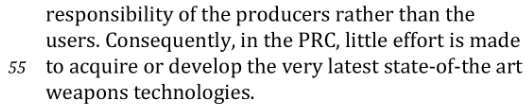 [Speaker Notes: Teacher’s Guide p. 198]
Verbal Reasoning: ReadingLesson Passage
100 • Verbal Reasoning: Reading
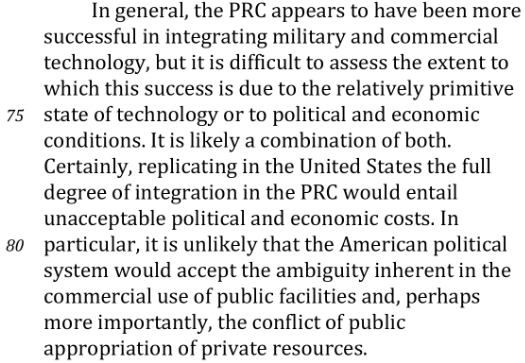 [Speaker Notes: Teacher’s Guide p. 198]
Verbal Reasoning: ReadingLesson Q108
100 • Verbal Reasoning: Reading
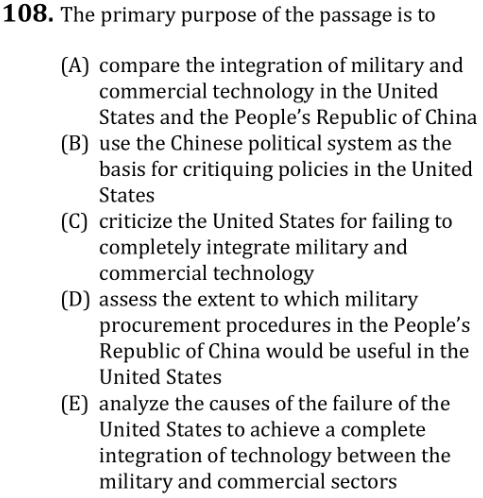 [Speaker Notes: Teacher’s Guide p. 199]
Verbal Reasoning: ReadingLesson Q109
101 • Verbal Reasoning: Reading
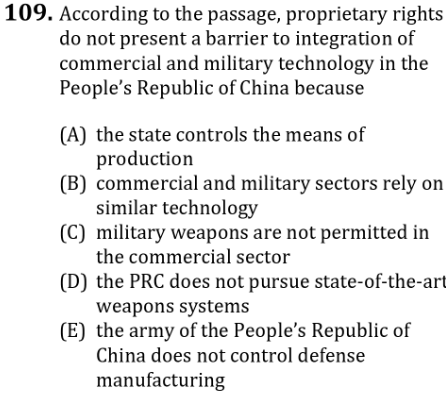 [Speaker Notes: Teacher’s Guide p. 199]
Verbal Reasoning: ReadingLesson Q110
101 • Verbal Reasoning: Reading
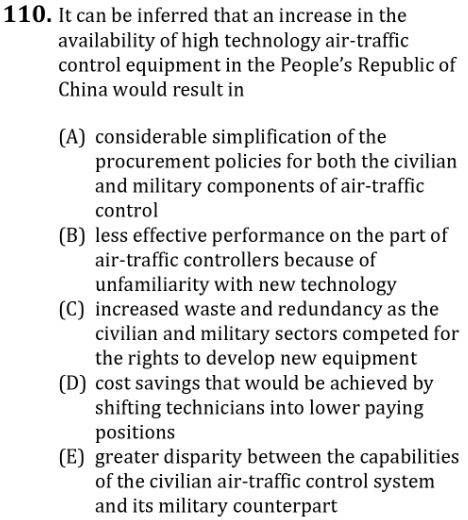 [Speaker Notes: Teacher’s Guide p. 200]
Verbal Reasoning: ReadingLesson Q111
101 • Verbal Reasoning: Reading
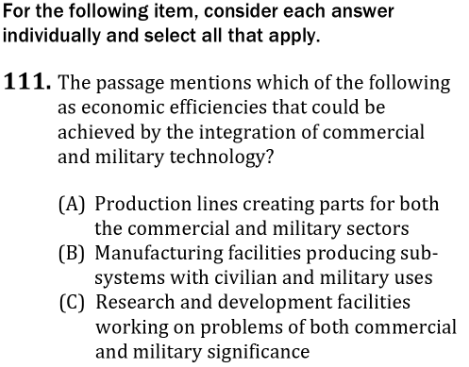 [Speaker Notes: Teacher’s Guide p. 200]
Verbal Reasoning: ReadingLesson Q112
101 • Verbal Reasoning: Reading
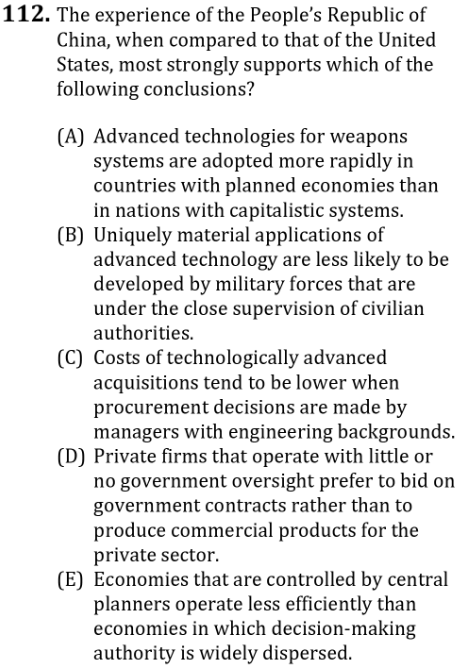 [Speaker Notes: Teacher’s Guide p. 200]
Verbal Reasoning: ReadingLesson Q113
102 • Verbal Reasoning: Reading
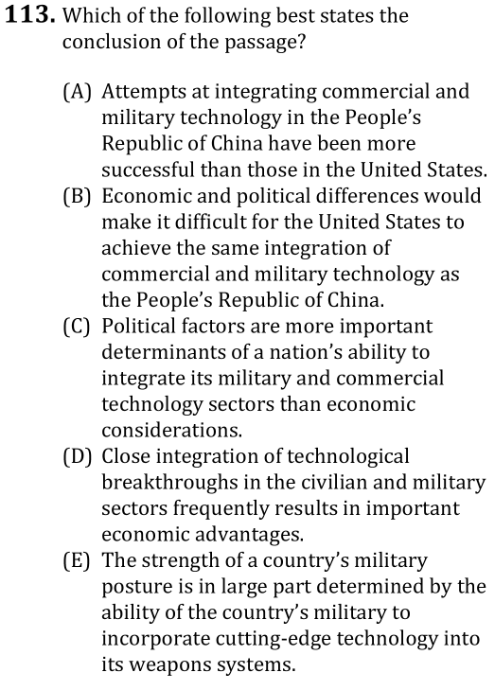 [Speaker Notes: Teacher’s Guide p. 201]
Verbal Reasoning: ReadingLesson Passage
102 • Verbal Reasoning: Reading
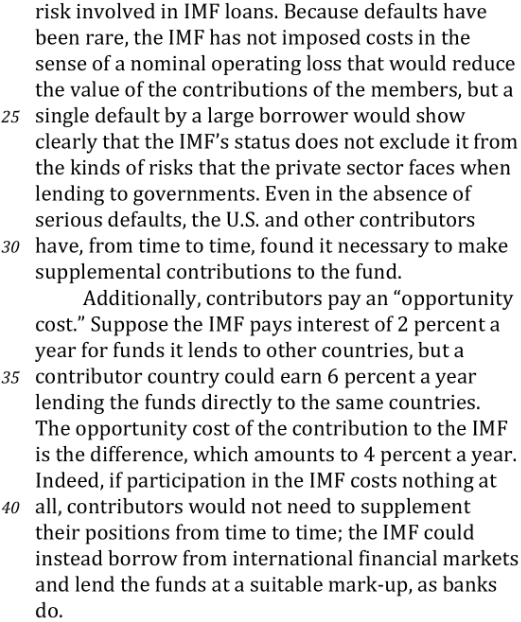 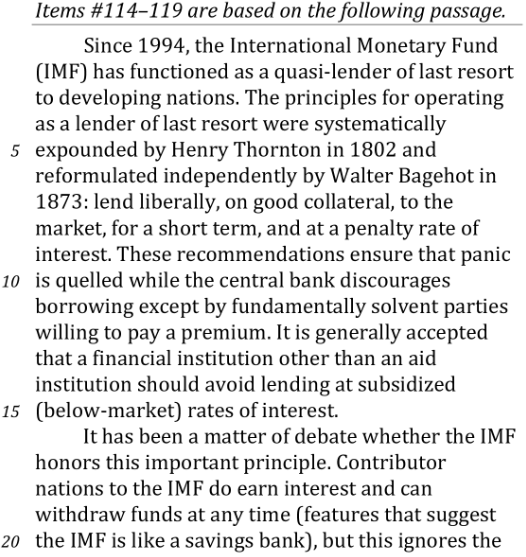 [Speaker Notes: Teacher’s Guide p. 202]
Verbal Reasoning: ReadingLesson Passage
102-103 • Verbal Reasoning: Reading
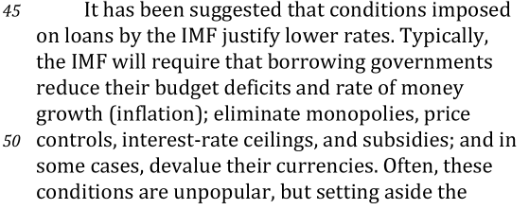 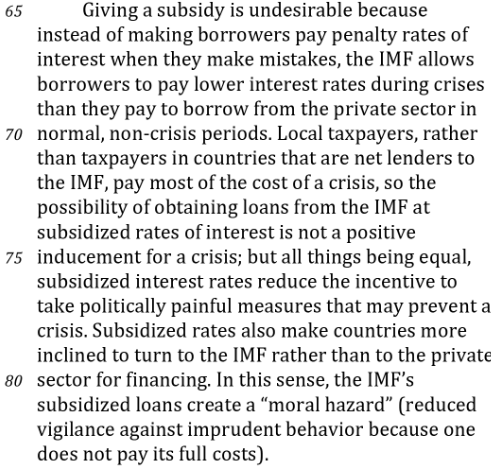 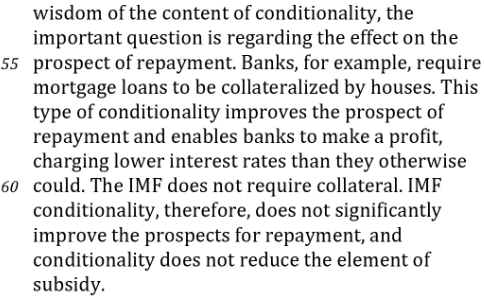 [Speaker Notes: Teacher’s Guide p. 202]
Verbal Reasoning: ReadingLesson Q114
103 • Verbal Reasoning: Reading
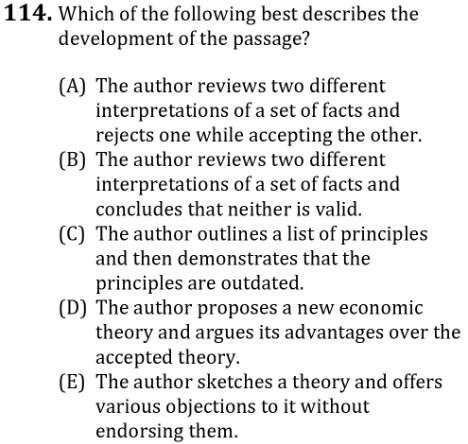 [Speaker Notes: Teacher’s Guide p. 203]
Verbal Reasoning: ReadingLesson Q115
103 • Verbal Reasoning: Reading
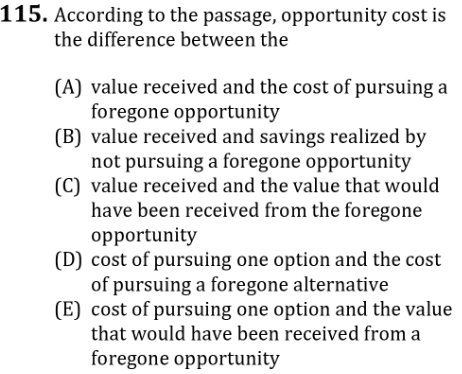 [Speaker Notes: Teacher’s Guide p. 203]
Verbal Reasoning: ReadingLesson Q116
103 • Verbal Reasoning: Reading
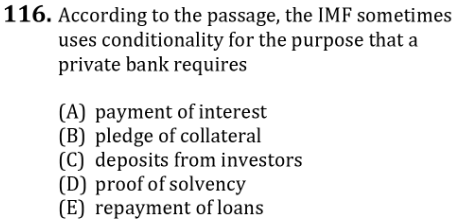 [Speaker Notes: Teacher’s Guide p. 203]
Verbal Reasoning: ReadingLesson Q117
103 • Verbal Reasoning: Reading
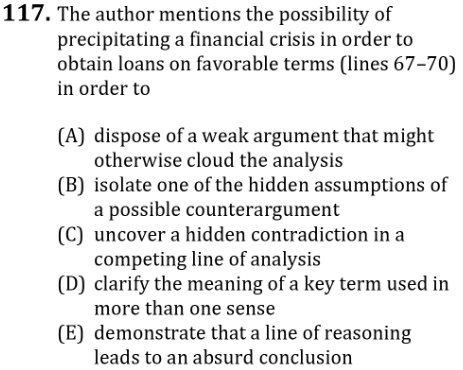 [Speaker Notes: Teacher’s Guide p. 204]
Verbal Reasoning: ReadingLesson Q118
104 • Verbal Reasoning: Reading
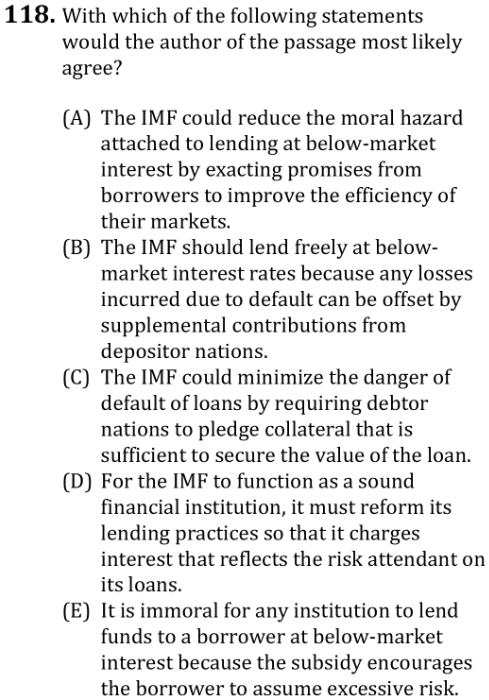 [Speaker Notes: Teacher’s Guide p. 204]
Verbal Reasoning: ReadingLesson Q119
104 • Verbal Reasoning: Reading
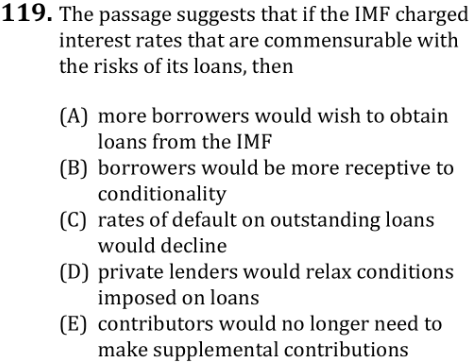 [Speaker Notes: Teacher’s Guide p. 205]
Verbal Reasoning: ReadingLesson Q153
114 • Verbal Reasoning: Reading
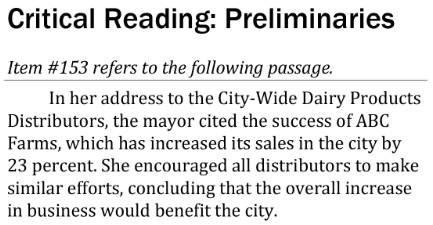 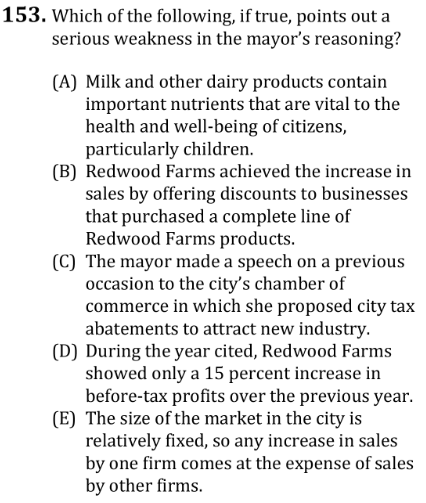 [Speaker Notes: Teacher’s Guide p. 221]
Verbal Reasoning: ReadingLesson Q154
115 • Verbal Reasoning: Reading
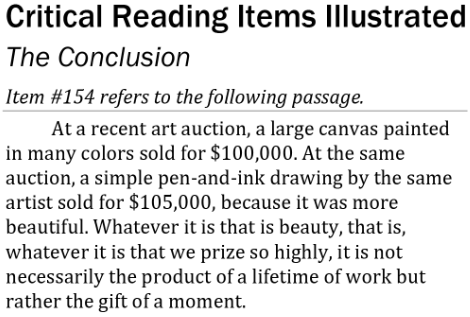 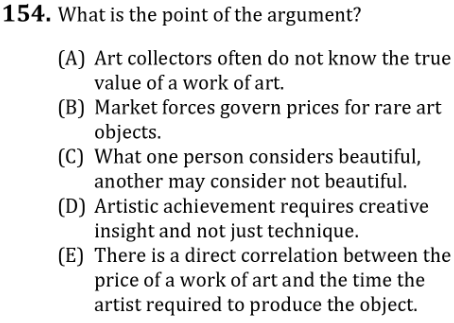 [Speaker Notes: Teacher’s Guide p. 224]
Verbal Reasoning: ReadingLesson Q155
115 • Verbal Reasoning: Reading
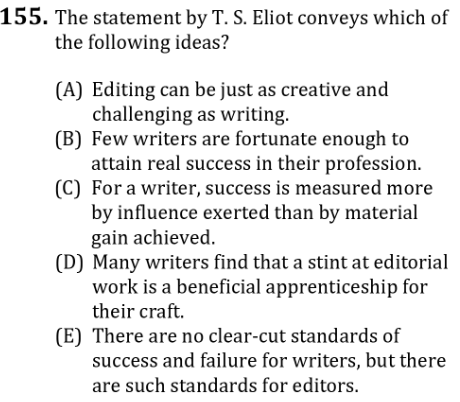 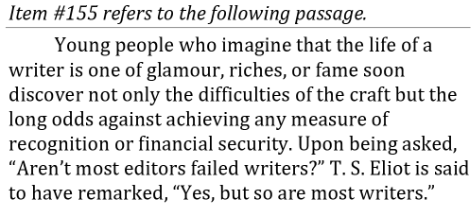 [Speaker Notes: Teacher’s Guide p. 225]
Verbal Reasoning: ReadingLesson Q156
115 • Verbal Reasoning: Reading
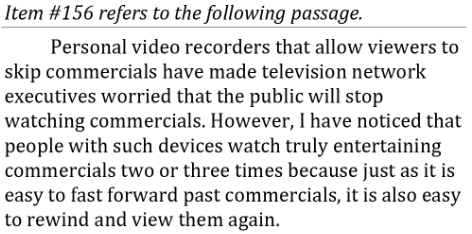 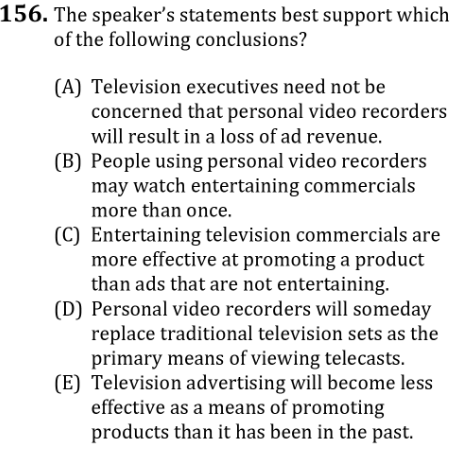 [Speaker Notes: Teacher’s Guide p. 225]
Verbal Reasoning: ReadingLesson Q157
116 • Verbal Reasoning: Reading
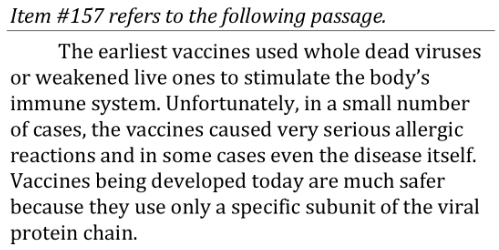 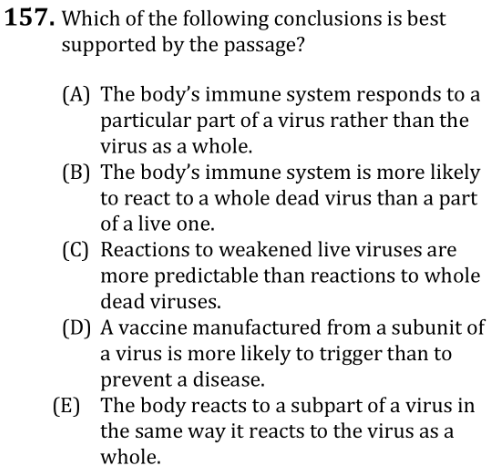 [Speaker Notes: Teacher’s Guide p. 226]
Verbal Reasoning: ReadingLesson Q158
116 • Verbal Reasoning: Reading
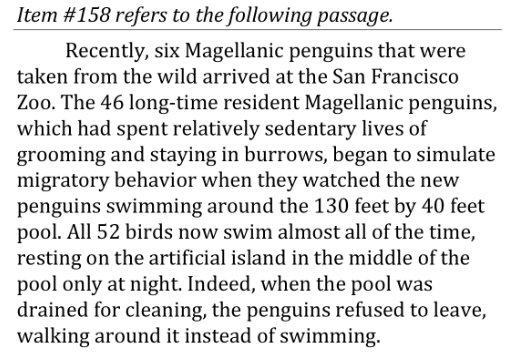 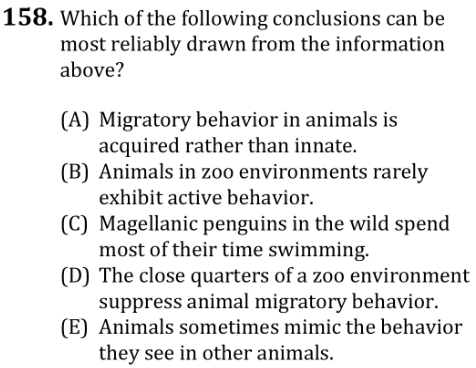 [Speaker Notes: Teacher’s Guide p. 226]
Verbal Reasoning: ReadingLesson Q159
117 • Verbal Reasoning: Reading
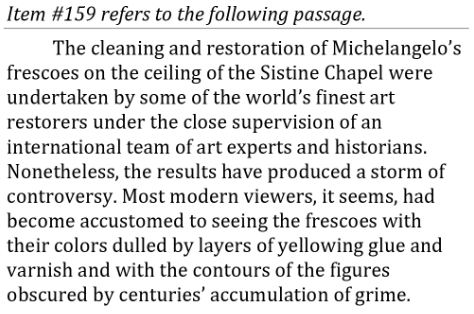 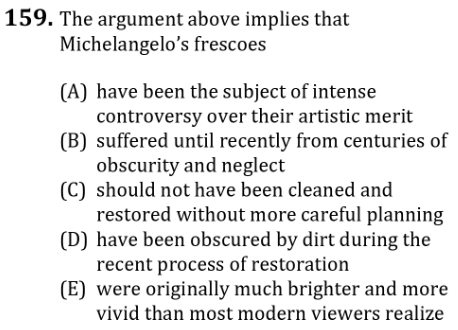 [Speaker Notes: Teacher’s Guide p. 227]
Verbal Reasoning: ReadingLesson Q160
117 • Verbal Reasoning: Reading
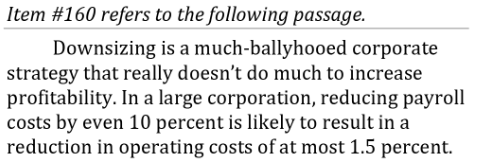 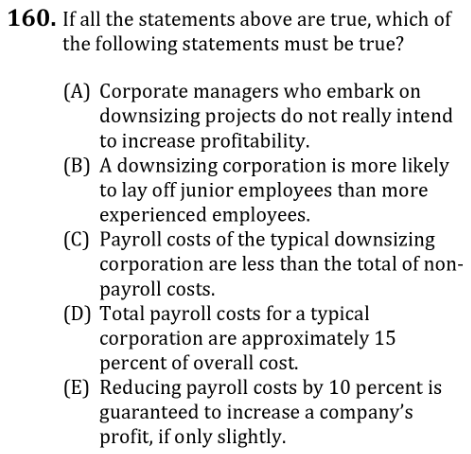 [Speaker Notes: Teacher’s Guide p. 227]
Verbal Reasoning: ReadingLesson Q163
118 • Verbal Reasoning: Reading
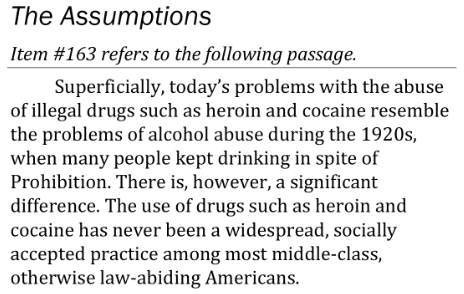 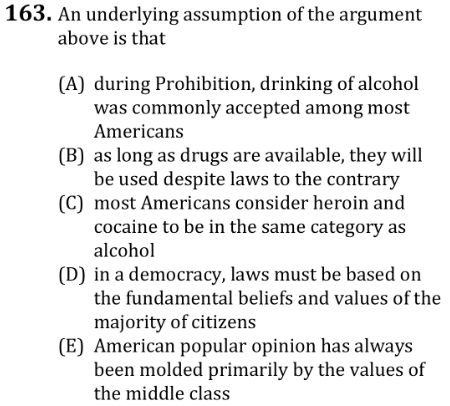 [Speaker Notes: Teacher’s Guide p. 230]
Verbal Reasoning: ReadingLesson Q164
119 • Verbal Reasoning: Reading
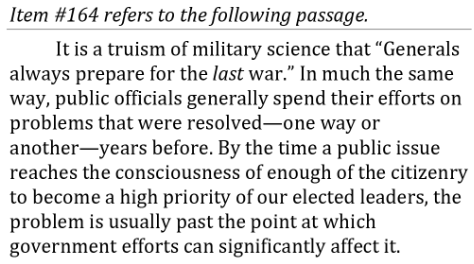 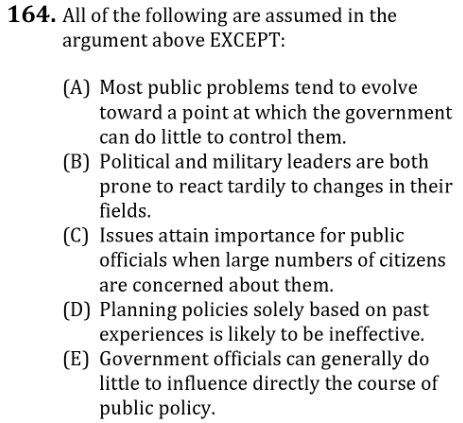 [Speaker Notes: Teacher’s Guide p. 231]
Verbal Reasoning: ReadingLesson Q165
119 • Verbal Reasoning: Reading
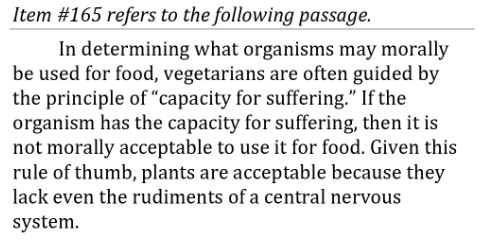 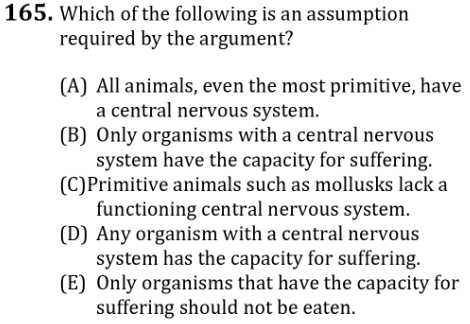 [Speaker Notes: Teacher’s Guide p. 231]
Verbal Reasoning: ReadingLesson Q166
119 • Verbal Reasoning: Reading
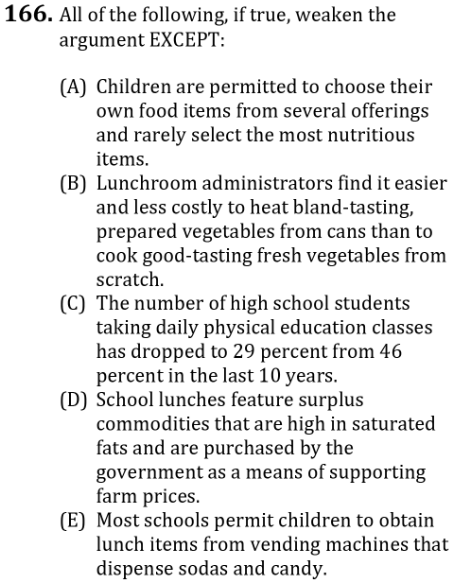 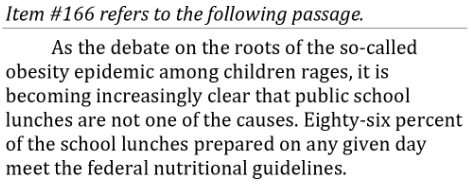 [Speaker Notes: Teacher’s Guide p. 232]
Verbal Reasoning: ReadingLesson Q167
120 • Verbal Reasoning: Reading
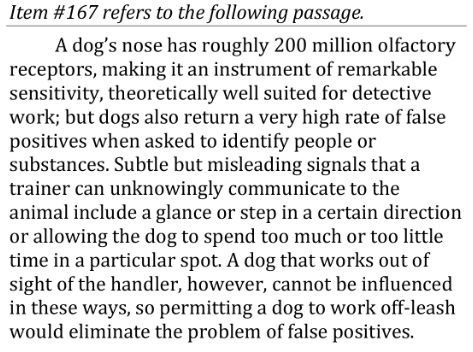 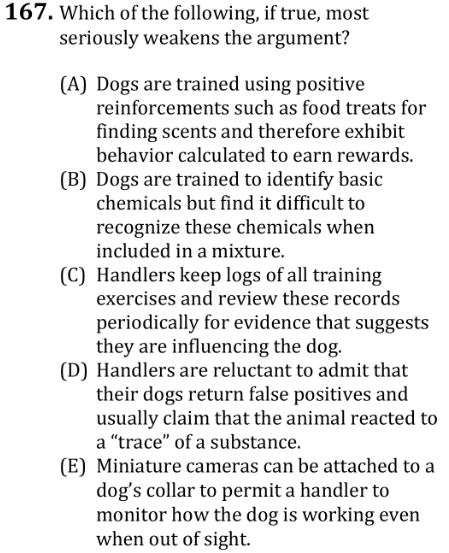 [Speaker Notes: Teacher’s Guide p. 232]
Verbal Reasoning: ReadingLesson Q168
120 • Verbal Reasoning: Reading
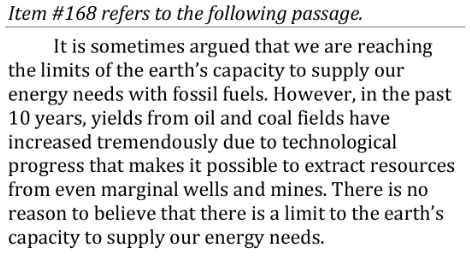 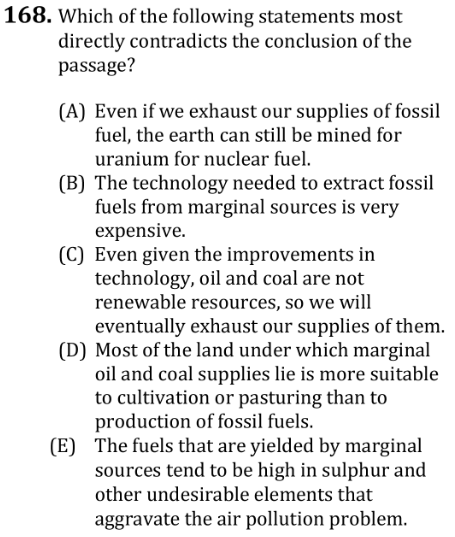 [Speaker Notes: Teacher’s Guide p. 233]
Verbal Reasoning: ReadingLesson Q169
121 • Verbal Reasoning: Reading
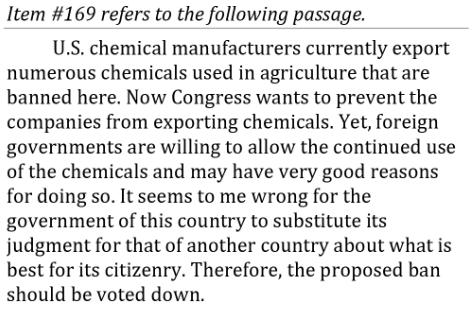 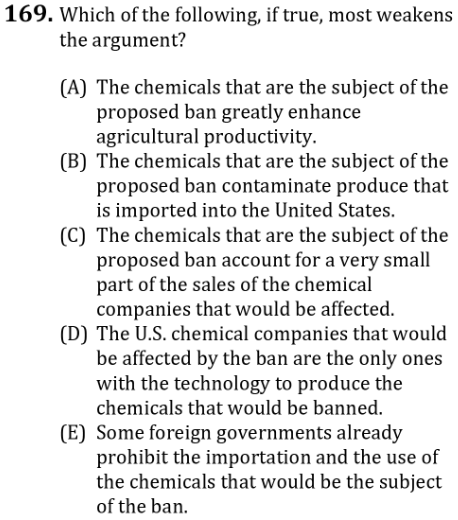 [Speaker Notes: Teacher’s Guide p. 233]
Verbal Reasoning: ReadingLesson Q172
122 • Verbal Reasoning: Reading
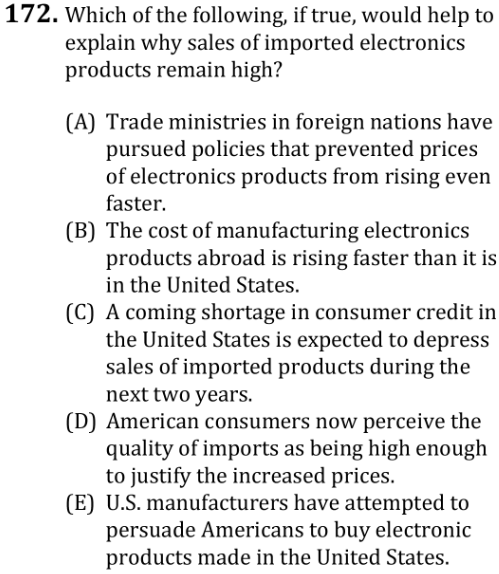 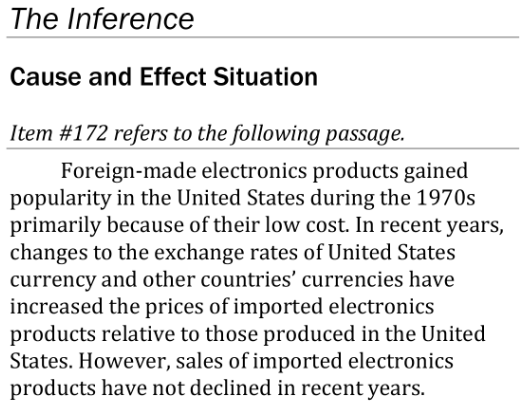 [Speaker Notes: Teacher’s Guide p. 236]
Verbal Reasoning: ReadingLesson Q173
123 • Verbal Reasoning: Reading
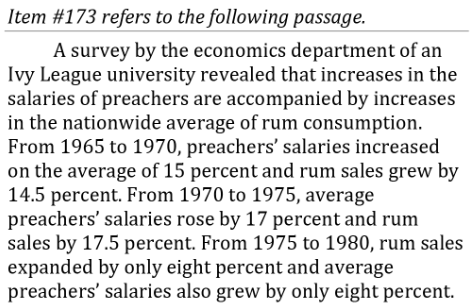 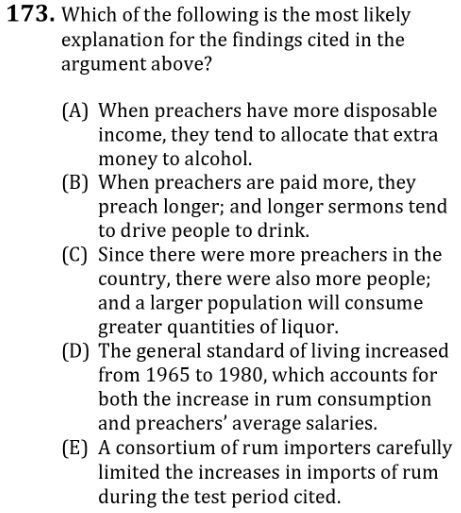 [Speaker Notes: Teacher’s Guide p. 236]
Verbal Reasoning: ReadingLesson Q174
123 • Verbal Reasoning: Reading
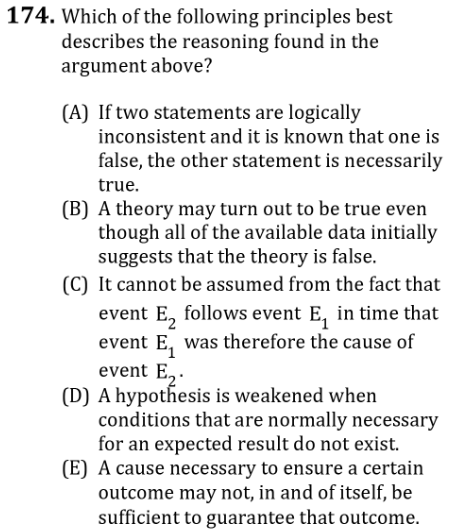 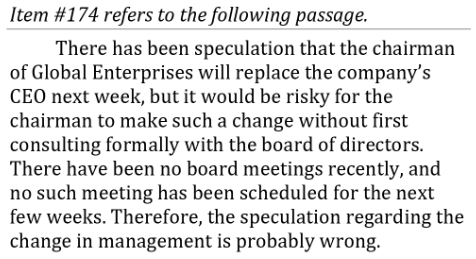 [Speaker Notes: Teacher’s Guide p. 237]
Verbal Reasoning: ReadingLesson Q175
124 • Verbal Reasoning: Reading
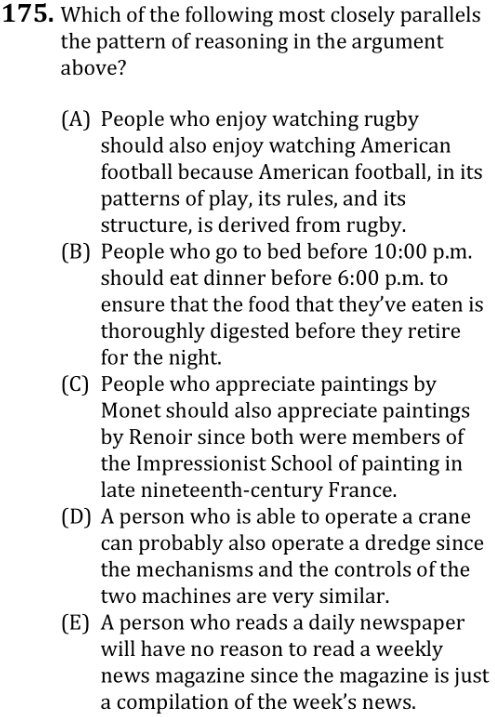 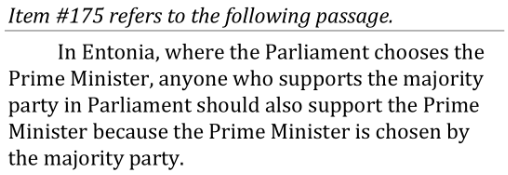 [Speaker Notes: Teacher’s Guide p. 238]
Verbal Reasoning: ReadingLesson Q176
124 • Verbal Reasoning: Reading
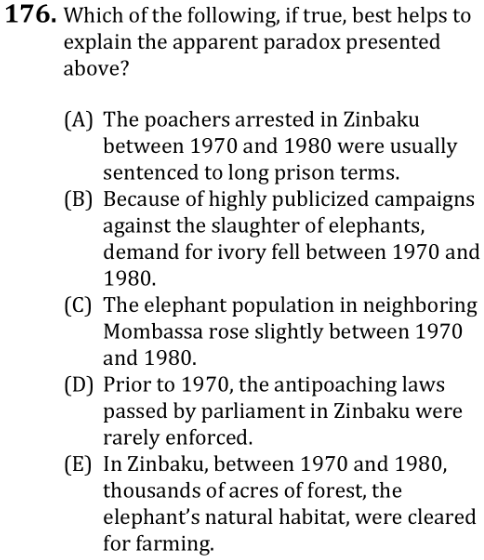 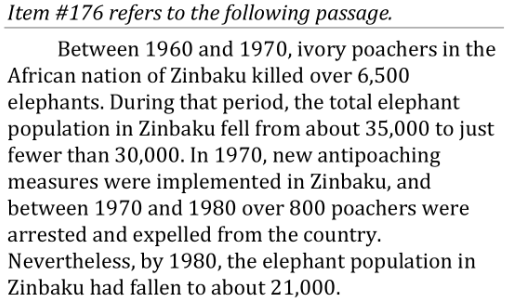 [Speaker Notes: Teacher’s Guide p. 238]
Verbal Reasoning: ReadingLesson Q177
125 • Verbal Reasoning: Reading
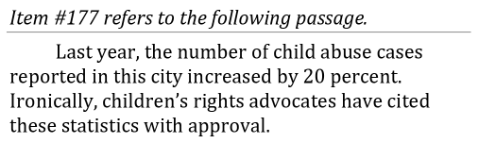 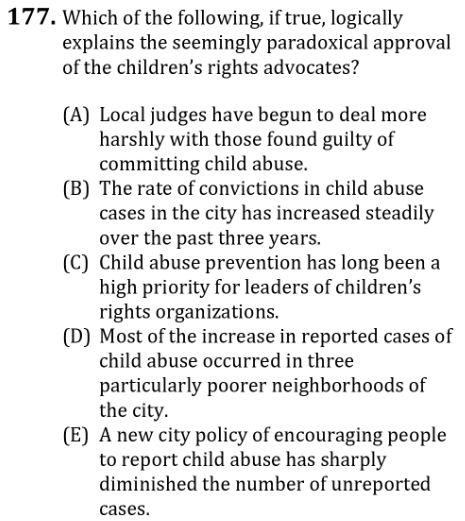 [Speaker Notes: Teacher’s Guide p. 239]
Verbal Reasoning: ReadingLesson Q178
125 • Verbal Reasoning: Reading
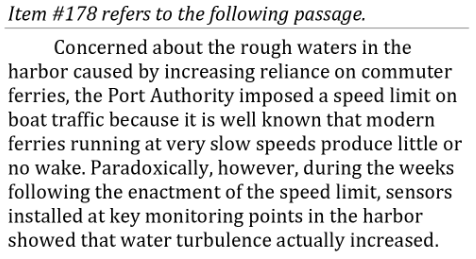 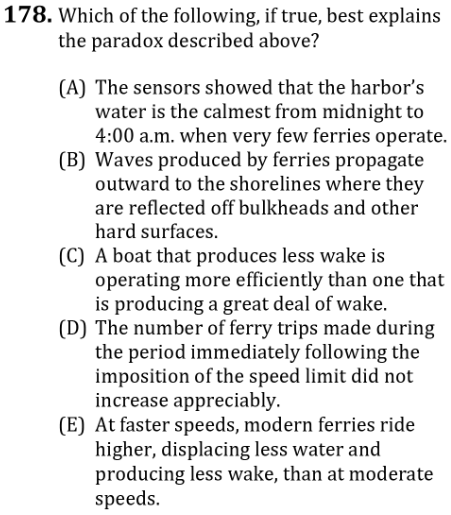 [Speaker Notes: Teacher’s Guide p. 239]
Verbal Reasoning: ReadingLesson Q179
126 • Verbal Reasoning: Reading
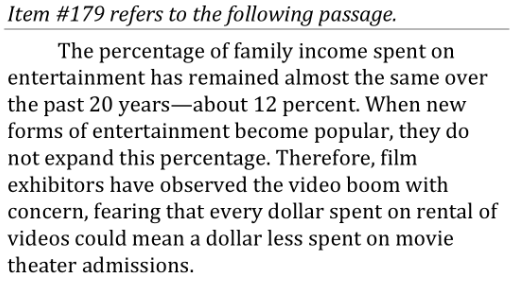 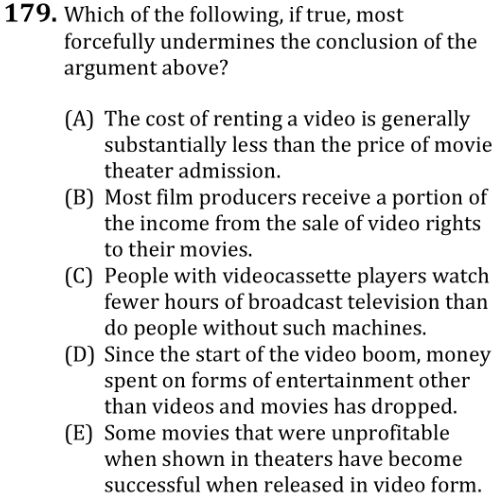 [Speaker Notes: Teacher’s Guide p. 240]
Verbal Reasoning: ReadingLesson Q182
126 • Verbal Reasoning: Reading
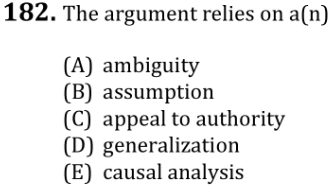 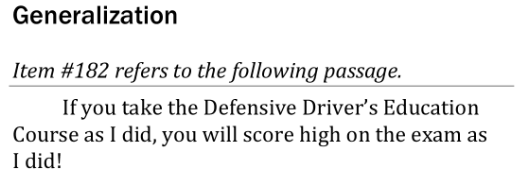 [Speaker Notes: Teacher’s Guide p. 242]
Verbal Reasoning: ReadingLesson Q183
127 • Verbal Reasoning: Reading
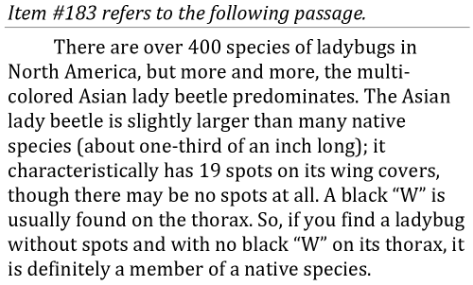 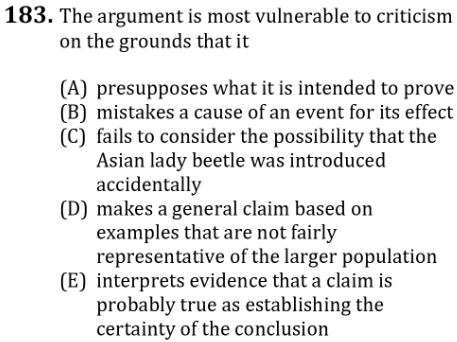 [Speaker Notes: Teacher’s Guide p. 242]
Verbal Reasoning: ReadingLesson Q184
127 • Verbal Reasoning: Reading
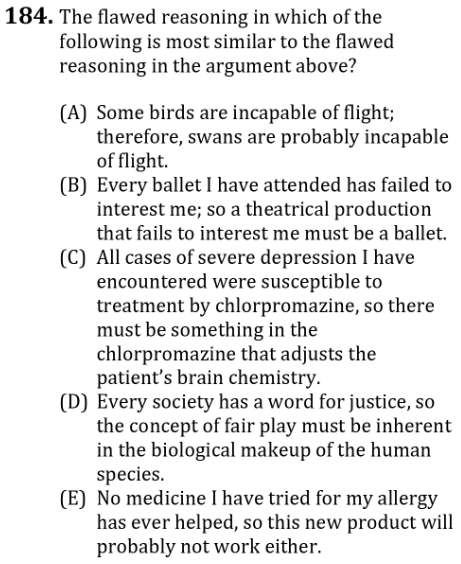 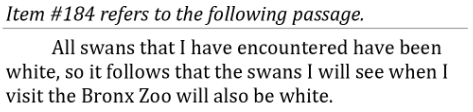 [Speaker Notes: Teacher’s Guide p. 242]
Verbal Reasoning: ReadingLesson Q185
128 • Verbal Reasoning: Reading
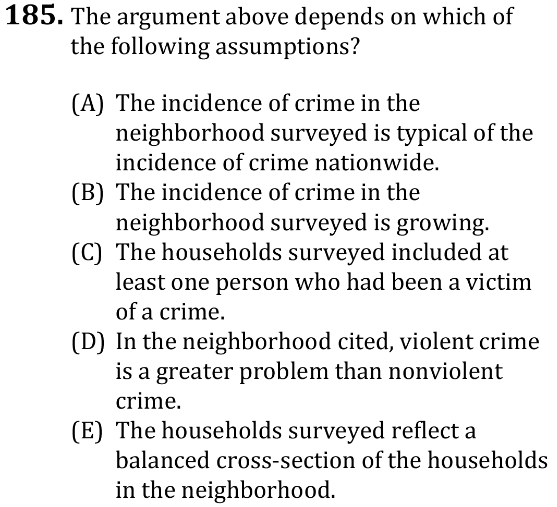 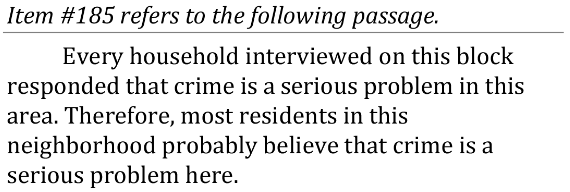 [Speaker Notes: Teacher’s Guide p. 243]
Verbal Reasoning: ReadingLesson Q186
128 • Verbal Reasoning: Reading
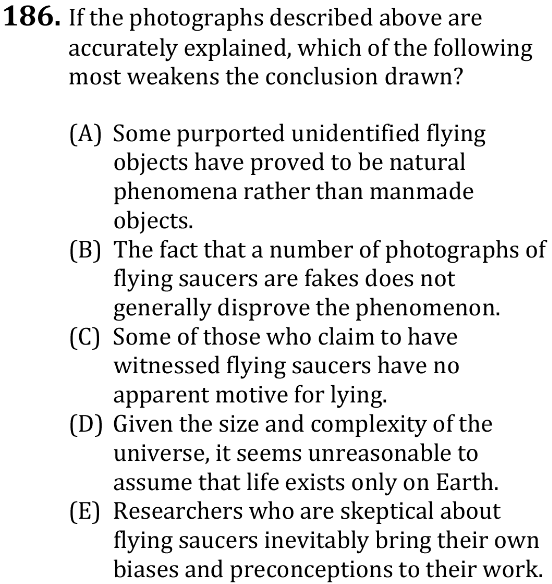 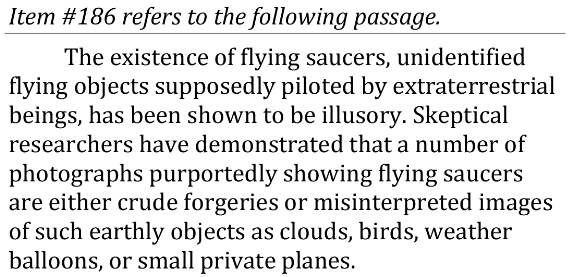 [Speaker Notes: Teacher’s Guide p. 243]
Verbal Reasoning: ReadingLesson Q187
129 • Verbal Reasoning: Reading
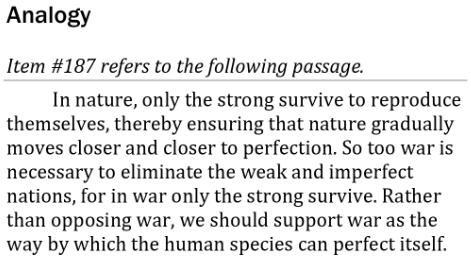 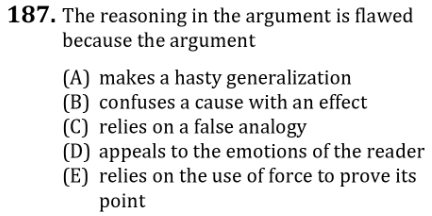 [Speaker Notes: Teacher’s Guide p. 244]
Verbal Reasoning: ReadingLesson Q188
129 • Verbal Reasoning: Reading
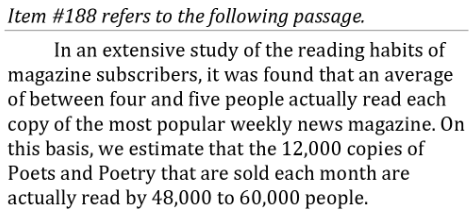 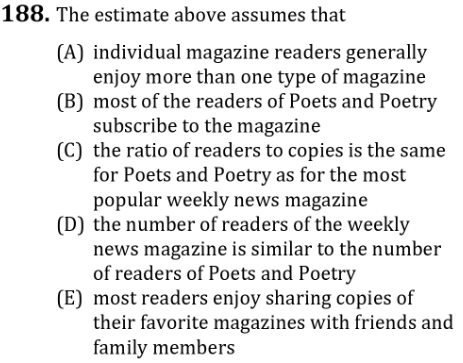 [Speaker Notes: Teacher’s Guide p. 244]
Verbal Reasoning: ReadingLesson Q189
129 • Verbal Reasoning: Reading
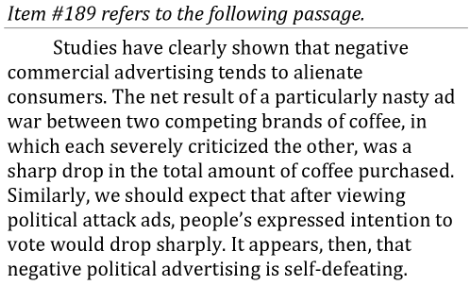 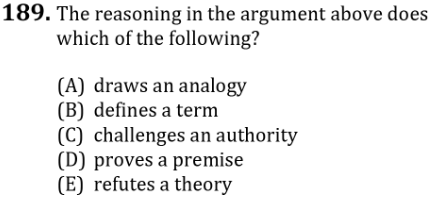 [Speaker Notes: Teacher’s Guide p. 245]
Verbal Reasoning: ReadingLesson Q190
129 • Verbal Reasoning: Reading
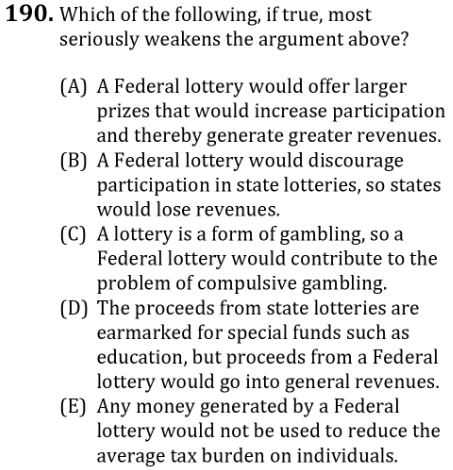 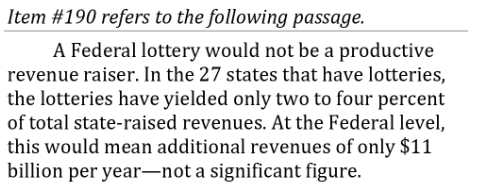 [Speaker Notes: Teacher’s Guide p. 245]
Verbal Reasoning: ReadingLesson Q191
130 • Verbal Reasoning: Reading
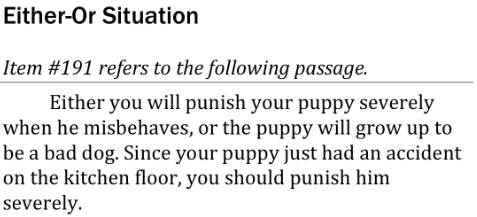 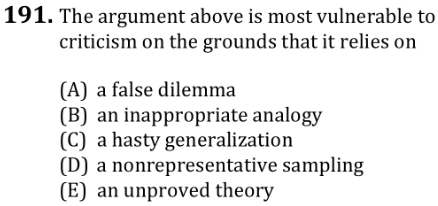 [Speaker Notes: Teacher’s Guide p. 246]
Verbal Reasoning: ReadingLesson Q192
130 • Verbal Reasoning: Reading
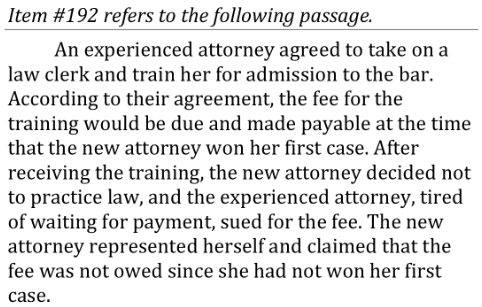 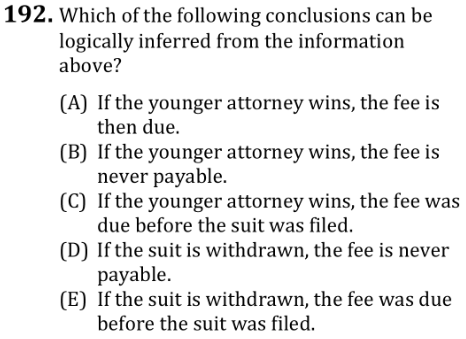 [Speaker Notes: Teacher’s Guide p. 246]
Verbal Reasoning: ReadingLesson Q193
130 • Verbal Reasoning: Reading
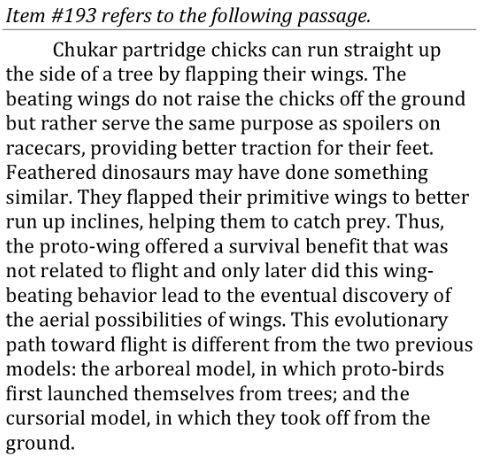 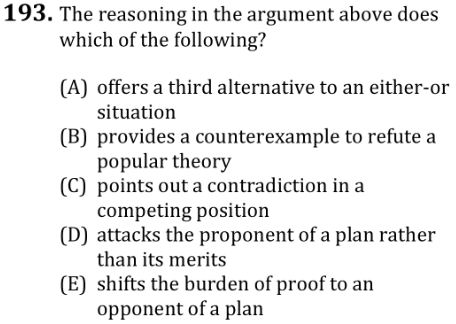 [Speaker Notes: Teacher’s Guide p. 247]
Verbal Reasoning: ReadingLesson Q194
131 • Verbal Reasoning: Reading
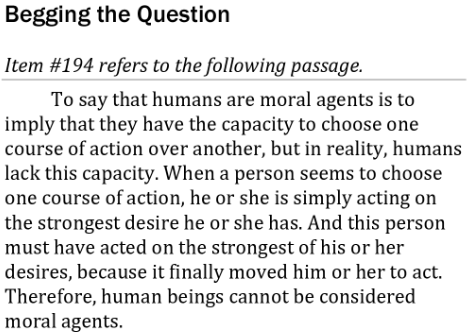 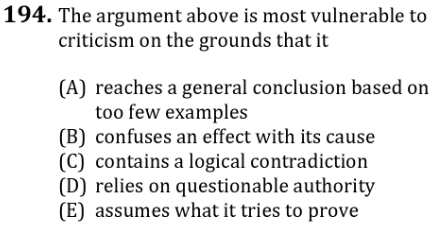 [Speaker Notes: Teacher’s Guide p. 248]
Verbal Reasoning: ReadingLesson Q195
131 • Verbal Reasoning: Reading
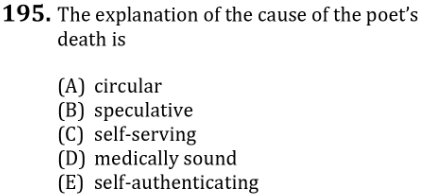 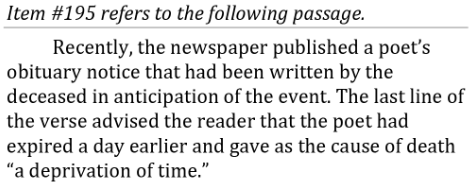 [Speaker Notes: Teacher’s Guide p. 248]
Verbal Reasoning: ReadingLesson Q196
131 • Verbal Reasoning: Reading
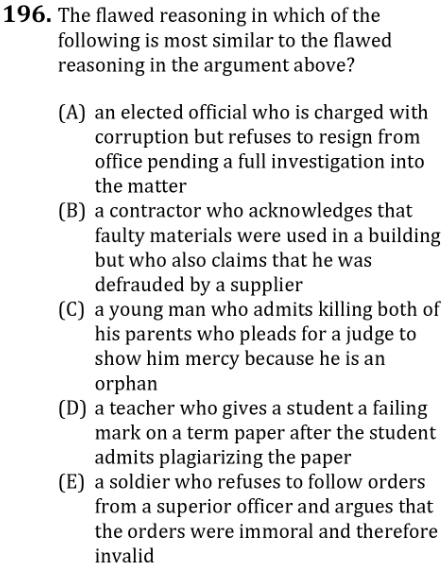 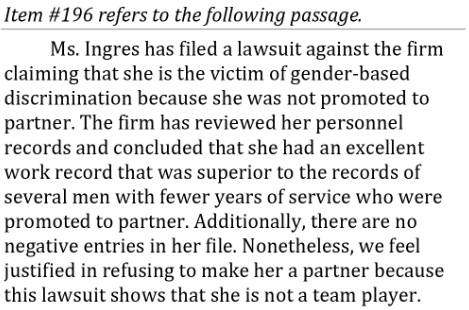 [Speaker Notes: Teacher’s Guide p. 249]
Verbal Reasoning: ReadingLesson Q197
132 • Verbal Reasoning: Reading
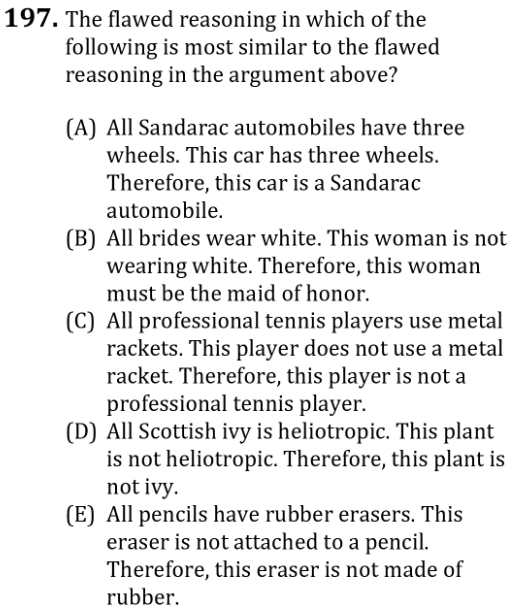 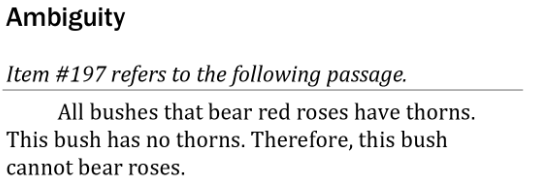 [Speaker Notes: Teacher’s Guide p. 250]
Verbal Reasoning: ReadingLesson Q198
132 • Verbal Reasoning: Reading
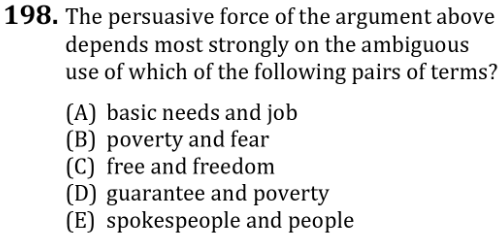 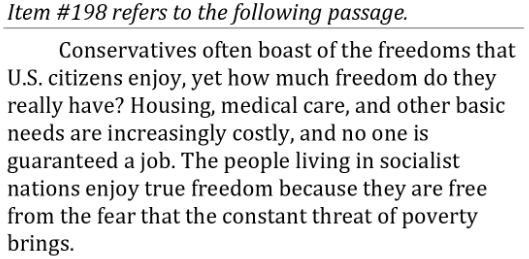 [Speaker Notes: Teacher’s Guide p. 250]
Verbal Reasoning: ReadingLesson Q199
132 • Verbal Reasoning: Reading
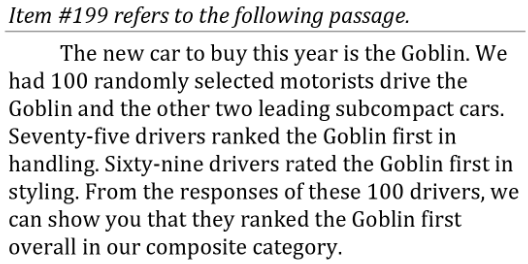 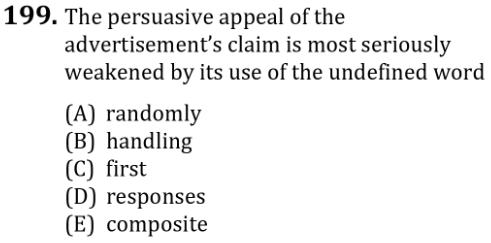 [Speaker Notes: Teacher’s Guide p. 251]
Verbal Reasoning: ReadingLesson Q200
133 • Verbal Reasoning: Reading
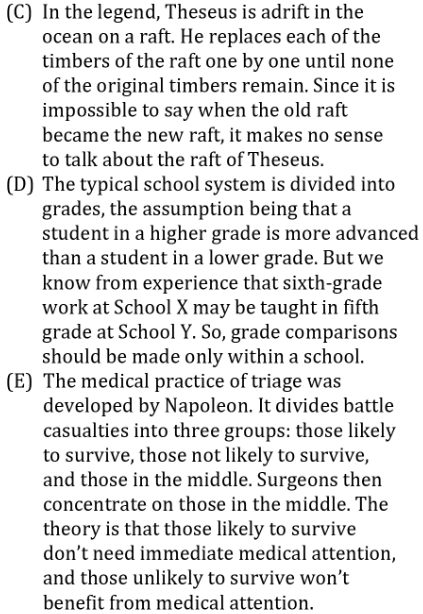 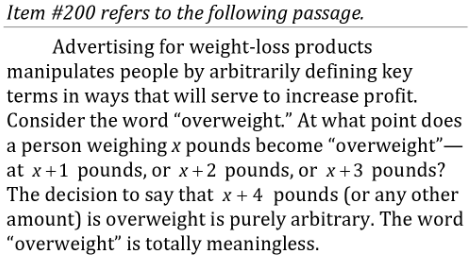 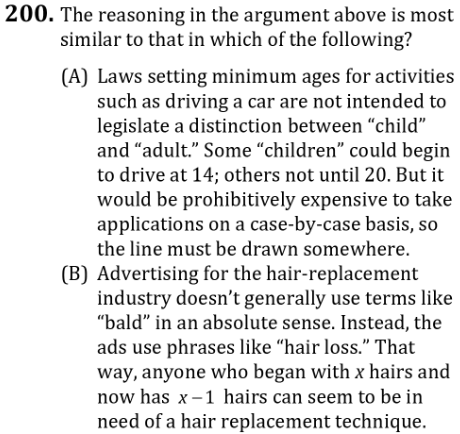 [Speaker Notes: Teacher’s Guide p. 251]
Verbal Reasoning: ReadingLesson Quiz 1 Directions
135 • Verbal Reasoning: Reading
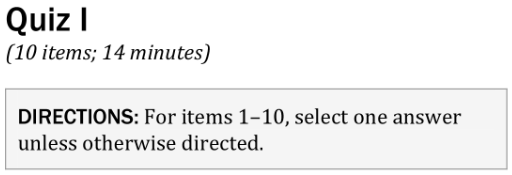 [Speaker Notes: Teacher’s Guide p. 253]
Verbal Reasoning: ReadingLesson Quiz 1 Passage
135 • Verbal Reasoning: Reading
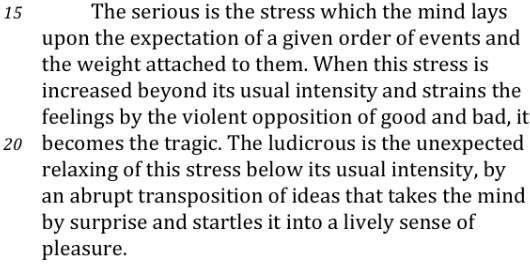 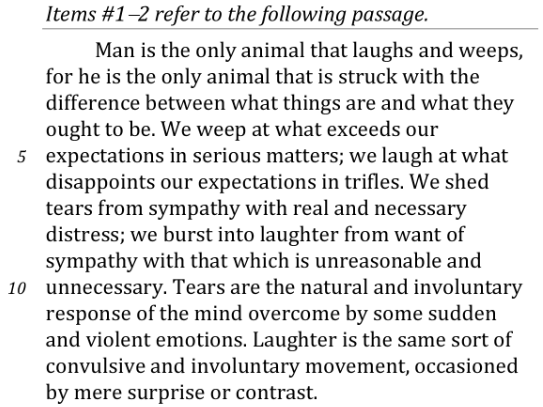 [Speaker Notes: Teacher’s Guide p. 253]
Verbal Reasoning: ReadingLesson Quiz 1 Q1
135 • Verbal Reasoning: Reading
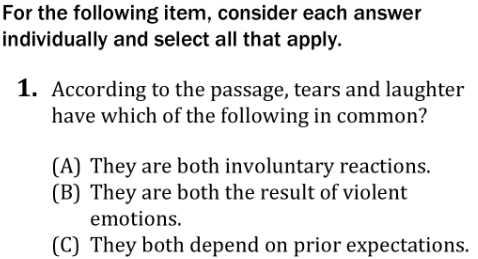 [Speaker Notes: Teacher’s Guide p. 253]
Verbal Reasoning: ReadingLesson Quiz 1 Q2
135 • Verbal Reasoning: Reading
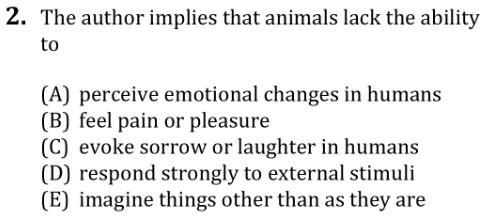 [Speaker Notes: Teacher’s Guide p. 253]
Verbal Reasoning: ReadingLesson Quiz 1 Passage
136 • Verbal Reasoning: Reading
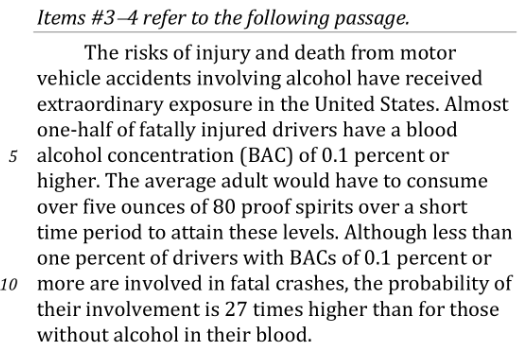 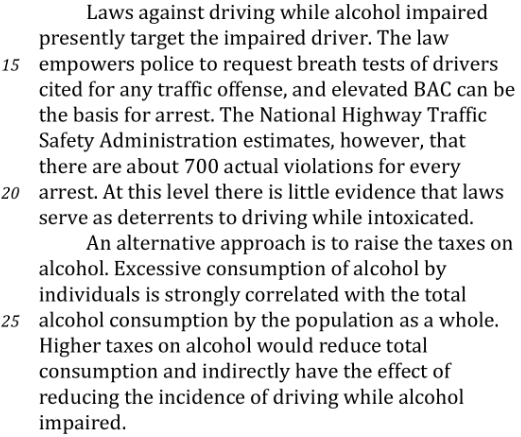 [Speaker Notes: Teacher’s Guide p. 254]
Verbal Reasoning: ReadingLesson Quiz 1 Q3
136 • Verbal Reasoning: Reading
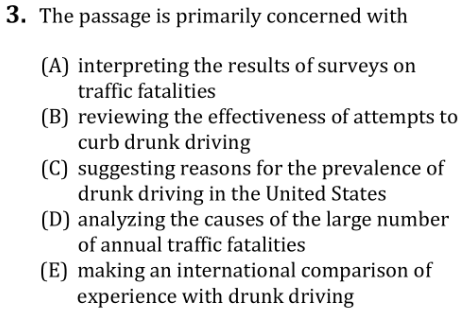 [Speaker Notes: Teacher’s Guide p. 254]
Verbal Reasoning: ReadingLesson Quiz 1 Q4
136 • Verbal Reasoning: Reading
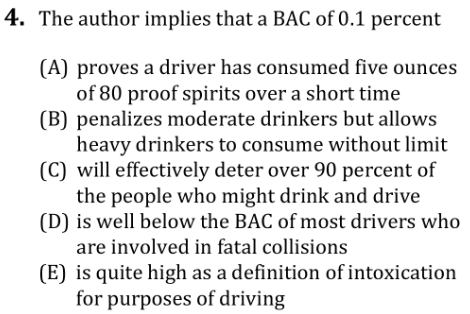 [Speaker Notes: Teacher’s Guide p. 254]
Verbal Reasoning: ReadingLesson Quiz 1 Passage
137 • Verbal Reasoning: Reading
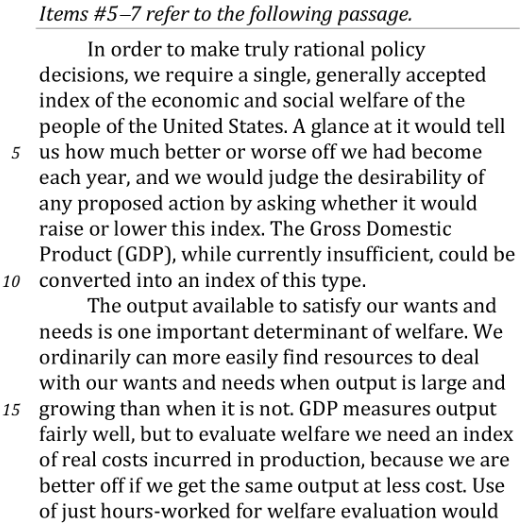 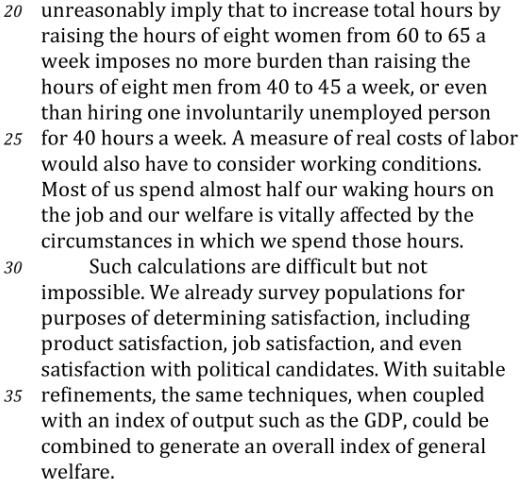 [Speaker Notes: Teacher’s Guide p. 255]
Verbal Reasoning: ReadingLesson Quiz 1 Q5
137 • Verbal Reasoning: Reading
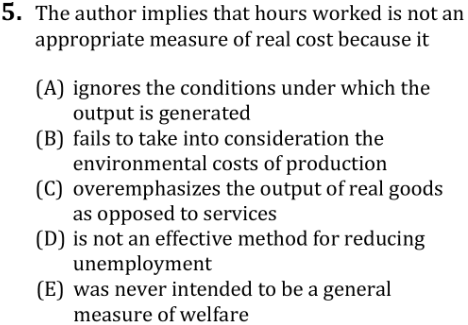 [Speaker Notes: Teacher’s Guide p. 255]
Verbal Reasoning: ReadingLesson Quiz 1 Q6
137 • Verbal Reasoning: Reading
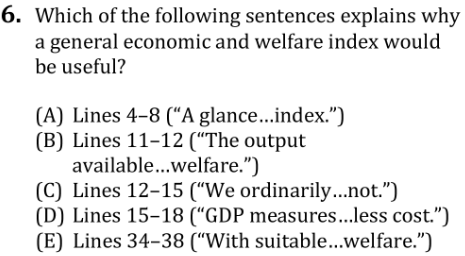 [Speaker Notes: Teacher’s Guide p. 256]
Verbal Reasoning: ReadingLesson Quiz 1 Q7
137 • Verbal Reasoning: Reading
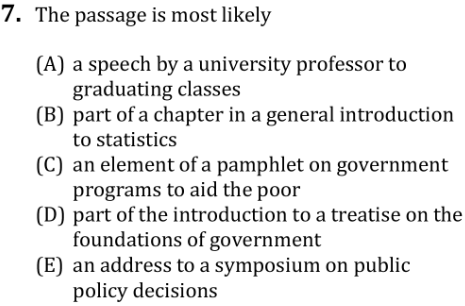 [Speaker Notes: Teacher’s Guide p. 256]
Verbal Reasoning: ReadingLesson Quiz 1 Q8
137 • Verbal Reasoning: Reading
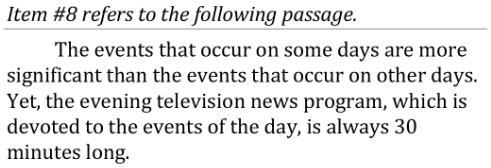 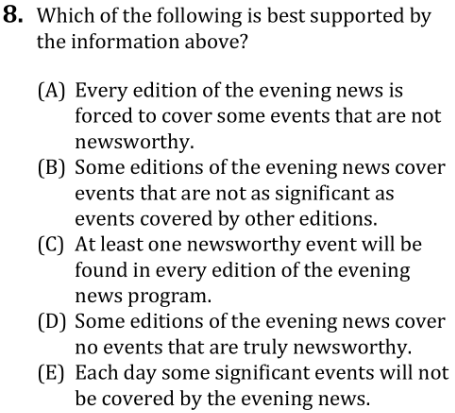 [Speaker Notes: Teacher’s Guide p. 256]
Verbal Reasoning: ReadingLesson Quiz 1 Q9
138 • Verbal Reasoning: Reading
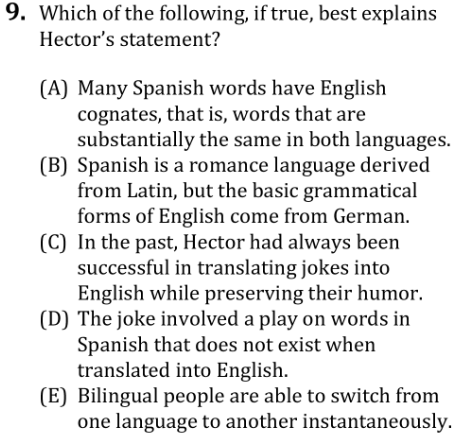 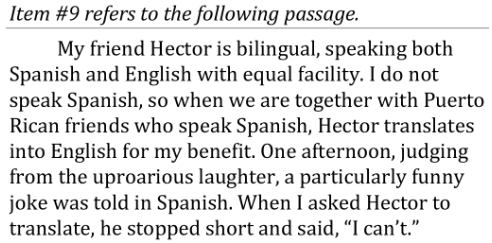 [Speaker Notes: Teacher’s Guide p. 257]
Verbal Reasoning: ReadingLesson Quiz 1 Q10
138 • Verbal Reasoning: Reading
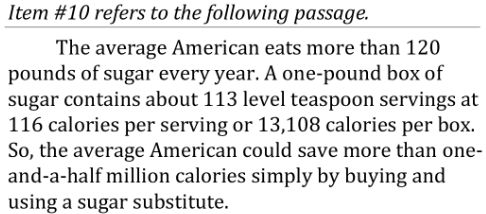 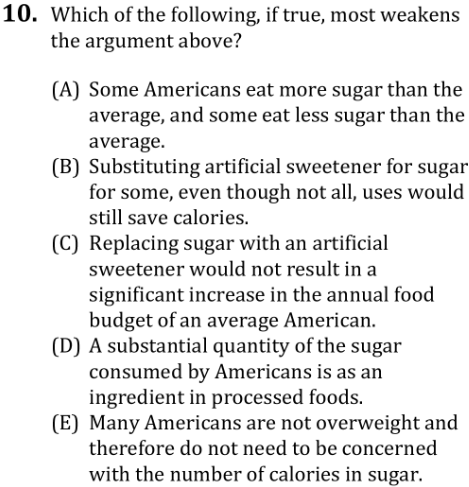 [Speaker Notes: Teacher’s Guide p. 257]
Verbal Reasoning: ReadingLesson Quiz 2 Directions
139 • Verbal Reasoning: Reading
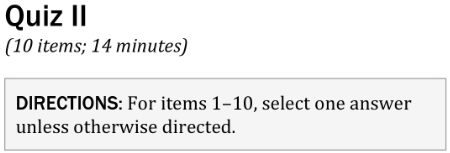 [Speaker Notes: Teacher’s Guide p. 258]
Verbal Reasoning: ReadingLesson Quiz 2 Passage
139 • Verbal Reasoning: Reading
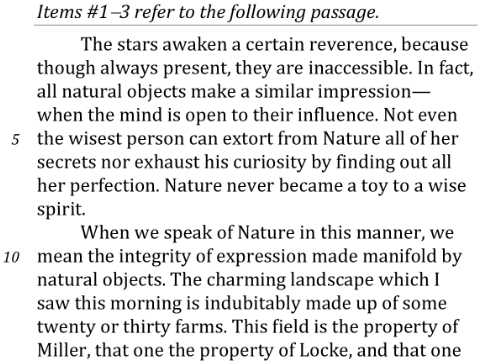 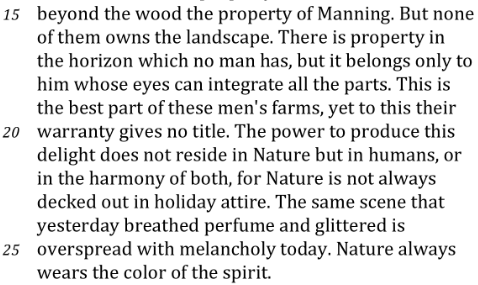 [Speaker Notes: Teacher’s Guide p. 258]
Verbal Reasoning: ReadingLesson Quiz 2 Q1
139 • Verbal Reasoning: Reading
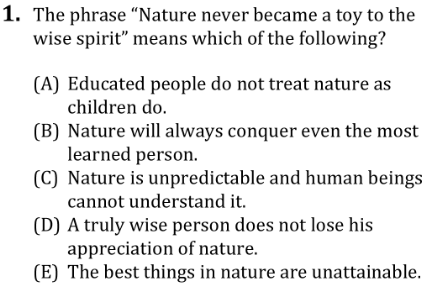 [Speaker Notes: Teacher’s Guide p. 258]
Verbal Reasoning: ReadingLesson Quiz 2 Q2
139 • Verbal Reasoning: Reading
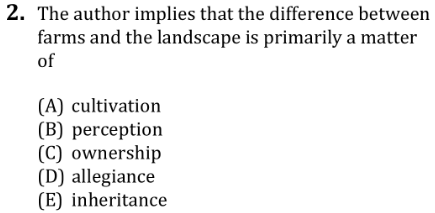 [Speaker Notes: Teacher’s Guide p. 258]
Verbal Reasoning: ReadingLesson Quiz 2 Q3
139 • Verbal Reasoning: Reading
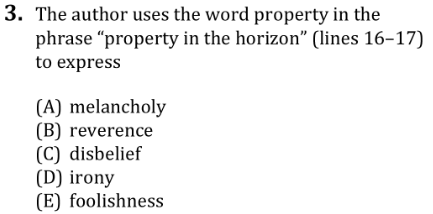 [Speaker Notes: Teacher’s Guide p. 259]
Verbal Reasoning: ReadingLesson Quiz 2 Passage
140 • Verbal Reasoning: Reading
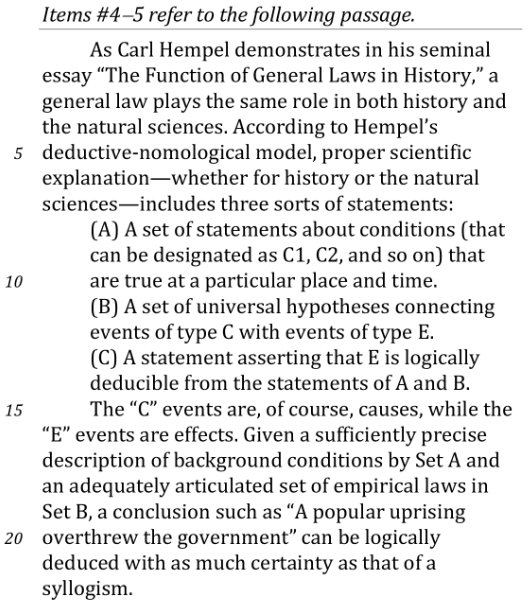 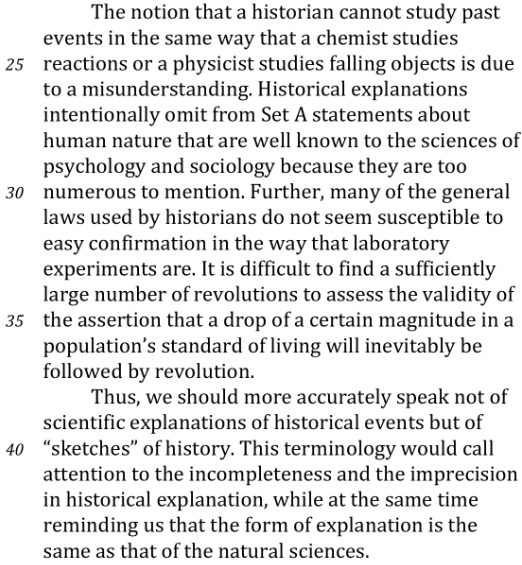 [Speaker Notes: Teacher’s Guide p. 259]
Verbal Reasoning: ReadingLesson Quiz 2 Q4
140 • Verbal Reasoning: Reading
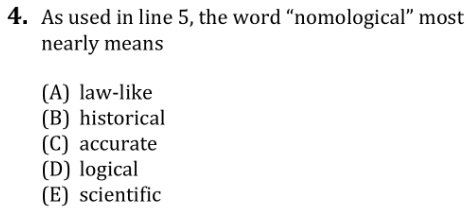 [Speaker Notes: Teacher’s Guide p. 259]
Verbal Reasoning: ReadingLesson Quiz 2 Q5
140 • Verbal Reasoning: Reading
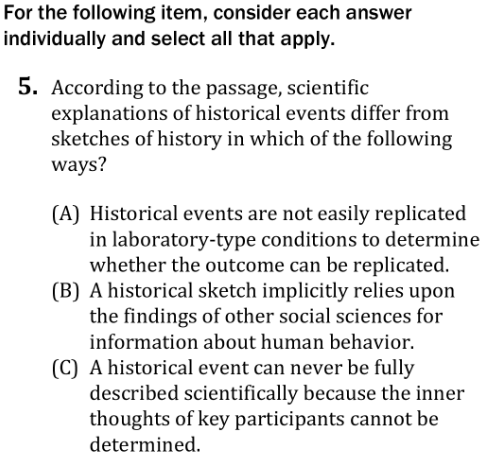 [Speaker Notes: Teacher’s Guide p. 260]
Verbal Reasoning: ReadingLesson Quiz 2 Passage
141 • Verbal Reasoning: Reading
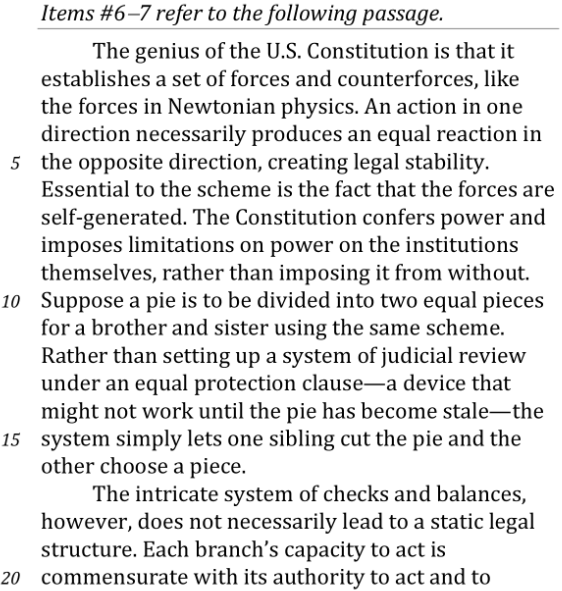 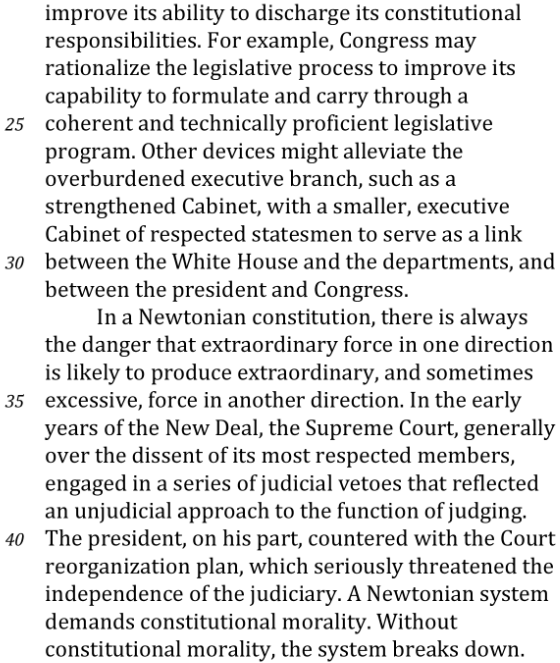 [Speaker Notes: Teacher’s Guide p. 260]
Verbal Reasoning: ReadingLesson Quiz 2 Q6
141 • Verbal Reasoning: Reading
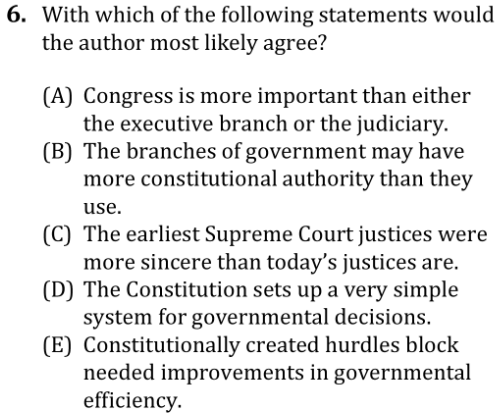 [Speaker Notes: Teacher’s Guide p. 260]
Verbal Reasoning: ReadingLesson Quiz 2 Q7
141 • Verbal Reasoning: Reading
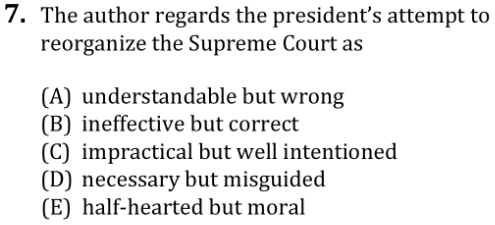 [Speaker Notes: Teacher’s Guide p. 261]
Verbal Reasoning: ReadingLesson Quiz 2 Q8
141 • Verbal Reasoning: Reading
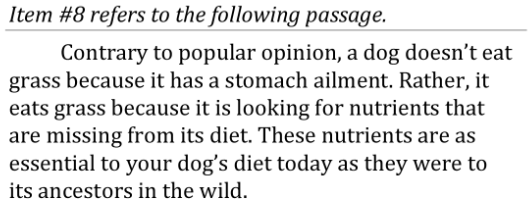 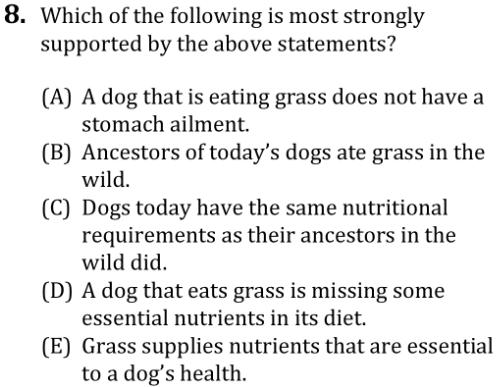 [Speaker Notes: Teacher’s Guide p. 261]
Verbal Reasoning: ReadingLesson Quiz 2 Q9
142 • Verbal Reasoning: Reading
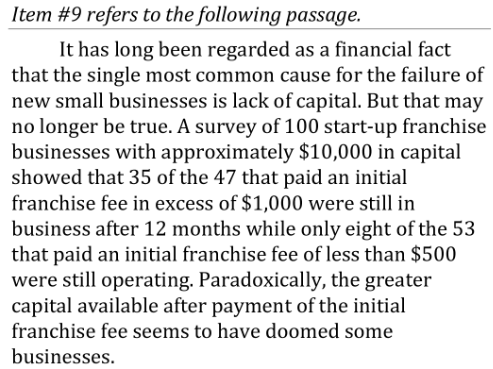 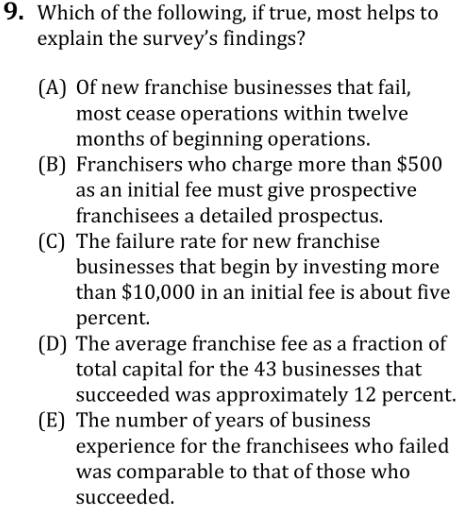 [Speaker Notes: Teacher’s Guide p. 262]
Verbal Reasoning: ReadingLesson Quiz 2 Q10
142 • Verbal Reasoning: Reading
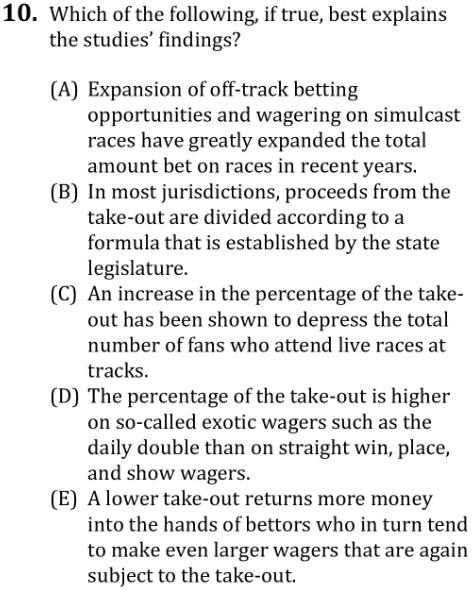 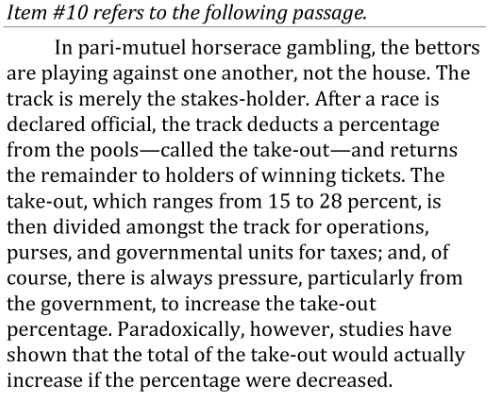 [Speaker Notes: Teacher’s Guide p. 262]
Verbal Reasoning: ReadingLesson Quiz 3 Directions
143 • Verbal Reasoning: Reading
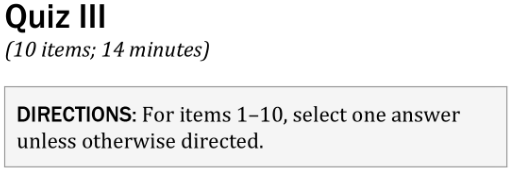 [Speaker Notes: Teacher’s Guide p. 263]
Verbal Reasoning: ReadingLesson Quiz 3 Passage
143 • Verbal Reasoning: Reading
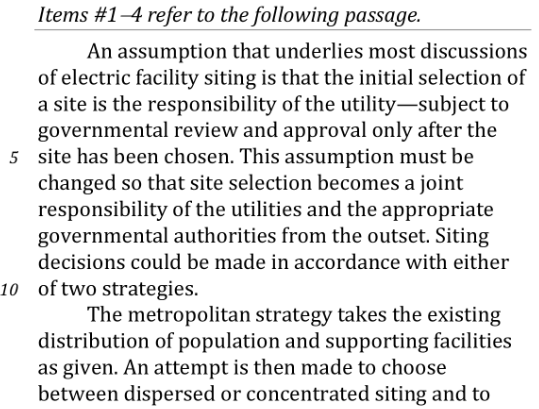 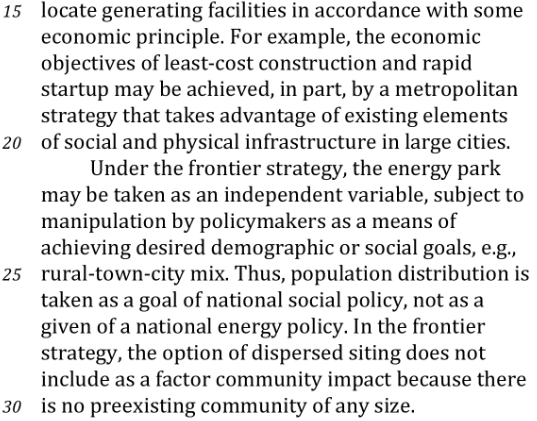 [Speaker Notes: Teacher’s Guide p. 263]
Verbal Reasoning: ReadingLesson Quiz 3 Q1
143 • Verbal Reasoning: Reading
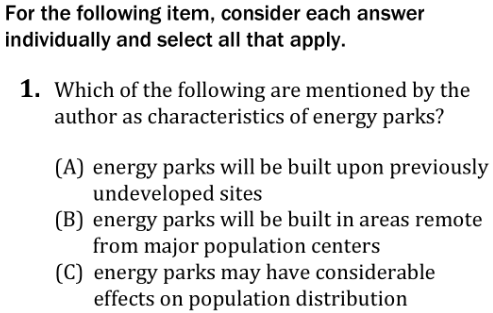 [Speaker Notes: Teacher’s Guide p. 263]
Verbal Reasoning: ReadingLesson Quiz 3 Q2
143 • Verbal Reasoning: Reading
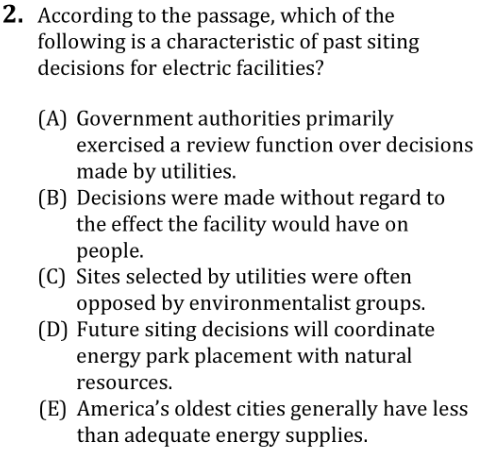 [Speaker Notes: Teacher’s Guide p. 263]
Verbal Reasoning: ReadingLesson Quiz 3 Q3
143 • Verbal Reasoning: Reading
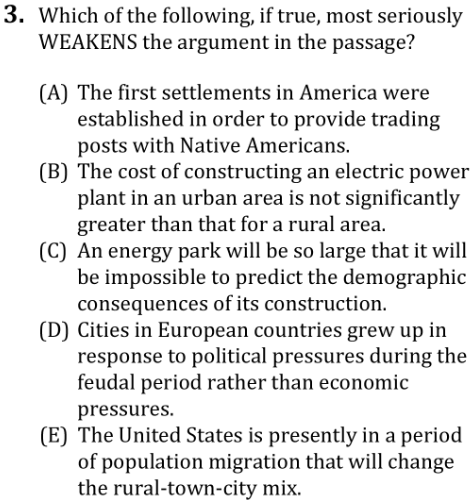 [Speaker Notes: Teacher’s Guide p. 264]
Verbal Reasoning: ReadingLesson Quiz 3 Q4
143 • Verbal Reasoning: Reading
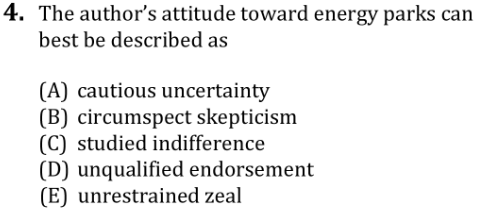 [Speaker Notes: Teacher’s Guide p. 264]
Verbal Reasoning: ReadingLesson Quiz 3 Passage
144 • Verbal Reasoning: Reading
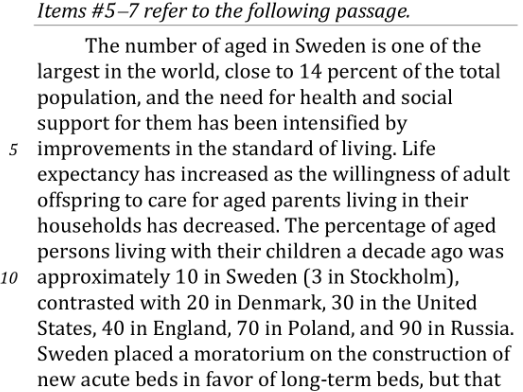 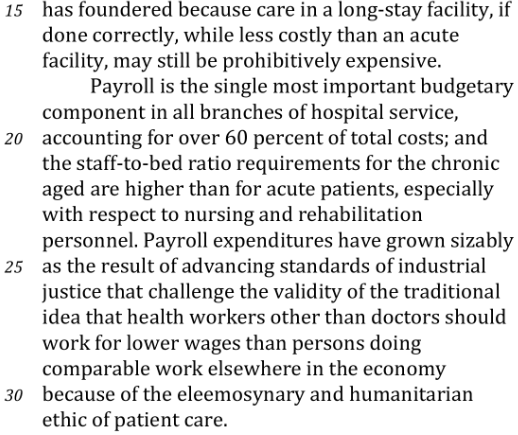 [Speaker Notes: Teacher’s Guide p. 264]
Verbal Reasoning: ReadingLesson Quiz 3 Q5
144 • Verbal Reasoning: Reading
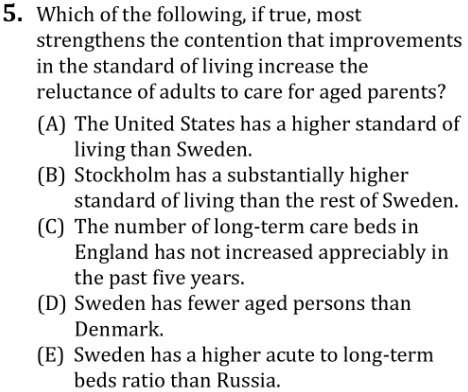 [Speaker Notes: Teacher’s Guide p. 265]
Verbal Reasoning: ReadingLesson Quiz 3 Q6
144 • Verbal Reasoning: Reading
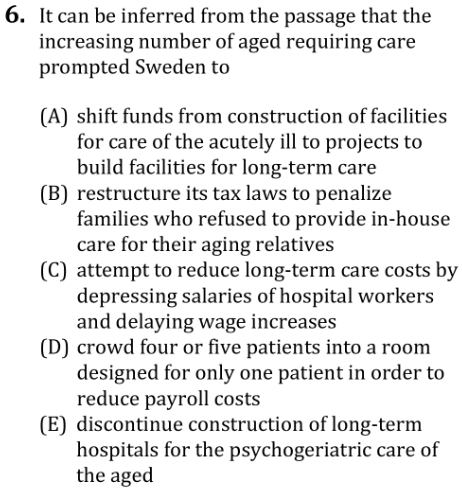 [Speaker Notes: Teacher’s Guide p. 265]
Verbal Reasoning: ReadingLesson Quiz 3 Q7
144 • Verbal Reasoning: Reading
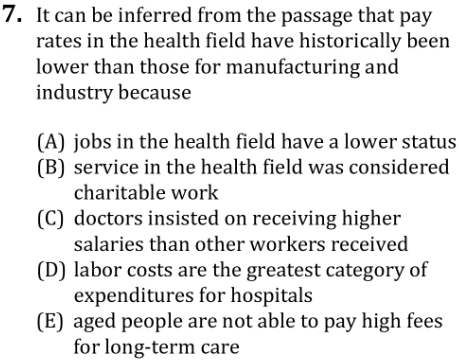 [Speaker Notes: Teacher’s Guide p. 266]
Verbal Reasoning: ReadingLesson Quiz 3 Q8
145 • Verbal Reasoning: Reading
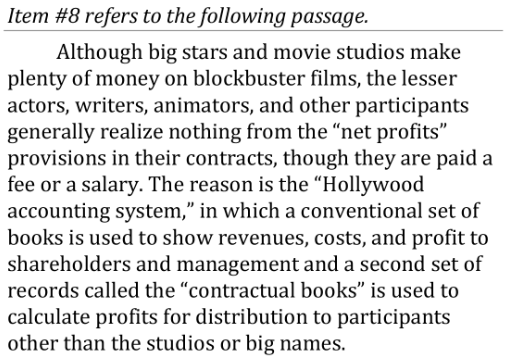 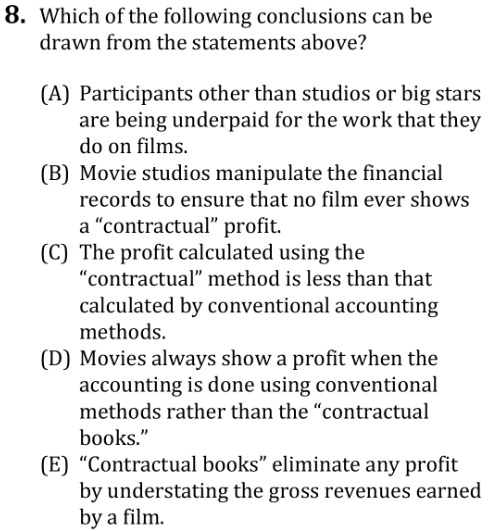 [Speaker Notes: Teacher’s Guide p. 266]
Verbal Reasoning: ReadingLesson Quiz 3 Q9
145 • Verbal Reasoning: Reading
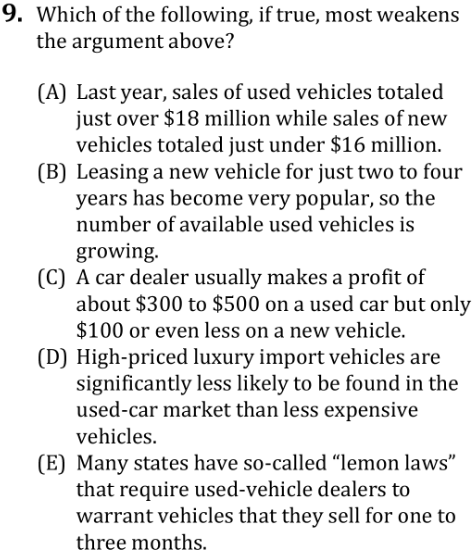 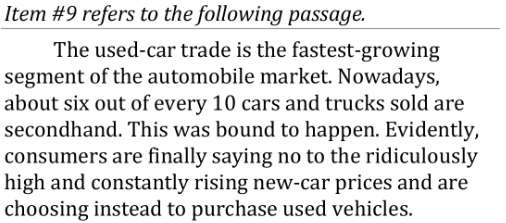 [Speaker Notes: Teacher’s Guide p. 267]
Verbal Reasoning: ReadingLesson Quiz 3 Q10
146 • Verbal Reasoning: Reading
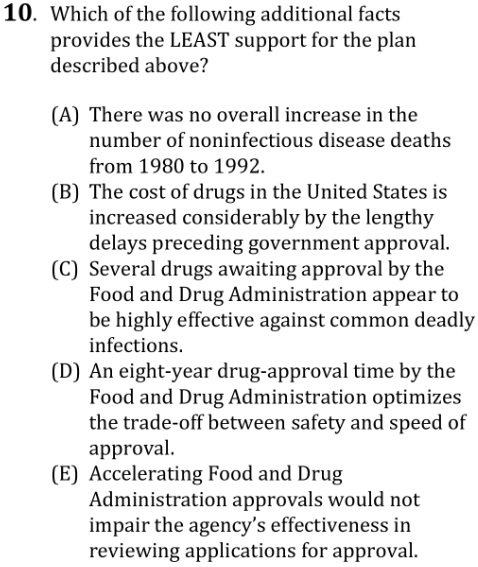 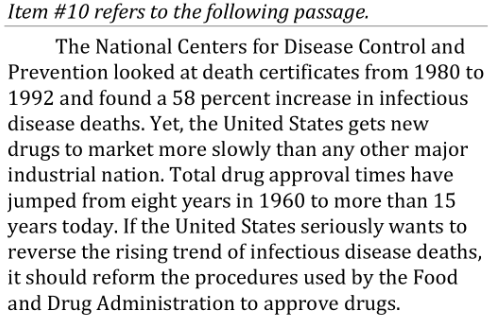 [Speaker Notes: Teacher’s Guide p. 267]
155 • Quantitative Reasoning: Discrete Quantitative
↖ Back to the Table of Contents
Quantitative Reasoning: Discrete QuantitativeTest Mechanics
[Speaker Notes: Teacher’s Guide p. 273]
Quantitative Reasoning: Discrete Quantitative Test Mechanics
155 • Quantitative Reasoning: Discrete Quantitative
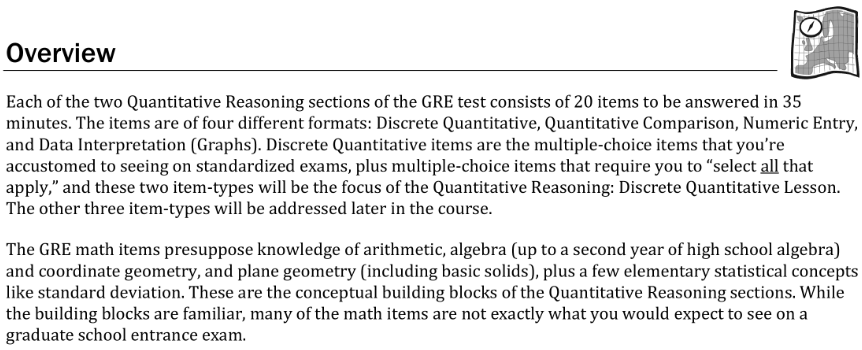 [Speaker Notes: Teacher’s Guide p. 277]
Quantitative Reasoning: Discrete Quantitative Test Mechanics
155 • Quantitative Reasoning: Discrete Quantitative
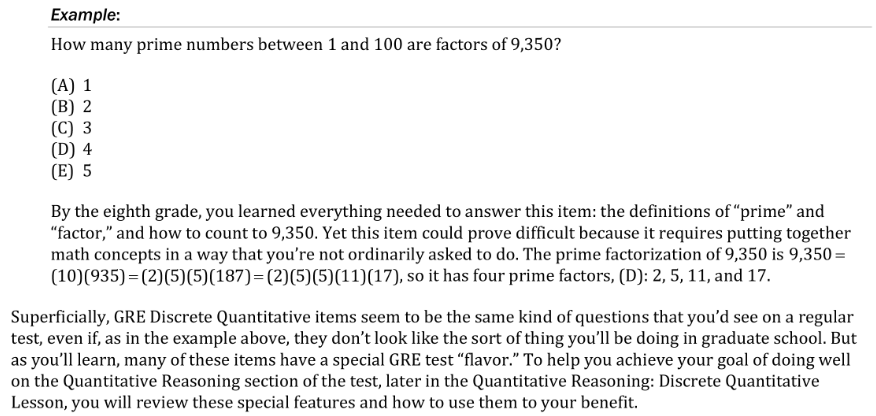 [Speaker Notes: Teacher’s Guide p. 277]
Quantitative Reasoning: Discrete Quantitative Anatomy Directions
156 • Quantitative Reasoning: Discrete Quantitative
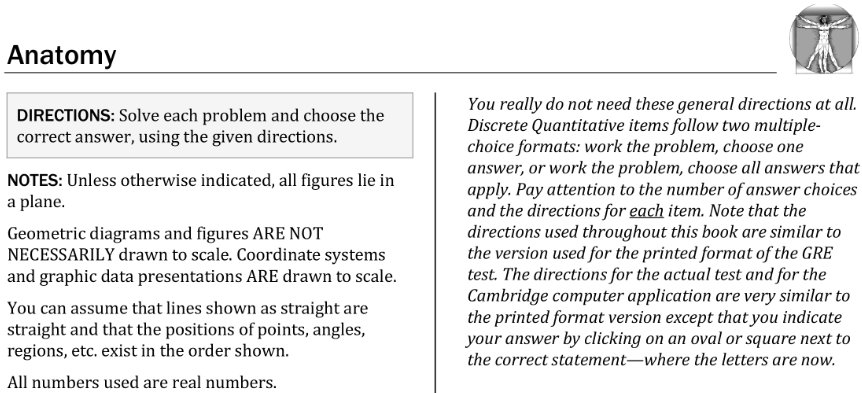 [Speaker Notes: Teacher’s Guide p. 278]
Quantitative Reasoning: Discrete Quantitative Anatomy Q1
156 • Quantitative Reasoning: Discrete Quantitative
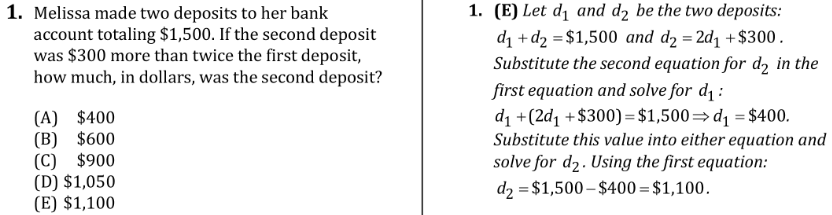 [Speaker Notes: Teacher’s Guide p. 278]
Quantitative Reasoning: Discrete Quantitative Anatomy Q2
156 • Quantitative Reasoning: Discrete Quantitative
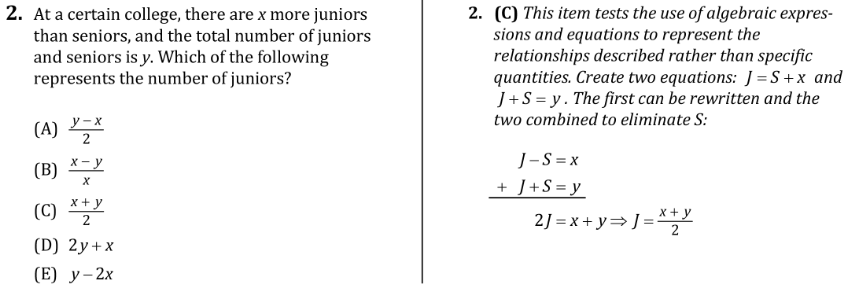 [Speaker Notes: Teacher’s Guide p. 279]
Quantitative Reasoning: Discrete Quantitative Anatomy Q3
157 • Quantitative Reasoning: Discrete Quantitative
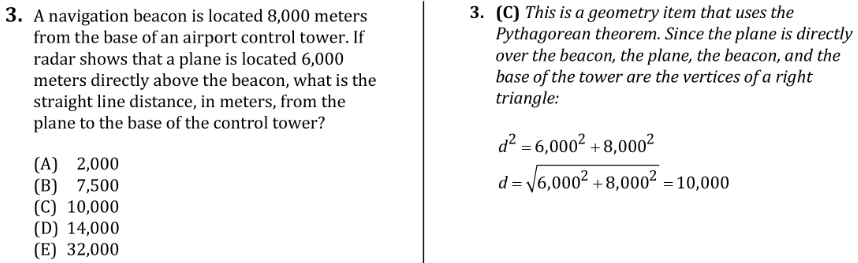 [Speaker Notes: Teacher’s Guide p. 279]
Quantitative Reasoning: Discrete Quantitative Anatomy Q4
157 • Quantitative Reasoning: Discrete Quantitative
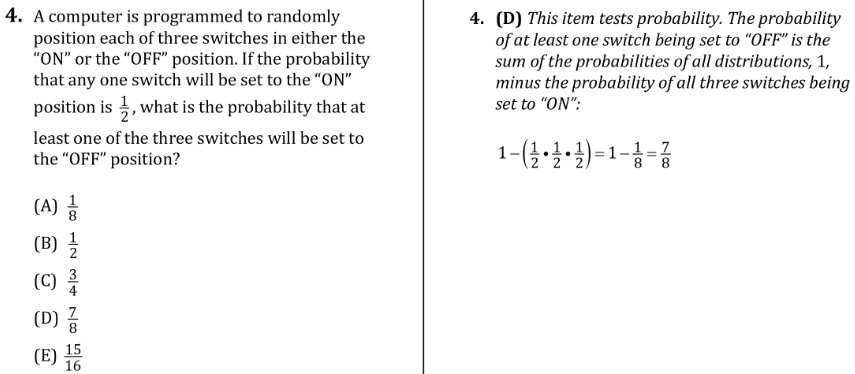 [Speaker Notes: Teacher’s Guide p. 279]
Quantitative Reasoning: Discrete Quantitative Anatomy Q5
157 • Quantitative Reasoning: Discrete Quantitative
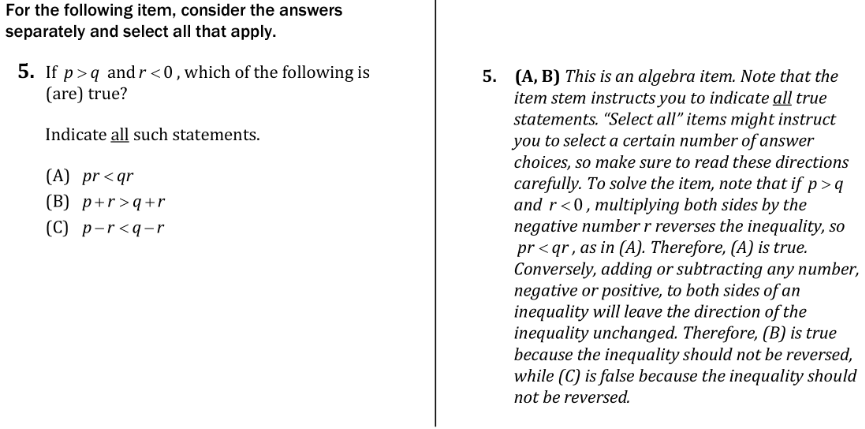 [Speaker Notes: Teacher’s Guide p. 280]
Quantitative Reasoning: Discrete Quantitative Anatomy Text
158 • Quantitative Reasoning: Discrete Quantitative
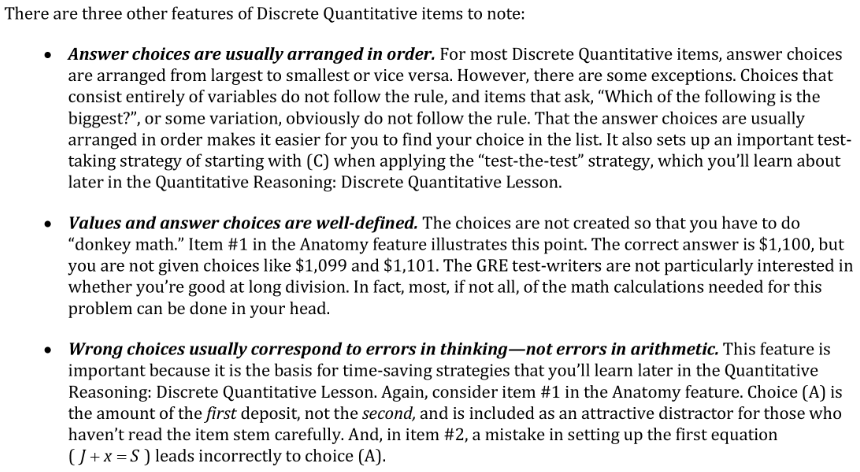 [Speaker Notes: Teacher’s Guide p. 280]
Quantitative Reasoning: Discrete Quantitative Pacing
159 • Quantitative Reasoning: Discrete Quantitative
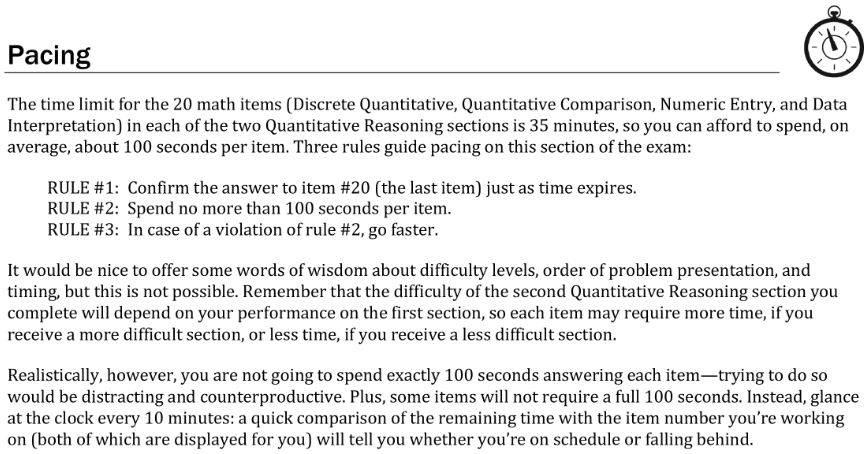 [Speaker Notes: Teacher’s Guide p. 281]
Quantitative Reasoning: Discrete Quantitative Pacing
159 • Quantitative Reasoning: Discrete Quantitative
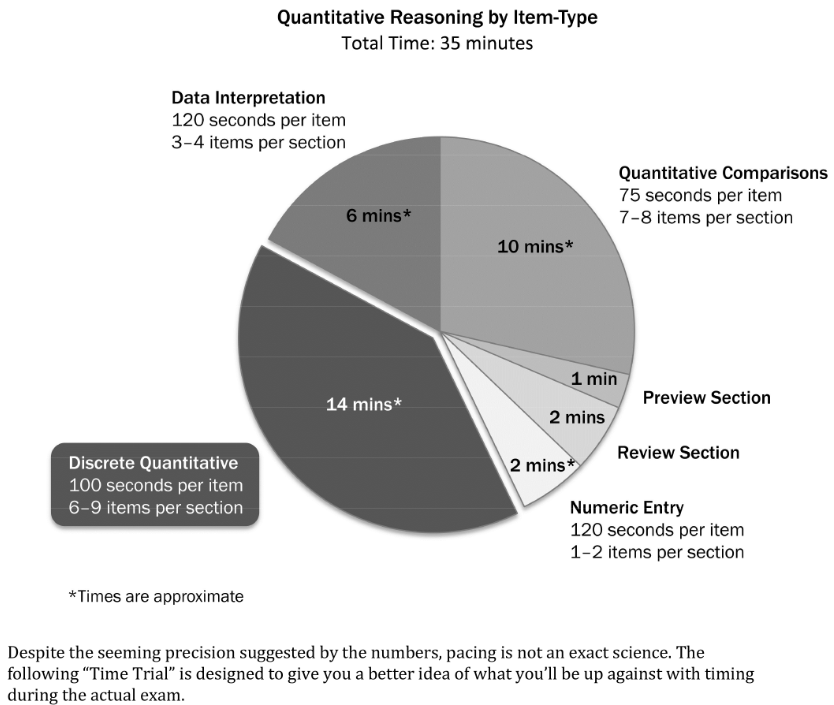 [Speaker Notes: Teacher’s Guide p. 282]
Quantitative Reasoning: Discrete Quantitative Time Trial Directions
160 • Quantitative Reasoning: Discrete Quantitative
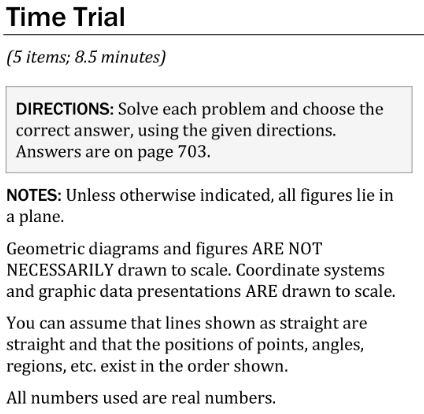 [Speaker Notes: Teacher’s Guide p. 283]
Quantitative Reasoning: Discrete Quantitative Time Trial Q1
160 • Quantitative Reasoning: Discrete Quantitative
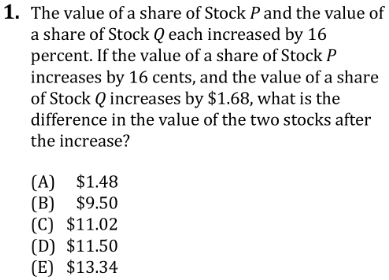 [Speaker Notes: Teacher’s Guide p. 283]
Quantitative Reasoning: Discrete Quantitative Time Trial Q2
160 • Quantitative Reasoning: Discrete Quantitative
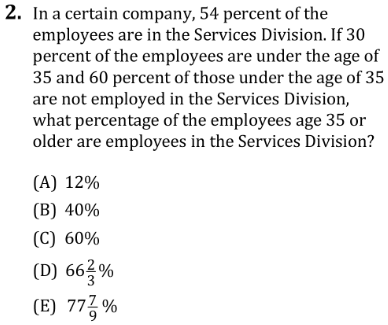 [Speaker Notes: Teacher’s Guide p. 283]
Quantitative Reasoning: Discrete Quantitative Time Trial Q3
160 • Quantitative Reasoning: Discrete Quantitative
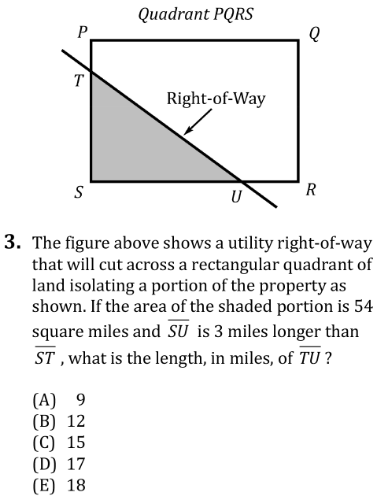 [Speaker Notes: Teacher’s Guide p. 284]
Quantitative Reasoning: Discrete Quantitative Time Trial Q4
160 • Quantitative Reasoning: Discrete Quantitative
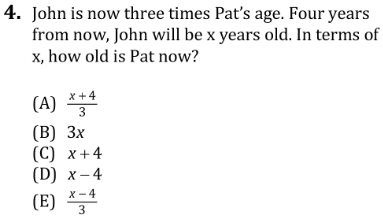 [Speaker Notes: Teacher’s Guide p. 284]
Quantitative Reasoning: Discrete Quantitative Time Trial Q5
160 • Quantitative Reasoning: Discrete Quantitative
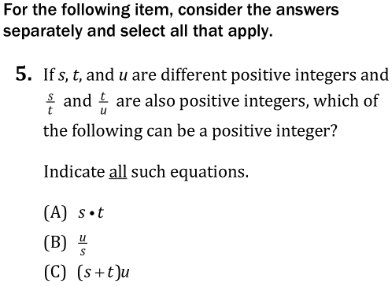 [Speaker Notes: Teacher’s Guide p. 284]
Quantitative Reasoning: Discrete Quantitative Game Plan
161 • Quantitative Reasoning: Discrete Quantitative
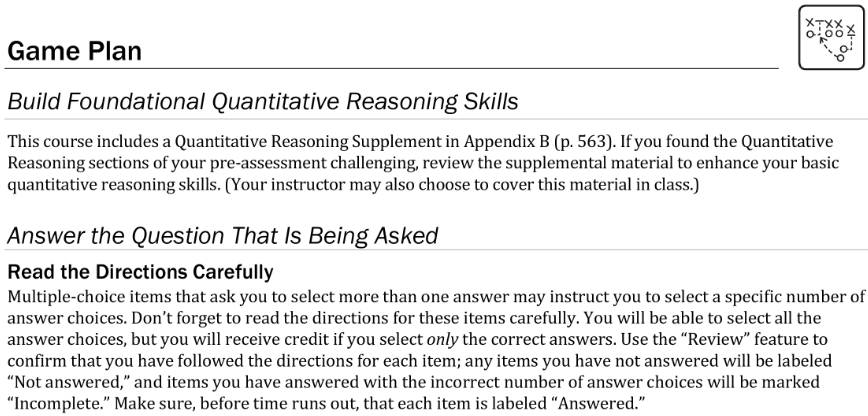 [Speaker Notes: Teacher’s Guide p. 286]
Quantitative Reasoning: Discrete Quantitative Game Plan
161 • Quantitative Reasoning: Discrete Quantitative
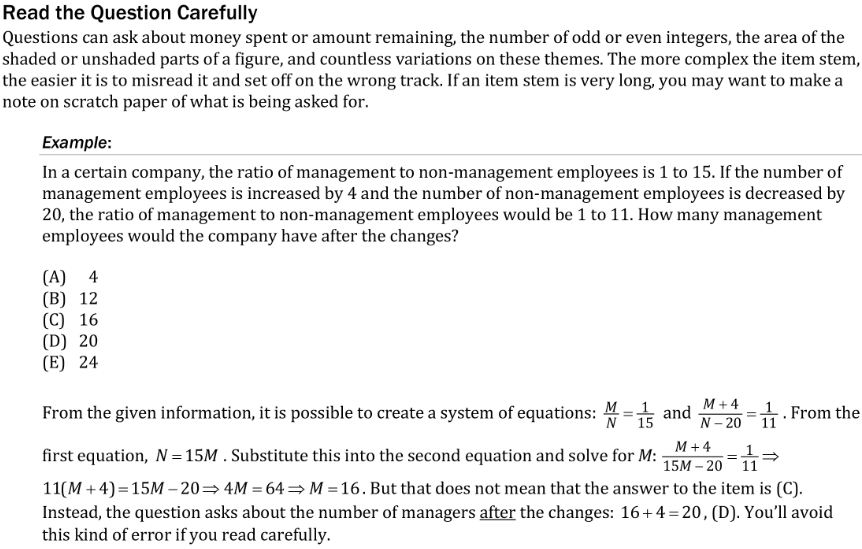 [Speaker Notes: Teacher’s Guide p. 286]
Quantitative Reasoning: Discrete Quantitative Game Plan
161-162 • Quantitative Reasoning: Discrete Quantitative
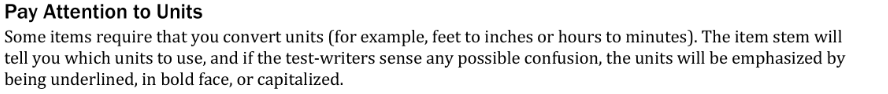 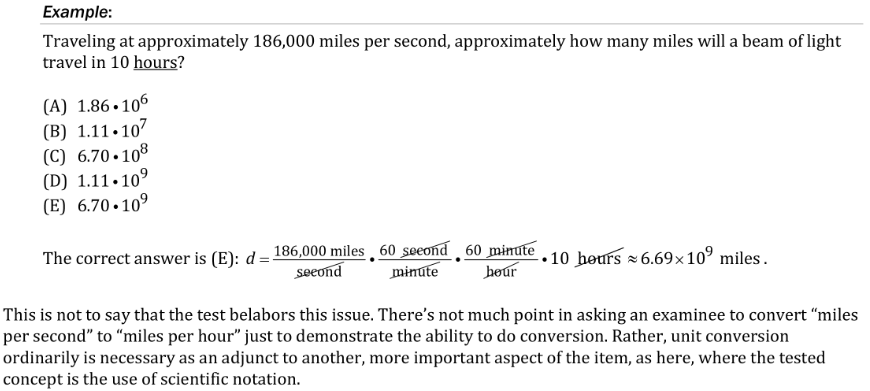 [Speaker Notes: Teacher’s Guide p. 286-287]
Quantitative Reasoning: Discrete Quantitative Game Plan
162 • Quantitative Reasoning: Discrete Quantitative
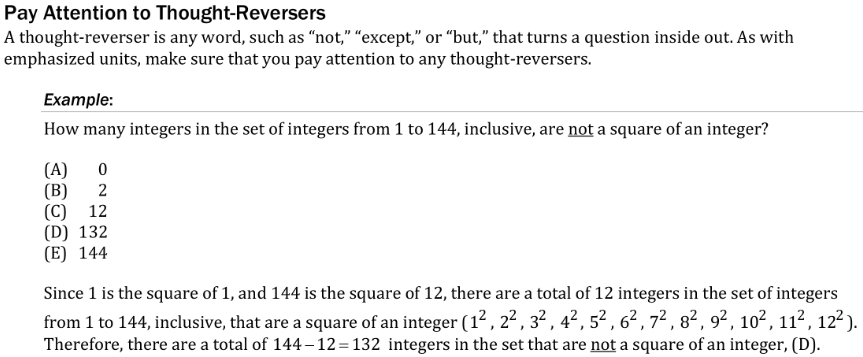 [Speaker Notes: Teacher’s Guide p. 287-288]
Quantitative Reasoning: Discrete Quantitative Game Plan
162 • Quantitative Reasoning: Discrete Quantitative
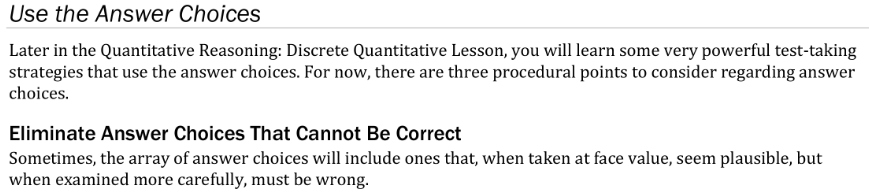 [Speaker Notes: Teacher’s Guide p. 288]
Quantitative Reasoning: Discrete Quantitative Game Plan
163 • Quantitative Reasoning: Discrete Quantitative
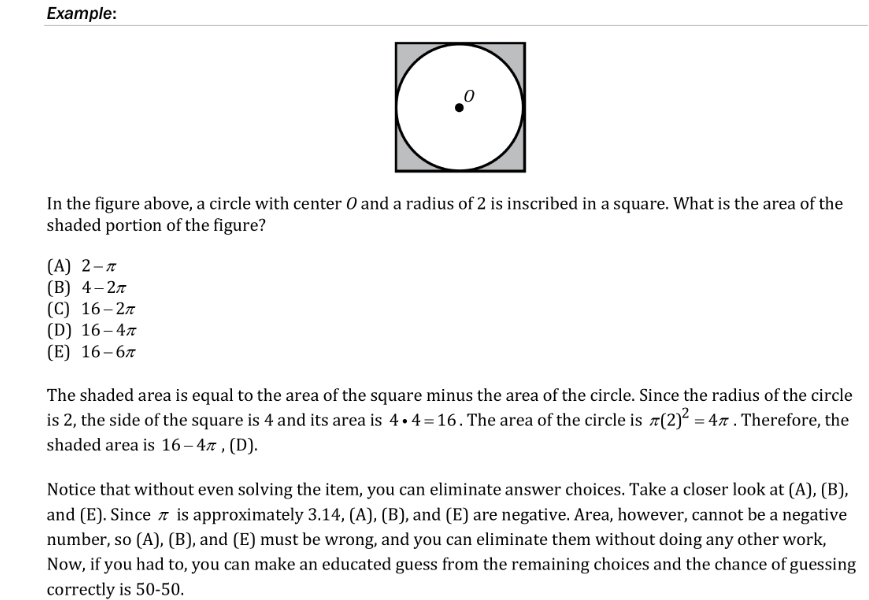 [Speaker Notes: Teacher’s Guide p. 288-289]
Quantitative Reasoning: Discrete Quantitative Game Plan
163 • Quantitative Reasoning: Discrete Quantitative
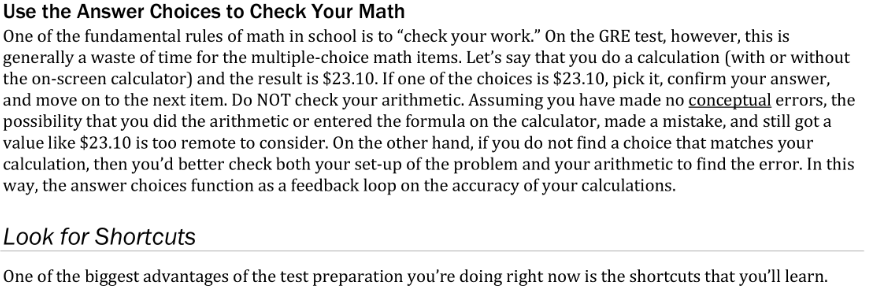 [Speaker Notes: Teacher’s Guide p. 289]
Quantitative Reasoning: Discrete Quantitative Game Plan
163-164 • Quantitative Reasoning: Discrete Quantitative
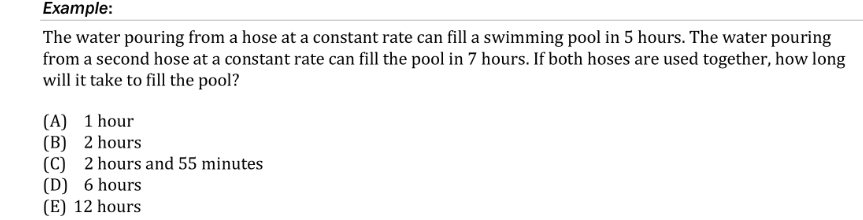 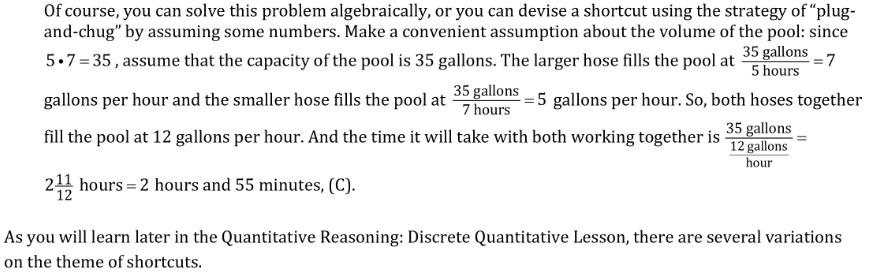 [Speaker Notes: Teacher’s Guide p. 289-290]
Quantitative Reasoning: Discrete Quantitative Game Plan
164 • Quantitative Reasoning: Discrete Quantitative
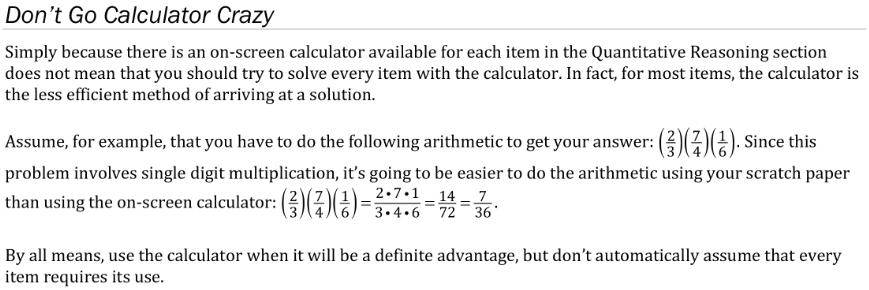 [Speaker Notes: Teacher’s Guide p. 290]
Quantitative Reasoning: Discrete Quantitative Lesson Directions
165 • Quantitative Reasoning: Discrete Quantitative
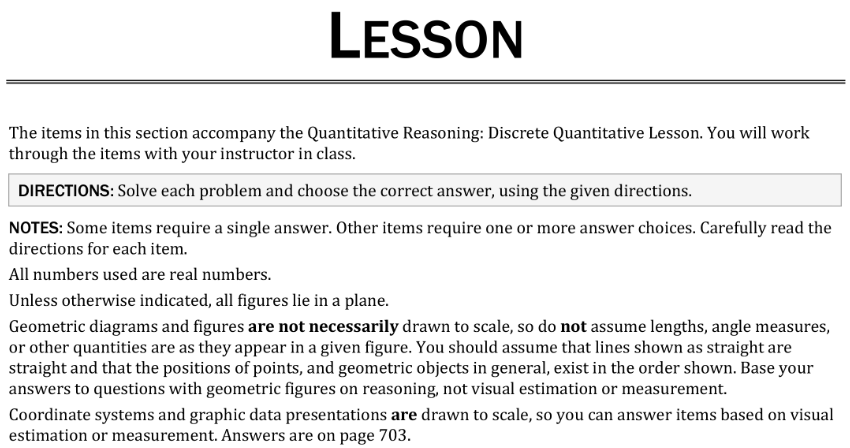 [Speaker Notes: Teacher’s Guide p. 296]
Quantitative Reasoning: Discrete Quantitative Lesson Q1
165 • Quantitative Reasoning: Discrete Quantitative
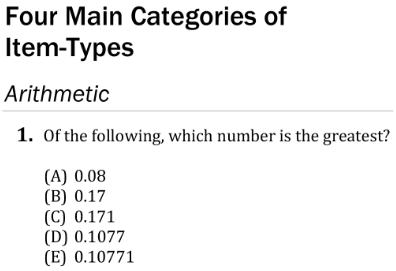 [Speaker Notes: Teacher’s Guide p. 297]
Quantitative Reasoning: Discrete Quantitative Lesson Q2
165 • Quantitative Reasoning: Discrete Quantitative
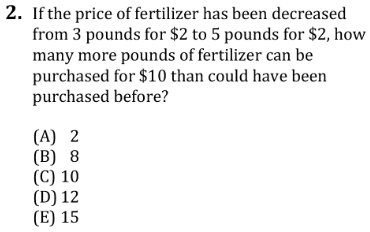 [Speaker Notes: Teacher’s Guide p. 297]
Quantitative Reasoning: Discrete Quantitative Lesson Q3
165 • Quantitative Reasoning: Discrete Quantitative
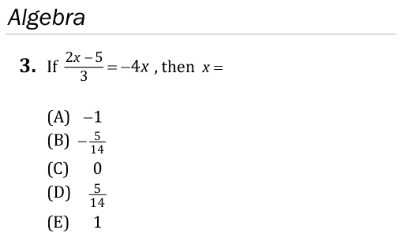 [Speaker Notes: Teacher’s Guide p. 297]
Quantitative Reasoning: Discrete Quantitative Lesson Q4
165 • Quantitative Reasoning: Discrete Quantitative
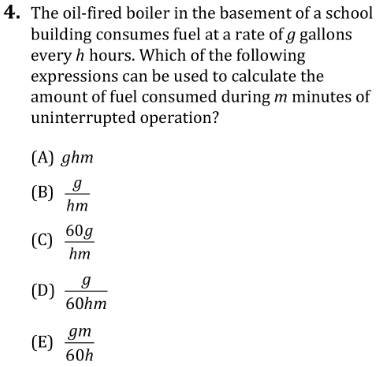 [Speaker Notes: Teacher’s Guide p. 297]
Quantitative Reasoning: Discrete Quantitative Lesson Q5
166 • Quantitative Reasoning: Discrete Quantitative
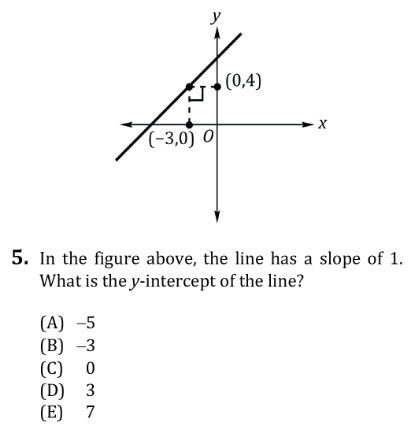 [Speaker Notes: Teacher’s Guide p. 298]
Quantitative Reasoning: Discrete Quantitative Lesson Q6
166 • Quantitative Reasoning: Discrete Quantitative
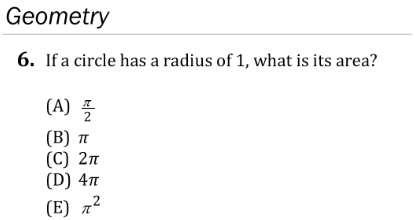 [Speaker Notes: Teacher’s Guide p. 298]
Quantitative Reasoning: Discrete Quantitative Lesson Q7
166 • Quantitative Reasoning: Discrete Quantitative
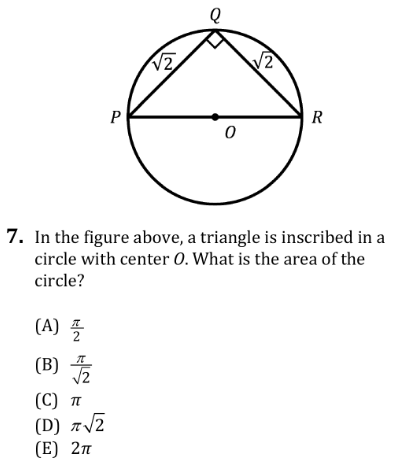 [Speaker Notes: Teacher’s Guide p. 298]
Quantitative Reasoning: Discrete Quantitative Lesson Q8
166 • Quantitative Reasoning: Discrete Quantitative
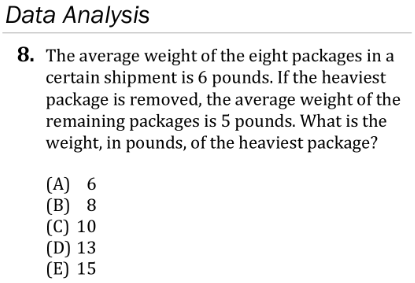 [Speaker Notes: Teacher’s Guide p. 299]
Quantitative Reasoning: Discrete Quantitative Lesson Q9
166 • Quantitative Reasoning: Discrete Quantitative
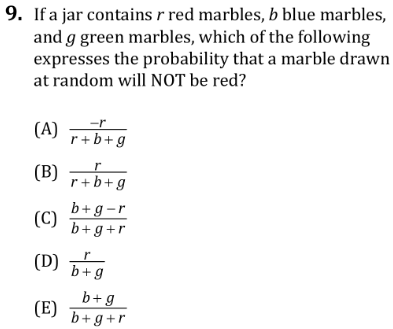 [Speaker Notes: Teacher’s Guide p. 299]
Quantitative Reasoning: Discrete Quantitative Lesson Q10
166 • Quantitative Reasoning: Discrete Quantitative
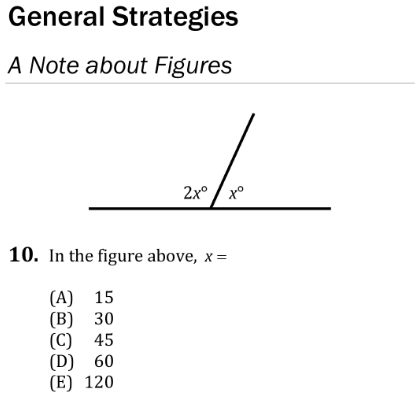 [Speaker Notes: Teacher’s Guide p. 300]
Quantitative Reasoning: Discrete Quantitative Lesson Q11-Q12
167 • Quantitative Reasoning: Discrete Quantitative
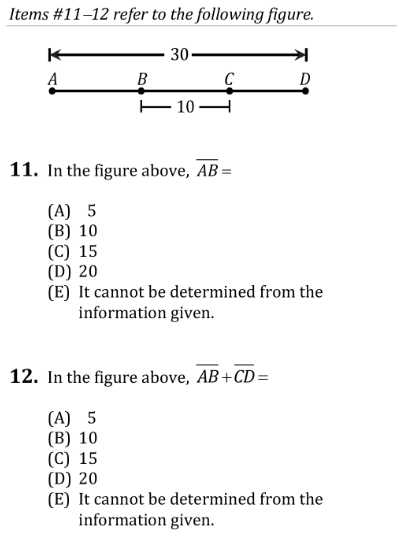 [Speaker Notes: Teacher’s Guide p. 300-301]
Quantitative Reasoning: Discrete Quantitative Lesson Q13
167 • Quantitative Reasoning: Discrete Quantitative
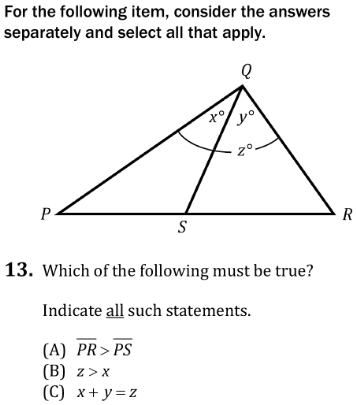 [Speaker Notes: Teacher’s Guide p. 301]
Quantitative Reasoning: Discrete Quantitative Lesson Q14
167 • Quantitative Reasoning: Discrete Quantitative
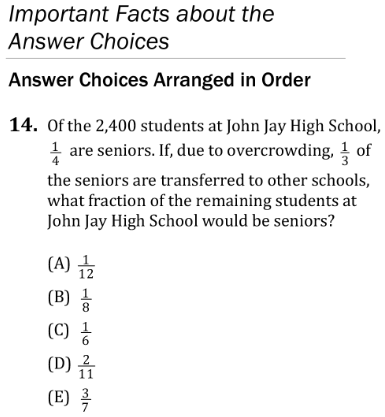 [Speaker Notes: Teacher’s Guide p. 302]
Quantitative Reasoning: Discrete Quantitative Lesson Q15
167 • Quantitative Reasoning: Discrete Quantitative
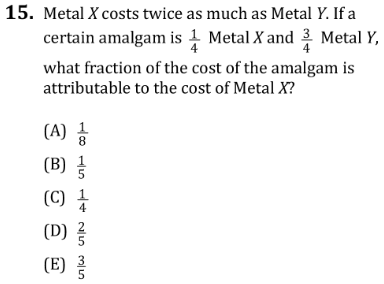 [Speaker Notes: Teacher’s Guide p. 302]
Quantitative Reasoning: Discrete Quantitative Lesson Q16
167 • Quantitative Reasoning: Discrete Quantitative
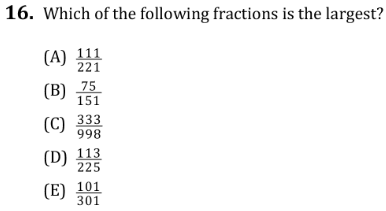 [Speaker Notes: Teacher’s Guide p. 302]
Quantitative Reasoning: Discrete Quantitative Lesson Q17
168 • Quantitative Reasoning: Discrete Quantitative
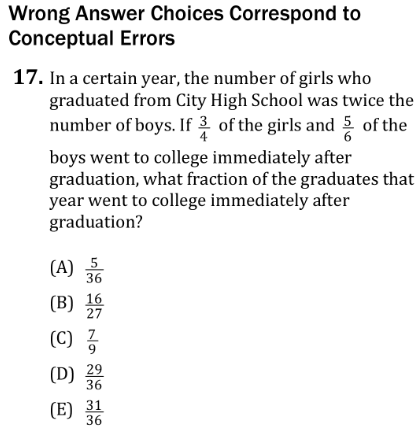 [Speaker Notes: Teacher’s Guide p. 303]
Quantitative Reasoning: Discrete Quantitative Lesson Q18
168 • Quantitative Reasoning: Discrete Quantitative
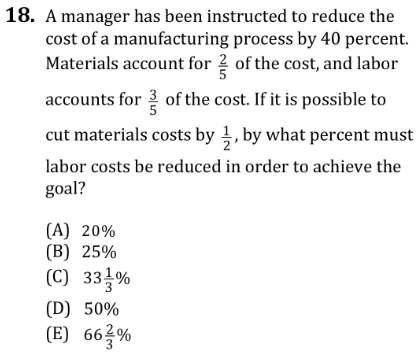 [Speaker Notes: Teacher’s Guide p. 303]
Quantitative Reasoning: Discrete Quantitative Lesson Q19
168 • Quantitative Reasoning: Discrete Quantitative
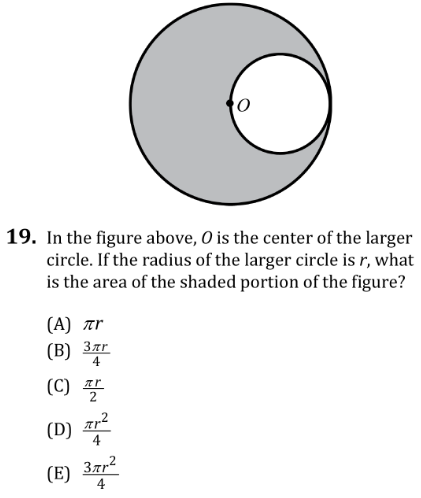 [Speaker Notes: Teacher’s Guide p. 304]
Quantitative Reasoning: Discrete Quantitative Lesson Q20
168 • Quantitative Reasoning: Discrete Quantitative
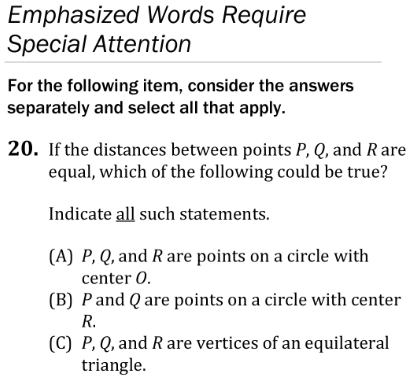 [Speaker Notes: Teacher’s Guide p. 305]
Quantitative Reasoning: Discrete Quantitative Lesson Q21
168 • Quantitative Reasoning: Discrete Quantitative
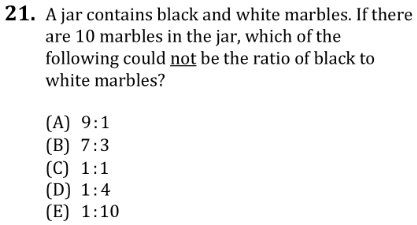 [Speaker Notes: Teacher’s Guide p. 305]
Quantitative Reasoning: Discrete Quantitative Lesson Q22
169 • Quantitative Reasoning: Discrete Quantitative
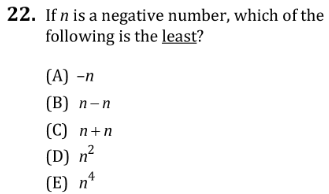 [Speaker Notes: Teacher’s Guide p. 305]
Quantitative Reasoning: Discrete Quantitative Lesson Q23
169 • Quantitative Reasoning: Discrete Quantitative
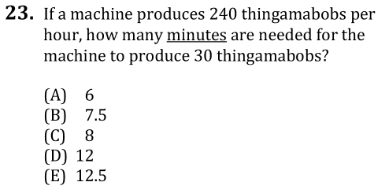 [Speaker Notes: Teacher’s Guide p. 305]
Quantitative Reasoning: Discrete Quantitative Lesson Q24
169 • Quantitative Reasoning: Discrete Quantitative
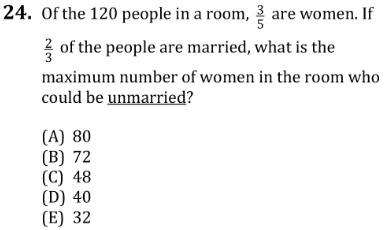 [Speaker Notes: Teacher’s Guide p. 306]
Quantitative Reasoning: Discrete Quantitative Lesson Q25
169 • Quantitative Reasoning: Discrete Quantitative
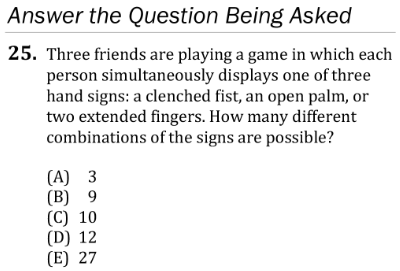 [Speaker Notes: Teacher’s Guide p. 306]
Quantitative Reasoning: Discrete Quantitative Lesson Q26
169 • Quantitative Reasoning: Discrete Quantitative
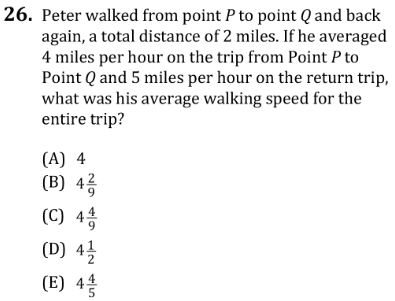 [Speaker Notes: Teacher’s Guide p. 306]
Quantitative Reasoning: Discrete Quantitative Lesson Q27
169 • Quantitative Reasoning: Discrete Quantitative
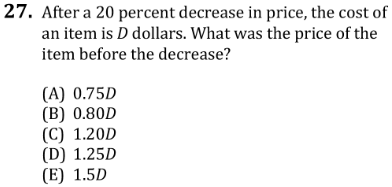 [Speaker Notes: Teacher’s Guide p. 307]
Quantitative Reasoning: Discrete Quantitative Lesson Q28
169 • Quantitative Reasoning: Discrete Quantitative
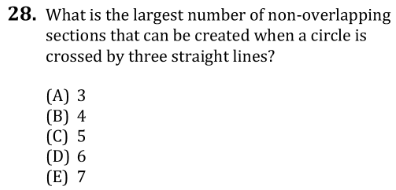 [Speaker Notes: Teacher’s Guide p. 307]
Quantitative Reasoning: Discrete Quantitative Lesson Q29
169 • Quantitative Reasoning: Discrete Quantitative
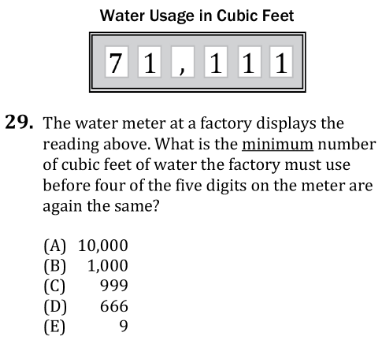 [Speaker Notes: Teacher’s Guide p. 308]
Quantitative Reasoning: Discrete Quantitative Lesson Q30
170 • Quantitative Reasoning: Discrete Quantitative
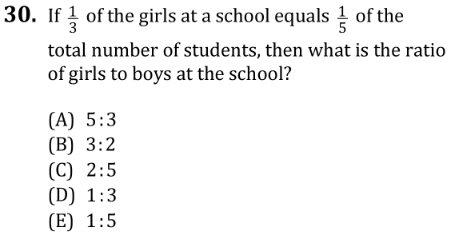 [Speaker Notes: Teacher’s Guide p. 308]
Quantitative Reasoning: Discrete Quantitative Lesson Q31
170 • Quantitative Reasoning: Discrete Quantitative
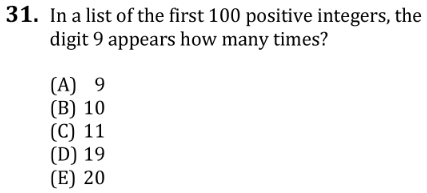 [Speaker Notes: Teacher’s Guide p. 308]
Quantitative Reasoning: Discrete Quantitative Lesson Q32
170 • Quantitative Reasoning: Discrete Quantitative
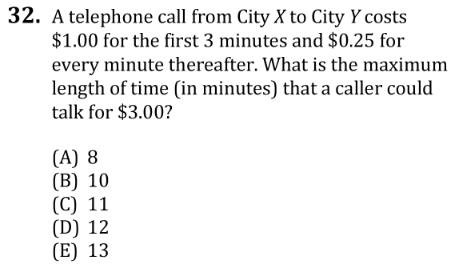 [Speaker Notes: Teacher’s Guide p. 309]
Quantitative Reasoning: Discrete Quantitative Lesson Q33
170 • Quantitative Reasoning: Discrete Quantitative
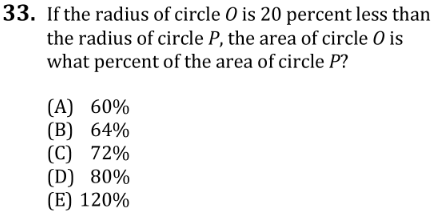 [Speaker Notes: Teacher’s Guide p. 309]
Quantitative Reasoning: Discrete Quantitative Lesson Q34
170 • Quantitative Reasoning: Discrete Quantitative
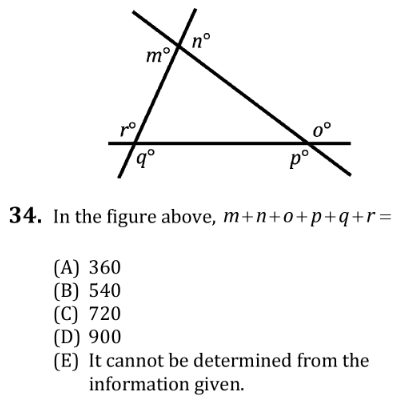 [Speaker Notes: Teacher’s Guide p. 310]
Quantitative Reasoning: Discrete Quantitative Lesson Q35
170 • Quantitative Reasoning: Discrete Quantitative
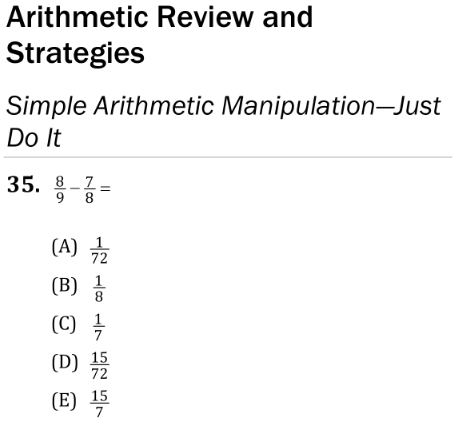 [Speaker Notes: Teacher’s Guide p. 311]
Quantitative Reasoning: Discrete Quantitative Lesson Q36
170 • Quantitative Reasoning: Discrete Quantitative
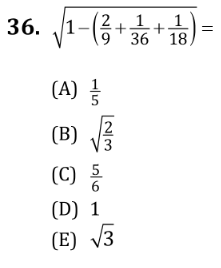 [Speaker Notes: Teacher’s Guide p. 312]
Quantitative Reasoning: Discrete Quantitative Lesson Q37
171 • Quantitative Reasoning: Discrete Quantitative
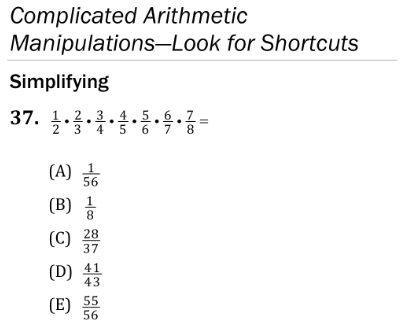 [Speaker Notes: Teacher’s Guide p. 312]
Quantitative Reasoning: Discrete Quantitative Lesson Q38
171 • Quantitative Reasoning: Discrete Quantitative
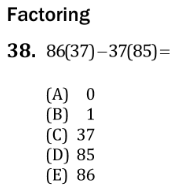 [Speaker Notes: Teacher’s Guide p. 312]
Quantitative Reasoning: Discrete Quantitative Lesson Q39
171 • Quantitative Reasoning: Discrete Quantitative
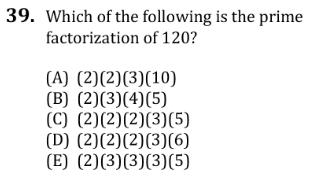 [Speaker Notes: Teacher’s Guide p. 313]
Quantitative Reasoning: Discrete Quantitative Lesson Q40
171 • Quantitative Reasoning: Discrete Quantitative
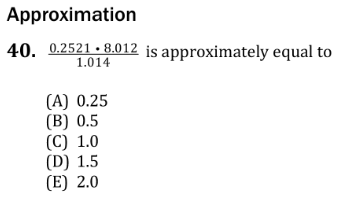 [Speaker Notes: Teacher’s Guide p. 313]
Quantitative Reasoning: Discrete Quantitative Lesson Q41
171 • Quantitative Reasoning: Discrete Quantitative
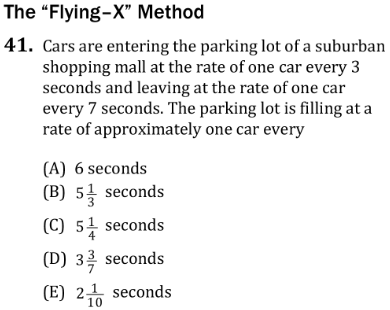 [Speaker Notes: Teacher’s Guide p. 314]
Quantitative Reasoning: Discrete Quantitative Lesson Q42
171 • Quantitative Reasoning: Discrete Quantitative
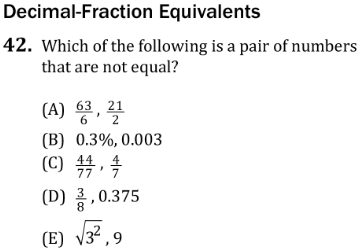 [Speaker Notes: Teacher’s Guide p. 314]
Quantitative Reasoning: Discrete Quantitative Lesson Q43
171 • Quantitative Reasoning: Discrete Quantitative
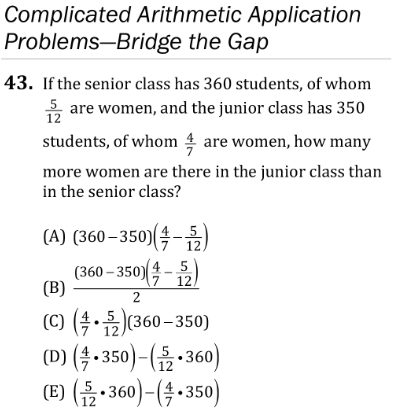 [Speaker Notes: Teacher’s Guide p. 315]
Quantitative Reasoning: Discrete Quantitative Lesson Q44
172 • Quantitative Reasoning: Discrete Quantitative
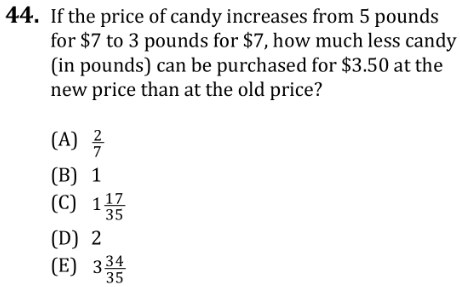 [Speaker Notes: Teacher’s Guide p. 315-316]
Quantitative Reasoning: Discrete Quantitative Lesson Q45
172 • Quantitative Reasoning: Discrete Quantitative
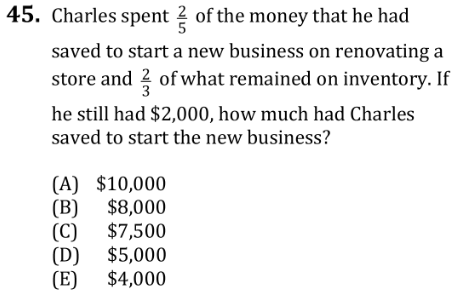 [Speaker Notes: Teacher’s Guide p. 316]
Quantitative Reasoning: Discrete Quantitative Lesson Q46
172 • Quantitative Reasoning: Discrete Quantitative
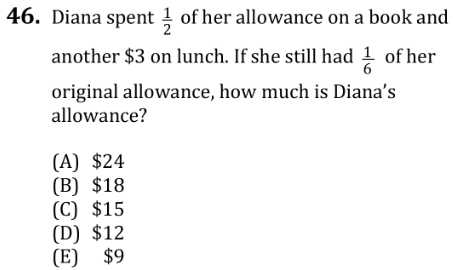 [Speaker Notes: Teacher’s Guide p. 316]
Quantitative Reasoning: Discrete Quantitative Lesson Q49
172 • Quantitative Reasoning: Discrete Quantitative
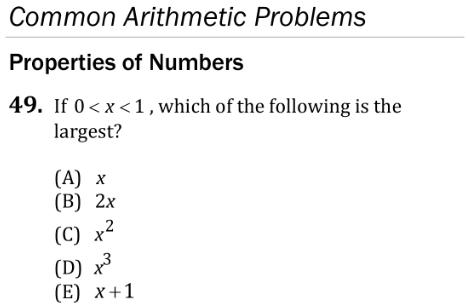 [Speaker Notes: Teacher’s Guide p. 318]
Quantitative Reasoning: Discrete Quantitative Lesson Q50
173 • Quantitative Reasoning: Discrete Quantitative
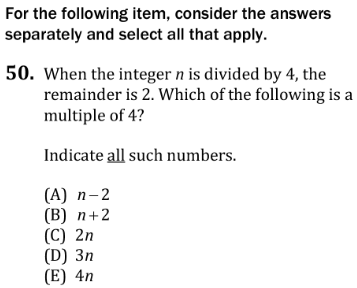 [Speaker Notes: Teacher’s Guide p. 318]
Quantitative Reasoning: Discrete Quantitative Lesson Q51
173 • Quantitative Reasoning: Discrete Quantitative
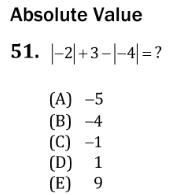 [Speaker Notes: Teacher’s Guide p. 319]
Quantitative Reasoning: Discrete Quantitative Lesson Q52
173 • Quantitative Reasoning: Discrete Quantitative
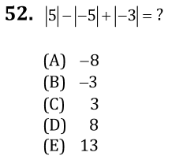 [Speaker Notes: Teacher’s Guide p. 319]
Quantitative Reasoning: Discrete Quantitative Lesson Q53
173 • Quantitative Reasoning: Discrete Quantitative
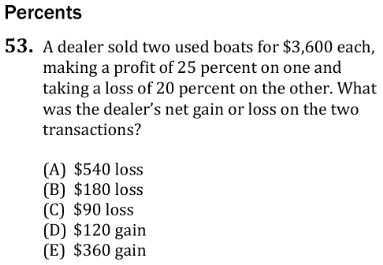 [Speaker Notes: Teacher’s Guide p. 320]
Quantitative Reasoning: Discrete Quantitative Lesson Q54
173 • Quantitative Reasoning: Discrete Quantitative
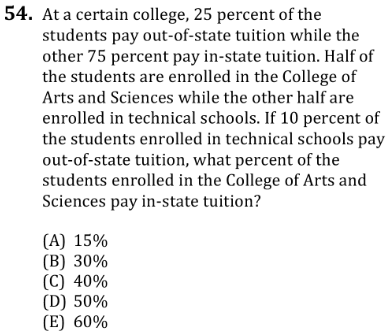 [Speaker Notes: Teacher’s Guide p. 320]
Quantitative Reasoning: Discrete Quantitative Lesson Q55
173 • Quantitative Reasoning: Discrete Quantitative
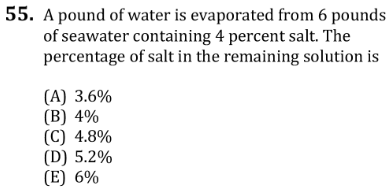 [Speaker Notes: Teacher’s Guide p. 321]
Quantitative Reasoning: Discrete Quantitative Lesson Q56
173 • Quantitative Reasoning: Discrete Quantitative
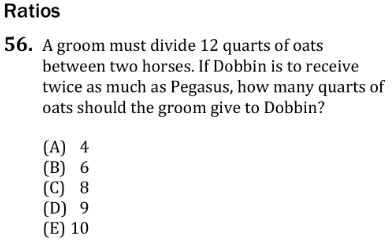 [Speaker Notes: Teacher’s Guide p. 322]
Quantitative Reasoning: Discrete Quantitative Lesson Q57
173 • Quantitative Reasoning: Discrete Quantitative
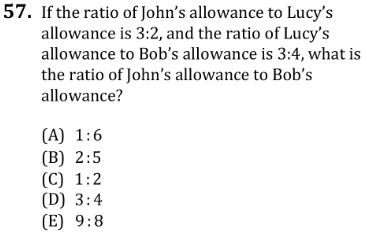 [Speaker Notes: Teacher’s Guide p. 322]
Quantitative Reasoning: Discrete Quantitative Lesson Q58
174 • Quantitative Reasoning: Discrete Quantitative
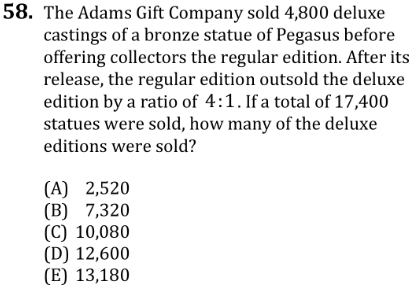 [Speaker Notes: Teacher’s Guide p. 322]
Quantitative Reasoning: Discrete Quantitative Lesson Q59
174 • Quantitative Reasoning: Discrete Quantitative
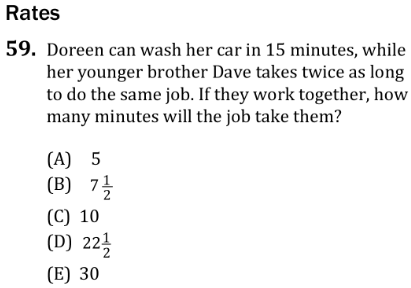 [Speaker Notes: Teacher’s Guide p. 323]
Quantitative Reasoning: Discrete Quantitative Lesson Q60
174 • Quantitative Reasoning: Discrete Quantitative
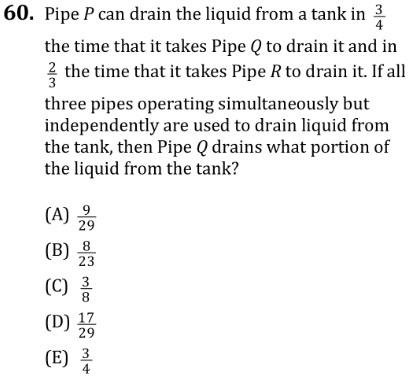 [Speaker Notes: Teacher’s Guide p. 323]
Quantitative Reasoning: Discrete Quantitative Lesson Q64
174 • Quantitative Reasoning: Discrete Quantitative
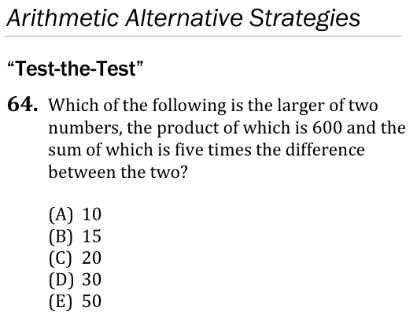 [Speaker Notes: Teacher’s Guide p. 325]
Quantitative Reasoning: Discrete Quantitative Lesson Q65
175 • Quantitative Reasoning: Discrete Quantitative
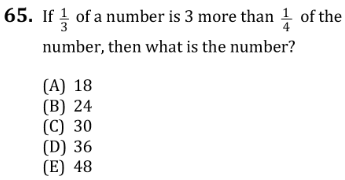 [Speaker Notes: Teacher’s Guide p. 325]
Quantitative Reasoning: Discrete Quantitative Lesson Q71
175 • Quantitative Reasoning: Discrete Quantitative
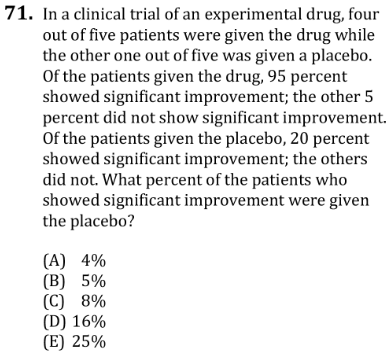 [Speaker Notes: Teacher’s Guide p. 327]
Quantitative Reasoning: Discrete Quantitative Lesson Q72
175 • Quantitative Reasoning: Discrete Quantitative
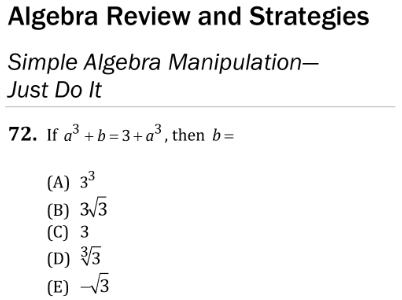 [Speaker Notes: Teacher’s Guide p. 328]
Quantitative Reasoning: Discrete Quantitative Lesson Q73
175 • Quantitative Reasoning: Discrete Quantitative
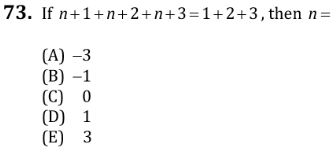 [Speaker Notes: Teacher’s Guide p. 328]
Quantitative Reasoning: Discrete Quantitative Lesson Q74
176 • Quantitative Reasoning: Discrete Quantitative
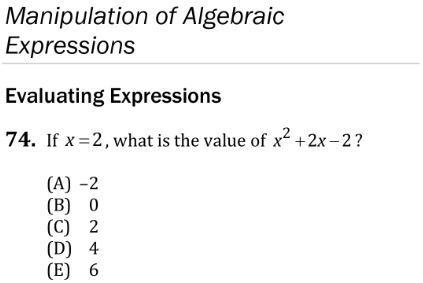 [Speaker Notes: Teacher’s Guide p. 329]
Quantitative Reasoning: Discrete Quantitative Lesson Q75
176 • Quantitative Reasoning: Discrete Quantitative
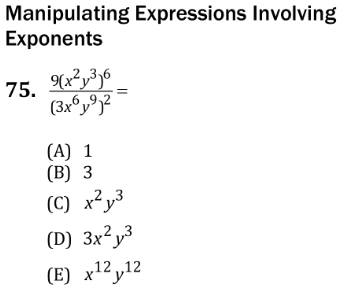 [Speaker Notes: Teacher’s Guide p. 329]
Quantitative Reasoning: Discrete Quantitative Lesson Q76
176 • Quantitative Reasoning: Discrete Quantitative
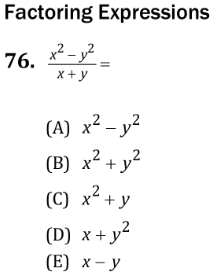 [Speaker Notes: Teacher’s Guide p. 330]
Quantitative Reasoning: Discrete Quantitative Lesson Q77
176 • Quantitative Reasoning: Discrete Quantitative
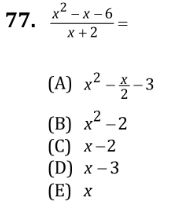 [Speaker Notes: Teacher’s Guide p. 330]
Quantitative Reasoning: Discrete Quantitative Lesson Q78
176 • Quantitative Reasoning: Discrete Quantitative
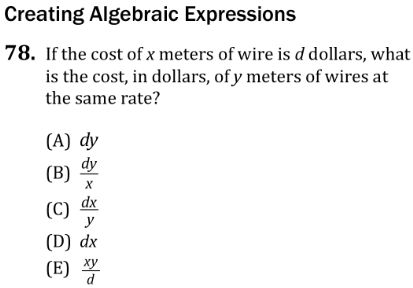 [Speaker Notes: Teacher’s Guide p. 331]
Quantitative Reasoning: Discrete Quantitative Lesson Q79
176 • Quantitative Reasoning: Discrete Quantitative
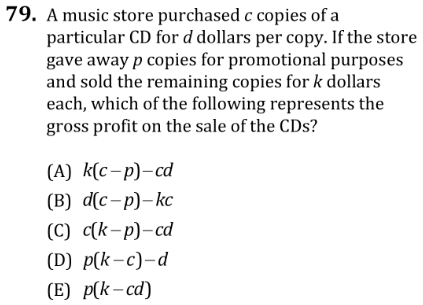 [Speaker Notes: Teacher’s Guide p. 331]
Quantitative Reasoning: Discrete Quantitative Lesson Q80
176 • Quantitative Reasoning: Discrete Quantitative
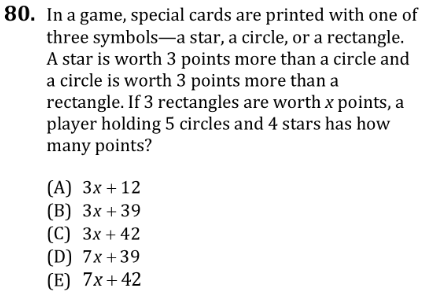 [Speaker Notes: Teacher’s Guide p. 331]
Quantitative Reasoning: Discrete Quantitative Lesson Q81
177 • Quantitative Reasoning: Discrete Quantitative
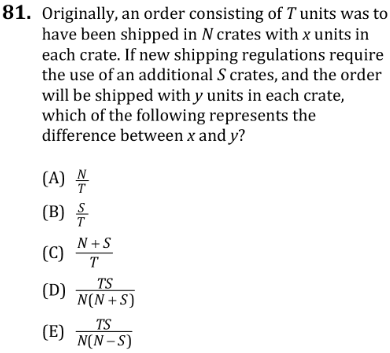 [Speaker Notes: Teacher’s Guide p. 332]
Quantitative Reasoning: Discrete Quantitative Lesson Q82
177 • Quantitative Reasoning: Discrete Quantitative
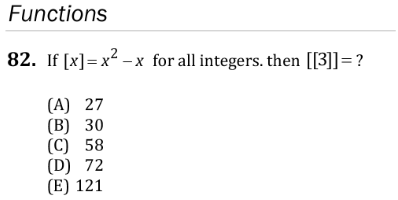 [Speaker Notes: Teacher’s Guide p. 332]
Quantitative Reasoning: Discrete Quantitative Lesson Q83
177 • Quantitative Reasoning: Discrete Quantitative
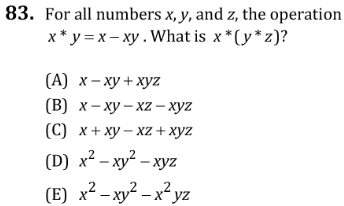 [Speaker Notes: Teacher’s Guide p. 333]
Quantitative Reasoning: Discrete Quantitative Lesson Q84
177 • Quantitative Reasoning: Discrete Quantitative
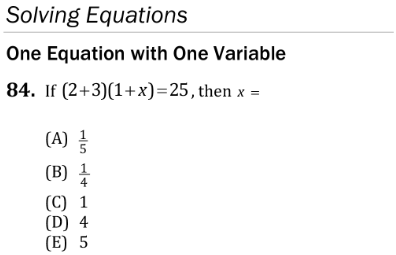 [Speaker Notes: Teacher’s Guide p. 333]
Quantitative Reasoning: Discrete Quantitative Lesson Q85
177 • Quantitative Reasoning: Discrete Quantitative
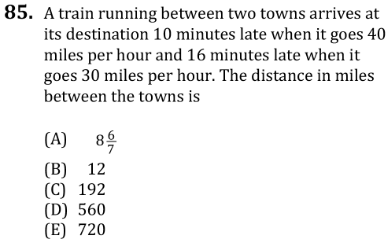 [Speaker Notes: Teacher’s Guide p. 333]
Quantitative Reasoning: Discrete Quantitative Lesson Q86
177 • Quantitative Reasoning: Discrete Quantitative
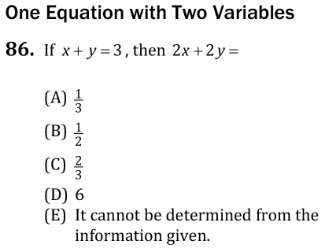 [Speaker Notes: Teacher’s Guide p. 334]
Quantitative Reasoning: Discrete Quantitative Lesson Q87
177 • Quantitative Reasoning: Discrete Quantitative
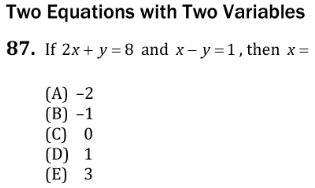 [Speaker Notes: Teacher’s Guide p. 334]
Quantitative Reasoning: Discrete Quantitative Lesson Q88
177 • Quantitative Reasoning: Discrete Quantitative
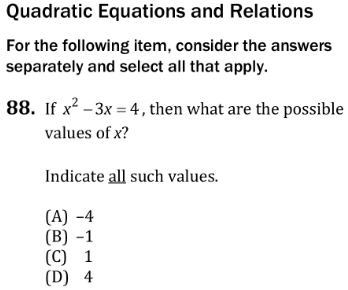 [Speaker Notes: Teacher’s Guide p. 335]
Quantitative Reasoning: Discrete Quantitative Lesson Q89
178 • Quantitative Reasoning: Discrete Quantitative
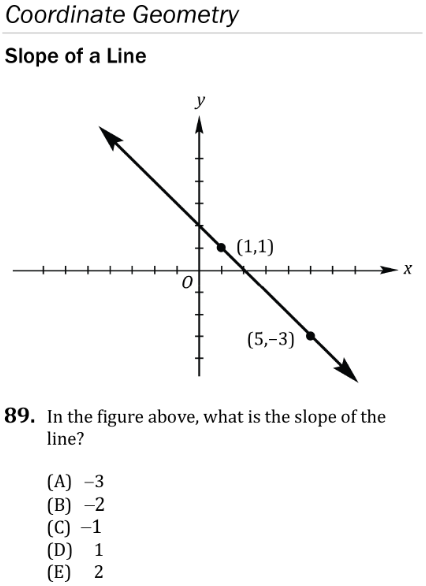 [Speaker Notes: Teacher’s Guide p. 336]
Quantitative Reasoning: Discrete Quantitative Lesson Q90
178 • Quantitative Reasoning: Discrete Quantitative
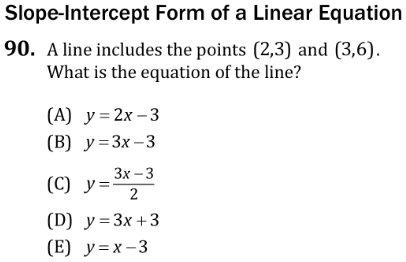 [Speaker Notes: Teacher’s Guide p. 337]
Quantitative Reasoning: Discrete Quantitative Lesson Q91
178 • Quantitative Reasoning: Discrete Quantitative
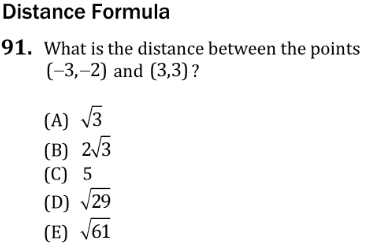 [Speaker Notes: Teacher’s Guide p. 338]
Quantitative Reasoning: Discrete Quantitative Lesson Q92
178 • Quantitative Reasoning: Discrete Quantitative
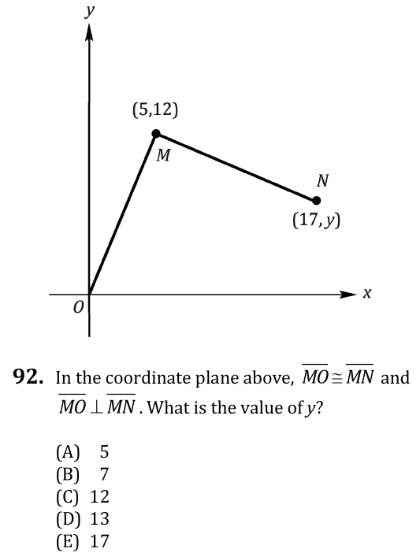 [Speaker Notes: Teacher’s Guide p. 338]
Quantitative Reasoning: Discrete Quantitative Lesson Q93
179 • Quantitative Reasoning: Discrete Quantitative
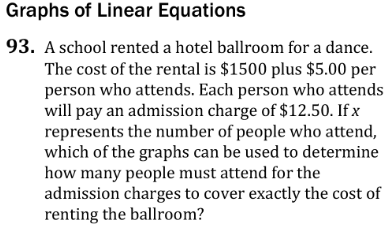 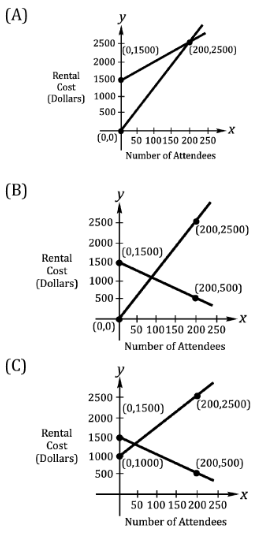 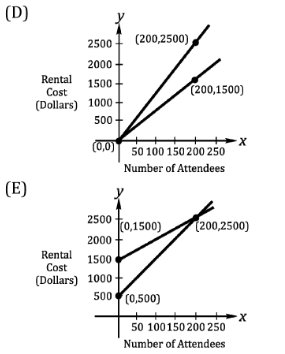 [Speaker Notes: Teacher’s Guide p. 339]
Quantitative Reasoning: Discrete Quantitative Lesson Q94
179 • Quantitative Reasoning: Discrete Quantitative
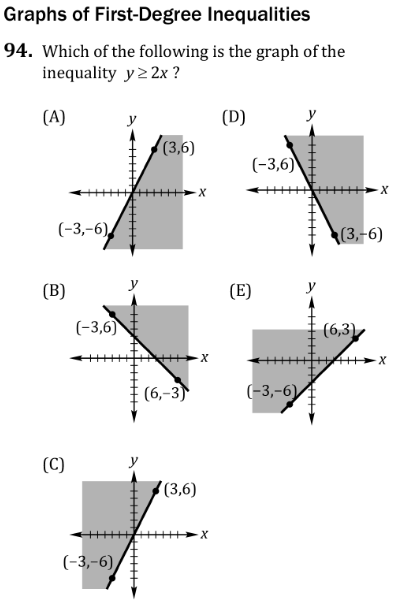 [Speaker Notes: Teacher’s Guide p. 341]
Quantitative Reasoning: Discrete Quantitative Lesson Q95
180 • Quantitative Reasoning: Discrete Quantitative
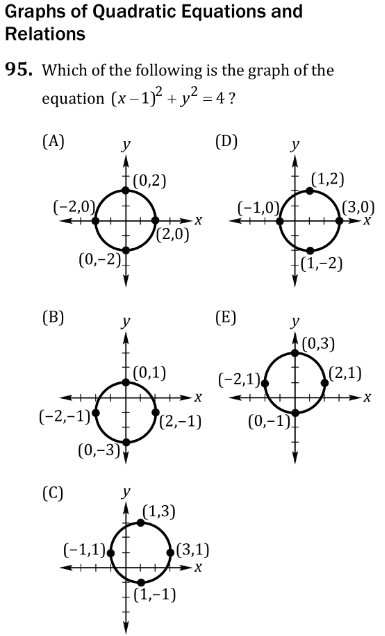 [Speaker Notes: Teacher’s Guide p. 342]
Quantitative Reasoning: Discrete Quantitative Lesson Q96
180 • Quantitative Reasoning: Discrete Quantitative
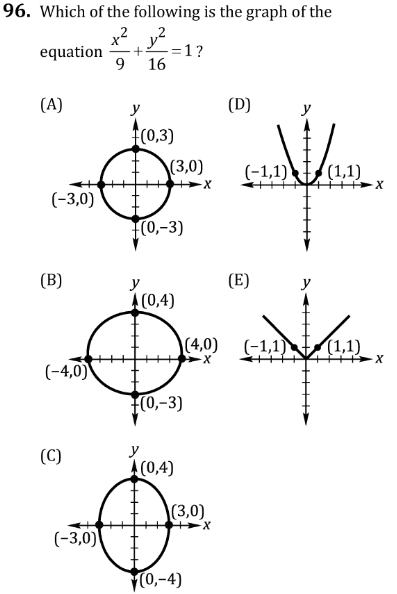 [Speaker Notes: Teacher’s Guide p. 343]
Quantitative Reasoning: Discrete Quantitative Lesson Q97
180 • Quantitative Reasoning: Discrete Quantitative
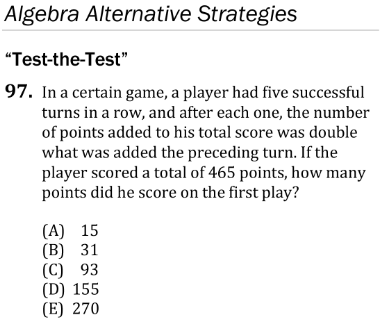 [Speaker Notes: Teacher’s Guide p. 344]
Quantitative Reasoning: Discrete Quantitative Lesson Q98
181 • Quantitative Reasoning: Discrete Quantitative
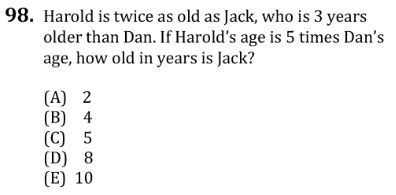 [Speaker Notes: Teacher’s Guide p. 345]
Quantitative Reasoning: Discrete Quantitative Lesson Q99
181 • Quantitative Reasoning: Discrete Quantitative
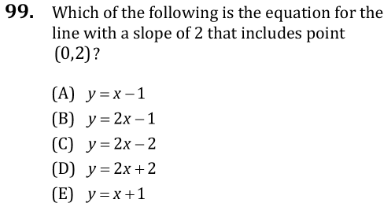 [Speaker Notes: Teacher’s Guide p. 345]
Quantitative Reasoning: Discrete Quantitative Lesson Q100
181 • Quantitative Reasoning: Discrete Quantitative
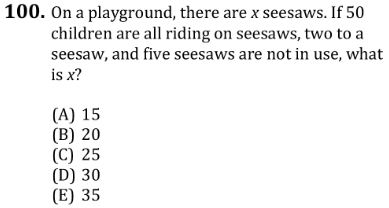 [Speaker Notes: Teacher’s Guide p. 345]
Quantitative Reasoning: Discrete Quantitative Lesson Q101
181 • Quantitative Reasoning: Discrete Quantitative
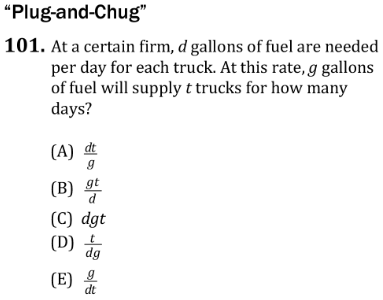 [Speaker Notes: Teacher’s Guide p. 346]
Quantitative Reasoning: Discrete Quantitative Lesson Q102
181 • Quantitative Reasoning: Discrete Quantitative
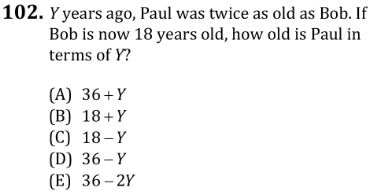 [Speaker Notes: Teacher’s Guide p. 347]
Quantitative Reasoning: Discrete Quantitative Lesson Q103
181 • Quantitative Reasoning: Discrete Quantitative
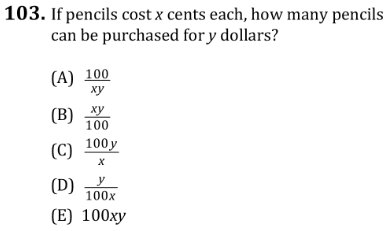 [Speaker Notes: Teacher’s Guide p. 347]
Quantitative Reasoning: Discrete Quantitative Lesson Q104
181 • Quantitative Reasoning: Discrete Quantitative
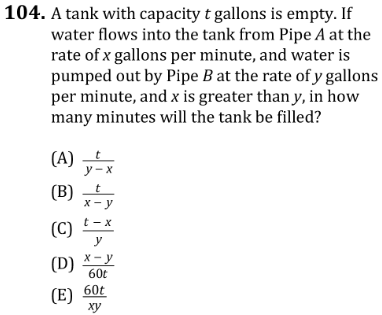 [Speaker Notes: Teacher’s Guide p. 347]
Quantitative Reasoning: Discrete Quantitative Lesson Q105
181 • Quantitative Reasoning: Discrete Quantitative
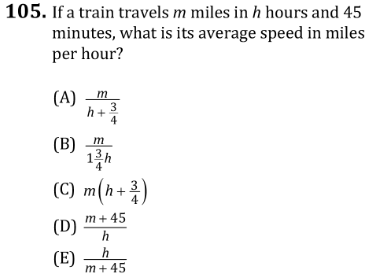 [Speaker Notes: Teacher’s Guide p. 348]
Quantitative Reasoning: Discrete Quantitative Lesson Q106
182 • Quantitative Reasoning: Discrete Quantitative
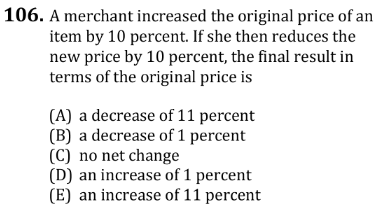 [Speaker Notes: Teacher’s Guide p. 348]
Quantitative Reasoning: Discrete Quantitative Lesson Q107
182 • Quantitative Reasoning: Discrete Quantitative
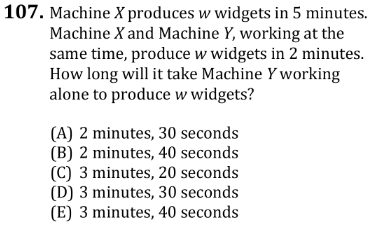 [Speaker Notes: Teacher’s Guide p. 348]
Quantitative Reasoning: Discrete Quantitative Lesson Q108
182 • Quantitative Reasoning: Discrete Quantitative
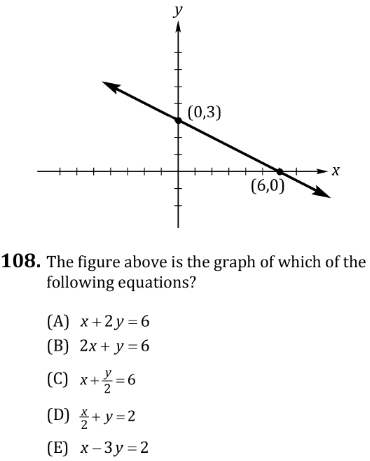 [Speaker Notes: Teacher’s Guide p. 349]
Quantitative Reasoning: Discrete Quantitative Lesson Q109
182 • Quantitative Reasoning: Discrete Quantitative
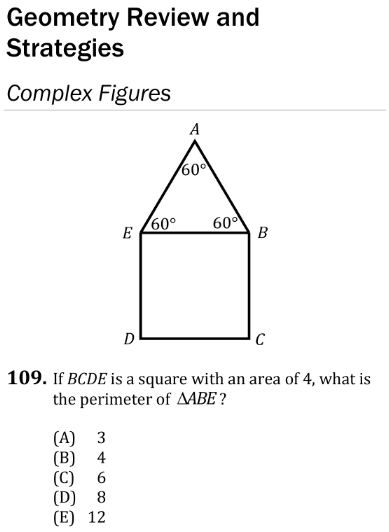 [Speaker Notes: Teacher’s Guide p. 350]
Quantitative Reasoning: Discrete Quantitative Lesson Q110
182 • Quantitative Reasoning: Discrete Quantitative
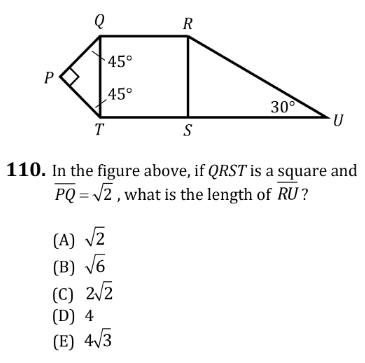 [Speaker Notes: Teacher’s Guide p. 350]
Quantitative Reasoning: Discrete Quantitative Lesson Q111
183 • Quantitative Reasoning: Discrete Quantitative
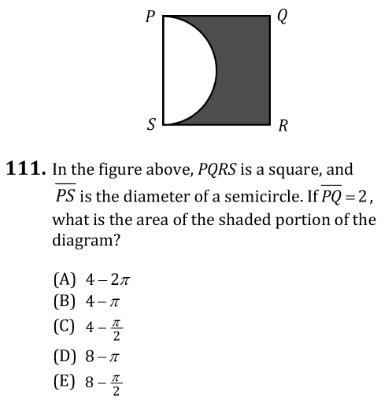 [Speaker Notes: Teacher’s Guide p. 350]
Quantitative Reasoning: Discrete Quantitative Lesson Q112
183 • Quantitative Reasoning: Discrete Quantitative
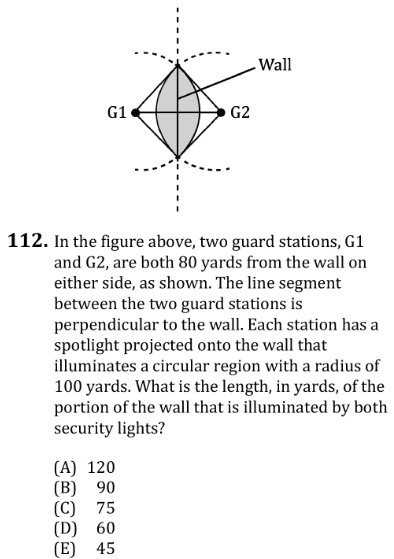 [Speaker Notes: Teacher’s Guide p. 351]
Quantitative Reasoning: Discrete Quantitative Lesson Q113
183 • Quantitative Reasoning: Discrete Quantitative
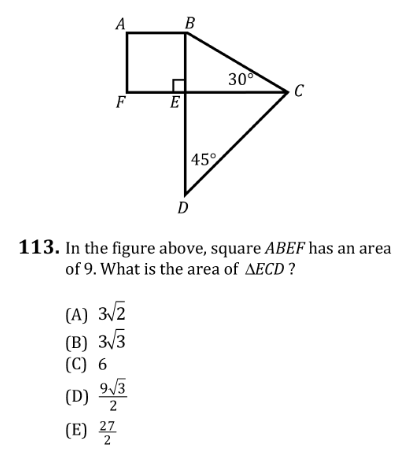 [Speaker Notes: Teacher’s Guide p. 351]
Quantitative Reasoning: Discrete Quantitative Lesson Q114
183 • Quantitative Reasoning: Discrete Quantitative
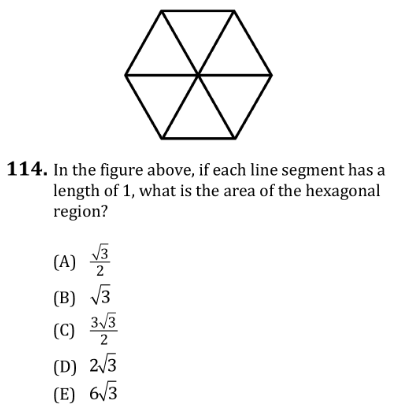 [Speaker Notes: Teacher’s Guide p. 352]
Quantitative Reasoning: Discrete Quantitative Lesson Q115
184 • Quantitative Reasoning: Discrete Quantitative
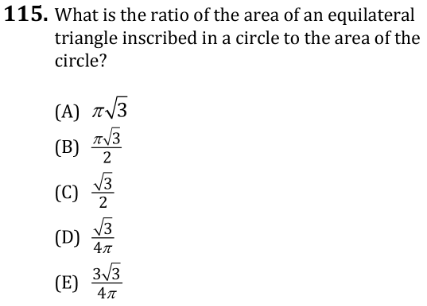 [Speaker Notes: Teacher’s Guide p. 352]
Quantitative Reasoning: Discrete Quantitative Lesson Q119
184 • Quantitative Reasoning: Discrete Quantitative
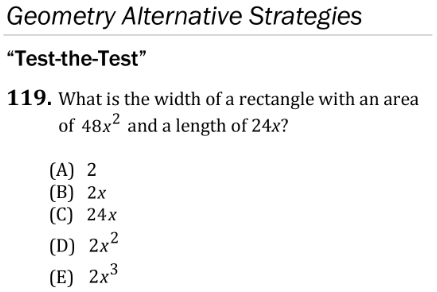 [Speaker Notes: Teacher’s Guide p. 355]
Quantitative Reasoning: Discrete Quantitative Lesson Q120
185 • Quantitative Reasoning: Discrete Quantitative
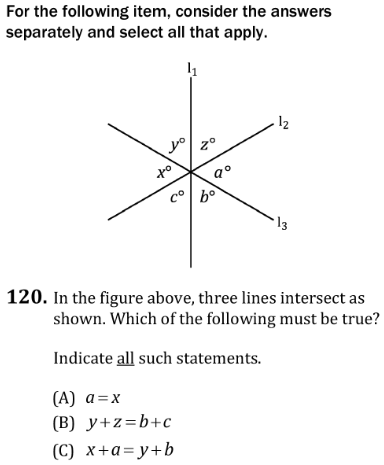 [Speaker Notes: Teacher’s Guide p. 355]
Quantitative Reasoning: Discrete Quantitative Lesson Q121
185 • Quantitative Reasoning: Discrete Quantitative
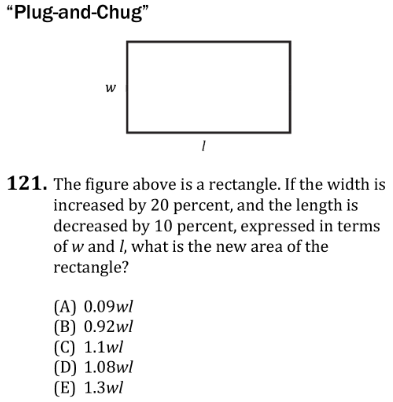 [Speaker Notes: Teacher’s Guide p. 356]
Quantitative Reasoning: Discrete Quantitative Lesson Q122
185 • Quantitative Reasoning: Discrete Quantitative
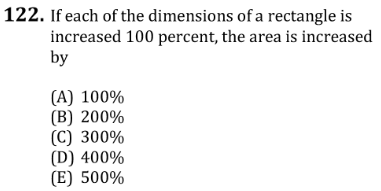 [Speaker Notes: Teacher’s Guide p. 356]
Quantitative Reasoning: Discrete Quantitative Lesson Q123
185 • Quantitative Reasoning: Discrete Quantitative
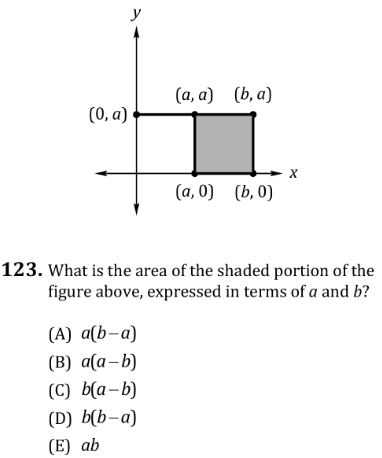 [Speaker Notes: Teacher’s Guide p. 356]
Quantitative Reasoning: Discrete Quantitative Lesson Q124
185 • Quantitative Reasoning: Discrete Quantitative
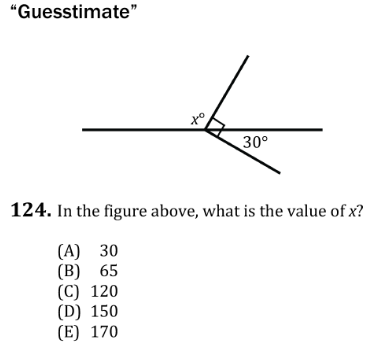 [Speaker Notes: Teacher’s Guide p. 358]
Quantitative Reasoning: Discrete Quantitative Lesson Q125
186 • Quantitative Reasoning: Discrete Quantitative
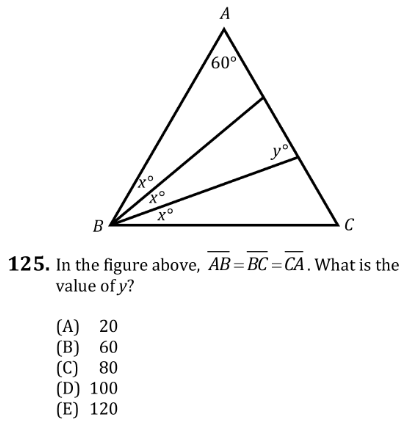 [Speaker Notes: Teacher’s Guide p. 358]
Quantitative Reasoning: Discrete Quantitative Lesson Q128
186 • Quantitative Reasoning: Discrete Quantitative
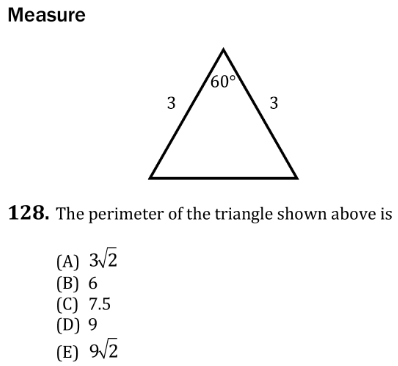 [Speaker Notes: Teacher’s Guide p. 361]
Quantitative Reasoning: Discrete Quantitative Lesson Q129
187 • Quantitative Reasoning: Discrete Quantitative
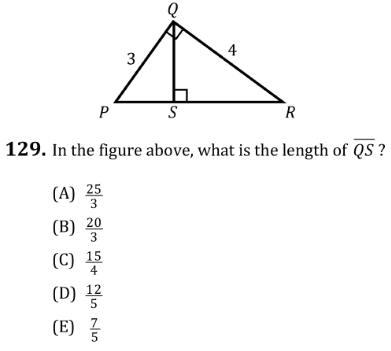 [Speaker Notes: Teacher’s Guide p. 361]
Quantitative Reasoning: Discrete Quantitative Lesson Q130
187 • Quantitative Reasoning: Discrete Quantitative
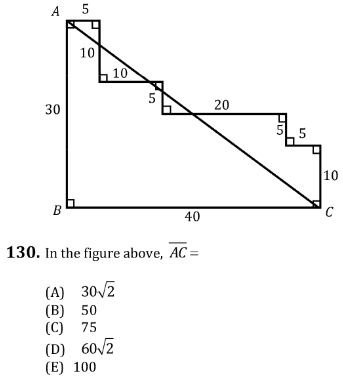 [Speaker Notes: Teacher’s Guide p. 361]
Quantitative Reasoning: Discrete Quantitative Lesson Q131
187 • Quantitative Reasoning: Discrete Quantitative
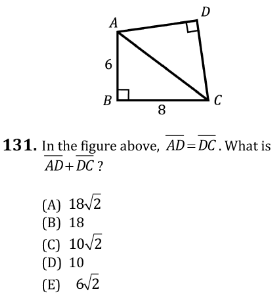 [Speaker Notes: Teacher’s Guide p. 362]
Quantitative Reasoning: Discrete Quantitative Lesson Q132
187 • Quantitative Reasoning: Discrete Quantitative
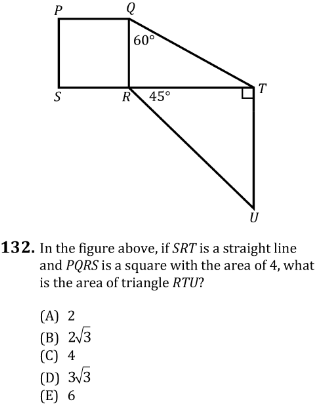 [Speaker Notes: Teacher’s Guide p. 363]
Quantitative Reasoning: Discrete Quantitative Lesson Q133
188 • Quantitative Reasoning: Discrete Quantitative
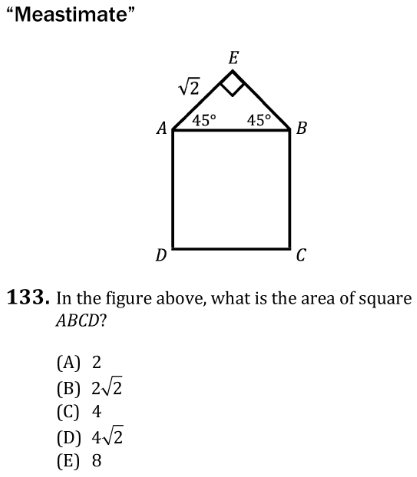 [Speaker Notes: Teacher’s Guide p. 364]
Quantitative Reasoning: Discrete Quantitative Lesson Q134
188 • Quantitative Reasoning: Discrete Quantitative
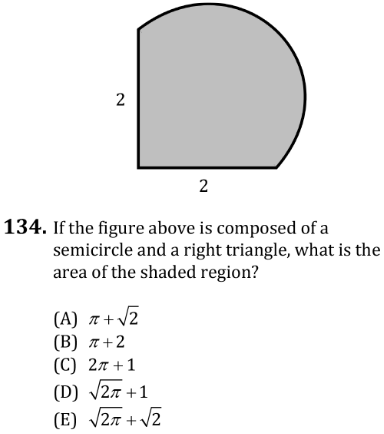 [Speaker Notes: Teacher’s Guide p. 364]
Quantitative Reasoning: Discrete Quantitative Lesson Q135
188 • Quantitative Reasoning: Discrete Quantitative
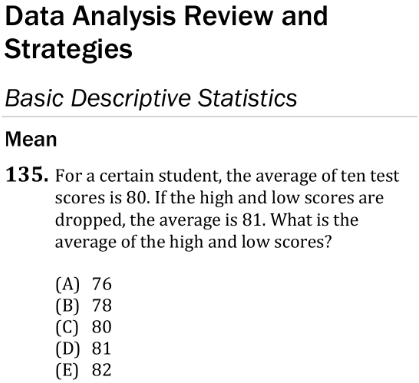 [Speaker Notes: Teacher’s Guide p. 365]
Quantitative Reasoning: Discrete Quantitative Lesson Q136
188 • Quantitative Reasoning: Discrete Quantitative
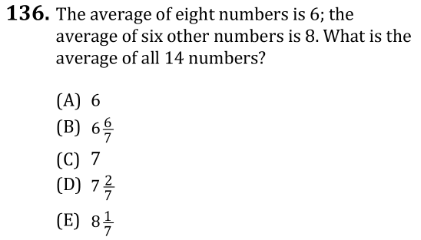 [Speaker Notes: Teacher’s Guide p. 365]
Quantitative Reasoning: Discrete Quantitative Lesson Q137
188 • Quantitative Reasoning: Discrete Quantitative
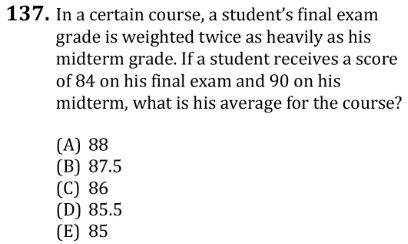 [Speaker Notes: Teacher’s Guide p. 366]
Quantitative Reasoning: Discrete Quantitative Lesson Q138
189 • Quantitative Reasoning: Discrete Quantitative
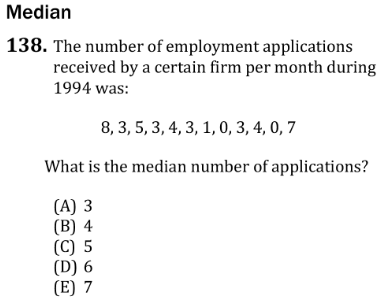 [Speaker Notes: Teacher’s Guide p. 366]
Quantitative Reasoning: Discrete Quantitative Lesson Q139
189 • Quantitative Reasoning: Discrete Quantitative
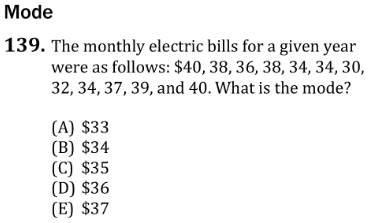 [Speaker Notes: Teacher’s Guide p. 367]
Quantitative Reasoning: Discrete Quantitative Lesson Q140
189 • Quantitative Reasoning: Discrete Quantitative
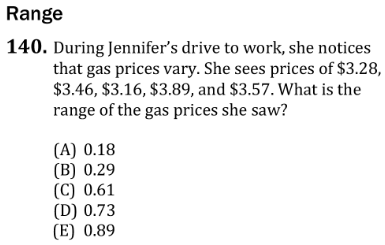 [Speaker Notes: Teacher’s Guide p. 367]
Quantitative Reasoning: Discrete Quantitative Lesson Q141
189 • Quantitative Reasoning: Discrete Quantitative
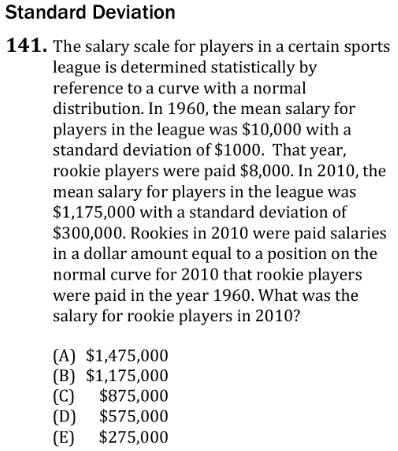 [Speaker Notes: Teacher’s Guide p. 368]
Quantitative Reasoning: Discrete Quantitative Lesson Q142
189 • Quantitative Reasoning: Discrete Quantitative
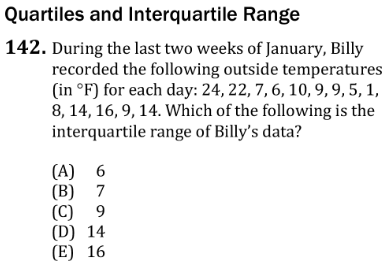 [Speaker Notes: Teacher’s Guide p. 369]
Quantitative Reasoning: Discrete Quantitative Lesson Q143
189 • Quantitative Reasoning: Discrete Quantitative
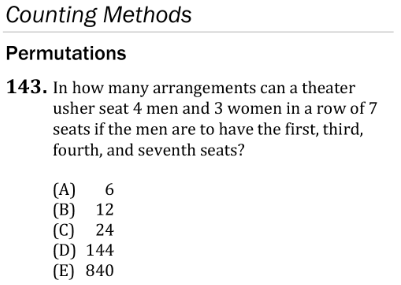 [Speaker Notes: Teacher’s Guide p. 370]
Quantitative Reasoning: Discrete Quantitative Lesson Q144
190 • Quantitative Reasoning: Discrete Quantitative
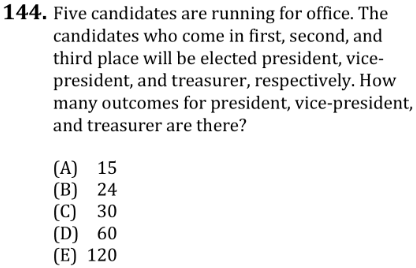 [Speaker Notes: Teacher’s Guide p. 370]
Quantitative Reasoning: Discrete Quantitative Lesson Q145
190 • Quantitative Reasoning: Discrete Quantitative
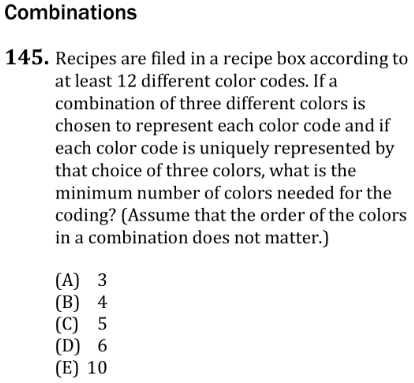 [Speaker Notes: Teacher’s Guide p. 371]
Quantitative Reasoning: Discrete Quantitative Lesson Q146
190 • Quantitative Reasoning: Discrete Quantitative
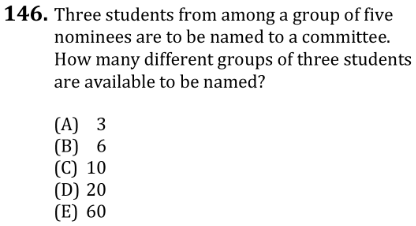 [Speaker Notes: Teacher’s Guide p. 371]
Quantitative Reasoning: Discrete Quantitative Lesson Q147
190 • Quantitative Reasoning: Discrete Quantitative
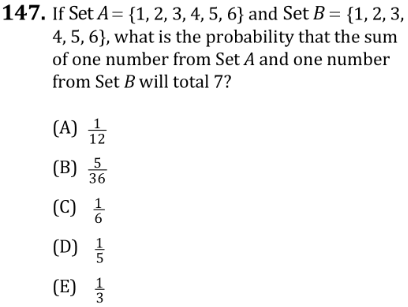 [Speaker Notes: Teacher’s Guide p. 371]
Quantitative Reasoning: Discrete Quantitative Lesson Q148
190 • Quantitative Reasoning: Discrete Quantitative
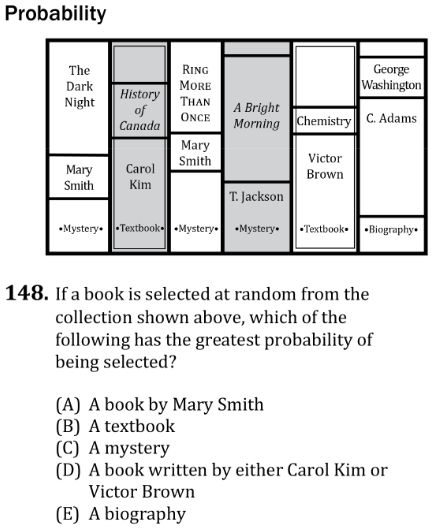 [Speaker Notes: Teacher’s Guide p. 372]
Quantitative Reasoning: Discrete Quantitative Lesson Q149
191 • Quantitative Reasoning: Discrete Quantitative
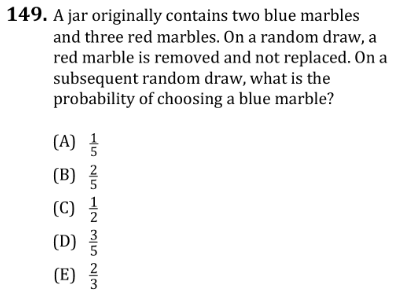 [Speaker Notes: Teacher’s Guide p. 372]
Quantitative Reasoning: Discrete Quantitative Lesson Q150
191 • Quantitative Reasoning: Discrete Quantitative
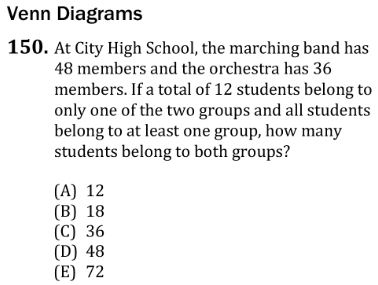 [Speaker Notes: Teacher’s Guide p. 372]
Quantitative Reasoning: Discrete Quantitative Quiz 1 Directions
193 • Quantitative Reasoning: Discrete Quantitative
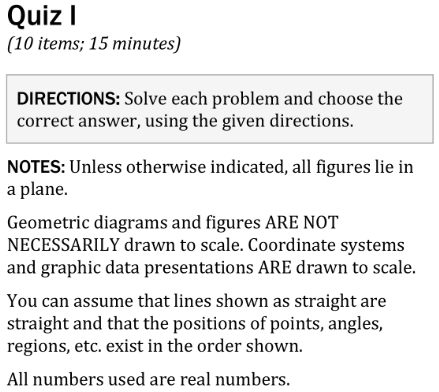 [Speaker Notes: Teacher’s Guide p. 373]
Quantitative Reasoning: Discrete Quantitative Quiz 1 Q1
193 • Quantitative Reasoning: Discrete Quantitative
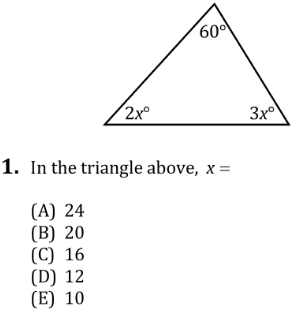 [Speaker Notes: Teacher’s Guide p. 373]
Quantitative Reasoning: Discrete Quantitative Quiz 1 Q2
193 • Quantitative Reasoning: Discrete Quantitative
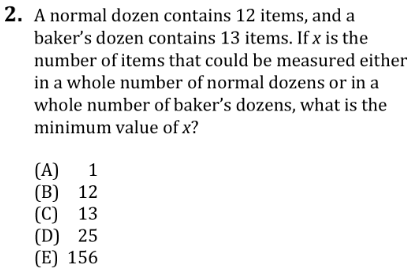 [Speaker Notes: Teacher’s Guide p. 373]
Quantitative Reasoning: Discrete Quantitative Quiz 1 Q3
193 • Quantitative Reasoning: Discrete Quantitative
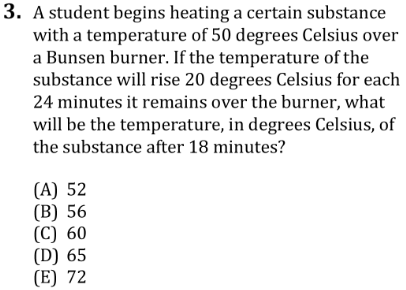 [Speaker Notes: Teacher’s Guide p. 373]
Quantitative Reasoning: Discrete Quantitative Quiz 1 Q4
193 • Quantitative Reasoning: Discrete Quantitative
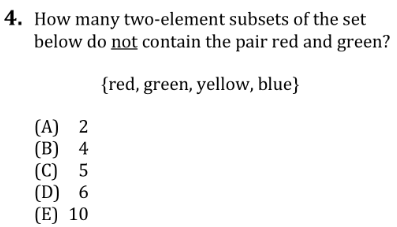 [Speaker Notes: Teacher’s Guide p. 374]
Quantitative Reasoning: Discrete Quantitative Quiz 1 Q5
194 • Quantitative Reasoning: Discrete Quantitative
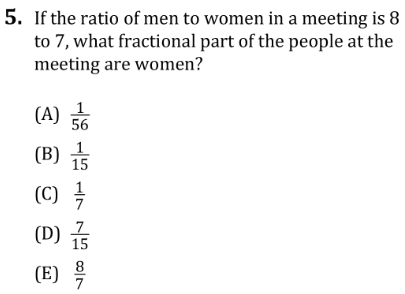 [Speaker Notes: Teacher’s Guide p. 374]
Quantitative Reasoning: Discrete Quantitative Quiz 1 Q6
194 • Quantitative Reasoning: Discrete Quantitative
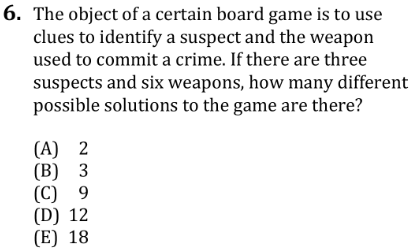 [Speaker Notes: Teacher’s Guide p. 374]
Quantitative Reasoning: Discrete Quantitative Quiz 1 Q7
194 • Quantitative Reasoning: Discrete Quantitative
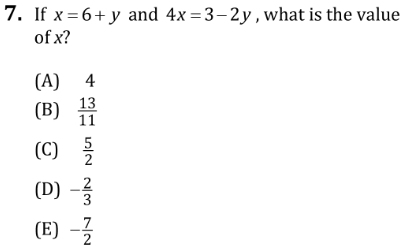 [Speaker Notes: Teacher’s Guide p. 374]
Quantitative Reasoning: Discrete Quantitative Quiz 1 Q8
194 • Quantitative Reasoning: Discrete Quantitative
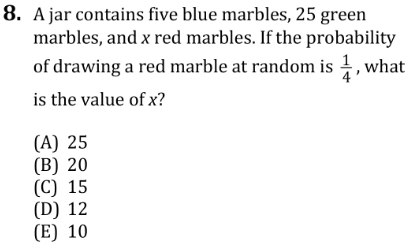 [Speaker Notes: Teacher’s Guide p. 375]
Quantitative Reasoning: Discrete Quantitative Quiz 1 Q9
194 • Quantitative Reasoning: Discrete Quantitative
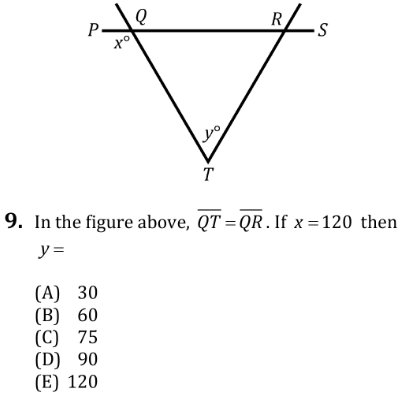 [Speaker Notes: Teacher’s Guide p. 375]
Quantitative Reasoning: Discrete Quantitative Quiz 1 Q10
194 • Quantitative Reasoning: Discrete Quantitative
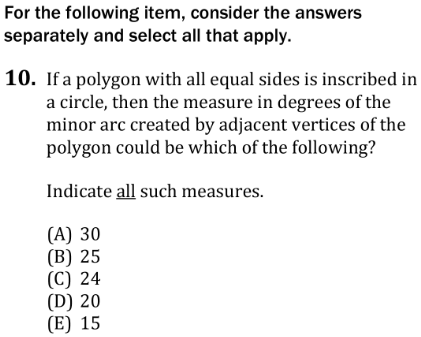 [Speaker Notes: Teacher’s Guide p. 375]
Quantitative Reasoning: Discrete Quantitative Quiz 2 Directions
195 • Quantitative Reasoning: Discrete Quantitative
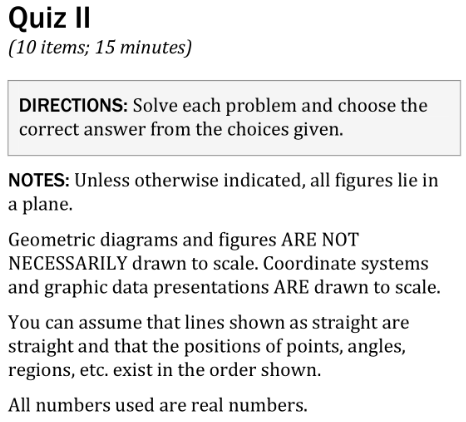 [Speaker Notes: Teacher’s Guide p. 376]
Quantitative Reasoning: Discrete Quantitative Quiz 2 Q1
195 • Quantitative Reasoning: Discrete Quantitative
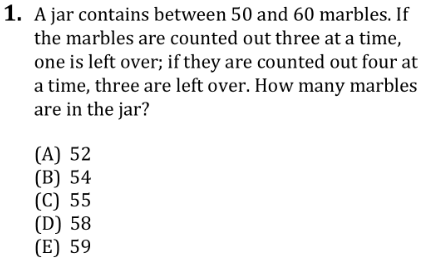 [Speaker Notes: Teacher’s Guide p. 376]
Quantitative Reasoning: Discrete Quantitative Quiz 2 Q2
195 • Quantitative Reasoning: Discrete Quantitative
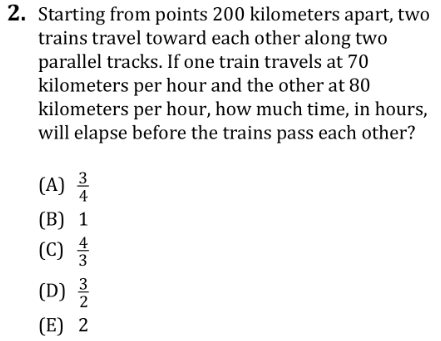 [Speaker Notes: Teacher’s Guide p. 376]
Quantitative Reasoning: Discrete Quantitative Quiz 2 Q3
195 • Quantitative Reasoning: Discrete Quantitative
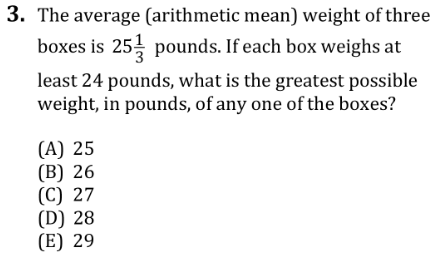 [Speaker Notes: Teacher’s Guide p. 376]
Quantitative Reasoning: Discrete Quantitative Quiz 2 Q4
195 • Quantitative Reasoning: Discrete Quantitative
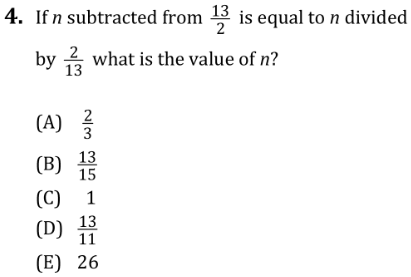 [Speaker Notes: Teacher’s Guide p. 377]
Quantitative Reasoning: Discrete Quantitative Quiz 2 Q5
195 • Quantitative Reasoning: Discrete Quantitative
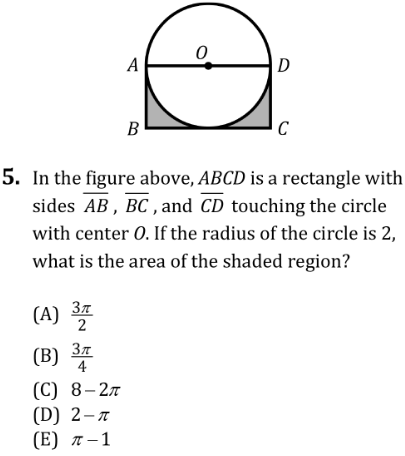 [Speaker Notes: Teacher’s Guide p. 377]
Quantitative Reasoning: Discrete Quantitative Quiz 2 Q6
196 • Quantitative Reasoning: Discrete Quantitative
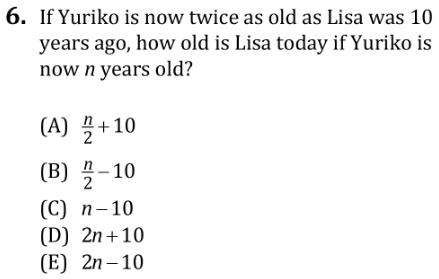 [Speaker Notes: Teacher’s Guide p. 377]
Quantitative Reasoning: Discrete Quantitative Quiz 2 Q7
196 • Quantitative Reasoning: Discrete Quantitative
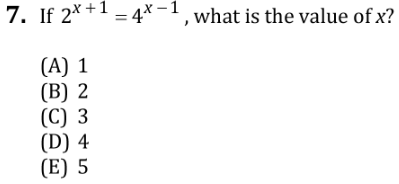 [Speaker Notes: Teacher’s Guide p. 377]
Quantitative Reasoning: Discrete Quantitative Quiz 2 Q8
196 • Quantitative Reasoning: Discrete Quantitative
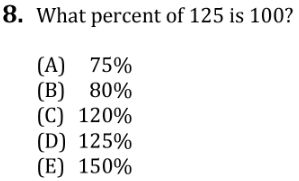 [Speaker Notes: Teacher’s Guide p. 378]
Quantitative Reasoning: Discrete Quantitative Quiz 2 Q9
196 • Quantitative Reasoning: Discrete Quantitative
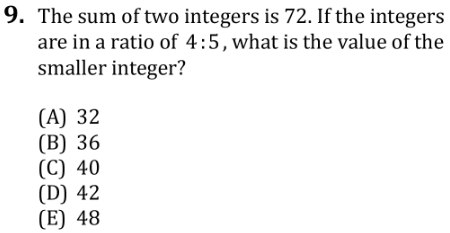 [Speaker Notes: Teacher’s Guide p. 378]
Quantitative Reasoning: Discrete Quantitative Quiz 2 Q10
196 • Quantitative Reasoning: Discrete Quantitative
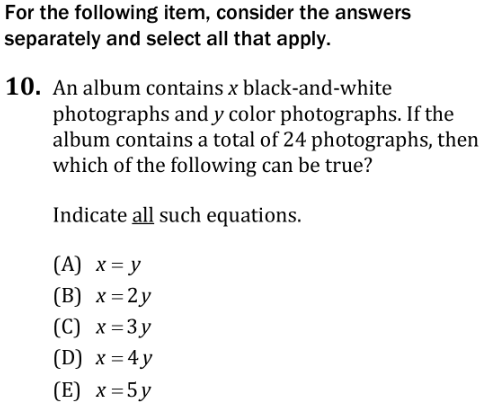 [Speaker Notes: Teacher’s Guide p. 378]
Quantitative Reasoning: Discrete Quantitative Quiz 3 Directions
197 • Quantitative Reasoning: Discrete Quantitative
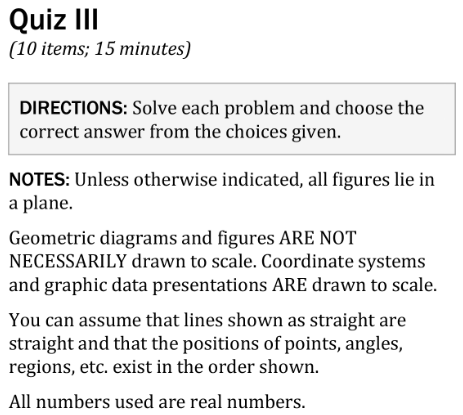 [Speaker Notes: Teacher’s Guide p. 379]
Quantitative Reasoning: Discrete Quantitative Quiz 3 Q1
197 • Quantitative Reasoning: Discrete Quantitative
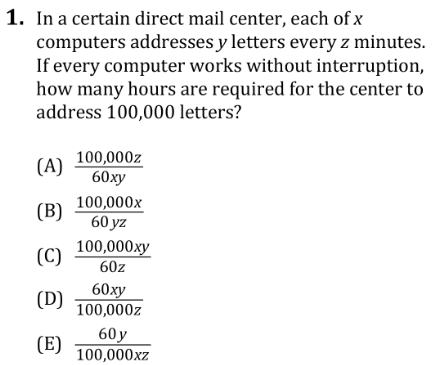 [Speaker Notes: Teacher’s Guide p. 379]
Quantitative Reasoning: Discrete Quantitative Quiz 3 Q2
197 • Quantitative Reasoning: Discrete Quantitative
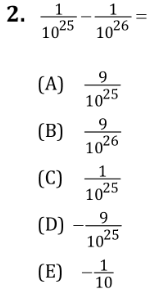 [Speaker Notes: Teacher’s Guide p. 379]
Quantitative Reasoning: Discrete Quantitative Quiz 3 Q3
197 • Quantitative Reasoning: Discrete Quantitative
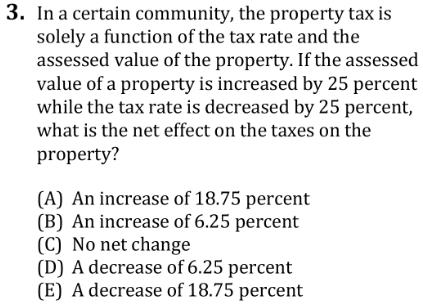 [Speaker Notes: Teacher’s Guide p. 379]
Quantitative Reasoning: Discrete Quantitative Quiz 3 Q4
197 • Quantitative Reasoning: Discrete Quantitative
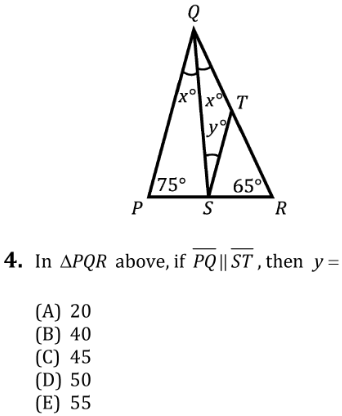 [Speaker Notes: Teacher’s Guide p. 380]
Quantitative Reasoning: Discrete Quantitative Quiz 3 Q5
197 • Quantitative Reasoning: Discrete Quantitative
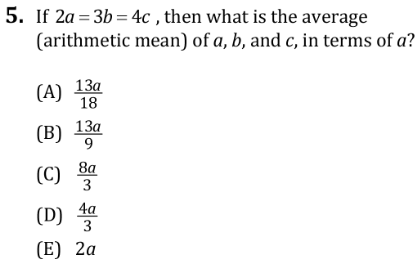 [Speaker Notes: Teacher’s Guide p. 380]
Quantitative Reasoning: Discrete Quantitative Quiz 3 Q6
198 • Quantitative Reasoning: Discrete Quantitative
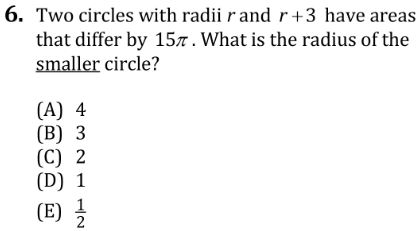 [Speaker Notes: Teacher’s Guide p. 380]
Quantitative Reasoning: Discrete Quantitative Quiz 3 Q7
198 • Quantitative Reasoning: Discrete Quantitative
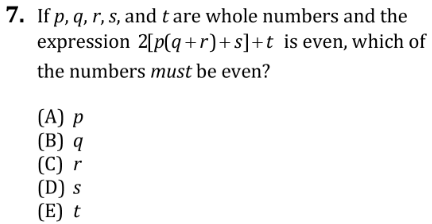 [Speaker Notes: Teacher’s Guide p. 381]
Quantitative Reasoning: Discrete Quantitative Quiz 3 Q8
198 • Quantitative Reasoning: Discrete Quantitative
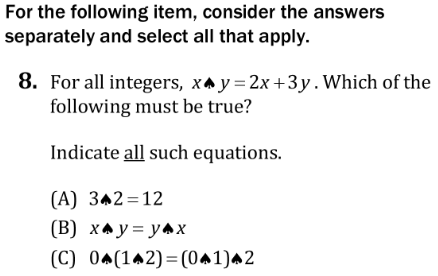 [Speaker Notes: Teacher’s Guide p. 381]
Quantitative Reasoning: Discrete Quantitative Quiz 3 Q9
198 • Quantitative Reasoning: Discrete Quantitative
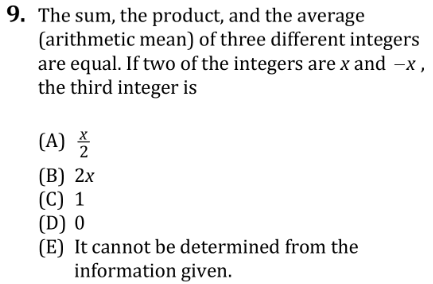 [Speaker Notes: Teacher’s Guide p. 381]
Quantitative Reasoning: Discrete Quantitative Quiz 3 Q10
198 • Quantitative Reasoning: Discrete Quantitative
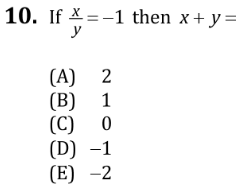 [Speaker Notes: Teacher’s Guide p. 381]
203 • Quantitative Reasoning: Numeric Entry
↖ Back to the Table of Contents
Quantitative Reasoning: Numeric Entry Test Mechanics
[Speaker Notes: Teacher’s Guide p. 387]
Quantitative Reasoning: Numeric Entry Test Mechanics
203 • Quantitative Reasoning: Numeric Entry
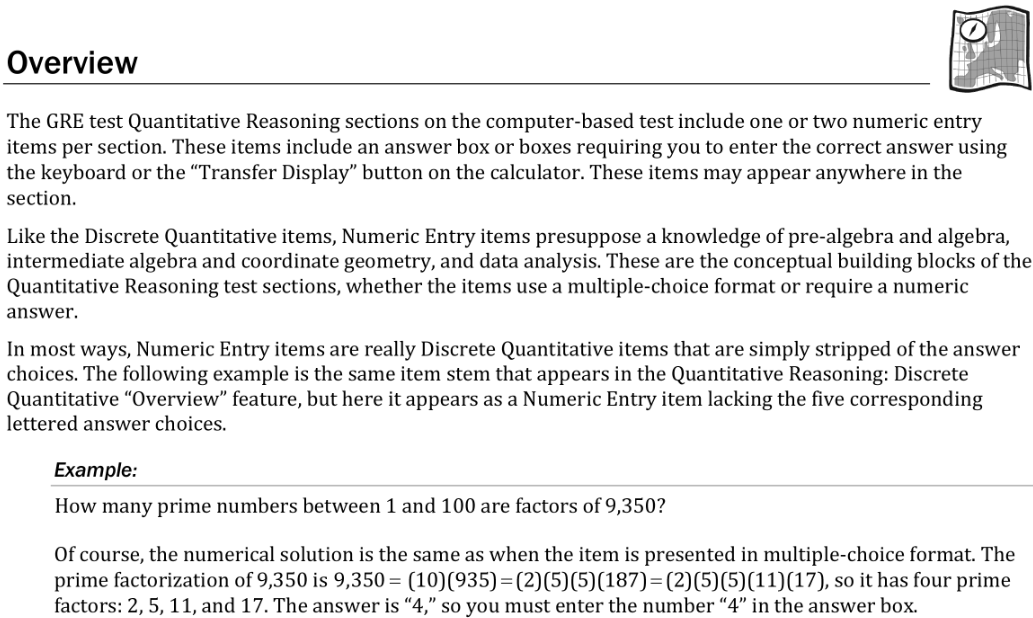 [Speaker Notes: Teacher’s Guide p. 387]
Quantitative Reasoning: Numeric Entry Anatomy Directions
204 • Quantitative Reasoning: Numeric Entry
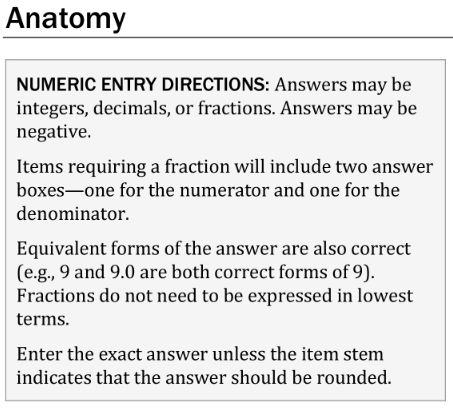 [Speaker Notes: Teacher’s Guide p. 389]
Quantitative Reasoning: Numeric Entry Anatomy Q1
204 • Quantitative Reasoning: Numeric Entry
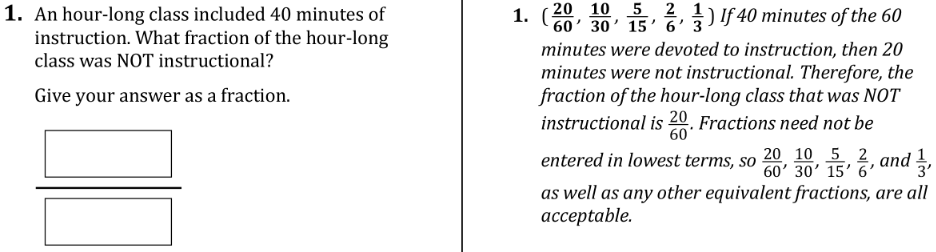 [Speaker Notes: Teacher’s Guide p. 389]
Quantitative Reasoning: Numeric Entry Anatomy Q2
204 • Quantitative Reasoning: Numeric Entry
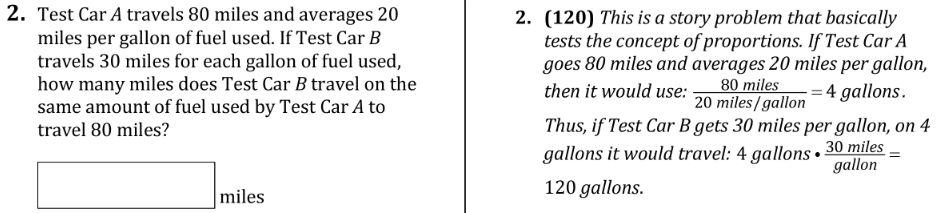 [Speaker Notes: Teacher’s Guide p. 389]
Quantitative Reasoning: Numeric Entry Anatomy Q3
204 • Quantitative Reasoning: Numeric Entry
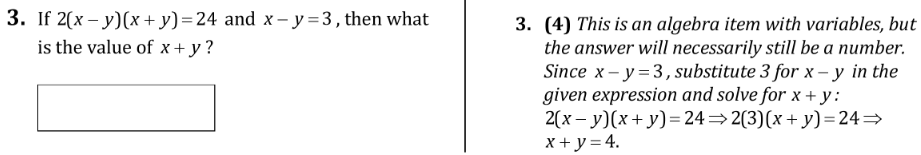 [Speaker Notes: Teacher’s Guide p. 389]
Quantitative Reasoning: Numeric Entry Anatomy Q4
205 • Quantitative Reasoning: Numeric Entry
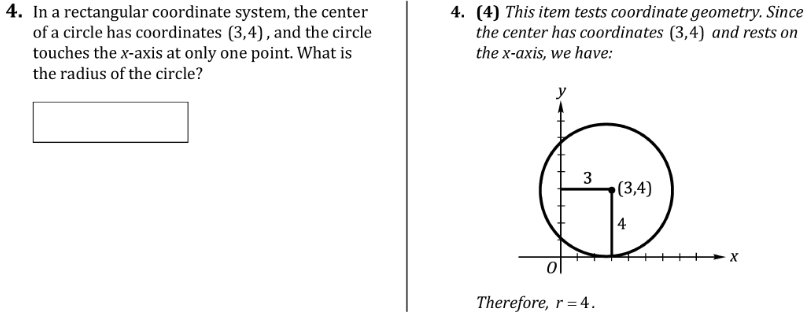 [Speaker Notes: Teacher’s Guide p. 390]
Quantitative Reasoning: Numeric Entry Pacing
206 • Quantitative Reasoning: Numeric Entry
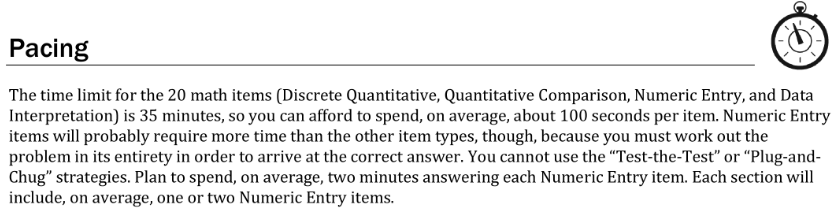 [Speaker Notes: Teacher’s Guide p. 391]
Quantitative Reasoning: Numeric Entry Pacing
206 • Quantitative Reasoning: Numeric Entry
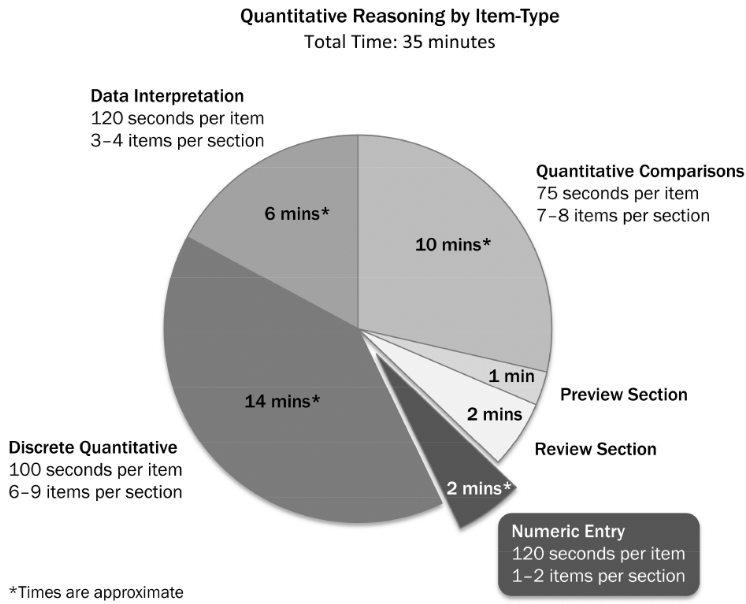 [Speaker Notes: Teacher’s Guide p. 391]
Quantitative Reasoning: Numeric Entry Time Trial Directions
207 • Quantitative Reasoning: Numeric Entry
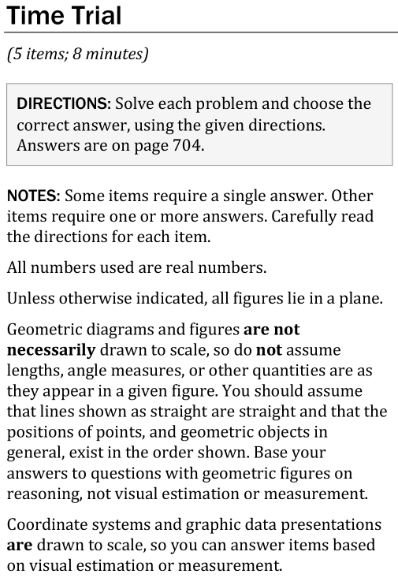 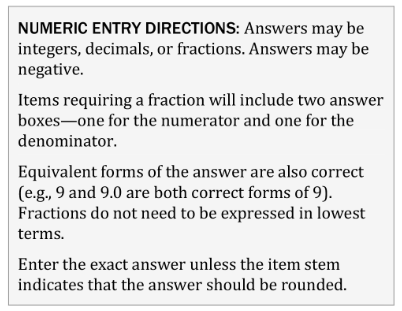 [Speaker Notes: Teacher’s Guide p. 392]
Quantitative Reasoning: Numeric Entry Time Trial Q1
207 • Quantitative Reasoning: Numeric Entry
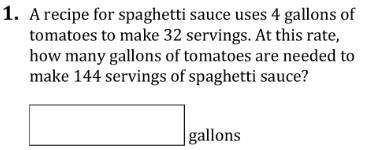 [Speaker Notes: Teacher’s Guide p. 392]
Quantitative Reasoning: Numeric Entry Time Trial Q2
207 • Quantitative Reasoning: Numeric Entry
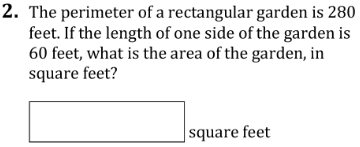 [Speaker Notes: Teacher’s Guide p. 393]
Quantitative Reasoning: Numeric Entry Time Trial Q3
207 • Quantitative Reasoning: Numeric Entry
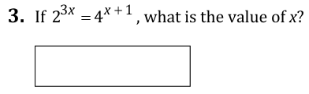 [Speaker Notes: Teacher’s Guide p. 393]
Quantitative Reasoning: Numeric Entry Time Trial Q4
207 • Quantitative Reasoning: Numeric Entry
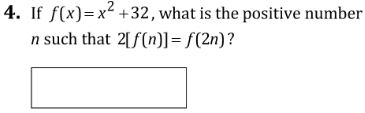 [Speaker Notes: Teacher’s Guide p. 393]
Quantitative Reasoning: Numeric Entry Time Trial Q5
207 • Quantitative Reasoning: Numeric Entry
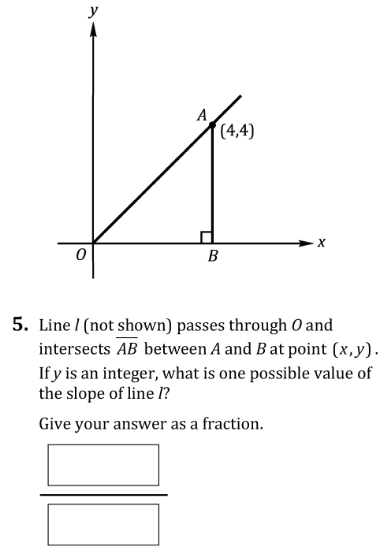 [Speaker Notes: Teacher’s Guide p. 393]
Quantitative Reasoning: Numeric Entry Game Plan
208 • Quantitative Reasoning: Numeric Entry
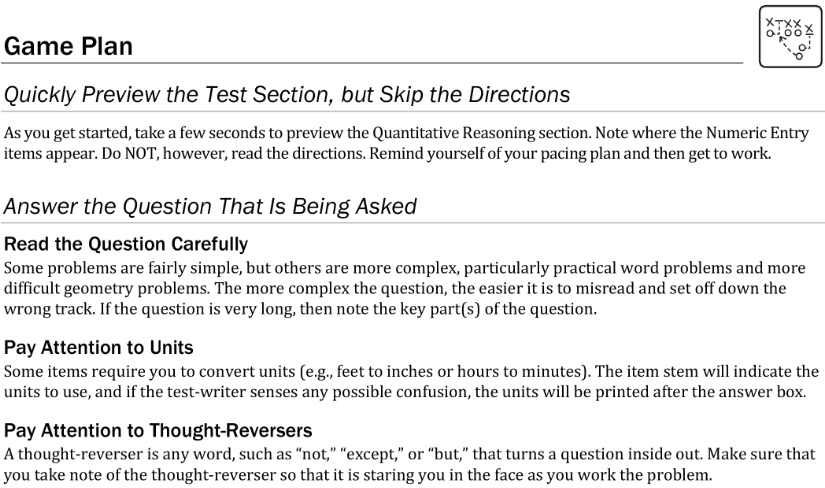 [Speaker Notes: Teacher’s Guide p. 394]
Quantitative Reasoning: Numeric Entry Game Plan
208 • Quantitative Reasoning: Numeric Entry
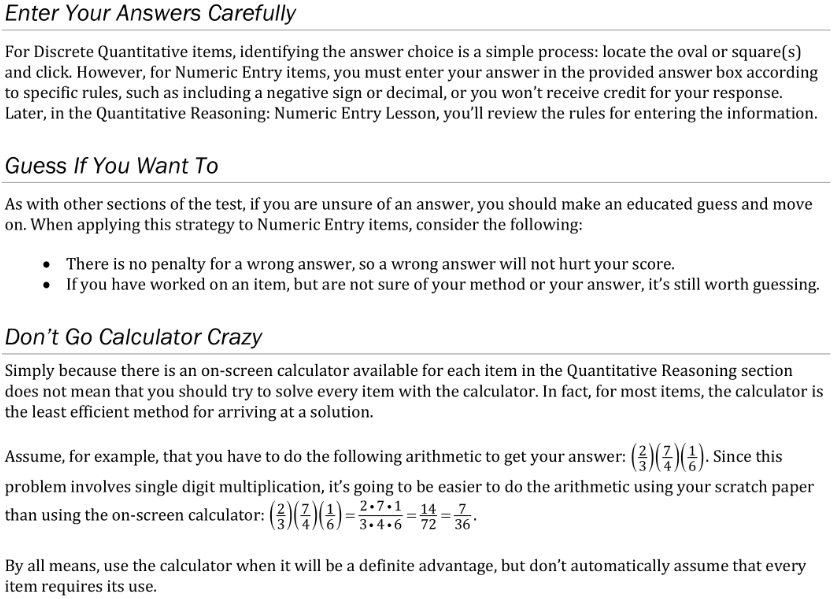 [Speaker Notes: Teacher’s Guide p. 394-395]
Quantitative Reasoning: Numeric Entry Lesson Directions
209 • Quantitative Reasoning: Numeric Entry
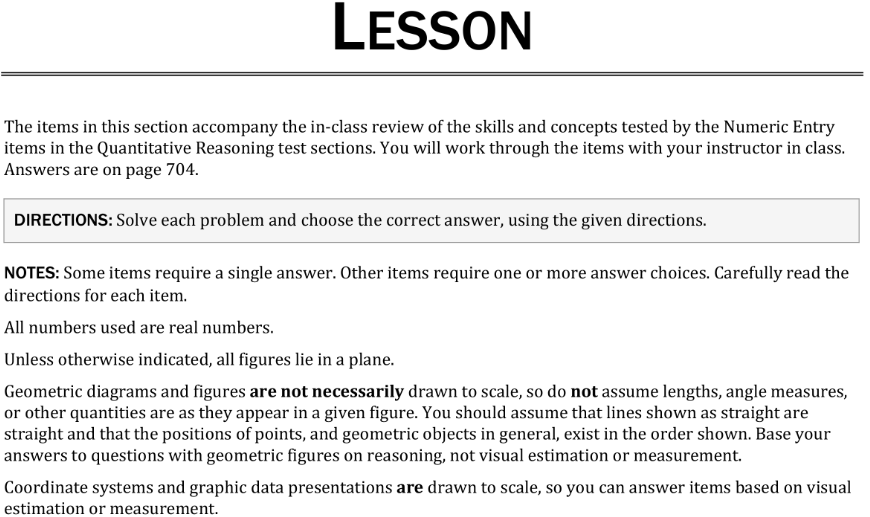 [Speaker Notes: Teacher’s Guide p. 397-398]
Quantitative Reasoning: Numeric Entry Lesson Directions
209 • Quantitative Reasoning: Numeric Entry
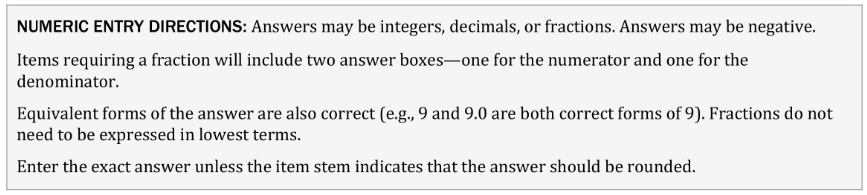 [Speaker Notes: Teacher’s Guide p. 398]
Quantitative Reasoning: Numeric Entry Lesson Q1
210 • Quantitative Reasoning: Numeric Entry
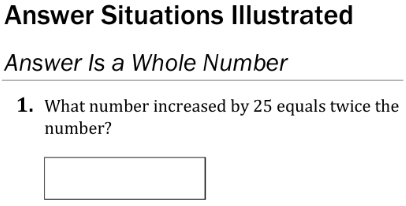 [Speaker Notes: Teacher’s Guide p. 398]
Quantitative Reasoning: Numeric Entry Lesson Q2
210 • Quantitative Reasoning: Numeric Entry
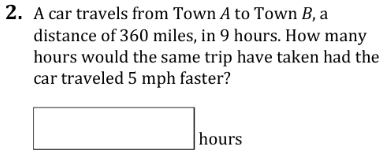 [Speaker Notes: Teacher’s Guide p. 399]
Quantitative Reasoning: Numeric Entry Lesson Q3
210 • Quantitative Reasoning: Numeric Entry
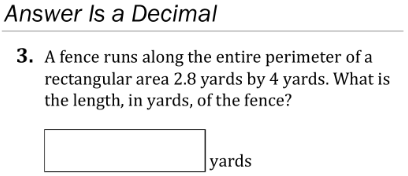 [Speaker Notes: Teacher’s Guide p. 399]
Quantitative Reasoning: Numeric Entry Lesson Q4
210 • Quantitative Reasoning: Numeric Entry
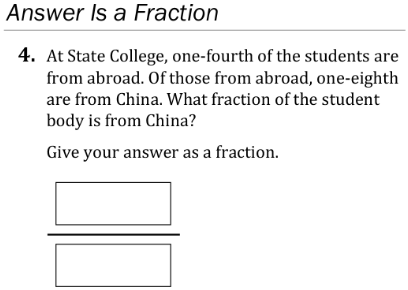 [Speaker Notes: Teacher’s Guide p. 399]
Quantitative Reasoning: Numeric Entry Lesson Q5
210 • Quantitative Reasoning: Numeric Entry
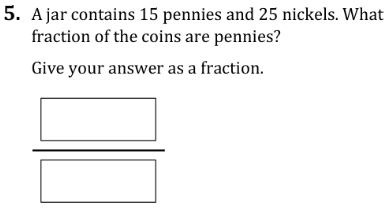 [Speaker Notes: Teacher’s Guide p. 399]
Quantitative Reasoning: Numeric Entry Lesson Q6
210 • Quantitative Reasoning: Numeric Entry
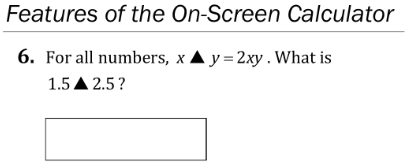 [Speaker Notes: Teacher’s Guide p. 400]
Quantitative Reasoning: Numeric Entry Lesson Q7
210 • Quantitative Reasoning: Numeric Entry
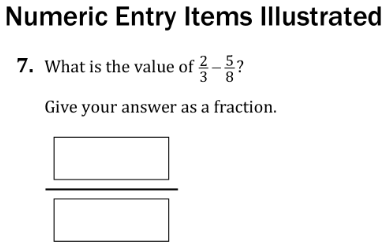 [Speaker Notes: Teacher’s Guide p. 400]
Quantitative Reasoning: Numeric Entry Lesson Q8
210 • Quantitative Reasoning: Numeric Entry
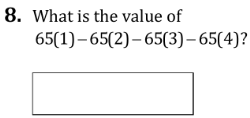 [Speaker Notes: Teacher’s Guide p. 400]
Quantitative Reasoning: Numeric Entry Lesson Q9
210 • Quantitative Reasoning: Numeric Entry
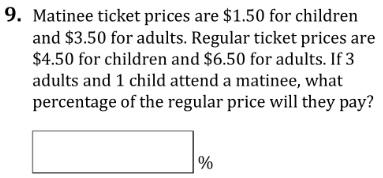 [Speaker Notes: Teacher’s Guide p. 401]
Quantitative Reasoning: Numeric Entry Lesson Q10
210 • Quantitative Reasoning: Numeric Entry
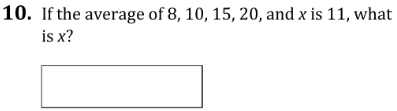 [Speaker Notes: Teacher’s Guide p. 401]
Quantitative Reasoning: Numeric Entry Lesson Q11
210 • Quantitative Reasoning: Numeric Entry
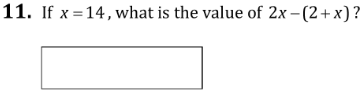 [Speaker Notes: Teacher’s Guide p. 401]
Quantitative Reasoning: Numeric Entry Lesson Q12
211 • Quantitative Reasoning: Numeric Entry
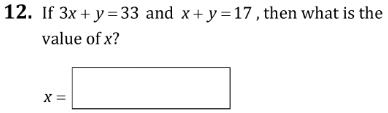 [Speaker Notes: Teacher’s Guide p. 401]
Quantitative Reasoning: Numeric Entry Lesson Q13
211 • Quantitative Reasoning: Numeric Entry
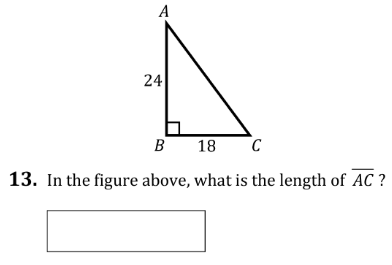 [Speaker Notes: Teacher’s Guide p. 401]
Quantitative Reasoning: Numeric Entry Lesson Q14
211 • Quantitative Reasoning: Numeric Entry
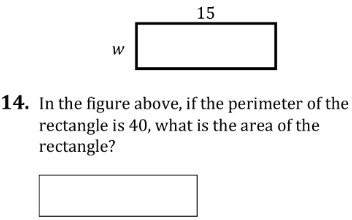 [Speaker Notes: Teacher’s Guide p. 402]
Quantitative Reasoning: Numeric Entry Lesson Q15
211 • Quantitative Reasoning: Numeric Entry
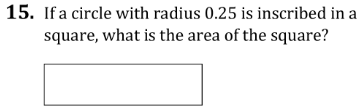 [Speaker Notes: Teacher’s Guide p. 402]
Quantitative Reasoning: Numeric Entry Lesson Q16
211 • Quantitative Reasoning: Numeric Entry
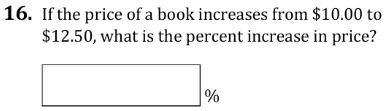 [Speaker Notes: Teacher’s Guide p. 402]
Quantitative Reasoning: Numeric Entry Lesson Q17
211 • Quantitative Reasoning: Numeric Entry
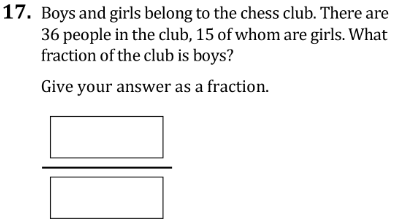 [Speaker Notes: Teacher’s Guide p. 402]
Quantitative Reasoning: Numeric Entry Lesson Q18
211 • Quantitative Reasoning: Numeric Entry
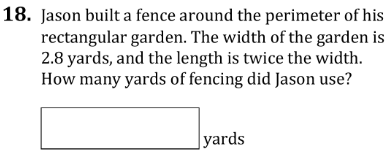 [Speaker Notes: Teacher’s Guide p. 402]
Quantitative Reasoning: Numeric Entry Lesson Q19
211 • Quantitative Reasoning: Numeric Entry
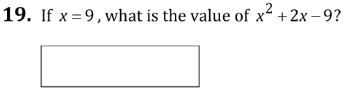 [Speaker Notes: Teacher’s Guide p. 402-403]
Quantitative Reasoning: Numeric Entry Lesson Q20
211 • Quantitative Reasoning: Numeric Entry
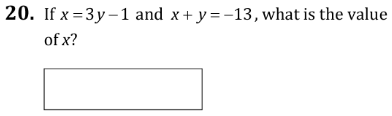 [Speaker Notes: Teacher’s Guide p. 403]
Quantitative Reasoning: Numeric Entry Lesson Q21
211 • Quantitative Reasoning: Numeric Entry
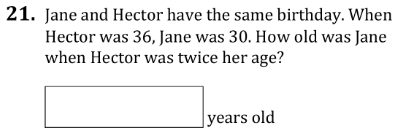 [Speaker Notes: Teacher’s Guide p. 403]
Quantitative Reasoning: Numeric Entry Lesson Q22
212 • Quantitative Reasoning: Numeric Entry
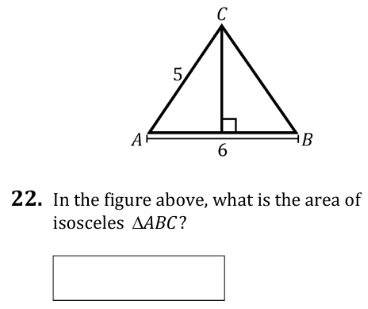 [Speaker Notes: Teacher’s Guide p. 403]
Quantitative Reasoning: Numeric Entry Lesson Q23
212 • Quantitative Reasoning: Numeric Entry
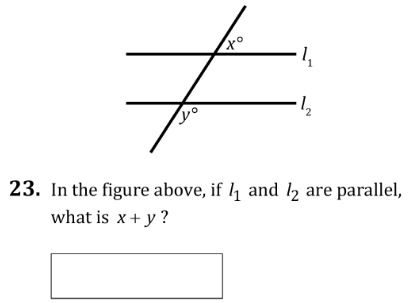 [Speaker Notes: Teacher’s Guide p. 403]
Quantitative Reasoning: Numeric Entry Lesson Q24
212 • Quantitative Reasoning: Numeric Entry
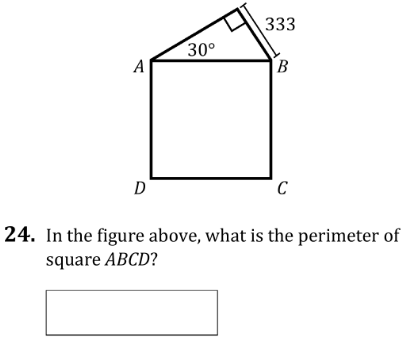 [Speaker Notes: Teacher’s Guide p. 404]
Quantitative Reasoning: Numeric Entry Lesson Q25
212 • Quantitative Reasoning: Numeric Entry
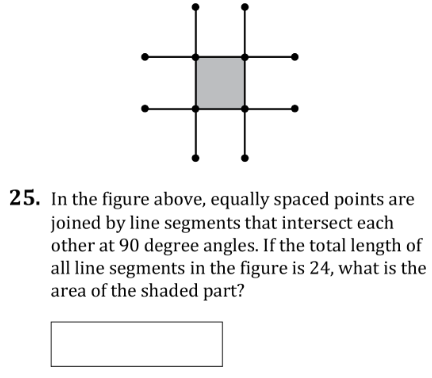 [Speaker Notes: Teacher’s Guide p. 404]
Quantitative Reasoning: Numeric Entry Lesson Q26
212 • Quantitative Reasoning: Numeric Entry
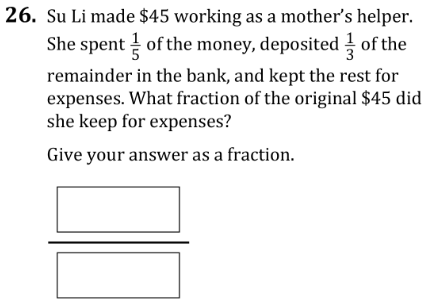 [Speaker Notes: Teacher’s Guide p. 404]
Quantitative Reasoning: Numeric Entry Lesson Q27
212 • Quantitative Reasoning: Numeric Entry
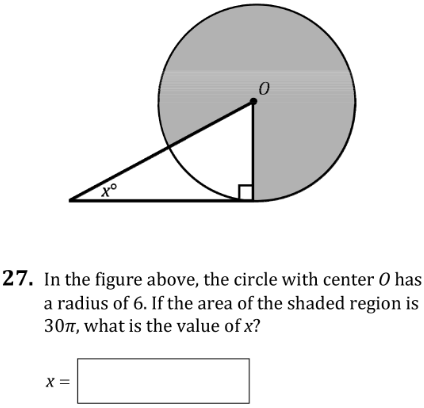 [Speaker Notes: Teacher’s Guide p. 405]
Quantitative Reasoning: Numeric Entry Lesson Q28
213 • Quantitative Reasoning: Numeric Entry
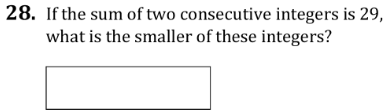 [Speaker Notes: Teacher’s Guide p. 405]
Quantitative Reasoning: Numeric Entry Lesson Q29
213 • Quantitative Reasoning: Numeric Entry
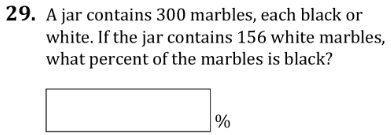 [Speaker Notes: Teacher’s Guide p. 405]
Quantitative Reasoning: Numeric Entry Lesson Q30
213 • Quantitative Reasoning: Numeric Entry
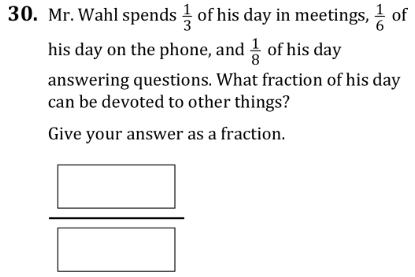 [Speaker Notes: Teacher’s Guide p. 405]
Quantitative Reasoning: Numeric Entry Lesson Q31
213 • Quantitative Reasoning: Numeric Entry
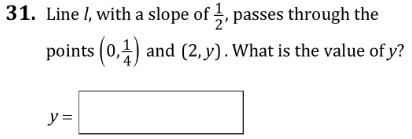 [Speaker Notes: Teacher’s Guide p. 405]
Quantitative Reasoning: Numeric Entry Lesson Q32
213 • Quantitative Reasoning: Numeric Entry
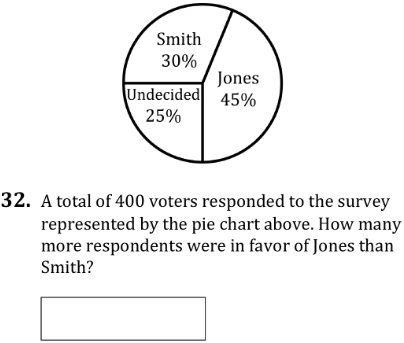 [Speaker Notes: Teacher’s Guide p. 406]
Quantitative Reasoning: Numeric Entry Lesson Q33
213 • Quantitative Reasoning: Numeric Entry
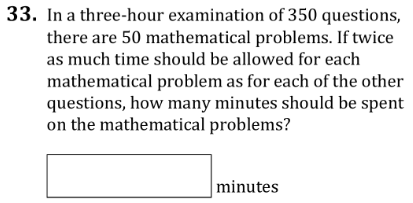 [Speaker Notes: Teacher’s Guide p. 406]
Quantitative Reasoning: Numeric Entry Lesson Q34
213 • Quantitative Reasoning: Numeric Entry
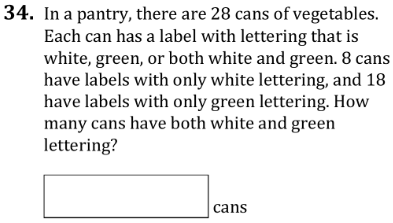 [Speaker Notes: Teacher’s Guide p. 406]
Quantitative Reasoning: Numeric Entry Lesson Q35
213 • Quantitative Reasoning: Numeric Entry
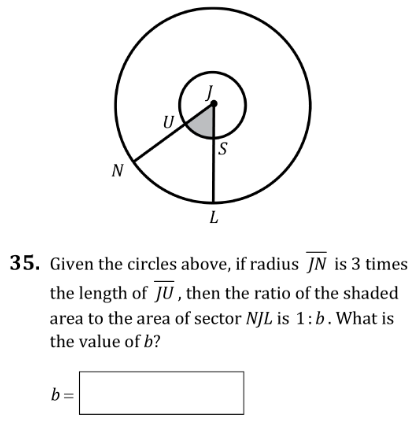 [Speaker Notes: Teacher’s Guide p. 407]
Quantitative Reasoning: Numeric Entry Quiz 1 Directions
217 • Quantitative Reasoning: Numeric Entry
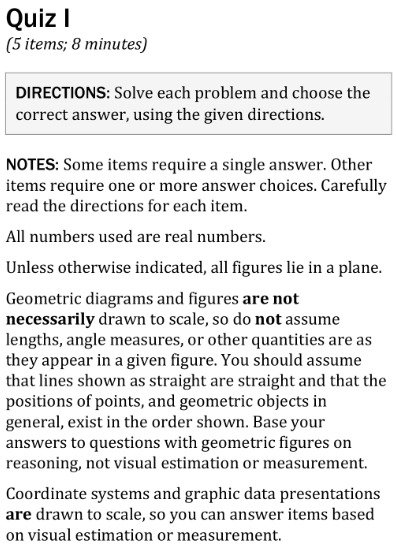 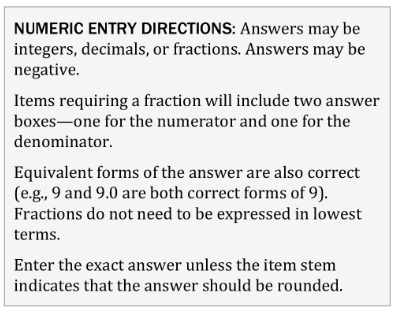 [Speaker Notes: Teacher’s Guide p. 413]
Quantitative Reasoning: Numeric Entry Quiz 1 Q1
217 • Quantitative Reasoning: Numeric Entry
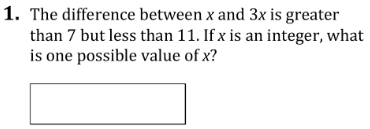 [Speaker Notes: Teacher’s Guide p. 413]
Quantitative Reasoning: Numeric Entry Quiz 1 Q2
217 • Quantitative Reasoning: Numeric Entry
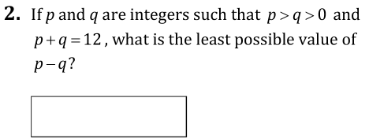 [Speaker Notes: Teacher’s Guide p. 413]
Quantitative Reasoning: Numeric Entry Quiz 1 Q3
217 • Quantitative Reasoning: Numeric Entry
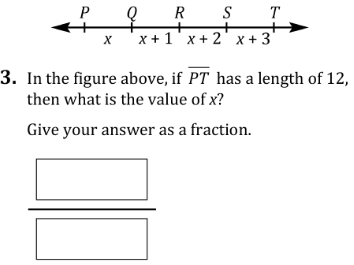 [Speaker Notes: Teacher’s Guide p. 413]
Quantitative Reasoning: Numeric Entry Quiz 1 Q4
217 • Quantitative Reasoning: Numeric Entry
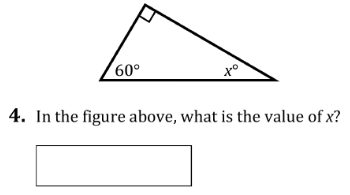 [Speaker Notes: Teacher’s Guide p. 413]
Quantitative Reasoning: Numeric Entry Quiz 1 Q5
218 • Quantitative Reasoning: Numeric Entry
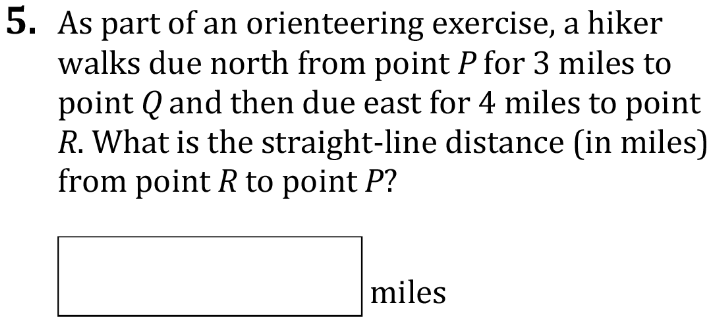 [Speaker Notes: Teacher’s Guide p. 414]
Quantitative Reasoning: Numeric Entry Quiz 2 Directions
219 • Quantitative Reasoning: Numeric Entry
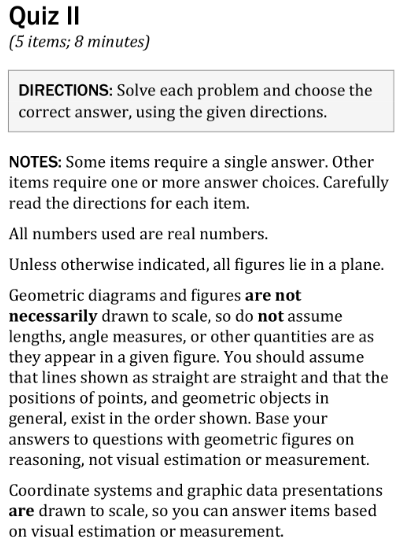 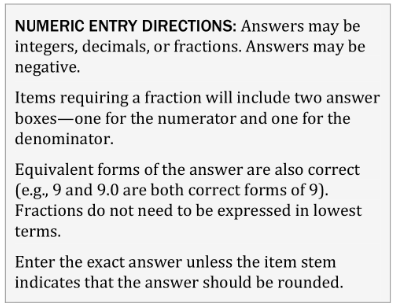 [Speaker Notes: Teacher’s Guide p. 415]
Quantitative Reasoning: Numeric Entry Quiz 2 Q1
219 • Quantitative Reasoning: Numeric Entry
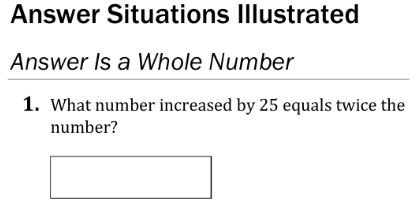 [Speaker Notes: Teacher’s Guide p. 415]
Quantitative Reasoning: Numeric Entry Quiz 2 Q2
219 • Quantitative Reasoning: Numeric Entry
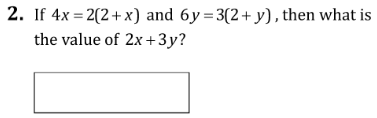 [Speaker Notes: Teacher’s Guide p. 415]
Quantitative Reasoning: Numeric Entry Quiz 2 Q3
219 • Quantitative Reasoning: Numeric Entry
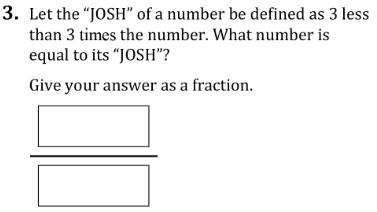 [Speaker Notes: Teacher’s Guide p. 415]
Quantitative Reasoning: Numeric Entry Quiz 2 Q4
219 • Quantitative Reasoning: Numeric Entry
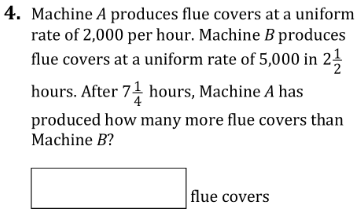 [Speaker Notes: Teacher’s Guide p. 415]
Quantitative Reasoning: Numeric Entry Quiz 2 Q5
220 • Quantitative Reasoning: Numeric Entry
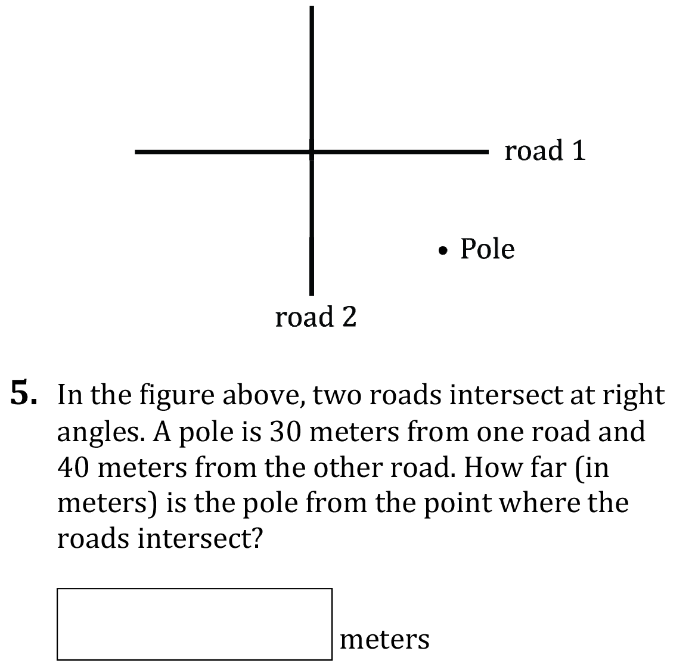 [Speaker Notes: Teacher’s Guide p. 416]
Quantitative Reasoning: Numeric Entry Quiz 3 Directions
221 • Quantitative Reasoning: Numeric Entry
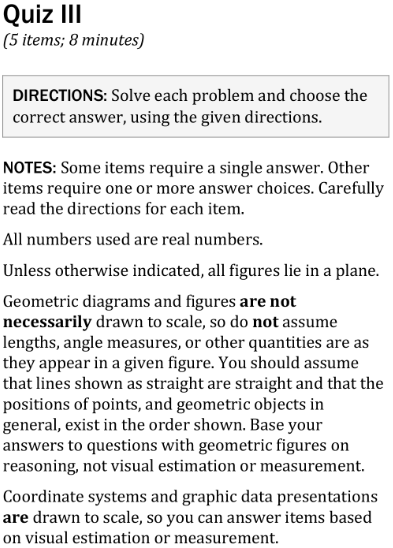 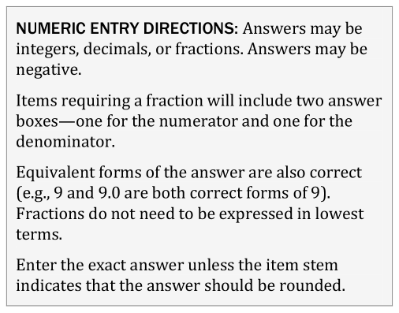 [Speaker Notes: Teacher’s Guide p. 417]
Quantitative Reasoning: Numeric Entry Quiz 3 Q1
221 • Quantitative Reasoning: Numeric Entry
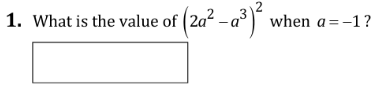 [Speaker Notes: Teacher’s Guide p. 417]
Quantitative Reasoning: Numeric Entry Quiz 3 Q2
221 • Quantitative Reasoning: Numeric Entry
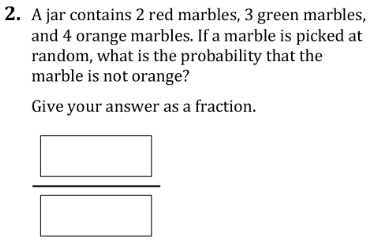 [Speaker Notes: Teacher’s Guide p. 417]
Quantitative Reasoning: Numeric Entry Quiz 3 Q3
221 • Quantitative Reasoning: Numeric Entry
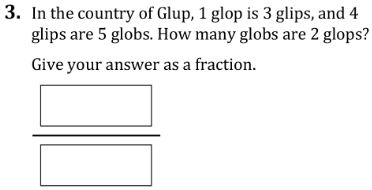 [Speaker Notes: Teacher’s Guide p. 417]
Quantitative Reasoning: Numeric Entry Quiz 3 Q4
221 • Quantitative Reasoning: Numeric Entry
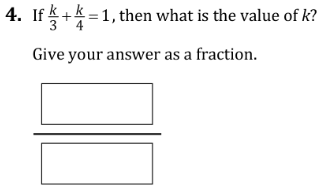 [Speaker Notes: Teacher’s Guide p. 417]
Quantitative Reasoning: Numeric Entry Quiz 3 Q5
221 • Quantitative Reasoning: Numeric Entry
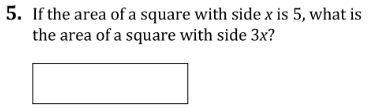 [Speaker Notes: Teacher’s Guide p. 417]
227 • Quantitative Reasoning: Comparisons
↖ Back to the Table of Contents
Quantitative Reasoning: Comparisons Test Mechanics
[Speaker Notes: Teacher’s Guide p. 423]
Quantitative Reasoning: Comparisons Test Mechanics
227 • Quantitative Reasoning: Comparisons
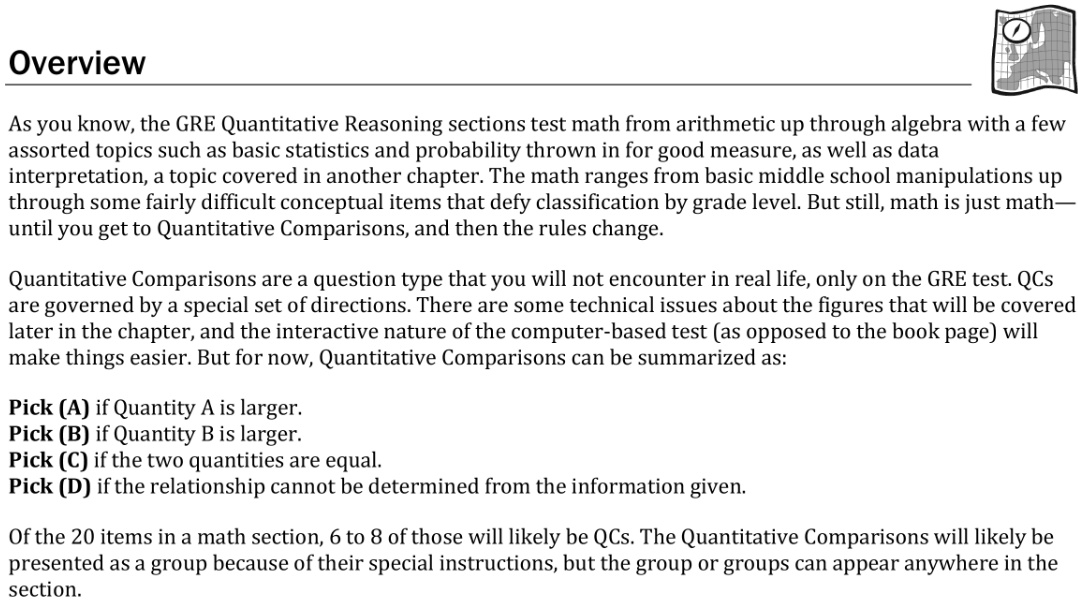 [Speaker Notes: Teacher’s Guide p. 423]
Quantitative Reasoning: Comparisons Anatomy Directions
228 • Quantitative Reasoning: Comparisons
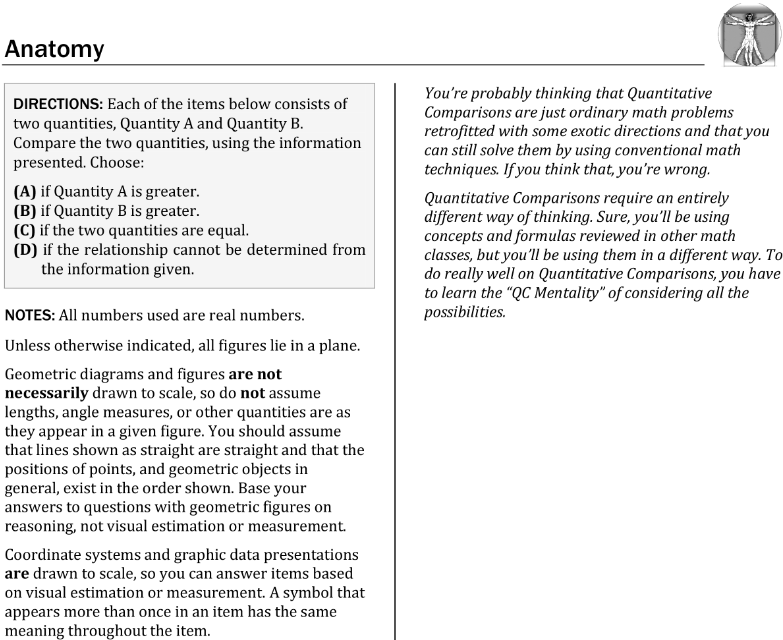 [Speaker Notes: Teacher’s Guide p. 424]
Quantitative Reasoning: Comparisons Anatomy Q1
228 • Quantitative Reasoning: Comparisons
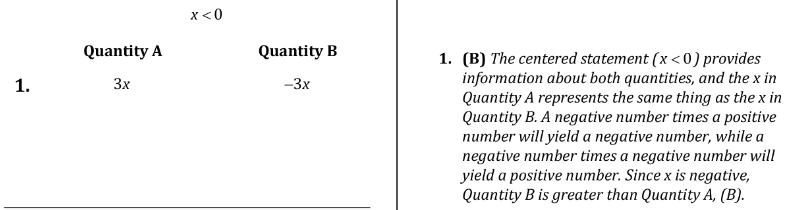 [Speaker Notes: Teacher’s Guide p. 424]
Quantitative Reasoning: Comparisons Anatomy Q2
228 • Quantitative Reasoning: Comparisons
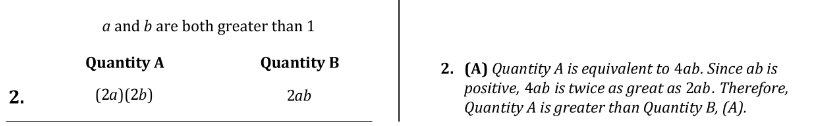 [Speaker Notes: Teacher’s Guide p. 424]
Quantitative Reasoning: Comparisons Anatomy Q3
229 • Quantitative Reasoning: Comparisons
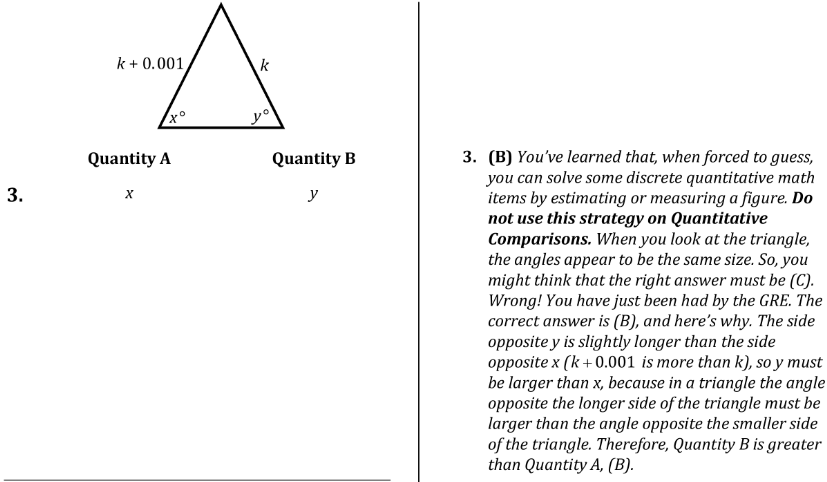 [Speaker Notes: Teacher’s Guide p. 425]
Quantitative Reasoning: Comparisons Anatomy Q4
229 • Quantitative Reasoning: Comparisons
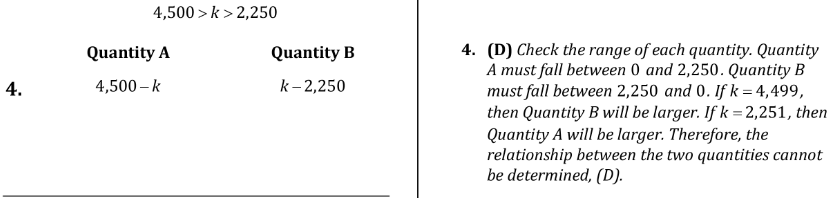 [Speaker Notes: Teacher’s Guide p. 426]
Quantitative Reasoning: Comparisons Anatomy Q5
229 • Quantitative Reasoning: Comparisons
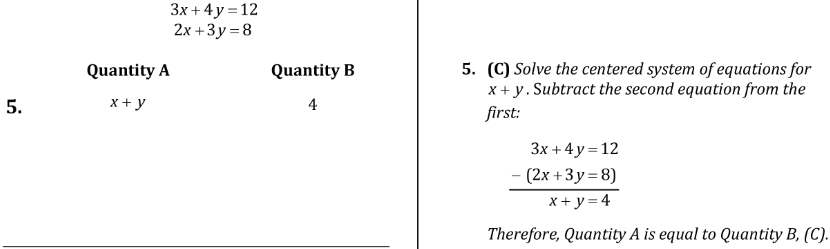 [Speaker Notes: Teacher’s Guide p. 426]
Quantitative Reasoning: Comparisons Pacing
230 • Quantitative Reasoning: Comparisons
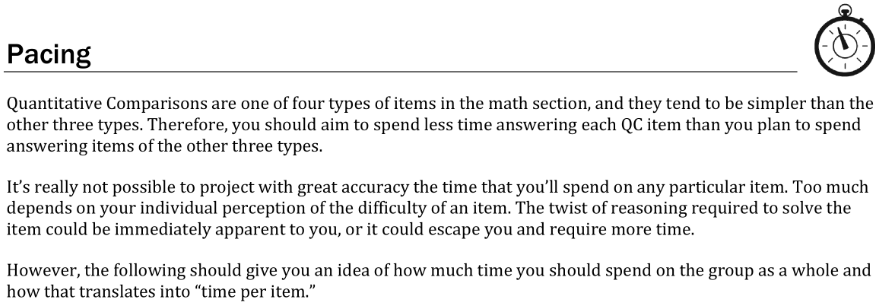 [Speaker Notes: Teacher’s Guide p. 427]
Quantitative Reasoning: Comparisons Pacing
230 • Quantitative Reasoning: Comparisons
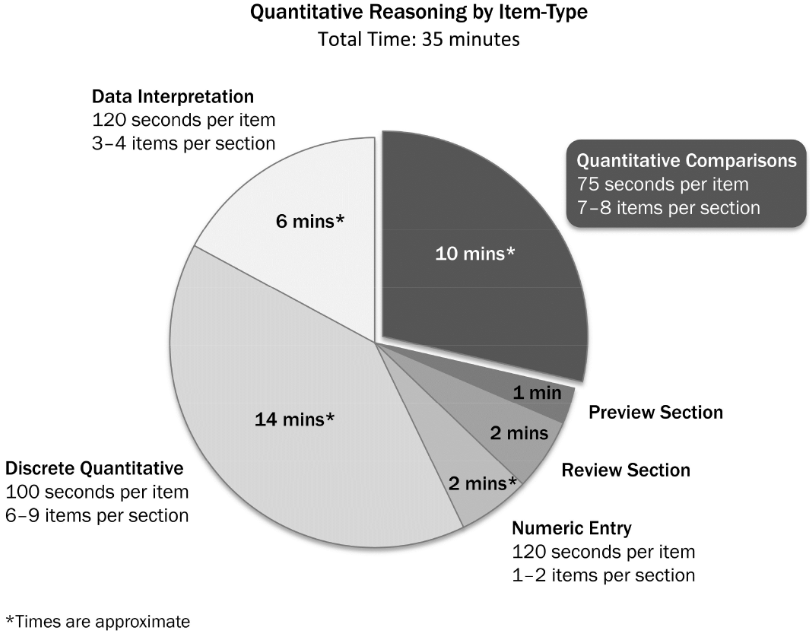 [Speaker Notes: Teacher’s Guide p. 427]
Quantitative Reasoning: Comparisons Time Trial Directions
231 • Quantitative Reasoning: Comparisons
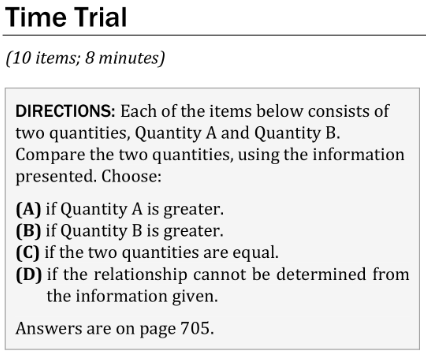 [Speaker Notes: Teacher’s Guide p. 428]
Quantitative Reasoning: Comparisons Time Trial Q1
231 • Quantitative Reasoning: Comparisons
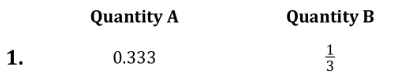 [Speaker Notes: Teacher’s Guide p. 428]
Quantitative Reasoning: Comparisons Time Trial Q2
231 • Quantitative Reasoning: Comparisons
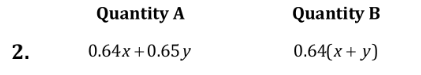 [Speaker Notes: Teacher’s Guide p. 428]
Quantitative Reasoning: Comparisons Time Trial Q3
231 • Quantitative Reasoning: Comparisons
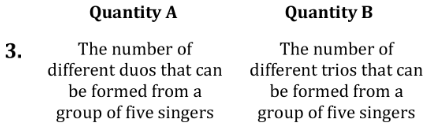 [Speaker Notes: Teacher’s Guide p. 428]
Quantitative Reasoning: Comparisons Time Trial Q4
231 • Quantitative Reasoning: Comparisons
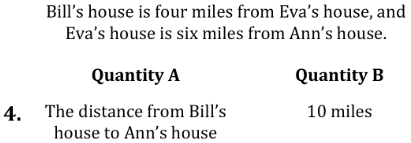 [Speaker Notes: Teacher’s Guide p. 428]
Quantitative Reasoning: Comparisons Time Trial Q5
231 • Quantitative Reasoning: Comparisons
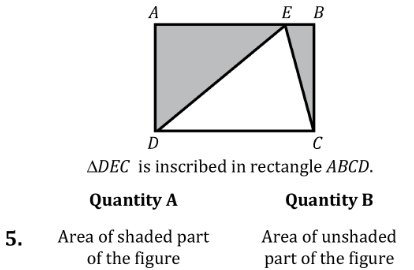 [Speaker Notes: Teacher’s Guide p. 429]
Quantitative Reasoning: Comparisons Time Trial Q6
231 • Quantitative Reasoning: Comparisons
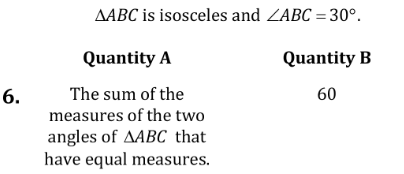 [Speaker Notes: Teacher’s Guide p. 429]
Quantitative Reasoning: Comparisons Time Trial Q7
231 • Quantitative Reasoning: Comparisons
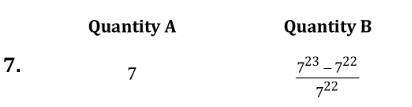 [Speaker Notes: Teacher’s Guide p. 429]
Quantitative Reasoning: Comparisons Time Trial Q8
231 • Quantitative Reasoning: Comparisons
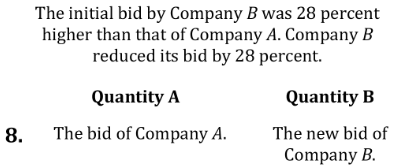 [Speaker Notes: Teacher’s Guide p. 429-430]
Quantitative Reasoning: Comparisons Time Trial Q9
231 • Quantitative Reasoning: Comparisons
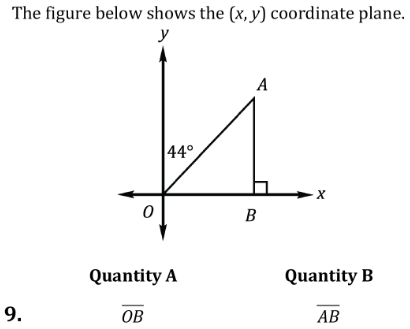 [Speaker Notes: Teacher’s Guide p. 430]
Quantitative Reasoning: Comparisons Time Trial Q10
231 • Quantitative Reasoning: Comparisons
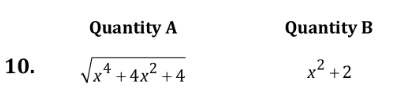 [Speaker Notes: Teacher’s Guide p. 430]
Quantitative Reasoning: Comparisons Game Plan
232 • Quantitative Reasoning: Comparisons
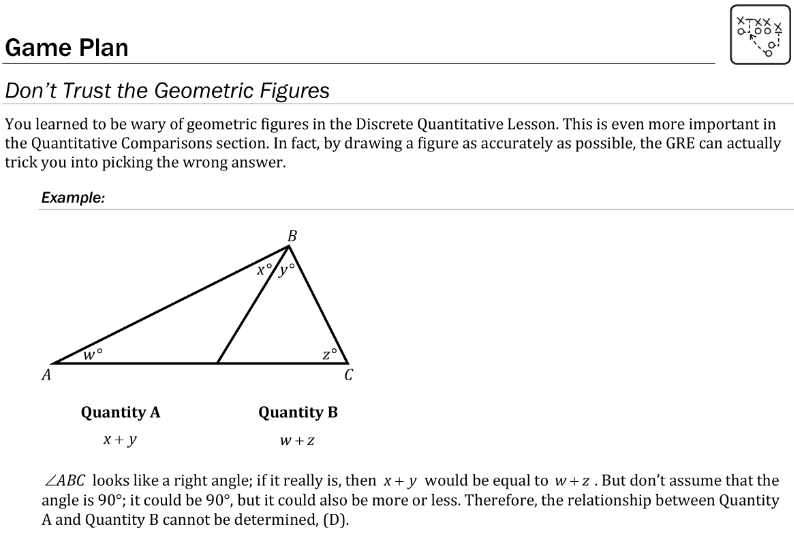 [Speaker Notes: Teacher’s Guide p. 431]
Quantitative Reasoning: Comparisons Game Plan
232 • Quantitative Reasoning: Comparisons
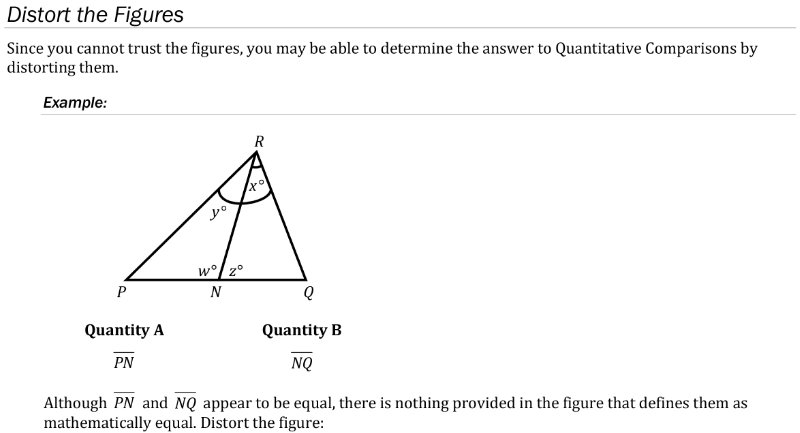 [Speaker Notes: Teacher’s Guide p. 431]
Quantitative Reasoning: Comparisons Game Plan
233 • Quantitative Reasoning: Comparisons
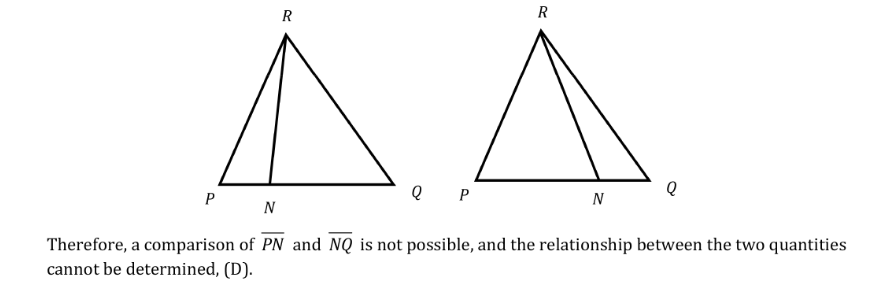 [Speaker Notes: Teacher’s Guide p. 432]
Quantitative Reasoning: Comparisons Game Plan
233 • Quantitative Reasoning: Comparisons
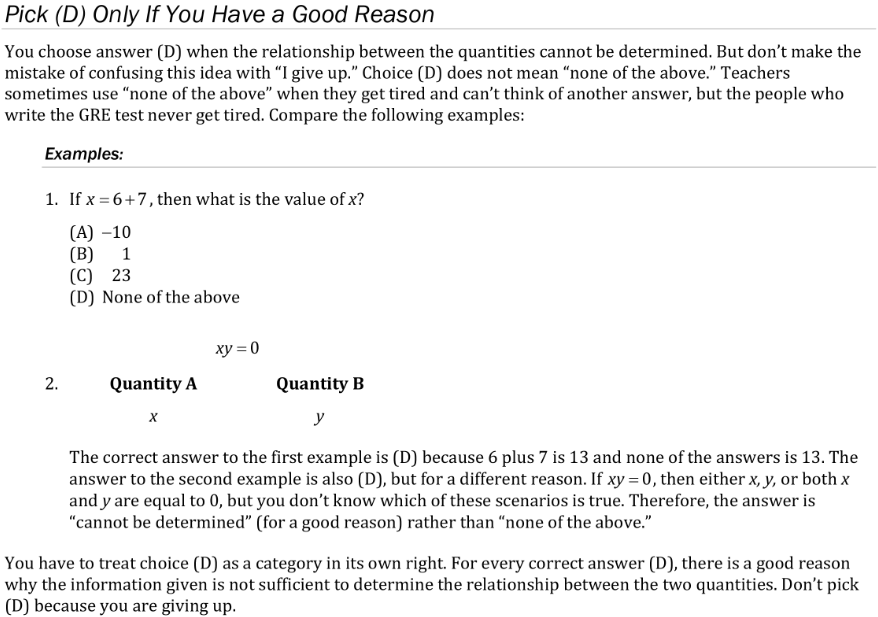 [Speaker Notes: Teacher’s Guide p. 432]
Quantitative Reasoning: Comparisons Game Plan
233-234 • Quantitative Reasoning: Comparisons
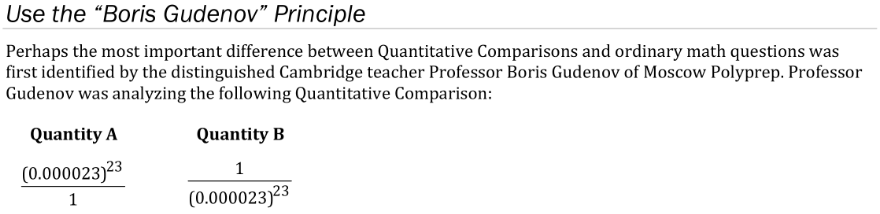 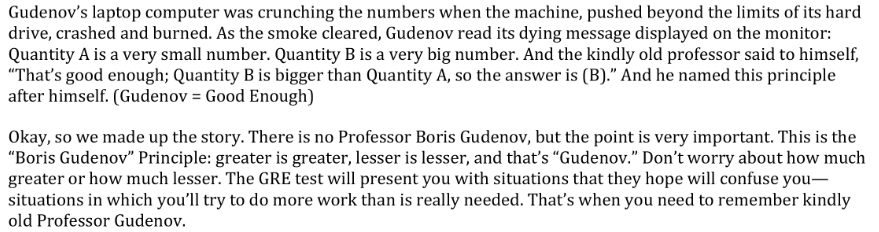 [Speaker Notes: Teacher’s Guide p. 433-434]
Quantitative Reasoning: Comparisons Game Plan
234 • Quantitative Reasoning: Comparisons
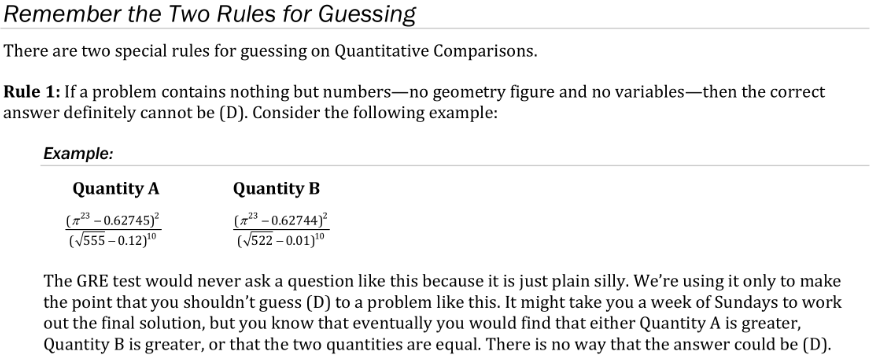 [Speaker Notes: Teacher’s Guide p. 434]
Quantitative Reasoning: Comparisons Game Plan
234 • Quantitative Reasoning: Comparisons
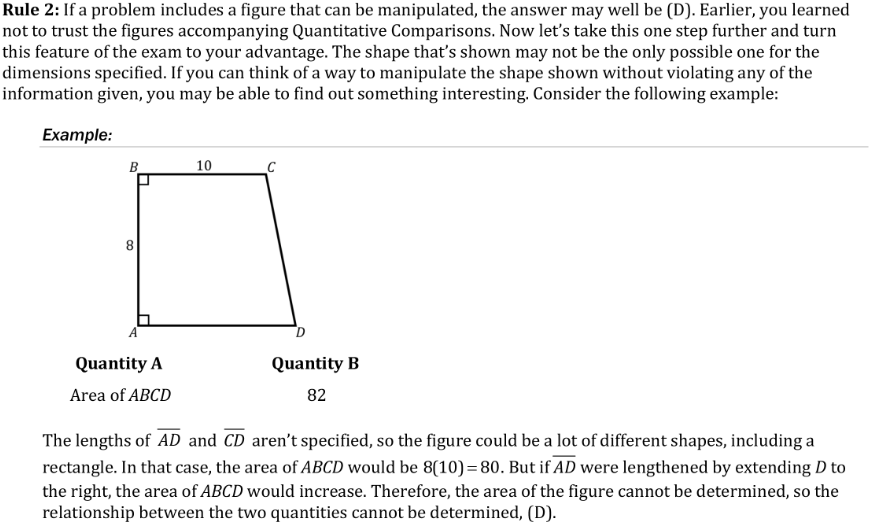 [Speaker Notes: Teacher’s Guide p. 435]
Quantitative Reasoning: Comparisons Lesson Directions
235 • Quantitative Reasoning: Comparisons
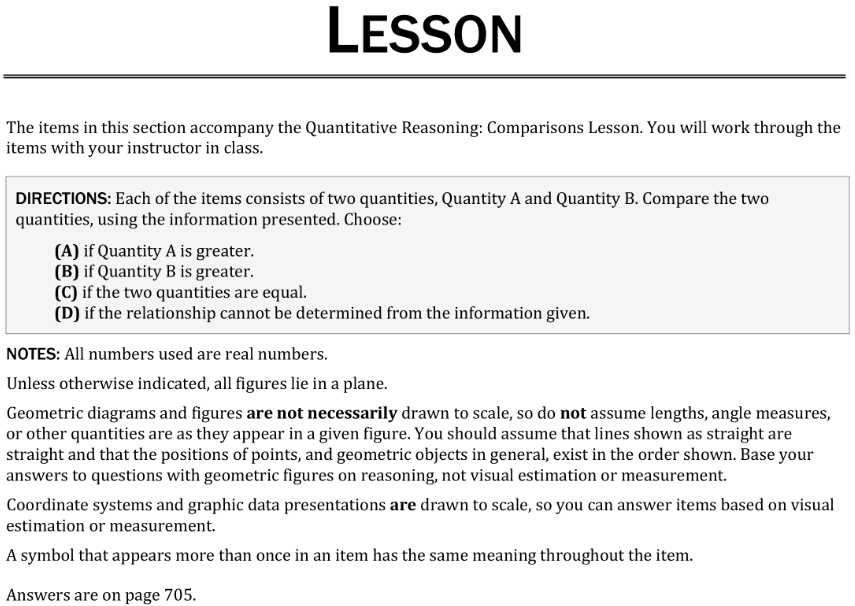 [Speaker Notes: Teacher’s Guide p. 437-438]
Quantitative Reasoning: Comparisons Lesson Q1
235 • Quantitative Reasoning: Comparisons
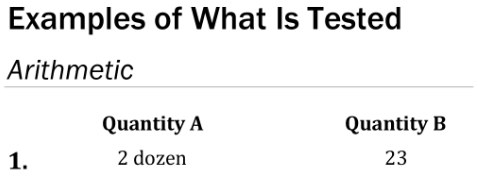 [Speaker Notes: Teacher’s Guide p. 438]
Quantitative Reasoning: Comparisons Lesson Q2
235 • Quantitative Reasoning: Comparisons
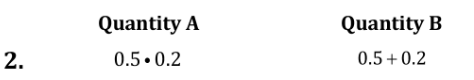 [Speaker Notes: Teacher’s Guide p. 438]
Quantitative Reasoning: Comparisons Lesson Q3
235 • Quantitative Reasoning: Comparisons
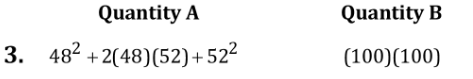 [Speaker Notes: Teacher’s Guide p. 438]
Quantitative Reasoning: Comparisons Lesson Q4
235 • Quantitative Reasoning: Comparisons
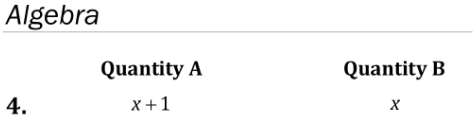 [Speaker Notes: Teacher’s Guide p. 439]
Quantitative Reasoning: Comparisons Lesson Q5
235 • Quantitative Reasoning: Comparisons
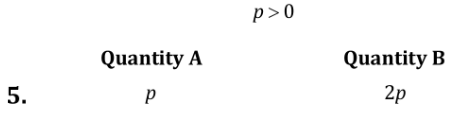 [Speaker Notes: Teacher’s Guide p. 439]
Quantitative Reasoning: Comparisons Lesson Q6
235 • Quantitative Reasoning: Comparisons
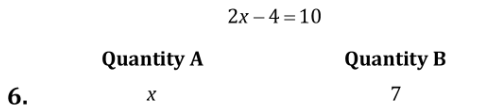 [Speaker Notes: Teacher’s Guide p. 439]
Quantitative Reasoning: Comparisons Lesson Q7
235 • Quantitative Reasoning: Comparisons
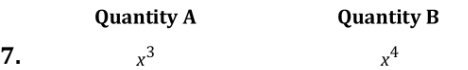 [Speaker Notes: Teacher’s Guide p. 439]
Quantitative Reasoning: Comparisons Lesson Directions
236 • Quantitative Reasoning: Comparisons
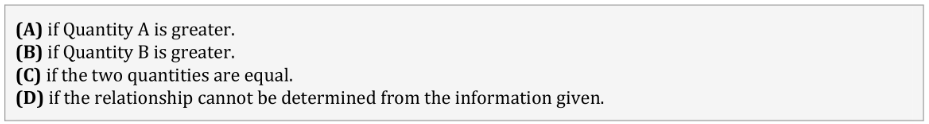 [Speaker Notes: Teacher’s Guide p. 438]
Quantitative Reasoning: Comparisons Lesson Q8
236 • Quantitative Reasoning: Comparisons
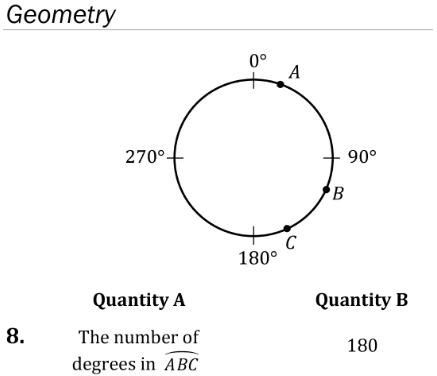 [Speaker Notes: Teacher’s Guide p. 439]
Quantitative Reasoning: Comparisons Lesson Q9
236 • Quantitative Reasoning: Comparisons
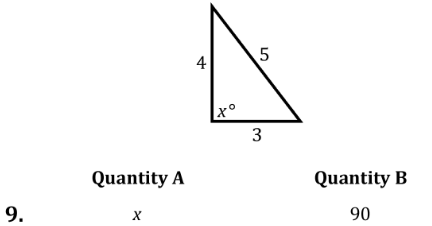 [Speaker Notes: Teacher’s Guide p. 440]
Quantitative Reasoning: Comparisons Lesson Q10
236 • Quantitative Reasoning: Comparisons
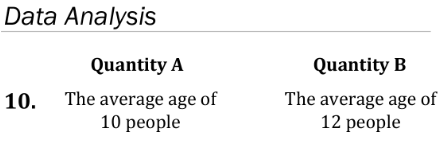 [Speaker Notes: Teacher’s Guide p. 440]
Quantitative Reasoning: Comparisons Lesson Q11
236 • Quantitative Reasoning: Comparisons
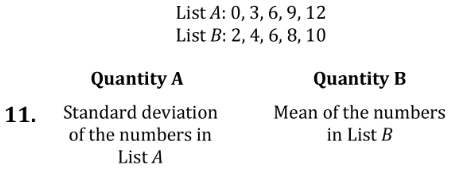 [Speaker Notes: Teacher’s Guide p. 440]
Quantitative Reasoning: Comparisons Lesson Q12
236 • Quantitative Reasoning: Comparisons
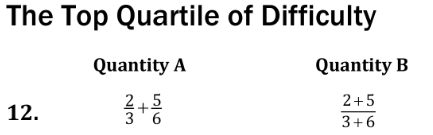 [Speaker Notes: Teacher’s Guide p. 440-441]
Quantitative Reasoning: Comparisons Lesson Q13
236 • Quantitative Reasoning: Comparisons
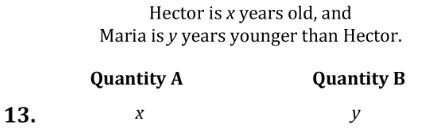 [Speaker Notes: Teacher’s Guide p. 441]
Quantitative Reasoning: Comparisons Lesson Q14
236 • Quantitative Reasoning: Comparisons
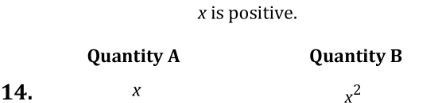 [Speaker Notes: Teacher’s Guide p. 441]
Quantitative Reasoning: Comparisons Lesson Q17
237 • Quantitative Reasoning: Comparisons
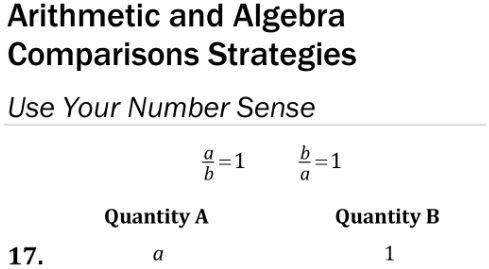 [Speaker Notes: Teacher’s Guide p. 442]
Quantitative Reasoning: Comparisons Lesson Q18
237 • Quantitative Reasoning: Comparisons
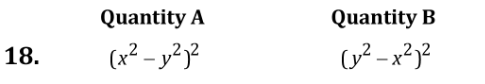 [Speaker Notes: Teacher’s Guide p. 442]
Quantitative Reasoning: Comparisons Lesson Q19
237 • Quantitative Reasoning: Comparisons
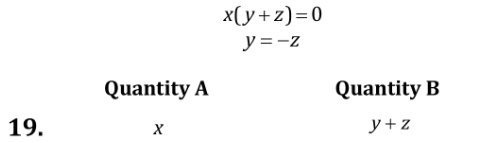 [Speaker Notes: Teacher’s Guide p. 442]
Quantitative Reasoning: Comparisons Lesson Q20
237 • Quantitative Reasoning: Comparisons
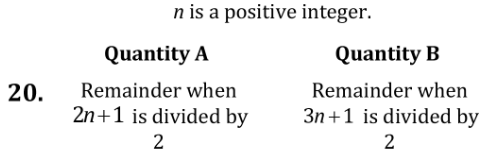 [Speaker Notes: Teacher’s Guide p. 442]
Quantitative Reasoning: Comparisons Lesson Q21
237 • Quantitative Reasoning: Comparisons
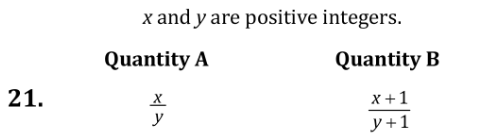 [Speaker Notes: Teacher’s Guide p. 443]
Quantitative Reasoning: Comparisons Lesson Q22
237 • Quantitative Reasoning: Comparisons
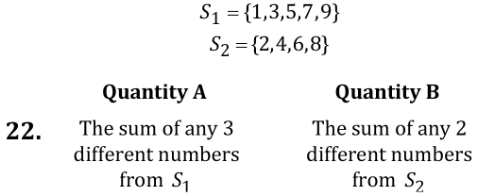 [Speaker Notes: Teacher’s Guide p. 443]
Quantitative Reasoning: Comparisons Lesson Q23
237 • Quantitative Reasoning: Comparisons
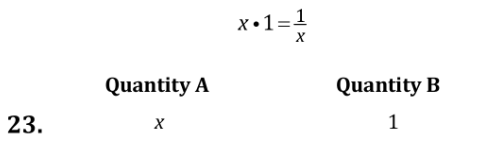 [Speaker Notes: Teacher’s Guide p. 443]
Quantitative Reasoning: Comparisons Lesson Q24
237 • Quantitative Reasoning: Comparisons
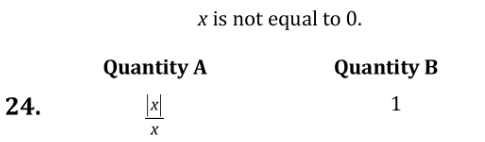 [Speaker Notes: Teacher’s Guide p. 443]
Quantitative Reasoning: Comparisons Lesson Q25
237 • Quantitative Reasoning: Comparisons
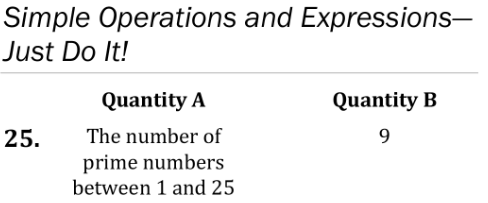 [Speaker Notes: Teacher’s Guide p. 444]
Quantitative Reasoning: Comparisons Lesson Q26
237 • Quantitative Reasoning: Comparisons
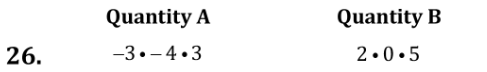 [Speaker Notes: Teacher’s Guide p. 444]
Quantitative Reasoning: Comparisons Lesson Q27
237 • Quantitative Reasoning: Comparisons
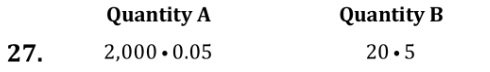 [Speaker Notes: Teacher’s Guide p. 444]
Quantitative Reasoning: Comparisons Lesson Q28
237 • Quantitative Reasoning: Comparisons
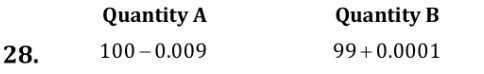 [Speaker Notes: Teacher’s Guide p. 444]
Quantitative Reasoning: Comparisons Lesson Q29
237 • Quantitative Reasoning: Comparisons
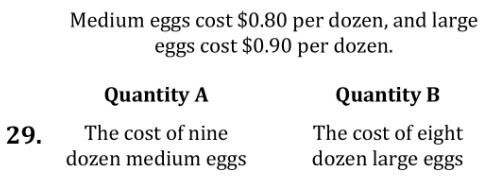 [Speaker Notes: Teacher’s Guide p. 444]
Quantitative Reasoning: Comparisons Lesson Directions
238 • Quantitative Reasoning: Comparisons
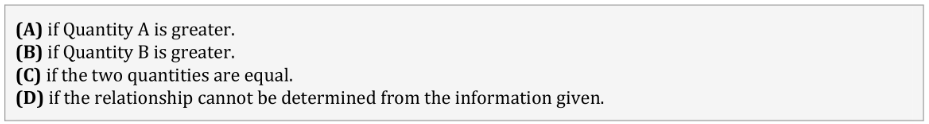 [Speaker Notes: Teacher’s Guide p. 438]
Quantitative Reasoning: Comparisons Lesson Q30
238 • Quantitative Reasoning: Comparisons
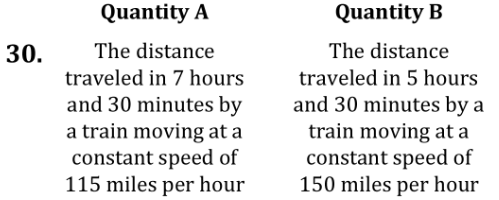 [Speaker Notes: Teacher’s Guide p. 444]
Quantitative Reasoning: Comparisons Lesson Q31
238 • Quantitative Reasoning: Comparisons
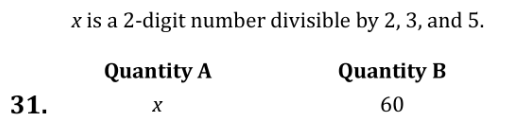 [Speaker Notes: Teacher’s Guide p. 445]
Quantitative Reasoning: Comparisons Lesson Q32
238 • Quantitative Reasoning: Comparisons
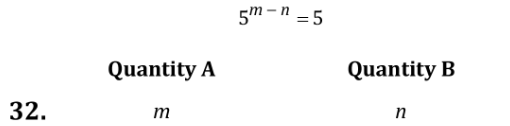 [Speaker Notes: Teacher’s Guide p. 445]
Quantitative Reasoning: Comparisons Lesson Q33
238 • Quantitative Reasoning: Comparisons
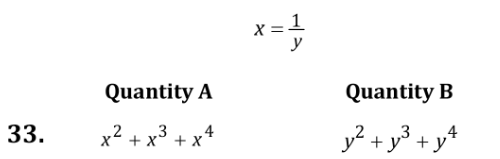 [Speaker Notes: Teacher’s Guide p. 445]
Quantitative Reasoning: Comparisons Lesson Q34
238 • Quantitative Reasoning: Comparisons
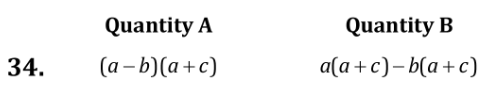 [Speaker Notes: Teacher’s Guide p. 445]
Quantitative Reasoning: Comparisons Lesson Q35
238 • Quantitative Reasoning: Comparisons
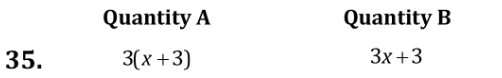 [Speaker Notes: Teacher’s Guide p. 445]
Quantitative Reasoning: Comparisons Lesson Q36
238 • Quantitative Reasoning: Comparisons
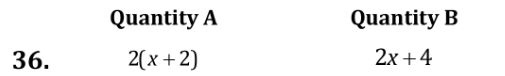 [Speaker Notes: Teacher’s Guide p. 445]
Quantitative Reasoning: Comparisons Lesson Q37
238 • Quantitative Reasoning: Comparisons
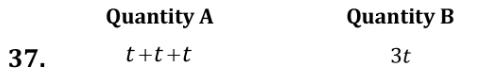 [Speaker Notes: Teacher’s Guide p. 446]
Quantitative Reasoning: Comparisons Lesson Q38
238 • Quantitative Reasoning: Comparisons
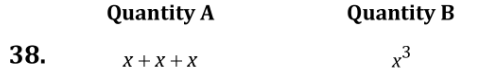 [Speaker Notes: Teacher’s Guide p. 446]
Quantitative Reasoning: Comparisons Lesson Q39
238 • Quantitative Reasoning: Comparisons
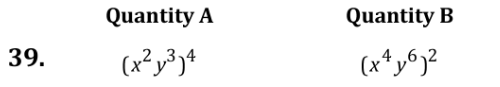 [Speaker Notes: Teacher’s Guide p. 446]
Quantitative Reasoning: Comparisons Lesson Q40
238 • Quantitative Reasoning: Comparisons
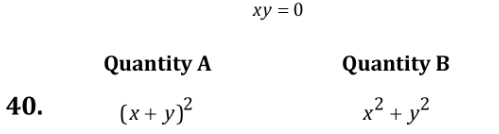 [Speaker Notes: Teacher’s Guide p. 446]
Quantitative Reasoning: Comparisons Lesson Q41
238 • Quantitative Reasoning: Comparisons
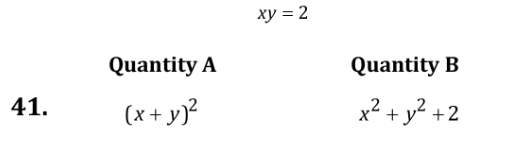 [Speaker Notes: Teacher’s Guide p. 446]
Quantitative Reasoning: Comparisons Lesson Q42
238 • Quantitative Reasoning: Comparisons
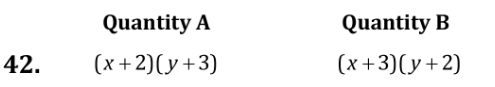 [Speaker Notes: Teacher’s Guide p. 446]
Quantitative Reasoning: Comparisons Lesson Q43
238 • Quantitative Reasoning: Comparisons
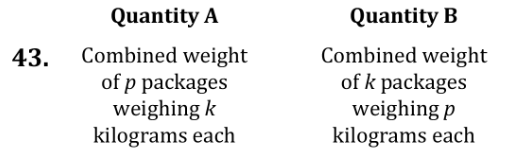 [Speaker Notes: Teacher’s Guide p. 447]
Quantitative Reasoning: Comparisons Lesson Q44
238 • Quantitative Reasoning: Comparisons
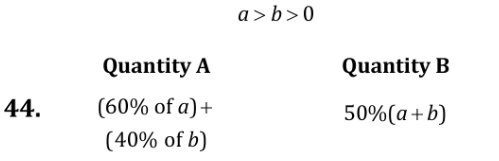 [Speaker Notes: Teacher’s Guide p. 447]
Quantitative Reasoning: Comparisons Lesson Directions
239 • Quantitative Reasoning: Comparisons
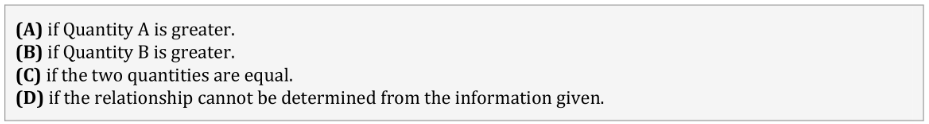 [Speaker Notes: Teacher’s Guide p. 438]
Quantitative Reasoning: Comparisons Lesson Q45
239 • Quantitative Reasoning: Comparisons
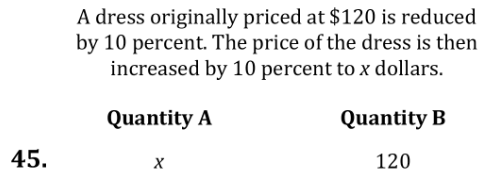 [Speaker Notes: Teacher’s Guide p. 447]
Quantitative Reasoning: Comparisons Lesson Q56
240 • Quantitative Reasoning: Comparisons
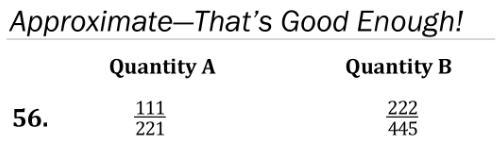 [Speaker Notes: Teacher’s Guide p. 450]
Quantitative Reasoning: Comparisons Lesson Q57
240 • Quantitative Reasoning: Comparisons
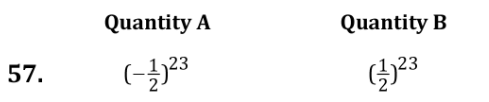 [Speaker Notes: Teacher’s Guide p. 450]
Quantitative Reasoning: Comparisons Lesson Q58
240 • Quantitative Reasoning: Comparisons
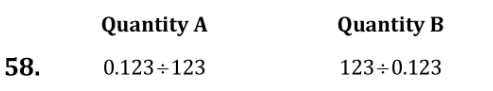 [Speaker Notes: Teacher’s Guide p. 450]
Quantitative Reasoning: Comparisons Lesson Q59
240 • Quantitative Reasoning: Comparisons
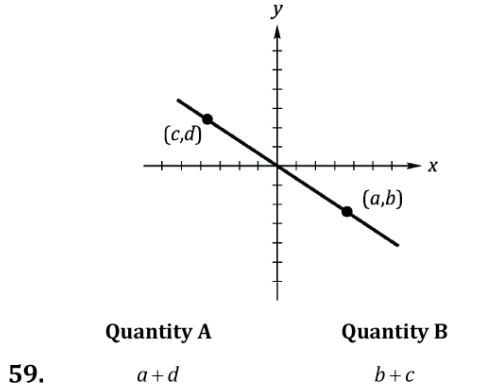 [Speaker Notes: Teacher’s Guide p. 450]
Quantitative Reasoning: Comparisons Lesson Q60
240 • Quantitative Reasoning: Comparisons
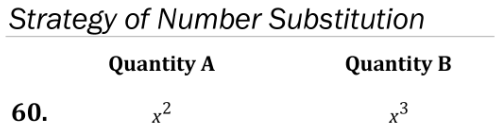 [Speaker Notes: Teacher’s Guide p. 451]
Quantitative Reasoning: Comparisons Lesson Q61
240 • Quantitative Reasoning: Comparisons
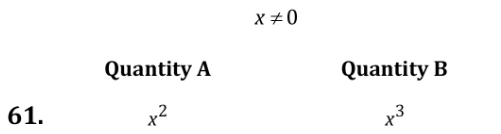 [Speaker Notes: Teacher’s Guide p. 451]
Quantitative Reasoning: Comparisons Lesson Q62
240 • Quantitative Reasoning: Comparisons
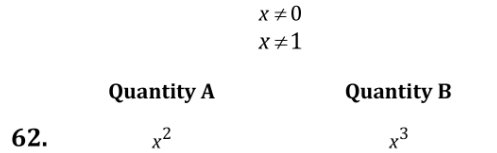 [Speaker Notes: Teacher’s Guide p. 451]
Quantitative Reasoning: Comparisons Lesson Q63
240 • Quantitative Reasoning: Comparisons
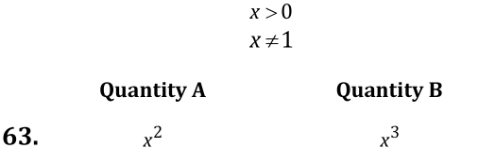 [Speaker Notes: Teacher’s Guide p. 451]
Quantitative Reasoning: Comparisons Lesson Q64
240 • Quantitative Reasoning: Comparisons
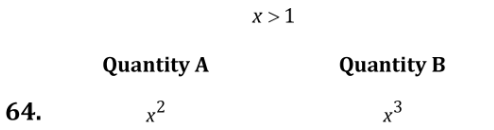 [Speaker Notes: Teacher’s Guide p. 451]
Quantitative Reasoning: Comparisons Lesson Q65
240 • Quantitative Reasoning: Comparisons
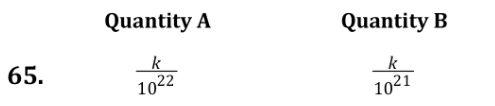 [Speaker Notes: Teacher’s Guide p. 452]
Quantitative Reasoning: Comparisons Lesson Q66
240 • Quantitative Reasoning: Comparisons
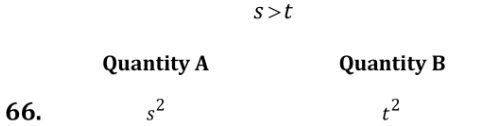 [Speaker Notes: Teacher’s Guide p. 452]
Quantitative Reasoning: Comparisons Lesson Directions
241 • Quantitative Reasoning: Comparisons
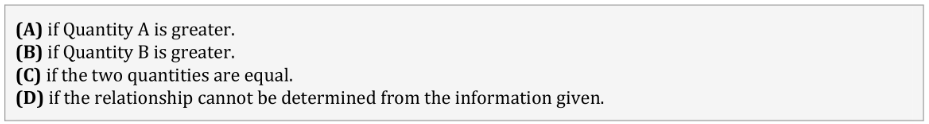 [Speaker Notes: Teacher’s Guide p. 438]
Quantitative Reasoning: Comparisons Lesson Q67
241 • Quantitative Reasoning: Comparisons
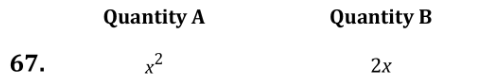 [Speaker Notes: Teacher’s Guide p. 452]
Quantitative Reasoning: Comparisons Lesson Q68
241 • Quantitative Reasoning: Comparisons
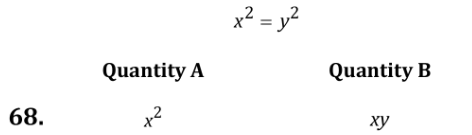 [Speaker Notes: Teacher’s Guide p. 452]
Quantitative Reasoning: Comparisons Lesson Q69
241 • Quantitative Reasoning: Comparisons
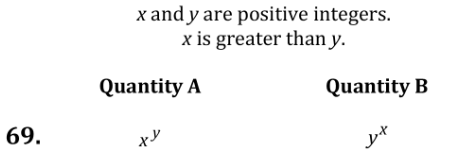 [Speaker Notes: Teacher’s Guide p. 453]
Quantitative Reasoning: Comparisons Lesson Q70
241 • Quantitative Reasoning: Comparisons
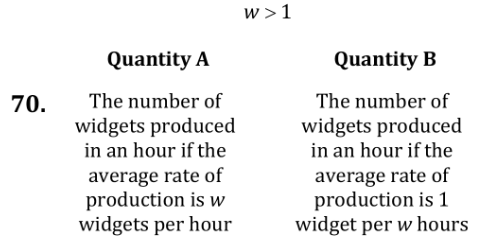 [Speaker Notes: Teacher’s Guide p. 453]
Quantitative Reasoning: Comparisons Lesson Q71
241 • Quantitative Reasoning: Comparisons
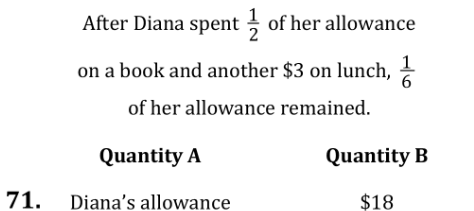 [Speaker Notes: Teacher’s Guide p. 453]
Quantitative Reasoning: Comparisons Lesson Q72
241 • Quantitative Reasoning: Comparisons
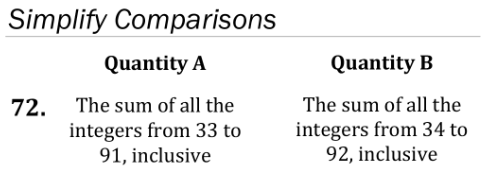 [Speaker Notes: Teacher’s Guide p. 454]
Quantitative Reasoning: Comparisons Lesson Q73
241 • Quantitative Reasoning: Comparisons
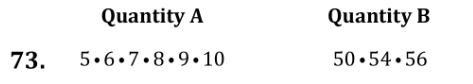 [Speaker Notes: Teacher’s Guide p. 454]
Quantitative Reasoning: Comparisons Lesson Q74
241 • Quantitative Reasoning: Comparisons
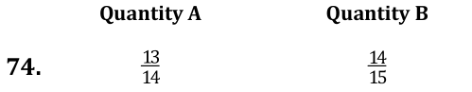 [Speaker Notes: Teacher’s Guide p. 454]
Quantitative Reasoning: Comparisons Lesson Q75
241 • Quantitative Reasoning: Comparisons
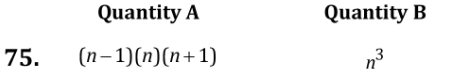 [Speaker Notes: Teacher’s Guide p. 454]
Quantitative Reasoning: Comparisons Lesson Q76
241 • Quantitative Reasoning: Comparisons
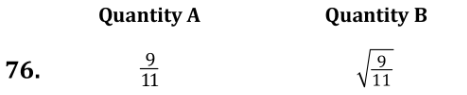 [Speaker Notes: Teacher’s Guide p. 455]
Quantitative Reasoning: Comparisons Lesson Q77
241 • Quantitative Reasoning: Comparisons
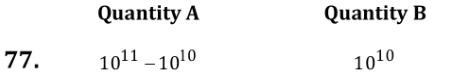 [Speaker Notes: Teacher’s Guide p. 455]
Quantitative Reasoning: Comparisons Lesson Q78
241 • Quantitative Reasoning: Comparisons
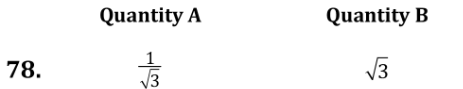 [Speaker Notes: Teacher’s Guide p. 455]
Quantitative Reasoning: Comparisons Lesson Q79
241 • Quantitative Reasoning: Comparisons
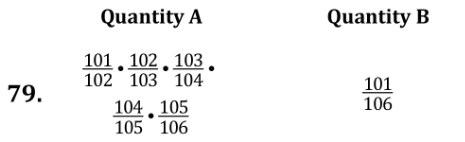 [Speaker Notes: Teacher’s Guide p. 455]
Quantitative Reasoning: Comparisons Lesson Q80
241 • Quantitative Reasoning: Comparisons
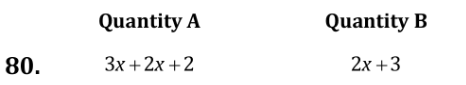 [Speaker Notes: Teacher’s Guide p. 455]
Quantitative Reasoning: Comparisons Lesson Q81
241 • Quantitative Reasoning: Comparisons
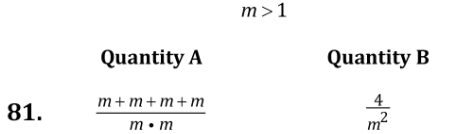 [Speaker Notes: Teacher’s Guide p. 455]
Quantitative Reasoning: Comparisons Lesson Directions
242 • Quantitative Reasoning: Comparisons
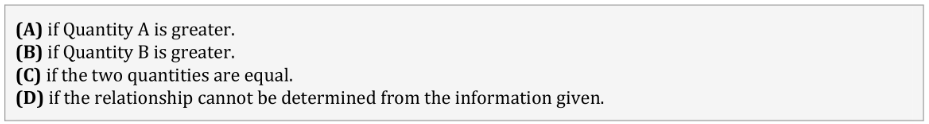 [Speaker Notes: Teacher’s Guide p. 438]
Quantitative Reasoning: Comparisons Lesson Q82
242 • Quantitative Reasoning: Comparisons
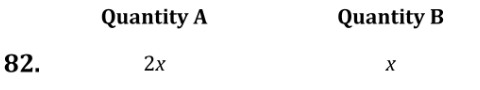 [Speaker Notes: Teacher’s Guide p. 456]
Quantitative Reasoning: Comparisons Lesson Q83
242 • Quantitative Reasoning: Comparisons
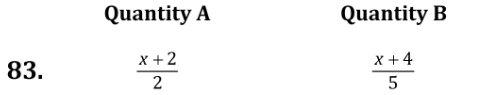 [Speaker Notes: Teacher’s Guide p. 456]
Quantitative Reasoning: Comparisons Lesson Q84
242 • Quantitative Reasoning: Comparisons
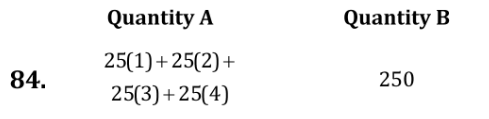 [Speaker Notes: Teacher’s Guide p. 456]
Quantitative Reasoning: Comparisons Lesson Q85
242 • Quantitative Reasoning: Comparisons
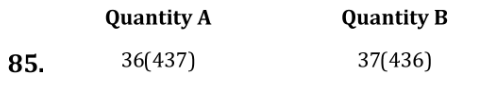 [Speaker Notes: Teacher’s Guide p. 457]
Quantitative Reasoning: Comparisons Lesson Q86
242 • Quantitative Reasoning: Comparisons
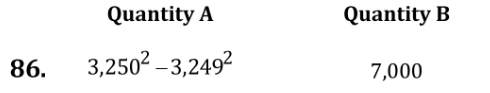 [Speaker Notes: Teacher’s Guide p. 457]
Quantitative Reasoning: Comparisons Lesson Q91
242 • Quantitative Reasoning: Comparisons
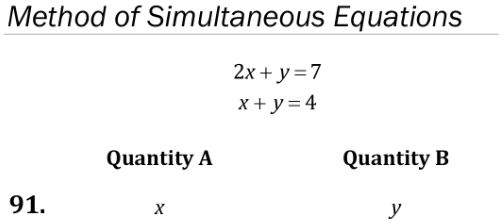 [Speaker Notes: Teacher’s Guide p. 458]
Quantitative Reasoning: Comparisons Lesson Q92
242 • Quantitative Reasoning: Comparisons
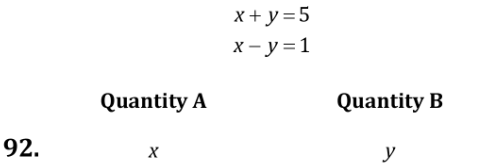 [Speaker Notes: Teacher’s Guide p. 458]
Quantitative Reasoning: Comparisons Lesson Q93
242 • Quantitative Reasoning: Comparisons
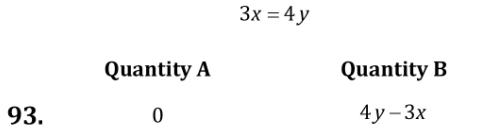 [Speaker Notes: Teacher’s Guide p. 458]
Quantitative Reasoning: Comparisons Lesson Q94
242 • Quantitative Reasoning: Comparisons
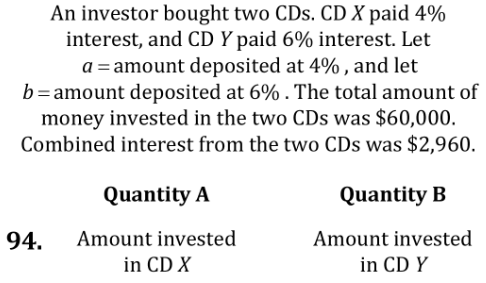 [Speaker Notes: Teacher’s Guide p. 459]
Quantitative Reasoning: Comparisons Lesson Q95
242 • Quantitative Reasoning: Comparisons
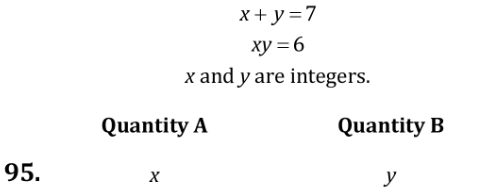 [Speaker Notes: Teacher’s Guide p. 459]
Quantitative Reasoning: Comparisons Lesson Directions
243 • Quantitative Reasoning: Comparisons
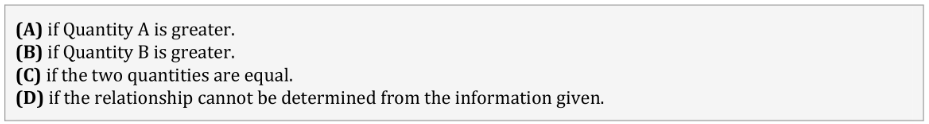 [Speaker Notes: Teacher’s Guide p. 438]
Quantitative Reasoning: Comparisons Lesson Q96
243 • Quantitative Reasoning: Comparisons
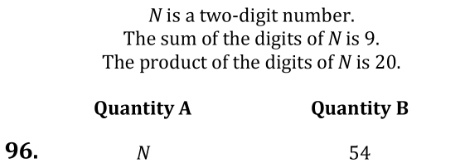 [Speaker Notes: Teacher’s Guide p. 459]
Quantitative Reasoning: Comparisons Lesson Q97
243 • Quantitative Reasoning: Comparisons
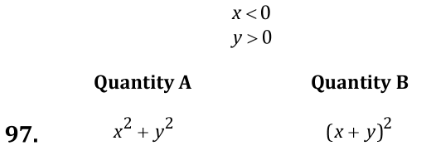 [Speaker Notes: Teacher’s Guide p. 460]
Quantitative Reasoning: Comparisons Lesson Q98
243 • Quantitative Reasoning: Comparisons
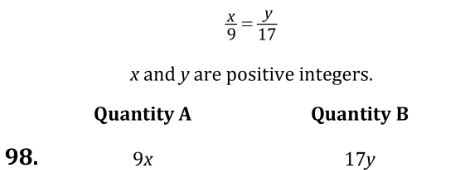 [Speaker Notes: Teacher’s Guide p. 460]
Quantitative Reasoning: Comparisons Lesson Q99
243 • Quantitative Reasoning: Comparisons
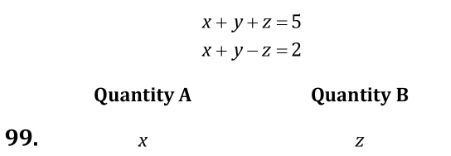 [Speaker Notes: Teacher’s Guide p. 460]
Quantitative Reasoning: Comparisons Lesson Q100
243 • Quantitative Reasoning: Comparisons
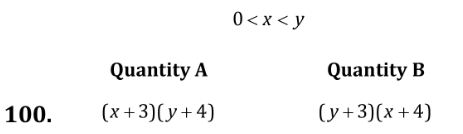 [Speaker Notes: Teacher’s Guide p. 460]
Quantitative Reasoning: Comparisons Lesson Q101
243 • Quantitative Reasoning: Comparisons
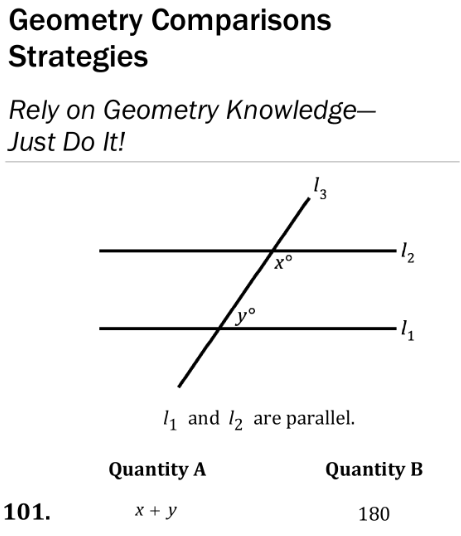 [Speaker Notes: Teacher’s Guide p. 461]
Quantitative Reasoning: Comparisons Lesson Q102
243 • Quantitative Reasoning: Comparisons
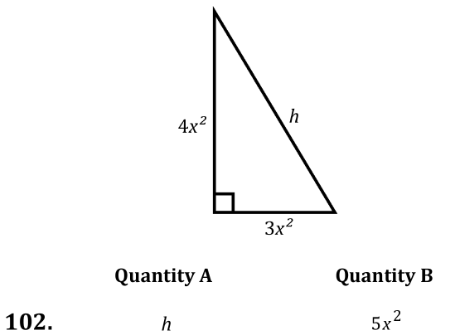 [Speaker Notes: Teacher’s Guide p. 461]
Quantitative Reasoning: Comparisons Lesson Directions
244 • Quantitative Reasoning: Comparisons
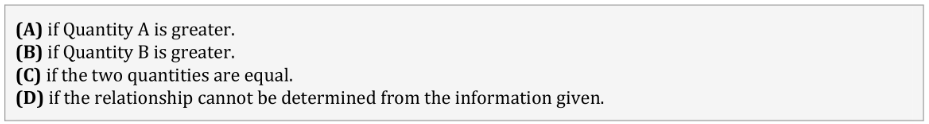 [Speaker Notes: Teacher’s Guide p. 438]
Quantitative Reasoning: Comparisons Lesson Q103
244 • Quantitative Reasoning: Comparisons
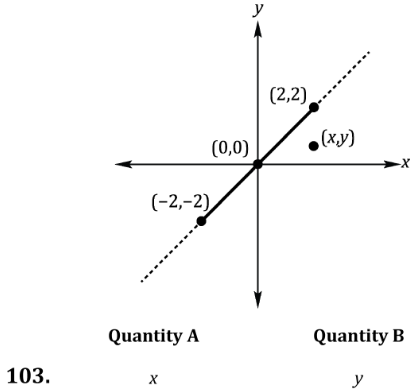 [Speaker Notes: Teacher’s Guide p. 461]
Quantitative Reasoning: Comparisons Lesson Q104
244 • Quantitative Reasoning: Comparisons
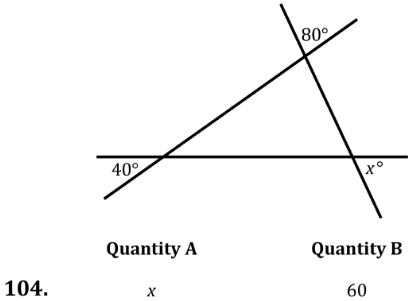 [Speaker Notes: Teacher’s Guide p. 462]
Quantitative Reasoning: Comparisons Lesson Q105
244 • Quantitative Reasoning: Comparisons
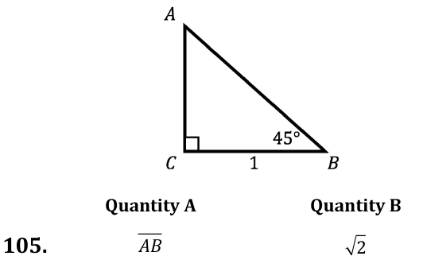 [Speaker Notes: Teacher’s Guide p. 462]
Quantitative Reasoning: Comparisons Lesson Q106
244 • Quantitative Reasoning: Comparisons
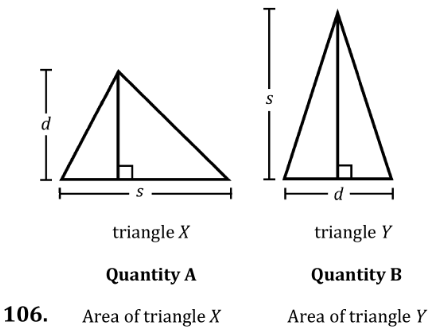 [Speaker Notes: Teacher’s Guide p. 462]
Quantitative Reasoning: Comparisons Lesson Q107
244 • Quantitative Reasoning: Comparisons
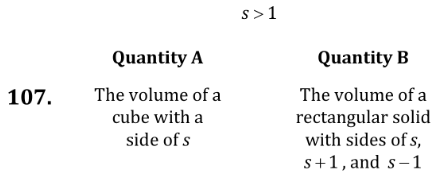 [Speaker Notes: Teacher’s Guide p. 462]
Quantitative Reasoning: Comparisons Lesson Q108
244 • Quantitative Reasoning: Comparisons
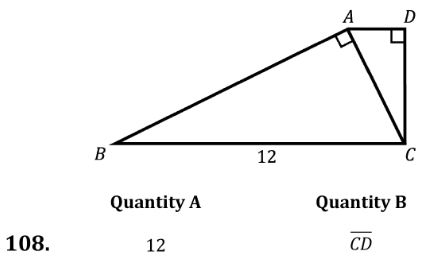 [Speaker Notes: Teacher’s Guide p. 463]
Quantitative Reasoning: Comparisons Lesson Q109
244 • Quantitative Reasoning: Comparisons
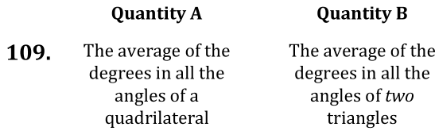 [Speaker Notes: Teacher’s Guide p. 463]
Quantitative Reasoning: Comparisons Lesson Directions
245 • Quantitative Reasoning: Comparisons
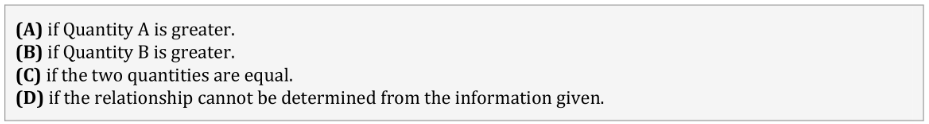 [Speaker Notes: Teacher’s Guide p. 438]
Quantitative Reasoning: Comparisons Lesson Q110
245 • Quantitative Reasoning: Comparisons
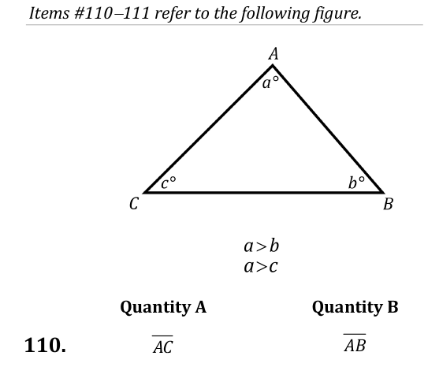 [Speaker Notes: Teacher’s Guide p. 463]
Quantitative Reasoning: Comparisons Lesson Q111
245 • Quantitative Reasoning: Comparisons
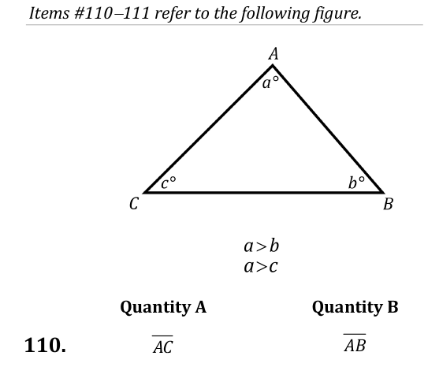 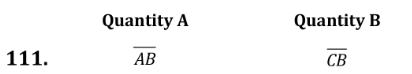 [Speaker Notes: Teacher’s Guide p. 463]
Quantitative Reasoning: Comparisons Lesson Q112
245 • Quantitative Reasoning: Comparisons
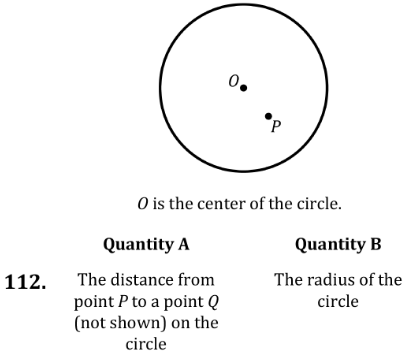 [Speaker Notes: Teacher’s Guide p. 464]
Quantitative Reasoning: Comparisons Lesson Q113
245 • Quantitative Reasoning: Comparisons
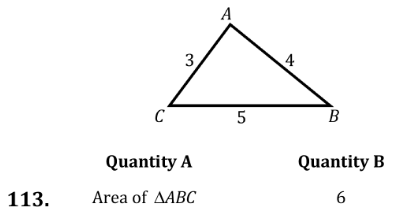 [Speaker Notes: Teacher’s Guide p. 464]
Quantitative Reasoning: Comparisons Lesson Q114
245 • Quantitative Reasoning: Comparisons
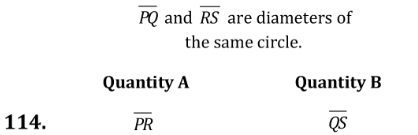 [Speaker Notes: Teacher’s Guide p. 464]
Quantitative Reasoning: Comparisons Lesson Q115
245 • Quantitative Reasoning: Comparisons
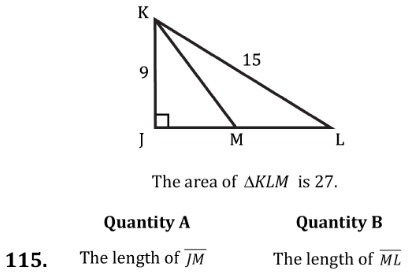 [Speaker Notes: Teacher’s Guide p. 465]
Quantitative Reasoning: Comparisons Lesson Q116
245 • Quantitative Reasoning: Comparisons
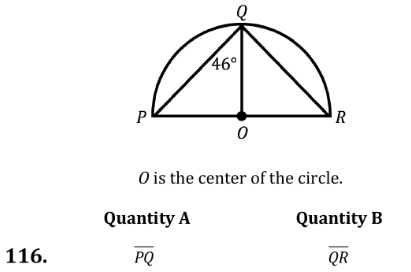 [Speaker Notes: Teacher’s Guide p. 465]
Quantitative Reasoning: Comparisons Lesson Directions
246 • Quantitative Reasoning: Comparisons
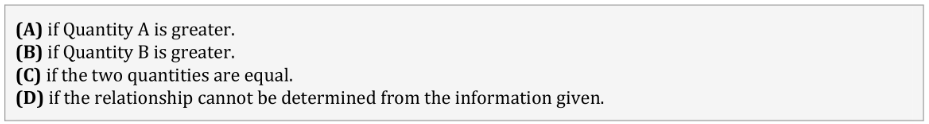 [Speaker Notes: Teacher’s Guide p. 438]
Quantitative Reasoning: Comparisons Lesson Q117
246 • Quantitative Reasoning: Comparisons
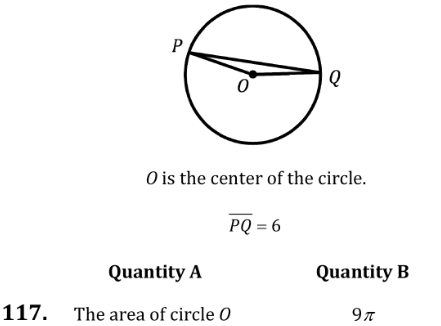 [Speaker Notes: Teacher’s Guide p. 465]
Quantitative Reasoning: Comparisons Lesson Q125
247 • Quantitative Reasoning: Comparisons
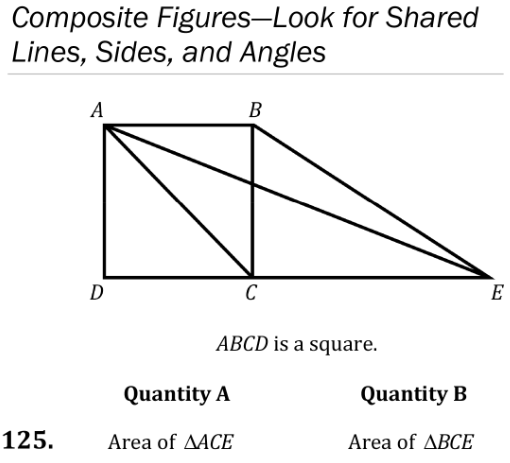 [Speaker Notes: Teacher’s Guide p. 468]
Quantitative Reasoning: Comparisons Lesson Q126
247 • Quantitative Reasoning: Comparisons
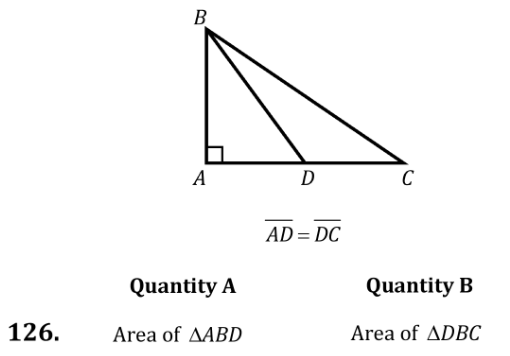 [Speaker Notes: Teacher’s Guide p. 468]
Quantitative Reasoning: Comparisons Lesson Q127
247 • Quantitative Reasoning: Comparisons
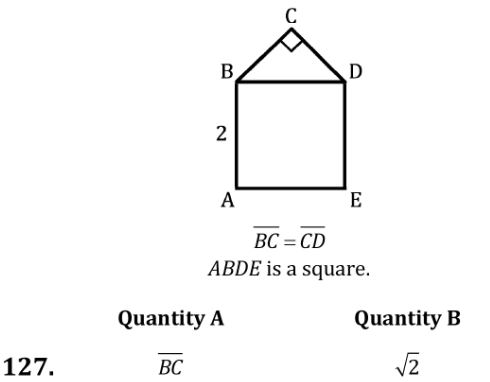 [Speaker Notes: Teacher’s Guide p. 468]
Quantitative Reasoning: Comparisons Lesson Q128
247 • Quantitative Reasoning: Comparisons
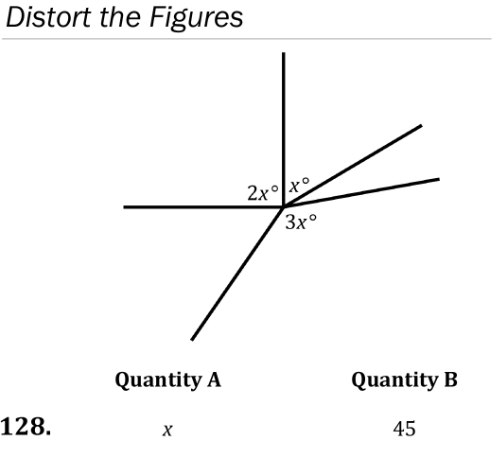 [Speaker Notes: Teacher’s Guide p. 469]
Quantitative Reasoning: Comparisons Lesson Q129
247 • Quantitative Reasoning: Comparisons
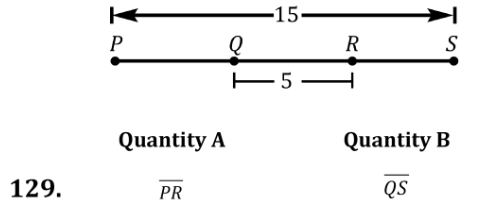 [Speaker Notes: Teacher’s Guide p. 469]
Quantitative Reasoning: Comparisons Lesson Directions
248 • Quantitative Reasoning: Comparisons
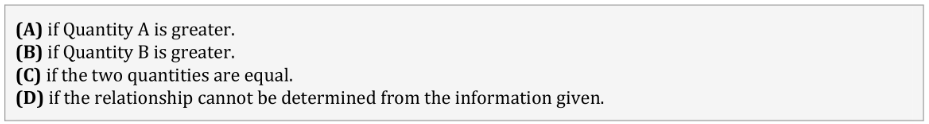 [Speaker Notes: Teacher’s Guide p. 438]
Quantitative Reasoning: Comparisons Lesson Q130
248 • Quantitative Reasoning: Comparisons
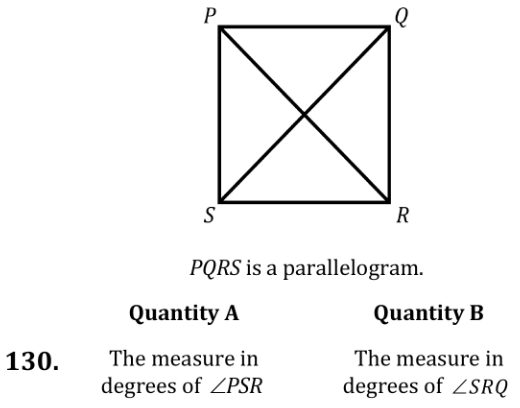 [Speaker Notes: Teacher’s Guide p. 470]
Quantitative Reasoning: Comparisons Lesson Q131
248 • Quantitative Reasoning: Comparisons
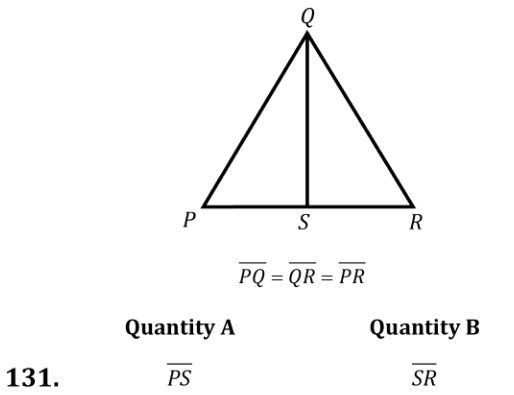 [Speaker Notes: Teacher’s Guide p. 470]
Quantitative Reasoning: Comparisons Lesson Q132
248 • Quantitative Reasoning: Comparisons
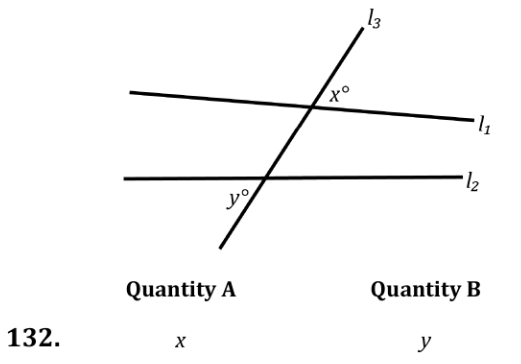 [Speaker Notes: Teacher’s Guide p. 470]
Quantitative Reasoning: Comparisons Lesson Q133
248 • Quantitative Reasoning: Comparisons
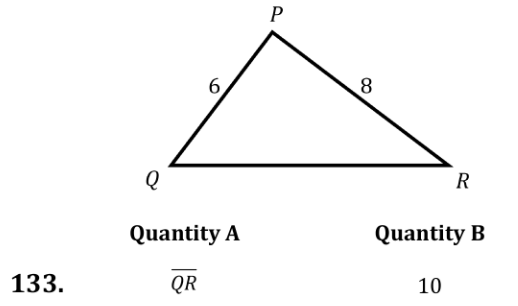 [Speaker Notes: Teacher’s Guide p. 471]
Quantitative Reasoning: Comparisons Lesson Q134
248 • Quantitative Reasoning: Comparisons
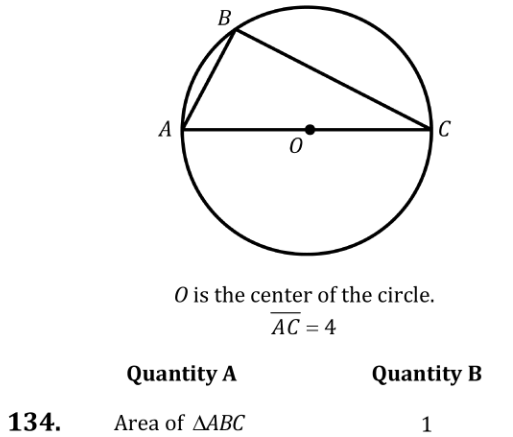 [Speaker Notes: Teacher’s Guide p. 471]
Quantitative Reasoning: Comparisons Lesson Q135
248 • Quantitative Reasoning: Comparisons
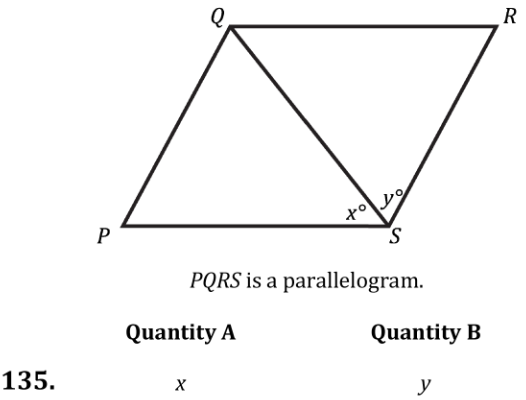 [Speaker Notes: Teacher’s Guide p. 472]
Quantitative Reasoning: Comparisons Lesson Directions
249 • Quantitative Reasoning: Comparisons
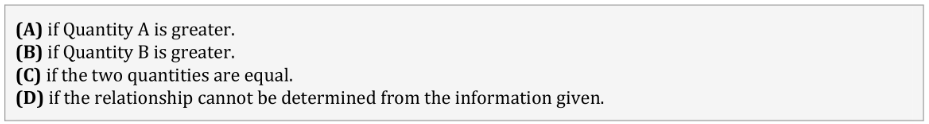 [Speaker Notes: Teacher’s Guide p. 438]
Quantitative Reasoning: Comparisons Lesson Q136
249 • Quantitative Reasoning: Comparisons
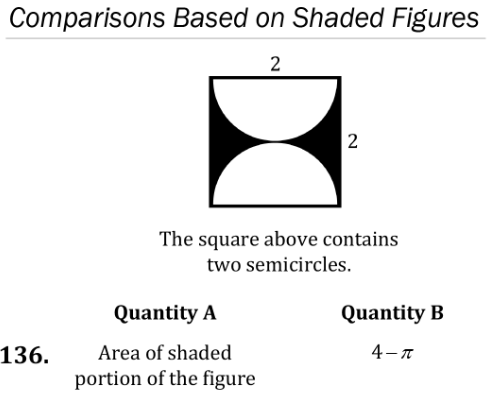 [Speaker Notes: Teacher’s Guide p. 472]
Quantitative Reasoning: Comparisons Lesson Q140
249 • Quantitative Reasoning: Comparisons
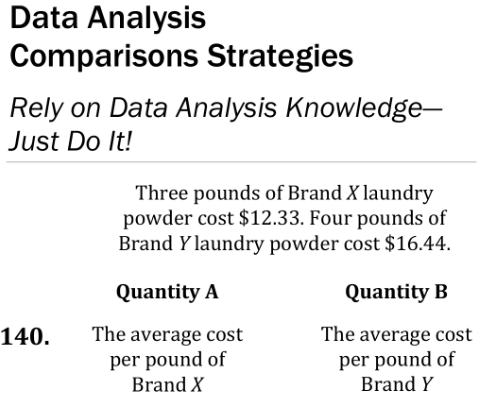 [Speaker Notes: Teacher’s Guide p. 474]
Quantitative Reasoning: Comparisons Lesson Q141
249 • Quantitative Reasoning: Comparisons
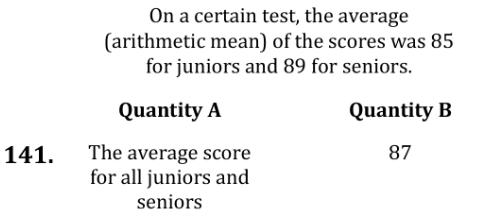 [Speaker Notes: Teacher’s Guide p. 474]
Quantitative Reasoning: Comparisons Lesson Directions
250 • Quantitative Reasoning: Comparisons
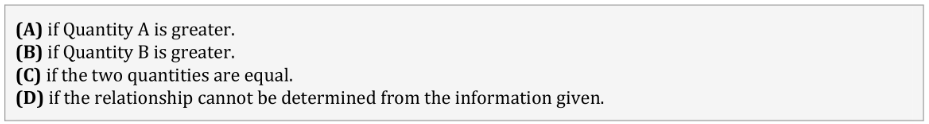 [Speaker Notes: Teacher’s Guide p. 438]
Quantitative Reasoning: Comparisons Lesson Q142
250 • Quantitative Reasoning: Comparisons
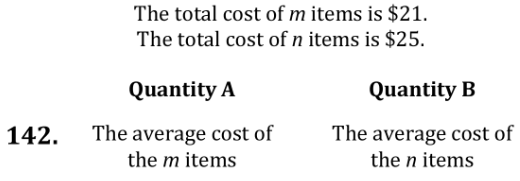 [Speaker Notes: Teacher’s Guide p. 474]
Quantitative Reasoning: Comparisons Lesson Q143
250 • Quantitative Reasoning: Comparisons
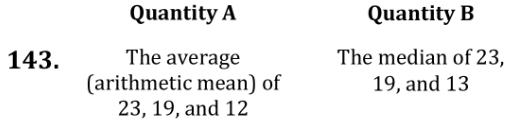 [Speaker Notes: Teacher’s Guide p. 474]
Quantitative Reasoning: Comparisons Lesson Q144
250 • Quantitative Reasoning: Comparisons
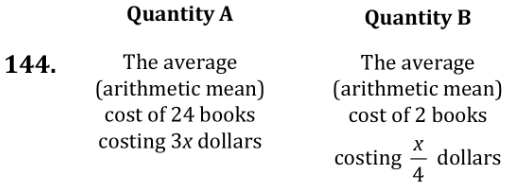 [Speaker Notes: Teacher’s Guide p. 475]
Quantitative Reasoning: Comparisons Lesson Q145
250 • Quantitative Reasoning: Comparisons
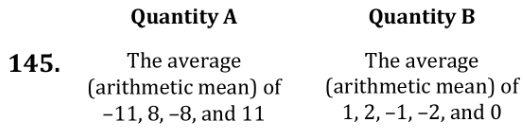 [Speaker Notes: Teacher’s Guide p. 475]
Quantitative Reasoning: Comparisons Lesson Q146
250 • Quantitative Reasoning: Comparisons
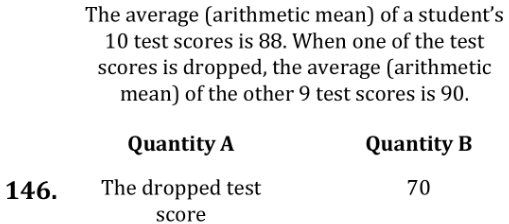 [Speaker Notes: Teacher’s Guide p. 475]
Quantitative Reasoning: Comparisons Lesson Q147
250 • Quantitative Reasoning: Comparisons
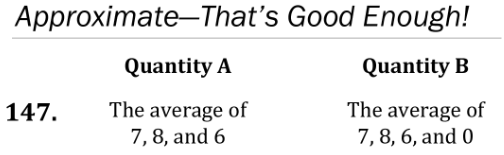 [Speaker Notes: Teacher’s Guide p. 475]
Quantitative Reasoning: Comparisons Lesson Q148
250 • Quantitative Reasoning: Comparisons
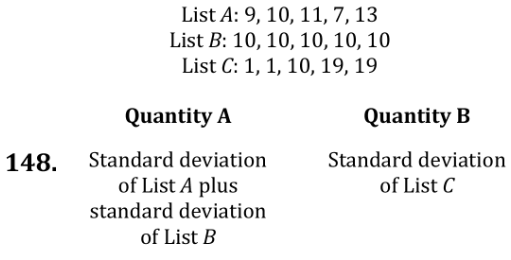 [Speaker Notes: Teacher’s Guide p. 476]
Quantitative Reasoning: Comparisons Lesson Q149
250 • Quantitative Reasoning: Comparisons
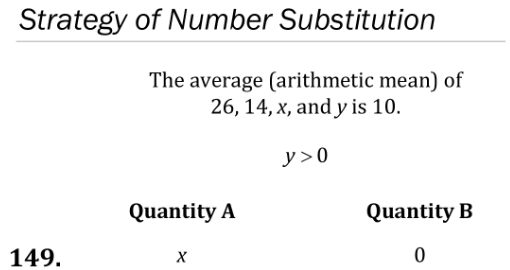 [Speaker Notes: Teacher’s Guide p. 476]
Quantitative Reasoning: Comparisons Lesson Q150
250 • Quantitative Reasoning: Comparisons
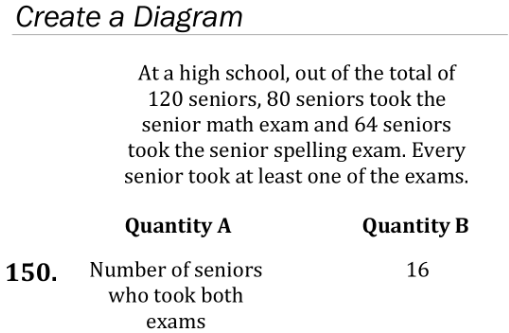 [Speaker Notes: Teacher’s Guide p. 477]
Quantitative Reasoning: Comparison Quiz 1 Directions
251 • Quantitative Reasoning: Comparisons
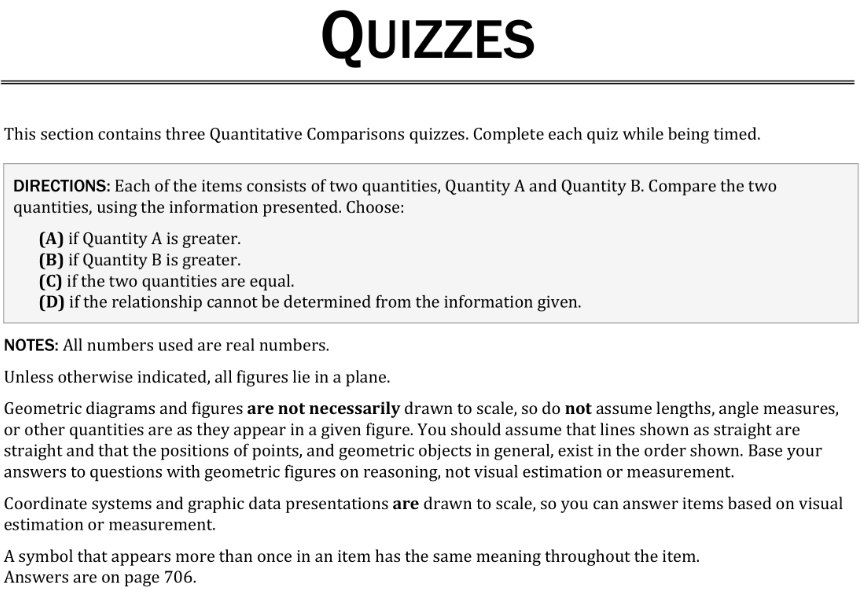 [Speaker Notes: Teacher’s Guide p. 479]
Quantitative Reasoning: Comparison Quiz 1 Q1
251 • Quantitative Reasoning: Comparisons
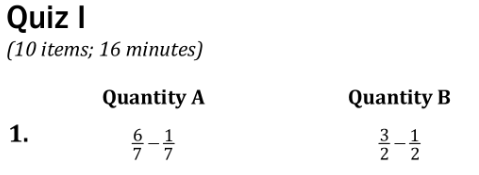 [Speaker Notes: Teacher’s Guide p. 479]
Quantitative Reasoning: Comparison Quiz 1 Q2
251 • Quantitative Reasoning: Comparisons
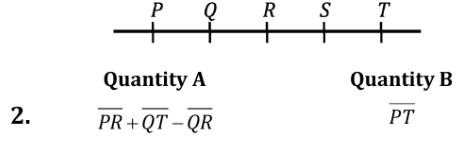 [Speaker Notes: Teacher’s Guide p. 479]
Quantitative Reasoning: Comparison Quiz 1 Q3
251 • Quantitative Reasoning: Comparisons
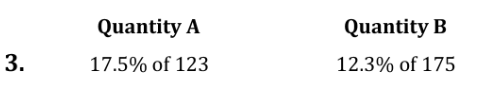 [Speaker Notes: Teacher’s Guide p. 480]
Quantitative Reasoning: Comparison Quiz 1 Q4
251 • Quantitative Reasoning: Comparisons
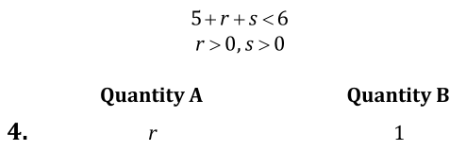 [Speaker Notes: Teacher’s Guide p. 480]
Quantitative Reasoning: Comparison Quiz 1 Q5
251 • Quantitative Reasoning: Comparisons
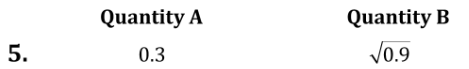 [Speaker Notes: Teacher’s Guide p. 480]
Quantitative Reasoning: Comparison Quiz 1 Q6
251 • Quantitative Reasoning: Comparisons
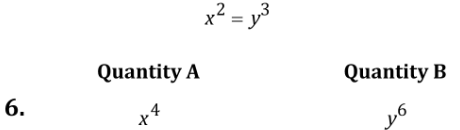 [Speaker Notes: Teacher’s Guide p. 480]
Quantitative Reasoning: Comparisons Quiz Directions
252 • Quantitative Reasoning: Comparisons
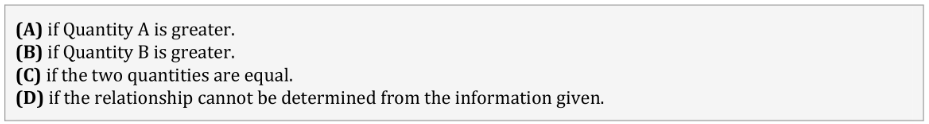 [Speaker Notes: Teacher’s Guide p. 438]
Quantitative Reasoning: Comparisons Quiz 1 Q7
252 • Quantitative Reasoning: Comparisons
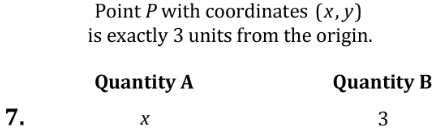 [Speaker Notes: Teacher’s Guide p. 480]
Quantitative Reasoning: Comparisons Quiz 1 Q8
252 • Quantitative Reasoning: Comparisons
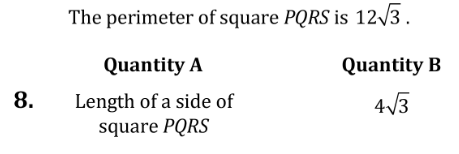 [Speaker Notes: Teacher’s Guide p. 480]
Quantitative Reasoning: Comparisons Quiz 1 Q9
252 • Quantitative Reasoning: Comparisons
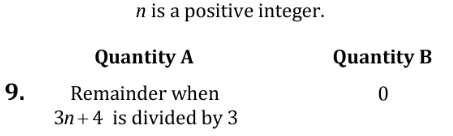 [Speaker Notes: Teacher’s Guide p. 481]
Quantitative Reasoning: Comparisons Quiz 1 Q10
252 • Quantitative Reasoning: Comparisons
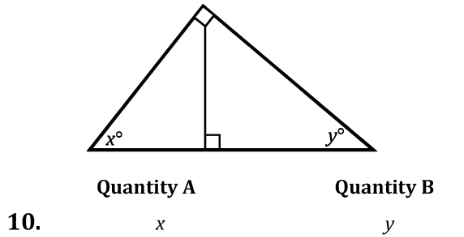 [Speaker Notes: Teacher’s Guide p. 481]
Quantitative Reasoning: Comparisons Quiz 2 Directions
253 • Quantitative Reasoning: Comparisons
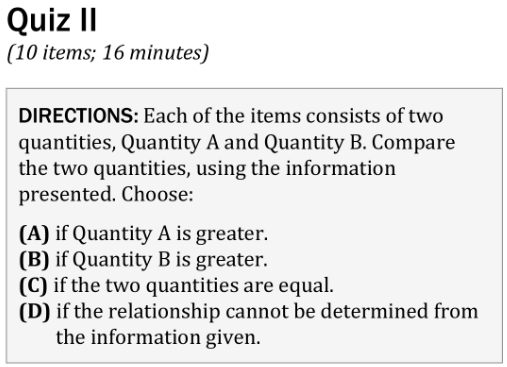 [Speaker Notes: Teacher’s Guide p. 482]
Quantitative Reasoning: Comparisons Quiz 2 Q1
253 • Quantitative Reasoning: Comparisons
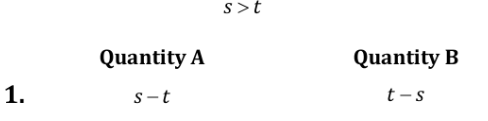 [Speaker Notes: Teacher’s Guide p. 482]
Quantitative Reasoning: Comparisons Quiz 2 Q2
253 • Quantitative Reasoning: Comparisons
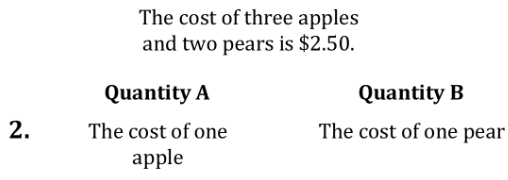 [Speaker Notes: Teacher’s Guide p. 482]
Quantitative Reasoning: Comparisons Quiz 2 Q3
253 • Quantitative Reasoning: Comparisons
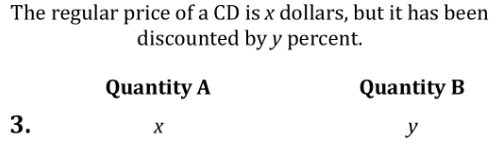 [Speaker Notes: Teacher’s Guide p. 482]
Quantitative Reasoning: Comparisons Quiz 2 Q4
253 • Quantitative Reasoning: Comparisons
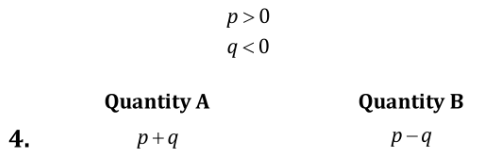 [Speaker Notes: Teacher’s Guide p. 482]
Quantitative Reasoning: Comparisons Quiz 2 Q5
253 • Quantitative Reasoning: Comparisons
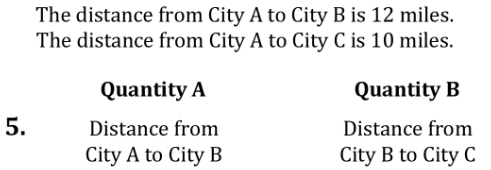 [Speaker Notes: Teacher’s Guide p. 483]
Quantitative Reasoning: Comparisons Quiz 2 Q6
253 • Quantitative Reasoning: Comparisons
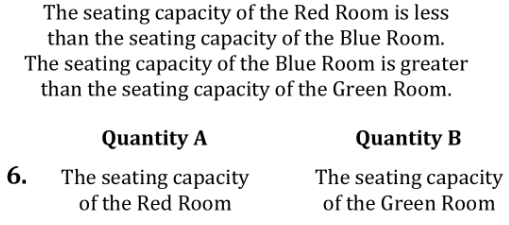 [Speaker Notes: Teacher’s Guide p. 483]
Quantitative Reasoning: Comparisons Quiz 2 Q7
253 • Quantitative Reasoning: Comparisons
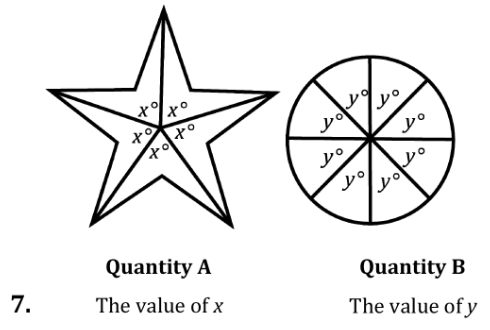 [Speaker Notes: Teacher’s Guide p. 483]
Quantitative Reasoning: Comparisons Quiz 2 Q8
253 • Quantitative Reasoning: Comparisons
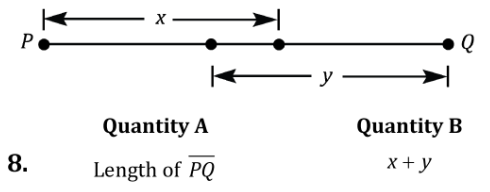 [Speaker Notes: Teacher’s Guide p. 483]
Quantitative Reasoning: Comparisons Quiz 2 Q9
253 • Quantitative Reasoning: Comparisons
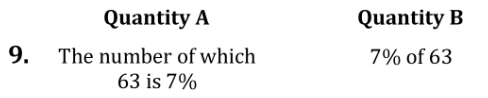 [Speaker Notes: Teacher’s Guide p. 483]
Quantitative Reasoning: Comparisons Quiz 2 Q10
253 • Quantitative Reasoning: Comparisons
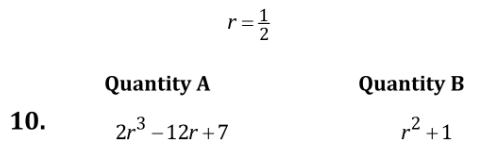 [Speaker Notes: Teacher’s Guide p. 484]
Quantitative Reasoning: Comparisons Quiz 3 Directions
254 • Quantitative Reasoning: Comparisons
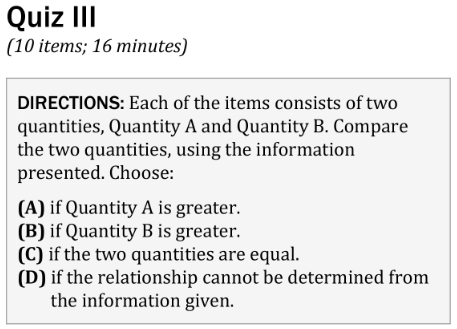 [Speaker Notes: Teacher’s Guide p. 485]
Quantitative Reasoning: Comparisons Quiz 3 Q1
254 • Quantitative Reasoning: Comparisons
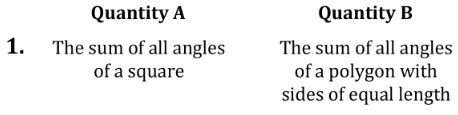 [Speaker Notes: Teacher’s Guide p. 485]
Quantitative Reasoning: Comparisons Quiz 3 Q2
254 • Quantitative Reasoning: Comparisons
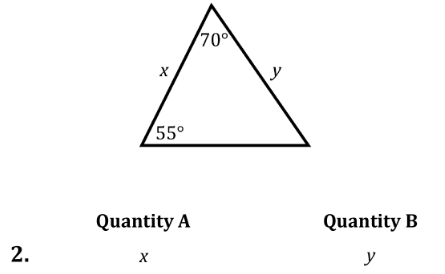 [Speaker Notes: Teacher’s Guide p. 485]
Quantitative Reasoning: Comparisons Quiz 3 Q3
254 • Quantitative Reasoning: Comparisons
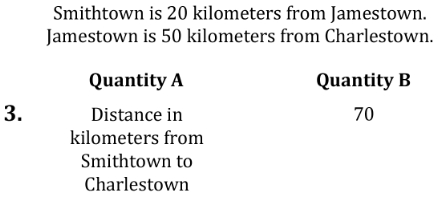 [Speaker Notes: Teacher’s Guide p. 485]
Quantitative Reasoning: Comparisons Quiz 3 Q4
254 • Quantitative Reasoning: Comparisons
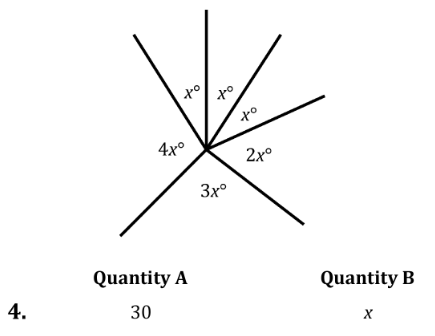 [Speaker Notes: Teacher’s Guide p. 485]
Quantitative Reasoning: Comparisons Quiz 3 Q5
254 • Quantitative Reasoning: Comparisons
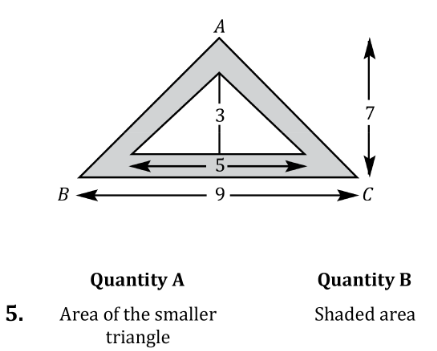 [Speaker Notes: Teacher’s Guide p. 486]
Quantitative Reasoning: Comparisons Quiz 3 Q6
254 • Quantitative Reasoning: Comparisons
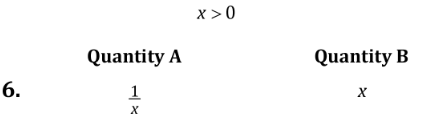 [Speaker Notes: Teacher’s Guide p. 486]
Quantitative Reasoning: Comparisons Quiz 3 Q7
254 • Quantitative Reasoning: Comparisons
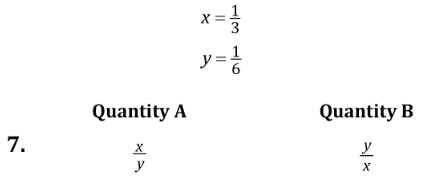 [Speaker Notes: Teacher’s Guide p. 486]
Quantitative Reasoning: Comparisons Quiz Directions
255 • Quantitative Reasoning: Comparisons
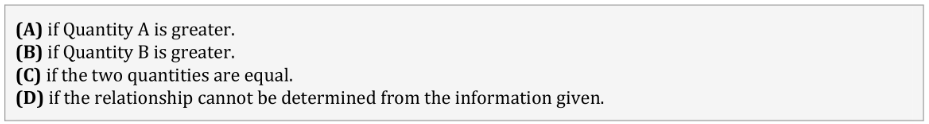 [Speaker Notes: Teacher’s Guide p. 438]
Quantitative Reasoning: Comparisons Quiz 3 Q8
255 • Quantitative Reasoning: Comparisons
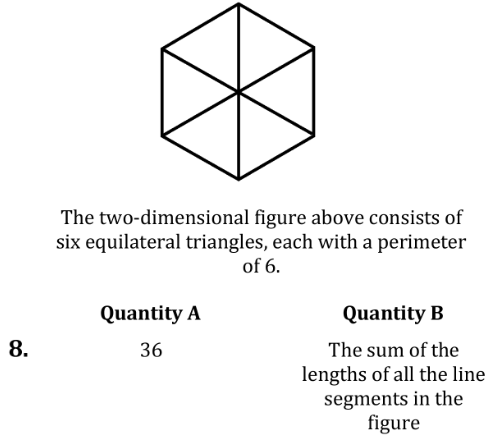 [Speaker Notes: Teacher’s Guide p. 486]
Quantitative Reasoning: Comparisons Quiz 3 Q9
255 • Quantitative Reasoning: Comparisons
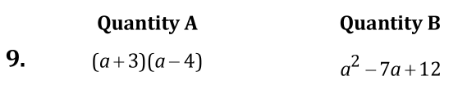 [Speaker Notes: Teacher’s Guide p. 487]
Quantitative Reasoning: Comparisons Quiz 3 Q10
255 • Quantitative Reasoning: Comparisons
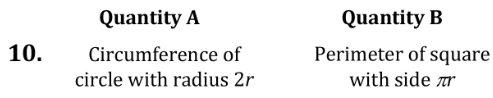 [Speaker Notes: Teacher’s Guide p. 487]
261 • Quantitative Reasoning: Data Interpretation
↖ Back to the Table of Contents
Quantitative Reasoning: Data Interpretation Test Mechanics
[Speaker Notes: Teacher’s Guide p. 493]
Quantitative Reasoning: Data Interpretation Test Mechanics
261 • Quantitative Reasoning: Data Interpretation
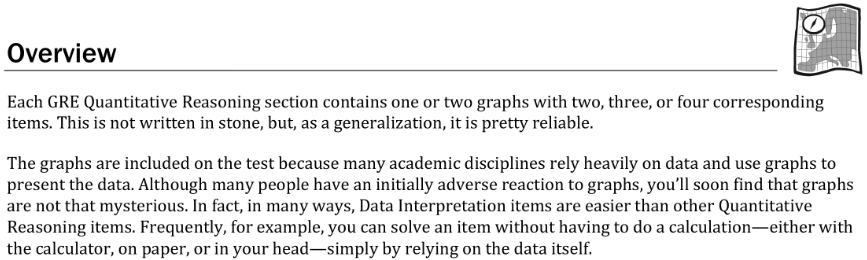 [Speaker Notes: Teacher’s Guide p. 493]
Quantitative Reasoning: Data Interpretation Anatomy Directions
262 • Quantitative Reasoning: Data Interpretation
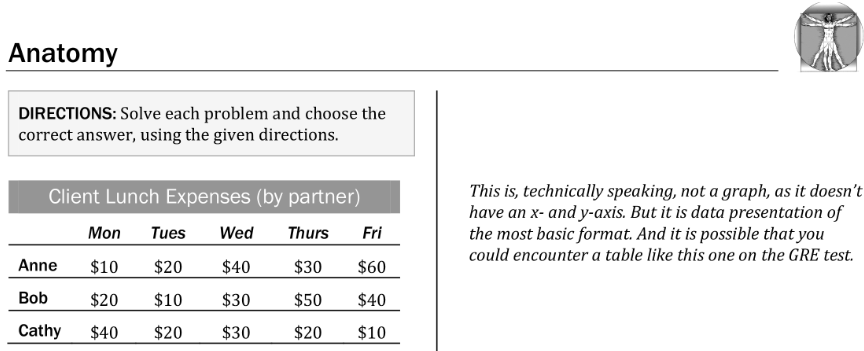 [Speaker Notes: Teacher’s Guide p. 494]
Quantitative Reasoning: Data Interpretation Anatomy Q1
262 • Quantitative Reasoning: Data Interpretation
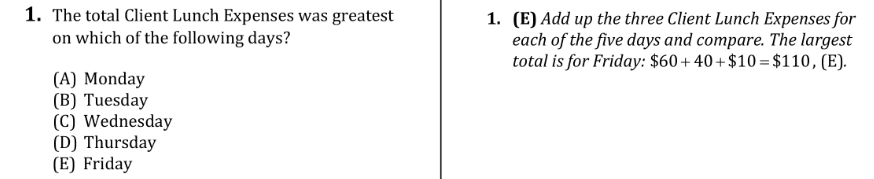 [Speaker Notes: Teacher’s Guide p. 494]
Quantitative Reasoning: Data Interpretation Anatomy Q2
262 • Quantitative Reasoning: Data Interpretation
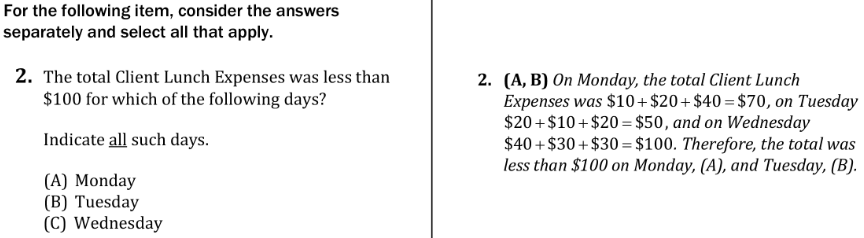 [Speaker Notes: Teacher’s Guide p. 494]
Quantitative Reasoning: Data Interpretation Anatomy Q3
262 • Quantitative Reasoning: Data Interpretation
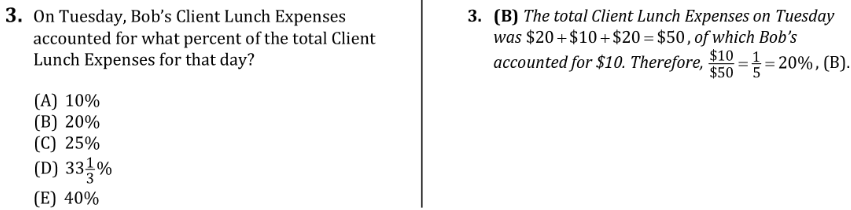 [Speaker Notes: Teacher’s Guide p. 494]
Quantitative Reasoning: Data Interpretation Pacing
263 • Quantitative Reasoning: Data Interpretation
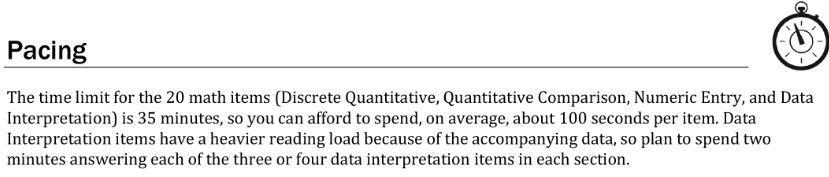 [Speaker Notes: Teacher’s Guide p. 495]
Quantitative Reasoning: Data Interpretation Pacing
263 • Quantitative Reasoning: Data Interpretation
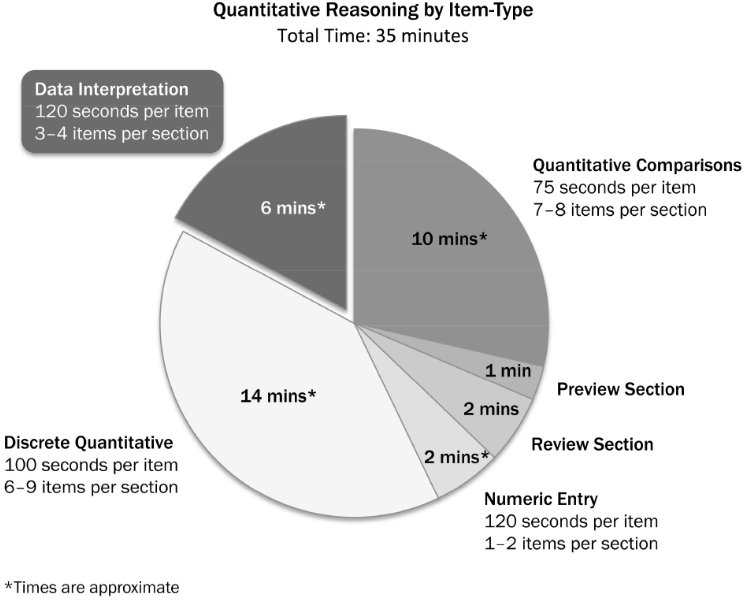 [Speaker Notes: Teacher’s Guide p. 495]
Quantitative Reasoning: Data Interpretation Time Trial Directions
264 • Quantitative Reasoning: Data Interpretation
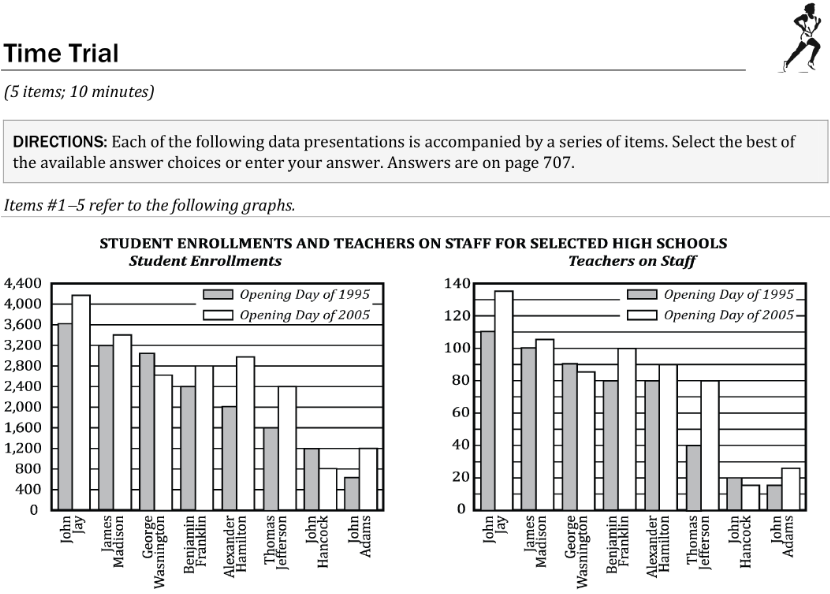 [Speaker Notes: Teacher’s Guide p. 496]
Quantitative Reasoning: Data Interpretation Time Trial Q1
264 • Quantitative Reasoning: Data Interpretation
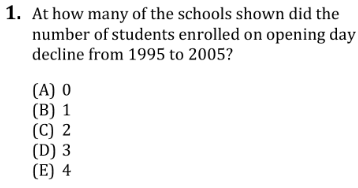 [Speaker Notes: Teacher’s Guide p. 496]
Quantitative Reasoning: Data Interpretation Time Trial Q2
264 • Quantitative Reasoning: Data Interpretation
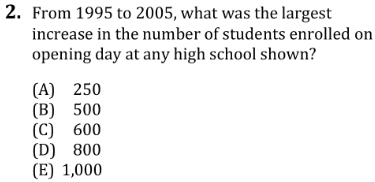 [Speaker Notes: Teacher’s Guide p. 496]
Quantitative Reasoning: Data Interpretation Time Trial Q3
264 • Quantitative Reasoning: Data Interpretation
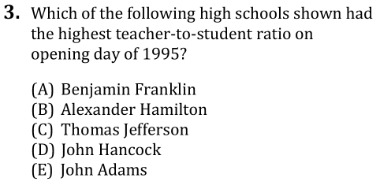 [Speaker Notes: Teacher’s Guide p. 497]
Quantitative Reasoning: Data Interpretation Time Trial Q4
265 • Quantitative Reasoning: Data Interpretation
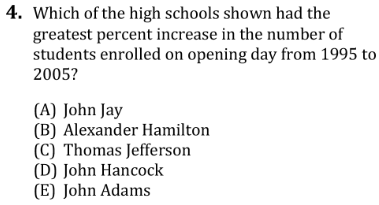 [Speaker Notes: Teacher’s Guide p. 497]
Quantitative Reasoning: Data Interpretation Time Trial Q5
265 • Quantitative Reasoning: Data Interpretation
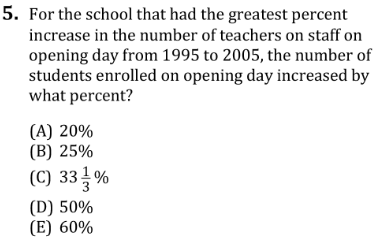 [Speaker Notes: Teacher’s Guide p. 497]
Quantitative Reasoning: Data Interpretation Game Plan
266 • Quantitative Reasoning: Data Interpretation
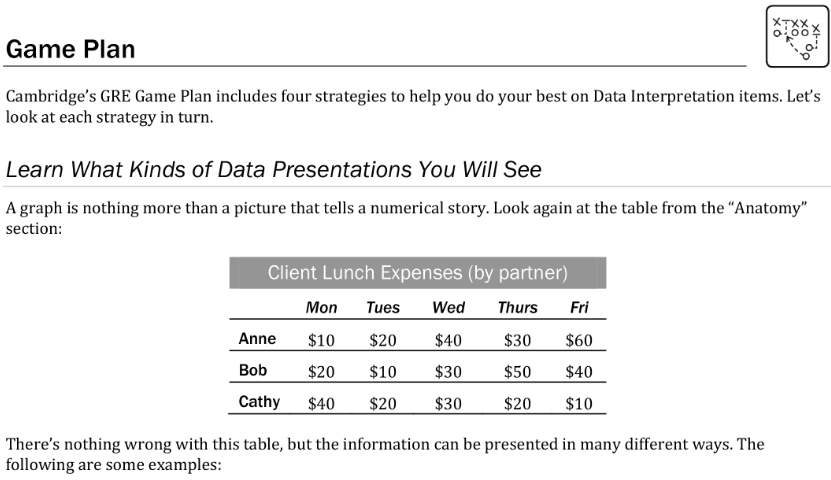 [Speaker Notes: Teacher’s Guide p. 498]
Quantitative Reasoning: Data Interpretation Game Plan
266 • Quantitative Reasoning: Data Interpretation
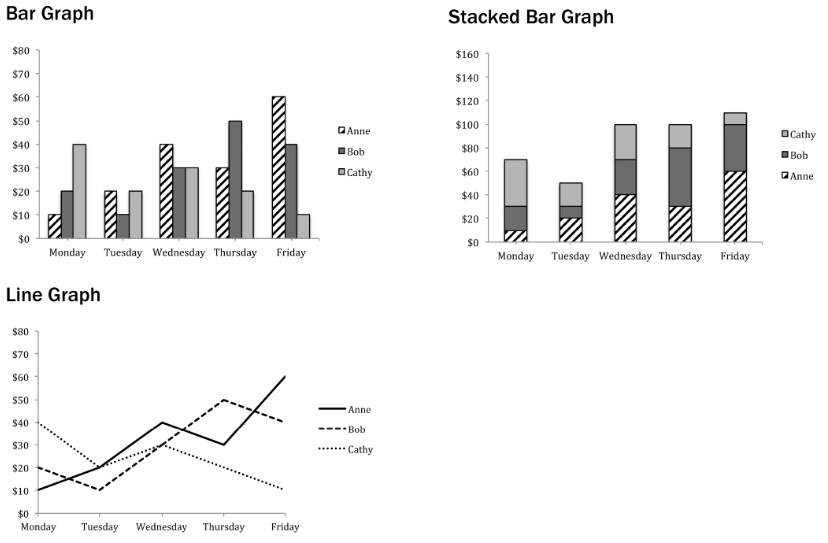 [Speaker Notes: Teacher’s Guide p. 498]
Quantitative Reasoning: Data Interpretation Game Plan
267 • Quantitative Reasoning: Data Interpretation
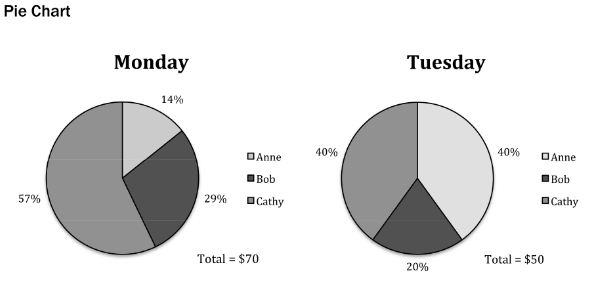 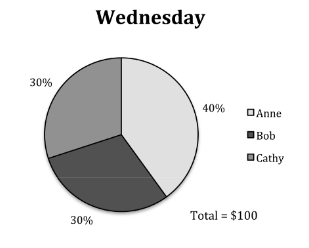 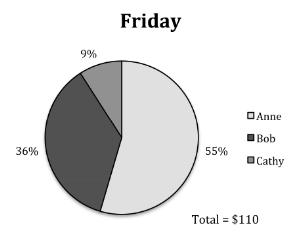 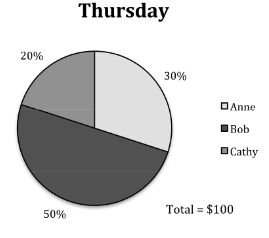 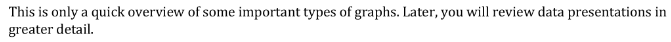 [Speaker Notes: Teacher’s Guide p. 499]
Quantitative Reasoning: Data Interpretation Game Plan
268 • Quantitative Reasoning: Data Interpretation
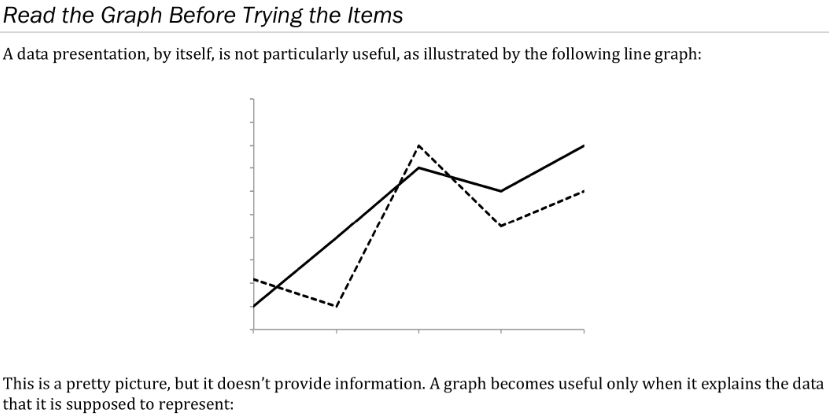 [Speaker Notes: Teacher’s Guide p. 500]
Quantitative Reasoning: Data Interpretation Game Plan
268 • Quantitative Reasoning: Data Interpretation
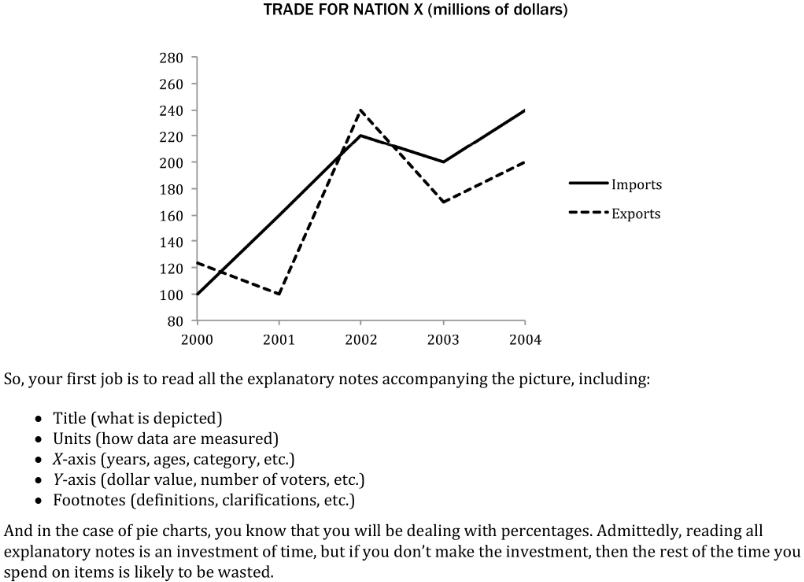 [Speaker Notes: Teacher’s Guide p. 500]
Quantitative Reasoning: Data Interpretation Game Plan
269 • Quantitative Reasoning: Data Interpretation
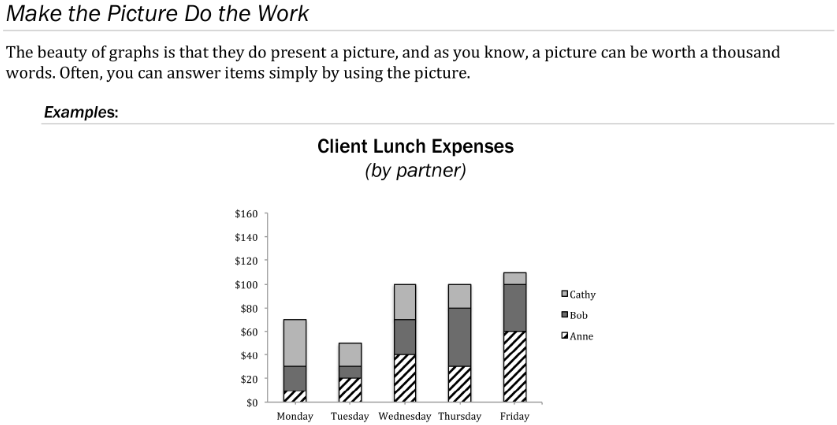 [Speaker Notes: Teacher’s Guide p. 501]
Quantitative Reasoning: Data Interpretation Game Plan
269 • Quantitative Reasoning: Data Interpretation
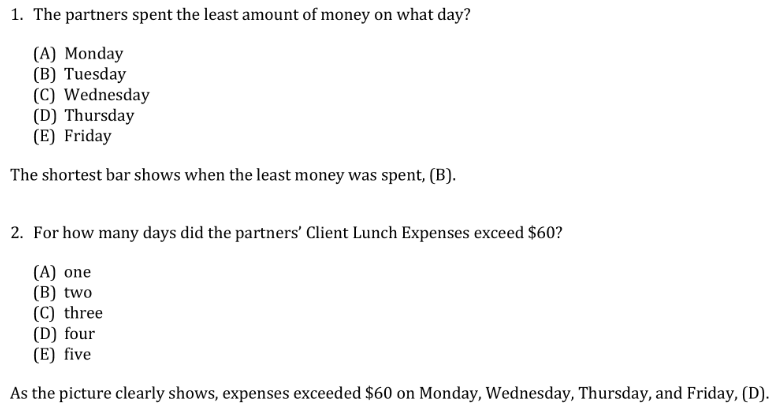 [Speaker Notes: Teacher’s Guide p. 501]
Quantitative Reasoning: Data Interpretation Game Plan
270 • Quantitative Reasoning: Data Interpretation
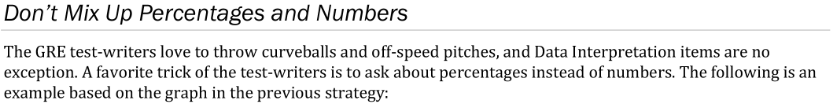 [Speaker Notes: Teacher’s Guide p. 502]
Quantitative Reasoning: Data Interpretation Game Plan
270 • Quantitative Reasoning: Data Interpretation
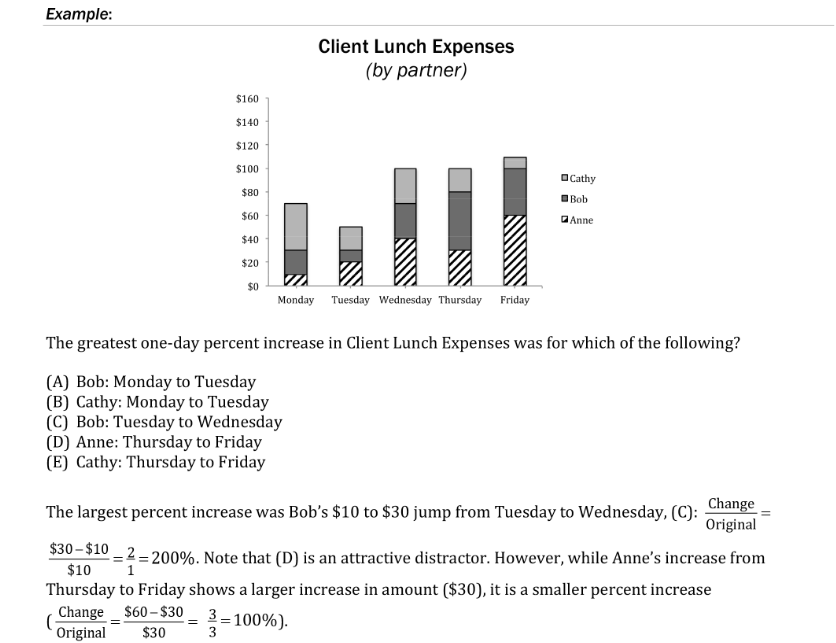 [Speaker Notes: Teacher’s Guide p. 502]
Quantitative Reasoning: Data Interpretation Lesson Directions
271 • Quantitative Reasoning: Data Interpretation
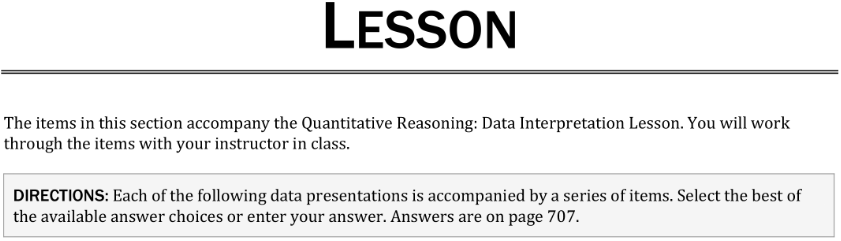 [Speaker Notes: Teacher’s Guide p. 503]
Quantitative Reasoning: Data Interpretation Lesson Item Q1-Q4
271 • Quantitative Reasoning: Data Interpretation
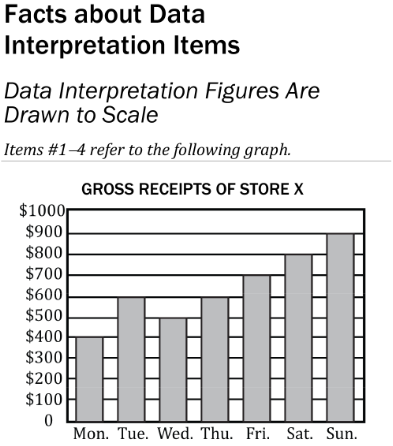 [Speaker Notes: Teacher’s Guide p. 505]
Quantitative Reasoning: Data Interpretation Lesson Q1
271 • Quantitative Reasoning: Data Interpretation
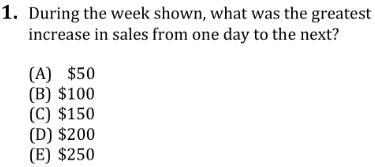 [Speaker Notes: Teacher’s Guide p. 505]
Quantitative Reasoning: Data Interpretation Lesson Q2
271 • Quantitative Reasoning: Data Interpretation
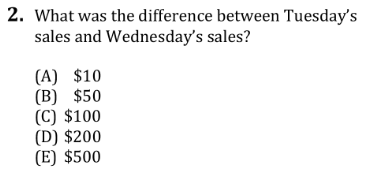 [Speaker Notes: Teacher’s Guide p. 506]
Quantitative Reasoning: Data Interpretation Lesson Q3
271 • Quantitative Reasoning: Data Interpretation
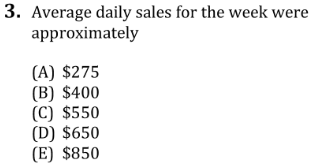 [Speaker Notes: Teacher’s Guide p. 506]
Quantitative Reasoning: Data Interpretation Lesson Q4
271 • Quantitative Reasoning: Data Interpretation
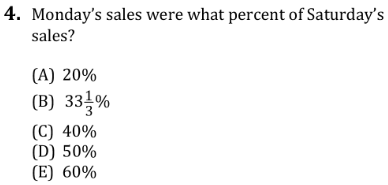 [Speaker Notes: Teacher’s Guide p. 506]
Quantitative Reasoning: Data Interpretation Lesson Item Q5-Q9
272 • Quantitative Reasoning: Data Interpretation
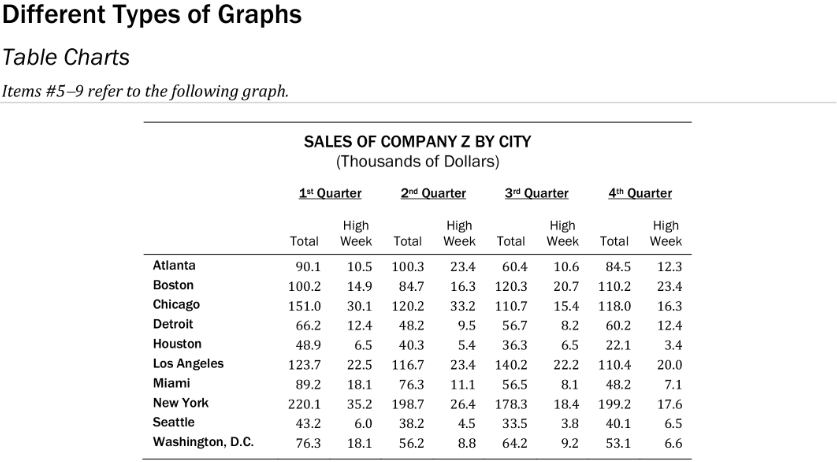 [Speaker Notes: Teacher’s Guide p. 507]
Quantitative Reasoning: Data Interpretation Lesson Q5
272 • Quantitative Reasoning: Data Interpretation
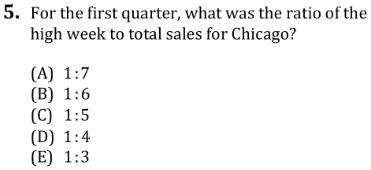 [Speaker Notes: Teacher’s Guide p. 507]
Quantitative Reasoning: Data Interpretation Lesson Q6
272 • Quantitative Reasoning: Data Interpretation
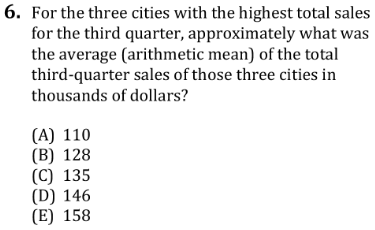 [Speaker Notes: Teacher’s Guide p. 508]
Quantitative Reasoning: Data Interpretation Lesson Q7
272 • Quantitative Reasoning: Data Interpretation
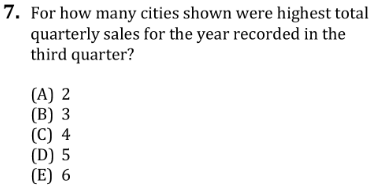 [Speaker Notes: Teacher’s Guide p. 508]
Quantitative Reasoning: Data Interpretation Lesson Q8
272 • Quantitative Reasoning: Data Interpretation
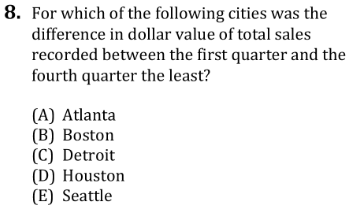 [Speaker Notes: Teacher’s Guide p. 508]
Quantitative Reasoning: Data Interpretation Lesson Q9
273 • Quantitative Reasoning: Data Interpretation
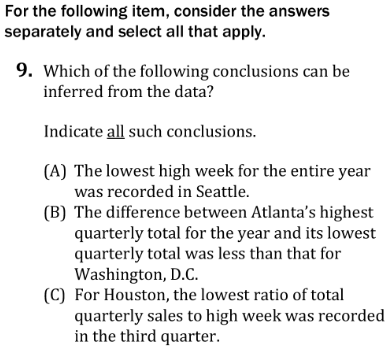 [Speaker Notes: Teacher’s Guide p. 509]
Quantitative Reasoning: Data Interpretation Lesson Q10
273 • Quantitative Reasoning: Data Interpretation
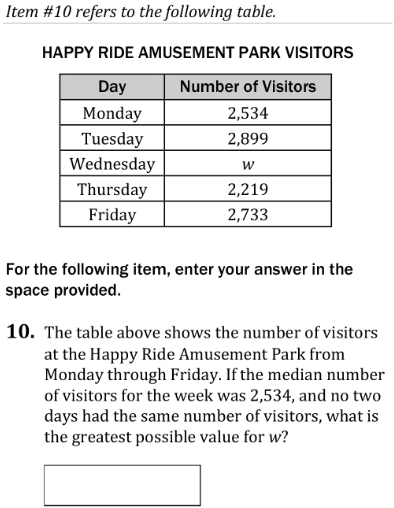 [Speaker Notes: Teacher’s Guide p. 509]
Quantitative Reasoning: Data Interpretation Lesson Item Q11-Q15
273 • Quantitative Reasoning: Data Interpretation
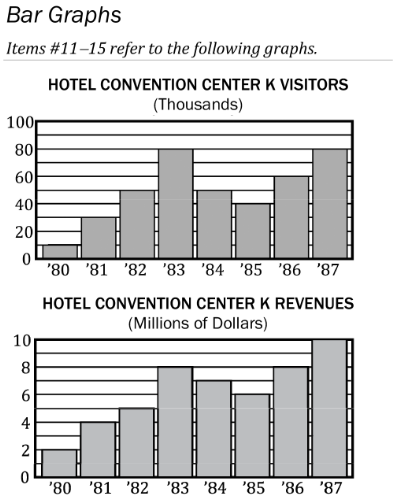 [Speaker Notes: Teacher’s Guide p. 510]
Quantitative Reasoning: Data Interpretation Lesson Q11
273 • Quantitative Reasoning: Data Interpretation
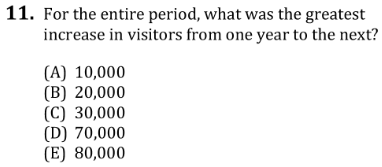 [Speaker Notes: Teacher’s Guide p. 510]
Quantitative Reasoning: Data Interpretation Lesson Q12
273 • Quantitative Reasoning: Data Interpretation
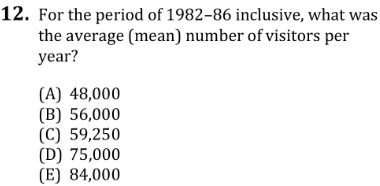 [Speaker Notes: Teacher’s Guide p. 510]
Quantitative Reasoning: Data Interpretation Lesson Q13
273 • Quantitative Reasoning: Data Interpretation
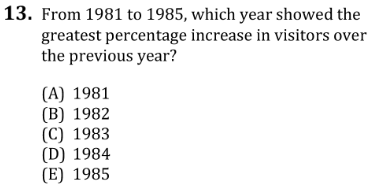 [Speaker Notes: Teacher’s Guide p. 510]
Quantitative Reasoning: Data Interpretation Lesson Q14
274 • Quantitative Reasoning: Data Interpretation
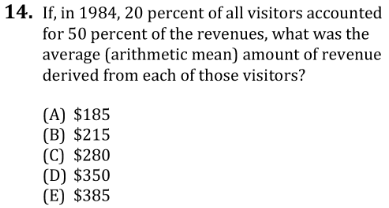 [Speaker Notes: Teacher’s Guide p. 511]
Quantitative Reasoning: Data Interpretation Lesson Q15
274 • Quantitative Reasoning: Data Interpretation
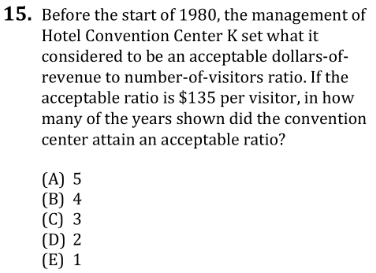 [Speaker Notes: Teacher’s Guide p. 511]
Quantitative Reasoning: Data Interpretation Lesson Item Q16-Q18
274 • Quantitative Reasoning: Data Interpretation
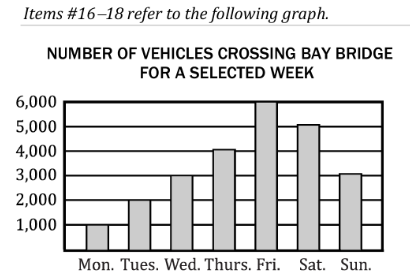 [Speaker Notes: Teacher’s Guide p. 512]
Quantitative Reasoning: Data Interpretation Lesson Q16
274 • Quantitative Reasoning: Data Interpretation
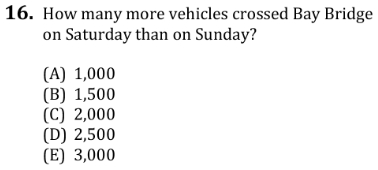 [Speaker Notes: Teacher’s Guide p. 512]
Quantitative Reasoning: Data Interpretation Lesson Q17
274 • Quantitative Reasoning: Data Interpretation
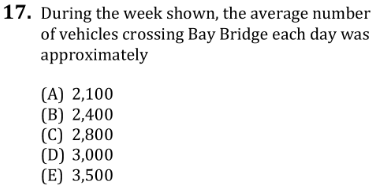 [Speaker Notes: Teacher’s Guide p. 512]
Quantitative Reasoning: Data Interpretation Lesson Q18
274 • Quantitative Reasoning: Data Interpretation
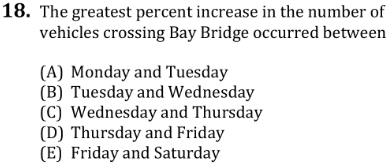 [Speaker Notes: Teacher’s Guide p. 512]
Quantitative Reasoning: Data Interpretation Lesson Item Q19-Q21
275 • Quantitative Reasoning: Data Interpretation
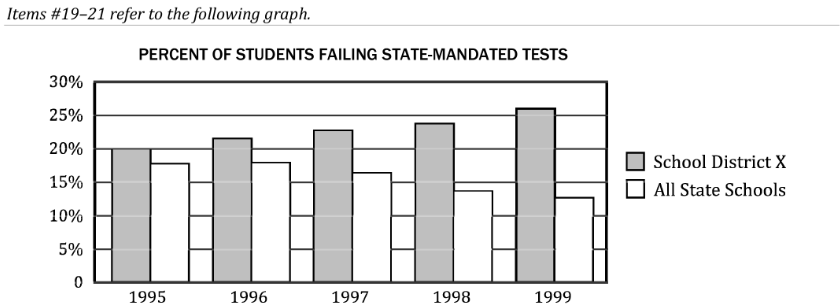 [Speaker Notes: Teacher’s Guide p. 513]
Quantitative Reasoning: Data Interpretation Lesson Q19
275 • Quantitative Reasoning: Data Interpretation
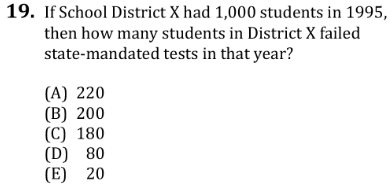 [Speaker Notes: Teacher’s Guide p. 513]
Quantitative Reasoning: Data Interpretation Lesson Q20
275 • Quantitative Reasoning: Data Interpretation
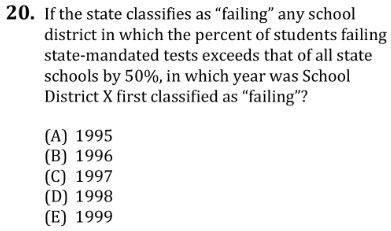 [Speaker Notes: Teacher’s Guide p. 513]
Quantitative Reasoning: Data Interpretation Lesson Q21
275 • Quantitative Reasoning: Data Interpretation
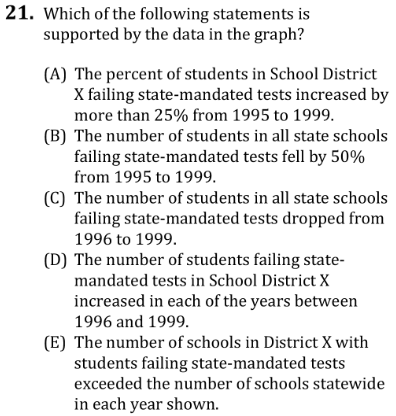 [Speaker Notes: Teacher’s Guide p. 513]
Quantitative Reasoning: Data Interpretation Lesson Item Q25-Q29
277 • Quantitative Reasoning: Data Interpretation
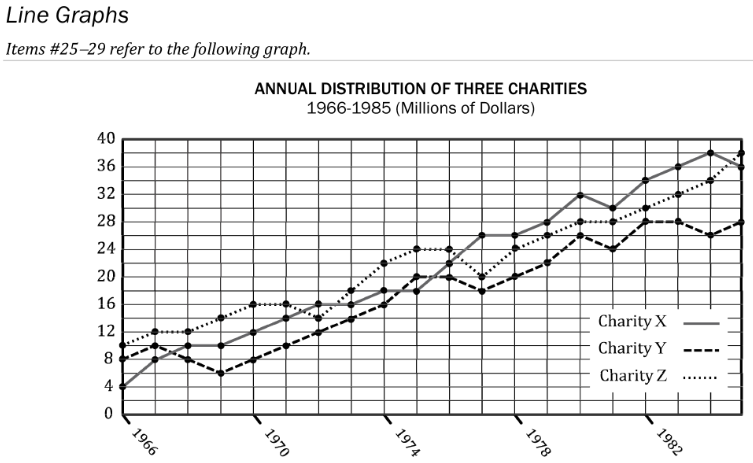 [Speaker Notes: Teacher’s Guide p. 515]
Quantitative Reasoning: Data Interpretation Lesson Q25
277 • Quantitative Reasoning: Data Interpretation
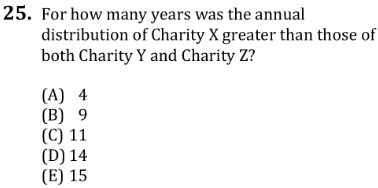 [Speaker Notes: Teacher’s Guide p. 515]
Quantitative Reasoning: Data Interpretation Lesson Q26
277 • Quantitative Reasoning: Data Interpretation
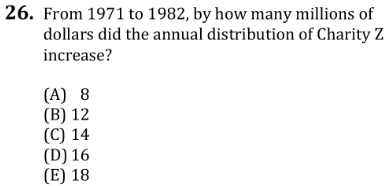 [Speaker Notes: Teacher’s Guide p. 516]
Quantitative Reasoning: Data Interpretation Lesson Q27
277 • Quantitative Reasoning: Data Interpretation
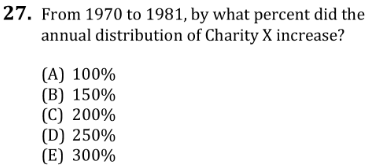 [Speaker Notes: Teacher’s Guide p. 516]
Quantitative Reasoning: Data Interpretation Lesson Q28
277 • Quantitative Reasoning: Data Interpretation
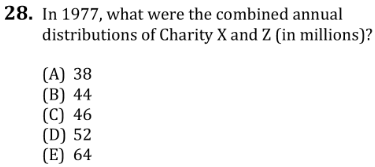 [Speaker Notes: Teacher’s Guide p. 516]
Quantitative Reasoning: Data Interpretation Lesson Q29
277 • Quantitative Reasoning: Data Interpretation
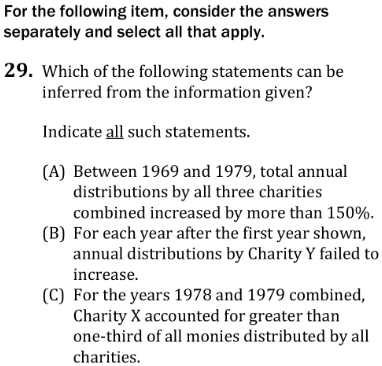 [Speaker Notes: Teacher’s Guide p. 516]
Quantitative Reasoning: Data Interpretation Lesson Item Q30-Q32
278 • Quantitative Reasoning: Data Interpretation
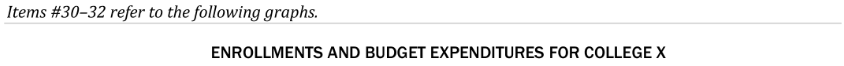 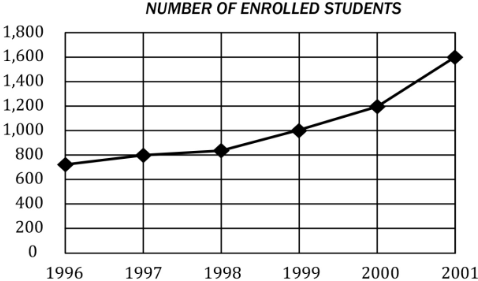 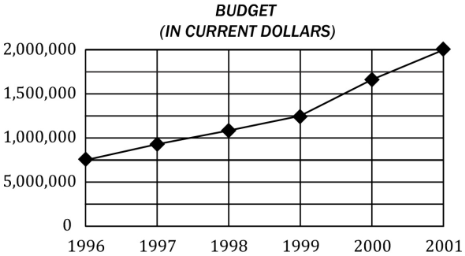 [Speaker Notes: Teacher’s Guide p. 517]
Quantitative Reasoning: Data Interpretation Lesson Q30
278 • Quantitative Reasoning: Data Interpretation
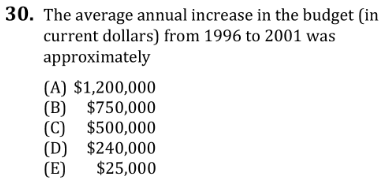 [Speaker Notes: Teacher’s Guide p. 517]
Quantitative Reasoning: Data Interpretation Lesson Q31
278 • Quantitative Reasoning: Data Interpretation
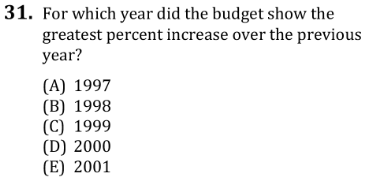 [Speaker Notes: Teacher’s Guide p. 518]
Quantitative Reasoning: Data Interpretation Lesson Q32
278 • Quantitative Reasoning: Data Interpretation
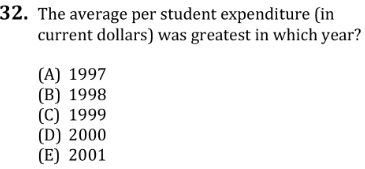 [Speaker Notes: Teacher’s Guide p. 518]
Quantitative Reasoning: Data Interpretation Lesson Item Q39-Q43
281 • Quantitative Reasoning: Data Interpretation
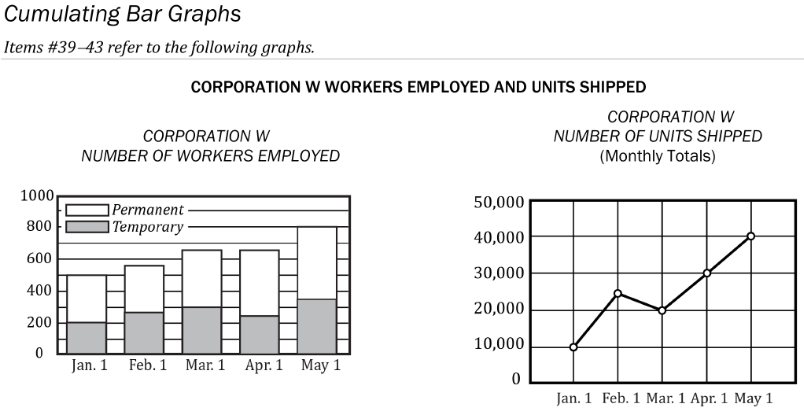 [Speaker Notes: Teacher’s Guide p. 521]
Quantitative Reasoning: Data Interpretation Lesson Q39
281 • Quantitative Reasoning: Data Interpretation
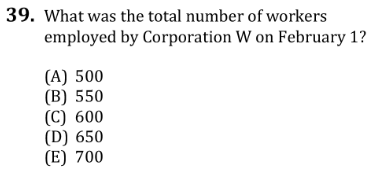 [Speaker Notes: Teacher’s Guide p. 522]
Quantitative Reasoning: Data Interpretation Lesson Q40
281 • Quantitative Reasoning: Data Interpretation
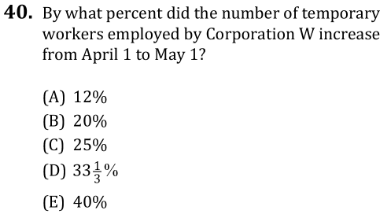 [Speaker Notes: Teacher’s Guide p. 522]
Quantitative Reasoning: Data Interpretation Lesson Q41
281 • Quantitative Reasoning: Data Interpretation
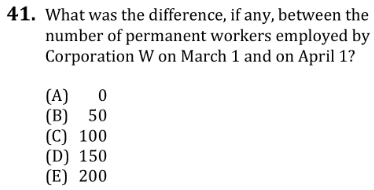 [Speaker Notes: Teacher’s Guide p. 522]
Quantitative Reasoning: Data Interpretation Lesson Q42
281 • Quantitative Reasoning: Data Interpretation
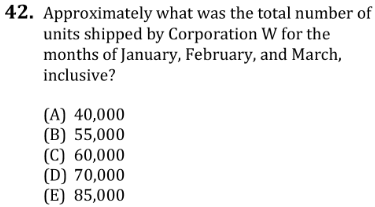 [Speaker Notes: Teacher’s Guide p. 522]
Quantitative Reasoning: Data Interpretation Lesson Q43
281 • Quantitative Reasoning: Data Interpretation
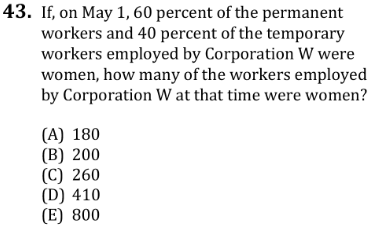 [Speaker Notes: Teacher’s Guide p. 523]
Quantitative Reasoning: Data Interpretation Lesson Item Q44-Q48
282 • Quantitative Reasoning: Data Interpretation
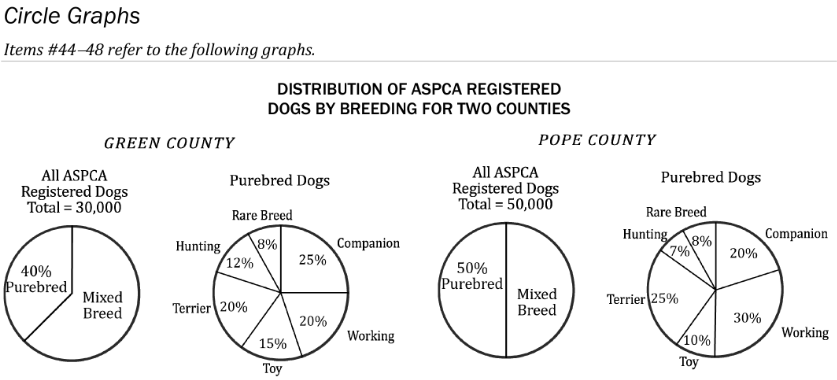 [Speaker Notes: Teacher’s Guide p. 523]
Quantitative Reasoning: Data Interpretation Lesson Q44
282 • Quantitative Reasoning: Data Interpretation
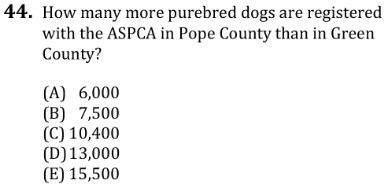 [Speaker Notes: Teacher’s Guide p. 523]
Quantitative Reasoning: Data Interpretation Lesson Q45
282 • Quantitative Reasoning: Data Interpretation
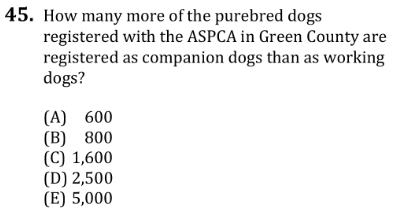 [Speaker Notes: Teacher’s Guide p. 524]
Quantitative Reasoning: Data Interpretation Lesson Q46
282 • Quantitative Reasoning: Data Interpretation
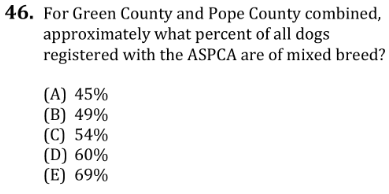 [Speaker Notes: Teacher’s Guide p. 524]
Quantitative Reasoning: Data Interpretation Lesson Q47
282 • Quantitative Reasoning: Data Interpretation
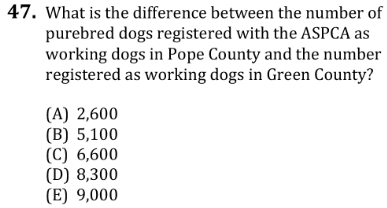 [Speaker Notes: Teacher’s Guide p. 524]
Quantitative Reasoning: Data Interpretation Lesson Q48
282 • Quantitative Reasoning: Data Interpretation
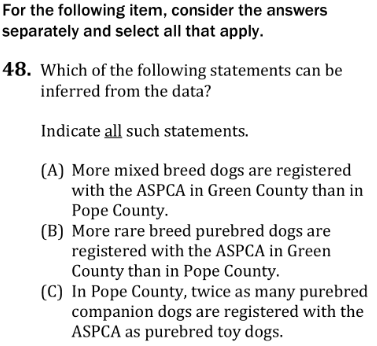 [Speaker Notes: Teacher’s Guide p. 524]
Quantitative Reasoning: Data Interpretation Lesson Item Q49-Q51
283 • Quantitative Reasoning: Data Interpretation
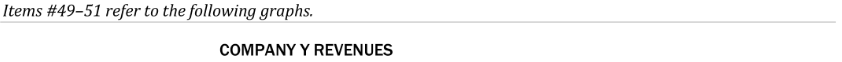 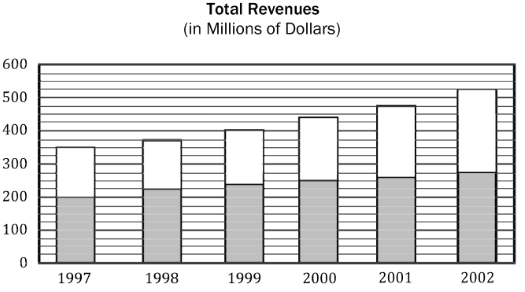 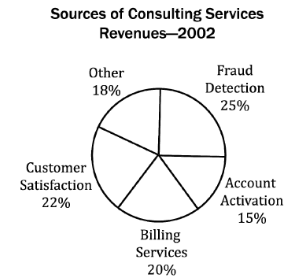 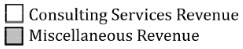 [Speaker Notes: Teacher’s Guide p. 525]
Quantitative Reasoning: Data Interpretation Lesson Q49
283 • Quantitative Reasoning: Data Interpretation
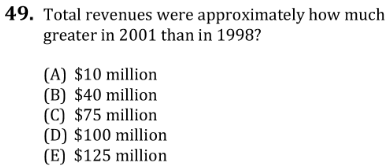 [Speaker Notes: Teacher’s Guide p. 526]
Quantitative Reasoning: Data Interpretation Lesson Q50
283 • Quantitative Reasoning: Data Interpretation
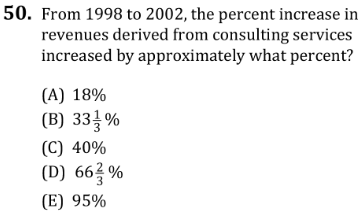 [Speaker Notes: Teacher’s Guide p. 526]
Quantitative Reasoning: Data Interpretation Lesson Q51
283 • Quantitative Reasoning: Data Interpretation
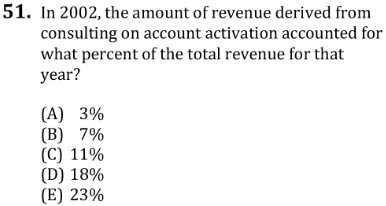 [Speaker Notes: Teacher’s Guide p. 526]
Quantitative Reasoning: Data Interpretation Lesson Item Q57-Q59
285 • Quantitative Reasoning: Data Interpretation
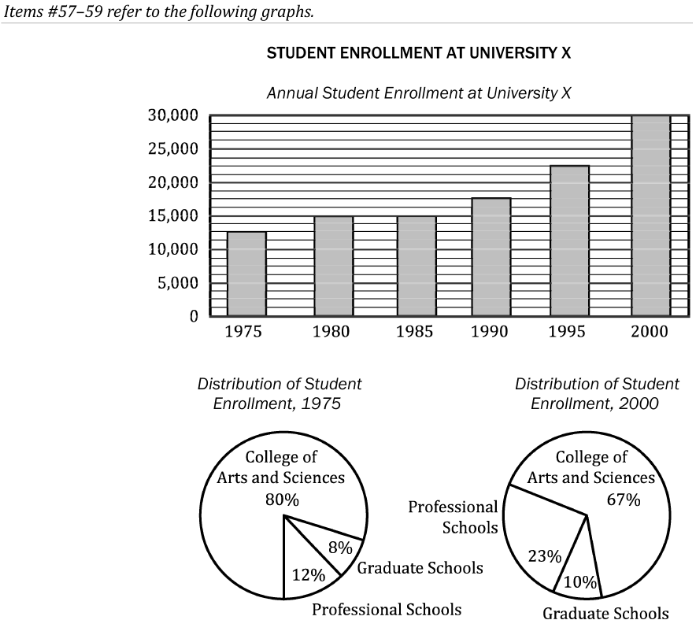 [Speaker Notes: Teacher’s Guide p. 528-529]
Quantitative Reasoning: Data Interpretation Lesson Q57
285 • Quantitative Reasoning: Data Interpretation
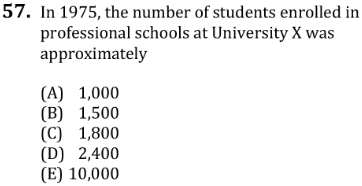 [Speaker Notes: Teacher’s Guide p. 529]
Quantitative Reasoning: Data Interpretation Lesson Q58
285 • Quantitative Reasoning: Data Interpretation
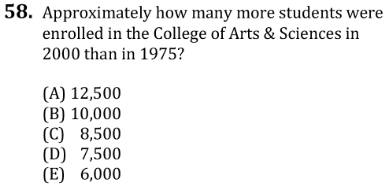 [Speaker Notes: Teacher’s Guide p. 529]
Quantitative Reasoning: Data Interpretation Lesson Q59
285 • Quantitative Reasoning: Data Interpretation
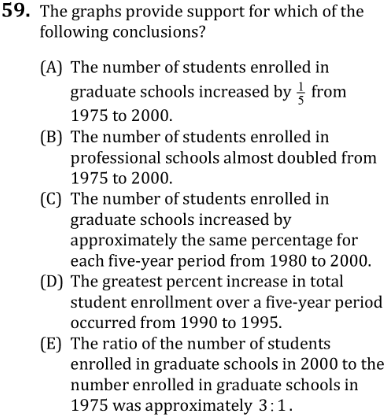 [Speaker Notes: Teacher’s Guide p. 530]
Quantitative Reasoning: Data Interpretation Lesson Item Q60-Q62
286 • Quantitative Reasoning: Data Interpretation
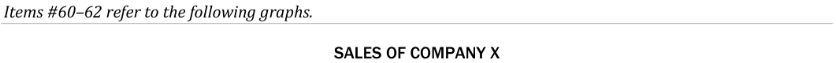 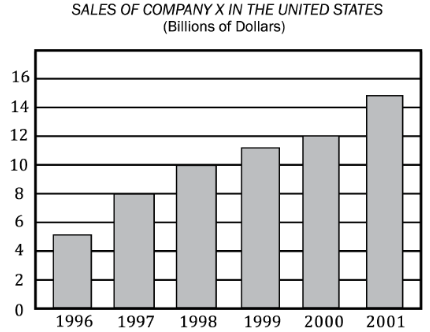 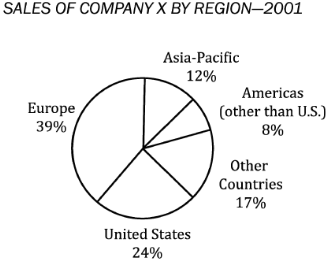 [Speaker Notes: Teacher’s Guide p. 531]
Quantitative Reasoning: Data Interpretation Lesson Q60
286 • Quantitative Reasoning: Data Interpretation
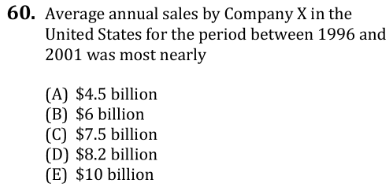 [Speaker Notes: Teacher’s Guide p. 531]
Quantitative Reasoning: Data Interpretation Lesson Q61
286 • Quantitative Reasoning: Data Interpretation
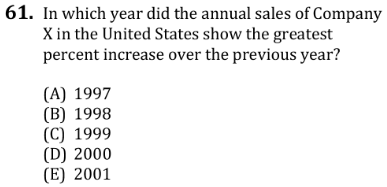 [Speaker Notes: Teacher’s Guide p. 531]
Quantitative Reasoning: Data Interpretation Lesson Q62
286 • Quantitative Reasoning: Data Interpretation
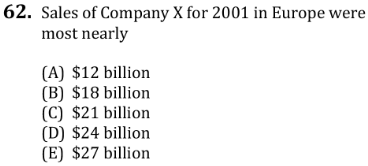 [Speaker Notes: Teacher’s Guide p. 532]
Quantitative Reasoning: Data Interpretation Lesson Item Q63-Q64
287 • Quantitative Reasoning: Data Interpretation
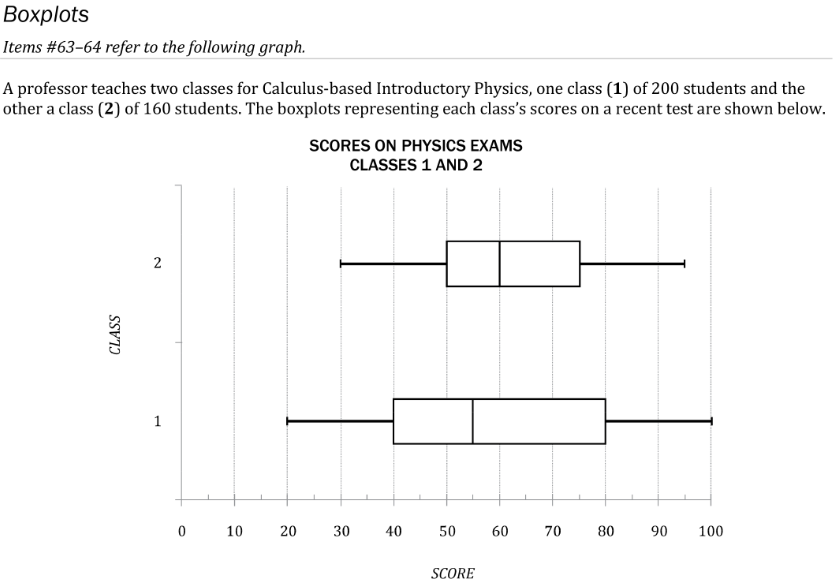 [Speaker Notes: Teacher’s Guide p. 532-533]
Quantitative Reasoning: Data Interpretation Lesson Q63
287 • Quantitative Reasoning: Data Interpretation
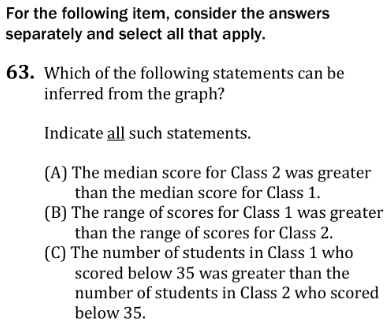 [Speaker Notes: Teacher’s Guide p. 533]
Quantitative Reasoning: Data Interpretation Lesson Q64
287 • Quantitative Reasoning: Data Interpretation
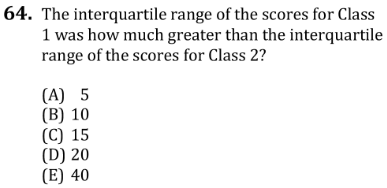 [Speaker Notes: Teacher’s Guide p. 533]
Quantitative Reasoning: Data Interpretation Lesson Item Q65-Q66
288 • Quantitative Reasoning: Data Interpretation
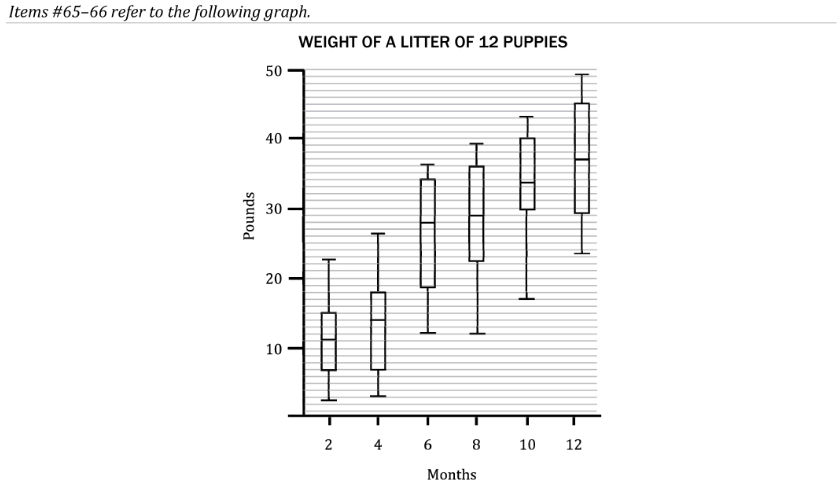 [Speaker Notes: Teacher’s Guide p. 534]
Quantitative Reasoning: Data Interpretation Lesson Q65
288 • Quantitative Reasoning: Data Interpretation
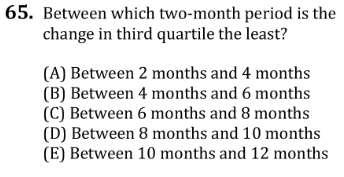 [Speaker Notes: Teacher’s Guide p. 534]
Quantitative Reasoning: Data Interpretation Lesson Q66
288 • Quantitative Reasoning: Data Interpretation
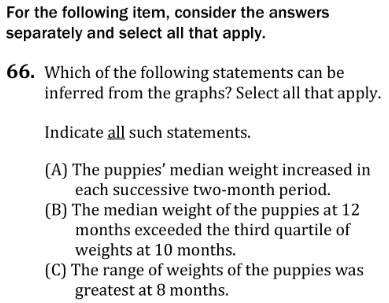 [Speaker Notes: Teacher’s Guide p. 534]
Quantitative Reasoning: Data Interpretation Lesson Item Q67-Q69
289 • Quantitative Reasoning: Data Interpretation
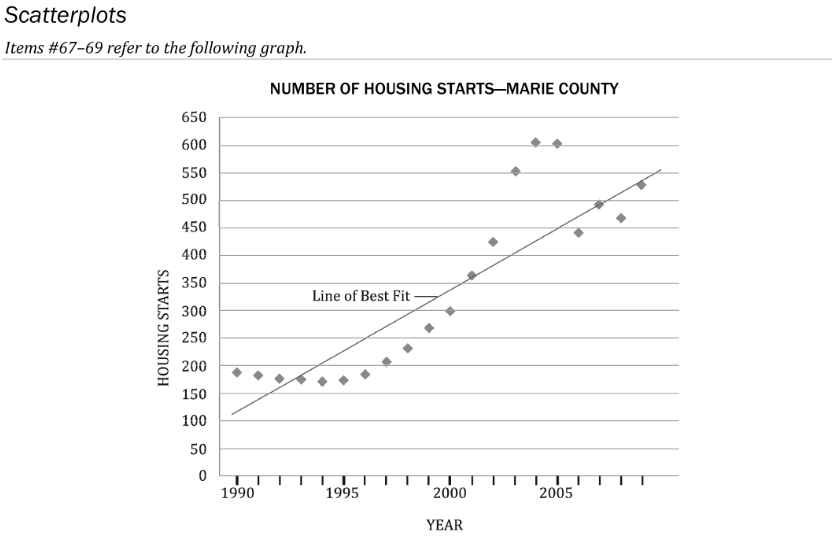 [Speaker Notes: Teacher’s Guide p. 535-536]
Quantitative Reasoning: Data Interpretation Lesson Q67
289 • Quantitative Reasoning: Data Interpretation
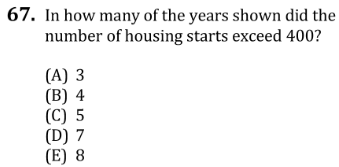 [Speaker Notes: Teacher’s Guide p. 536]
Quantitative Reasoning: Data Interpretation Lesson Q68
289 • Quantitative Reasoning: Data Interpretation
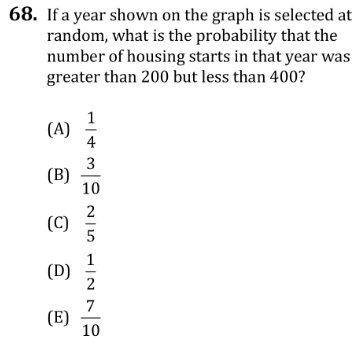 [Speaker Notes: Teacher’s Guide p. 537]
Quantitative Reasoning: Data Interpretation Lesson Q69
289 • Quantitative Reasoning: Data Interpretation
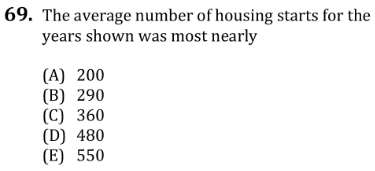 [Speaker Notes: Teacher’s Guide p. 537]
Quantitative Reasoning: Data Interpretation Lesson Item Q70-Q72
290 • Quantitative Reasoning: Data Interpretation
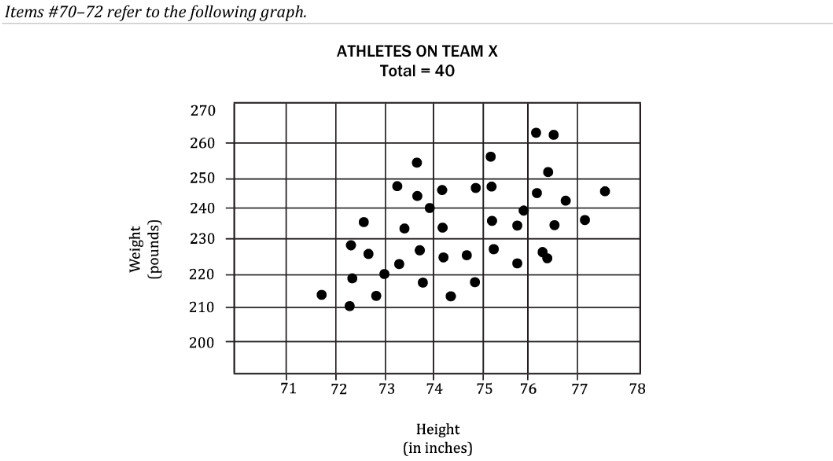 [Speaker Notes: Teacher’s Guide p. 537]
Quantitative Reasoning: Data Interpretation Lesson Q70
290 • Quantitative Reasoning: Data Interpretation
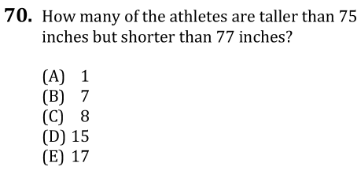 [Speaker Notes: Teacher’s Guide p. 538]
Quantitative Reasoning: Data Interpretation Lesson Q71
290 • Quantitative Reasoning: Data Interpretation
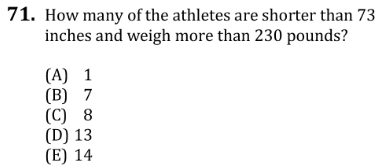 [Speaker Notes: Teacher’s Guide p. 538]
Quantitative Reasoning: Data Interpretation Lesson Q72
290 • Quantitative Reasoning: Data Interpretation
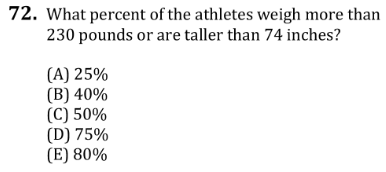 [Speaker Notes: Teacher’s Guide p. 538]
Quantitative Reasoning: Data Interpretation Lesson Q73
291 • Quantitative Reasoning: Data Interpretation
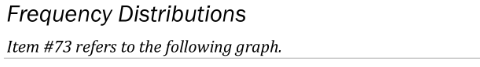 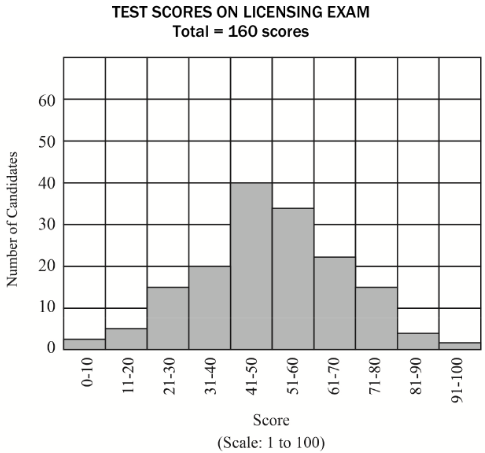 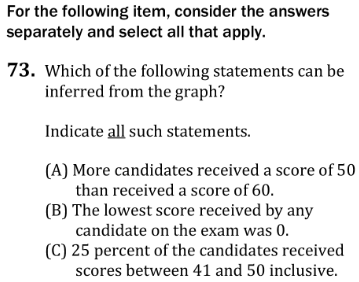 [Speaker Notes: Teacher’s Guide p. 539]
Quantitative Reasoning: Data Interpretation Quiz Directions
293 • Quantitative Reasoning: Data Interpretation
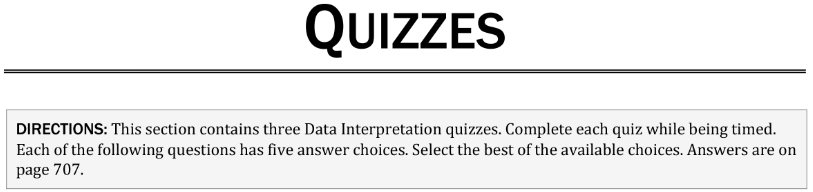 [Speaker Notes: Teacher’s Guide p. 541]
Quantitative Reasoning: Data Interpretation Quiz 1 Item Q1-Q5
293 • Quantitative Reasoning: Data Interpretation
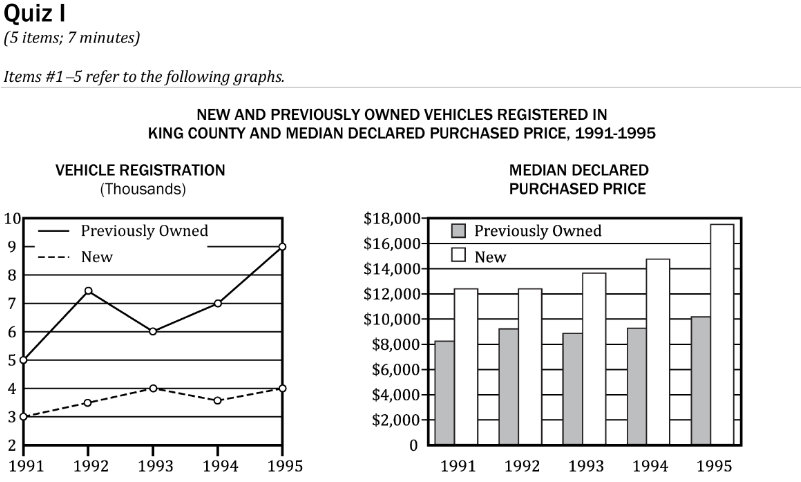 [Speaker Notes: Teacher’s Guide p. 541]
Quantitative Reasoning: Data Interpretation Quiz 1 Q1
293 • Quantitative Reasoning: Data Interpretation
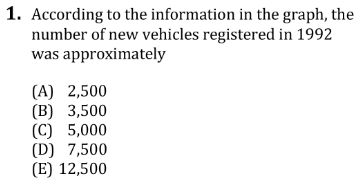 [Speaker Notes: Teacher’s Guide p. 541]
Quantitative Reasoning: Data Interpretation Quiz 1 Q2
293 • Quantitative Reasoning: Data Interpretation
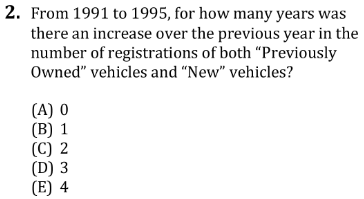 [Speaker Notes: Teacher’s Guide p. 542]
Quantitative Reasoning: Data Interpretation Quiz 1 Q3
294 • Quantitative Reasoning: Data Interpretation
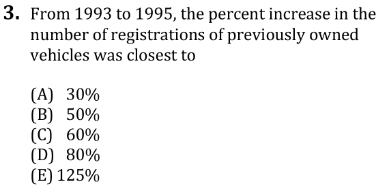 [Speaker Notes: Teacher’s Guide p. 542]
Quantitative Reasoning: Data Interpretation Quiz 1 Q4
294 • Quantitative Reasoning: Data Interpretation
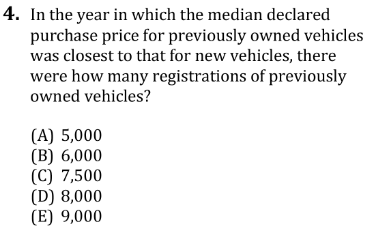 [Speaker Notes: Teacher’s Guide p. 542]
Quantitative Reasoning: Data Interpretation Quiz 1 Q5
294 • Quantitative Reasoning: Data Interpretation
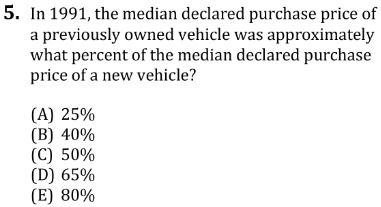 [Speaker Notes: Teacher’s Guide p. 542]
Quantitative Reasoning: Data Interpretation Quiz 2 Item Q1-Q5
295 • Quantitative Reasoning: Data Interpretation
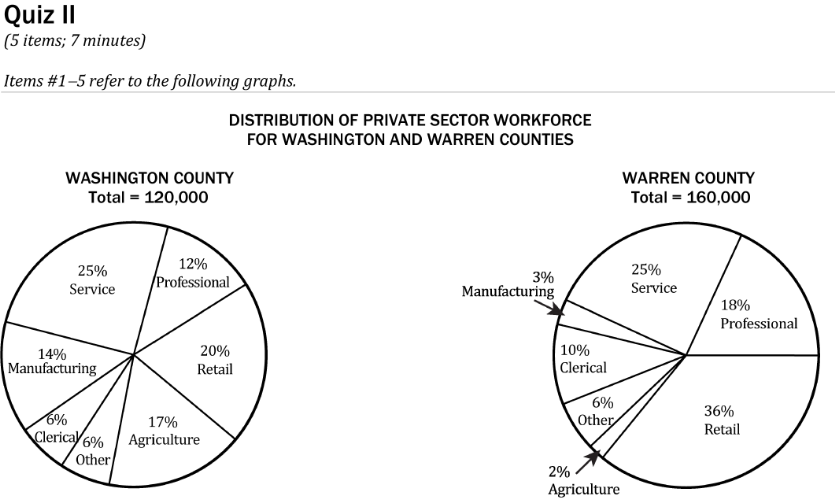 [Speaker Notes: Teacher’s Guide p. 543]
Quantitative Reasoning: Data Interpretation Quiz 2 Q1
295 • Quantitative Reasoning: Data Interpretation
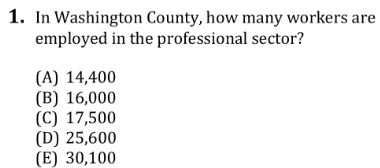 [Speaker Notes: Teacher’s Guide p. 543]
Quantitative Reasoning: Data Interpretation Quiz 2 Q2
295 • Quantitative Reasoning: Data Interpretation
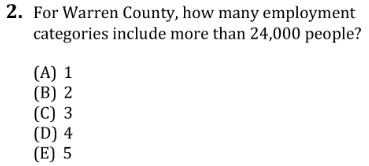 [Speaker Notes: Teacher’s Guide p. 543]
Quantitative Reasoning: Data Interpretation Quiz 2 Q3
295 • Quantitative Reasoning: Data Interpretation
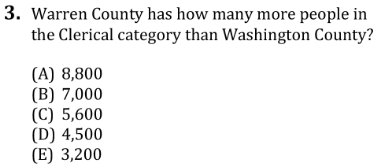 [Speaker Notes: Teacher’s Guide p. 544]
Quantitative Reasoning: Data Interpretation Quiz 2 Q4
295 • Quantitative Reasoning: Data Interpretation
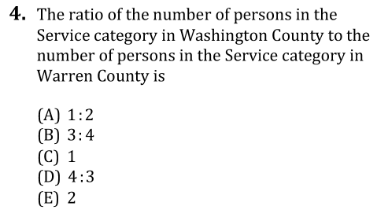 [Speaker Notes: Teacher’s Guide p. 544]
Quantitative Reasoning: Data Interpretation Quiz 2 Q5
295 • Quantitative Reasoning: Data Interpretation
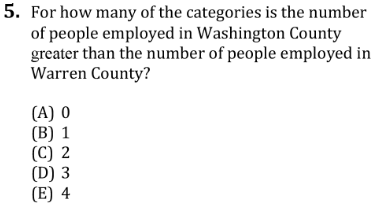 [Speaker Notes: Teacher’s Guide p. 544]
Quantitative Reasoning: Data Interpretation Quiz 3 Item Q1-Q5
296 • Quantitative Reasoning: Data Interpretation
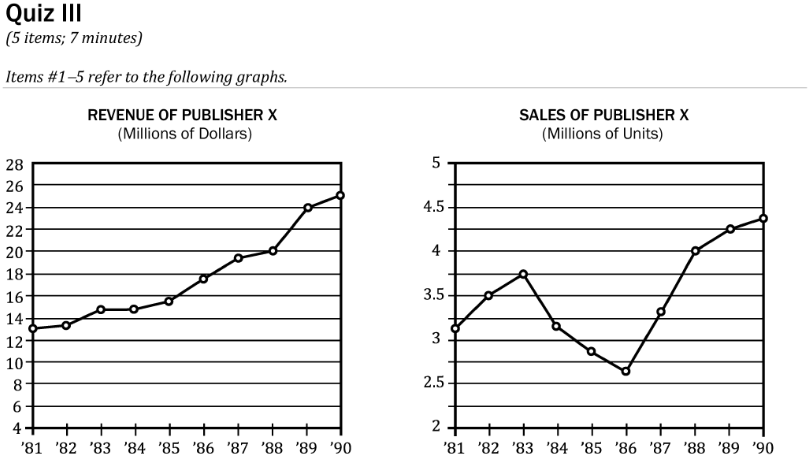 [Speaker Notes: Teacher’s Guide p. 545]
Quantitative Reasoning: Data Interpretation Quiz 3 Q1
296 • Quantitative Reasoning: Data Interpretation
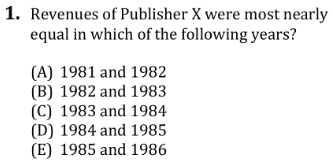 [Speaker Notes: Teacher’s Guide p. 545]
Quantitative Reasoning: Data Interpretation Quiz 3 Q2
296 • Quantitative Reasoning: Data Interpretation
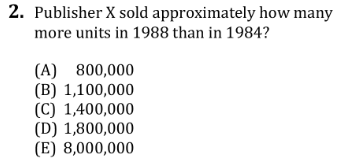 [Speaker Notes: Teacher’s Guide p. 545]
Quantitative Reasoning: Data Interpretation Quiz 3 Q3
296 • Quantitative Reasoning: Data Interpretation
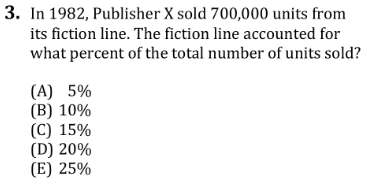 [Speaker Notes: Teacher’s Guide p. 546]
Quantitative Reasoning: Data Interpretation Quiz 3 Q4
296 • Quantitative Reasoning: Data Interpretation
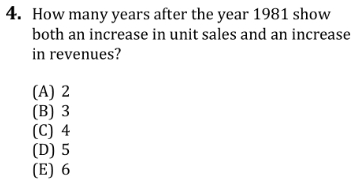 [Speaker Notes: Teacher’s Guide p. 546]
Quantitative Reasoning: Data Interpretation Quiz 3 Q5
296 • Quantitative Reasoning: Data Interpretation
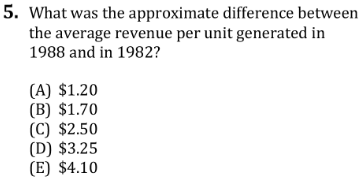 [Speaker Notes: Teacher’s Guide p. 546]
301 • Analytical Writing
↖ Back to the Table of Contents
Analytical Writing Test Mechanics
Analytical Writing Test Mechanics
301 • Analytical Writing
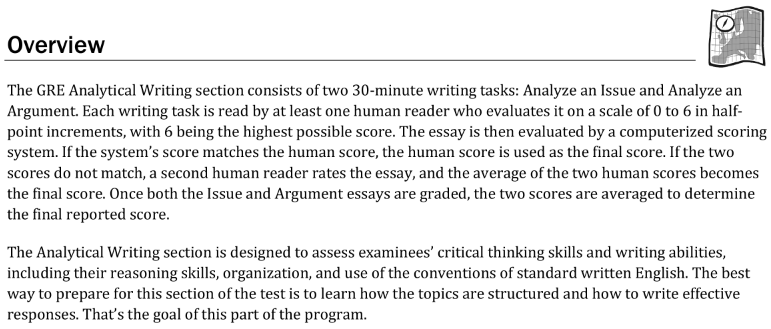 [Speaker Notes: Teacher’s Guide p. 551]
Analytical Writing Test Mechanics
301 • Analytical Writing
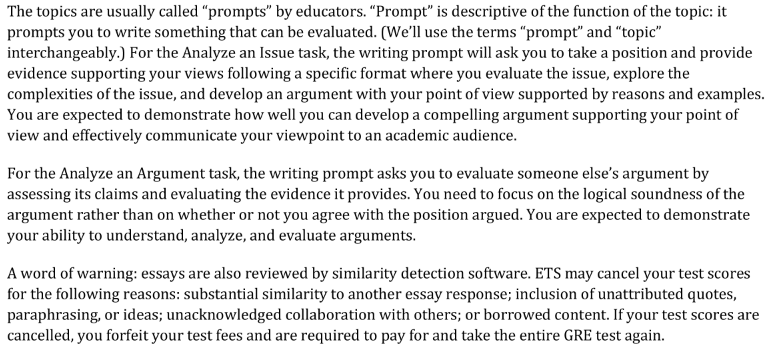 [Speaker Notes: Teacher’s Guide p. 551]
Analytical Writing Anatomy
302 • Analytical Writing
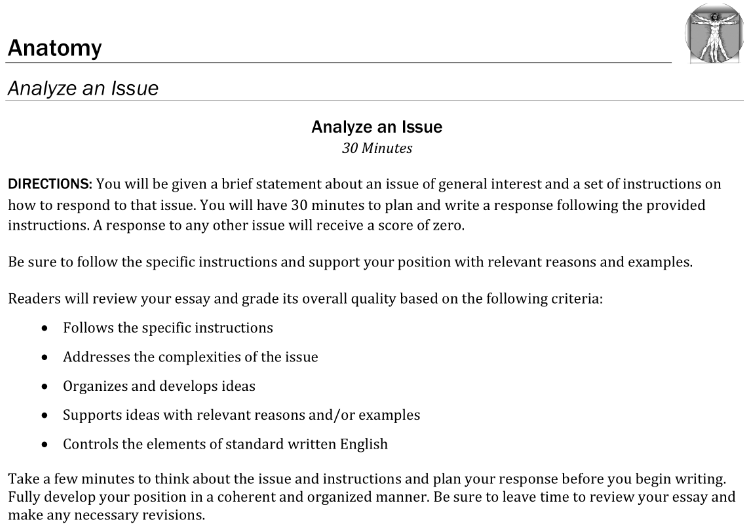 [Speaker Notes: Teacher’s Guide p. 552]
Analytical Writing Anatomy
302 • Analytical Writing
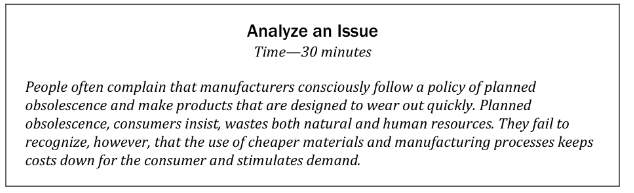 [Speaker Notes: Teacher’s Guide p. 552]
Analytical Writing Anatomy
302 • Analytical Writing
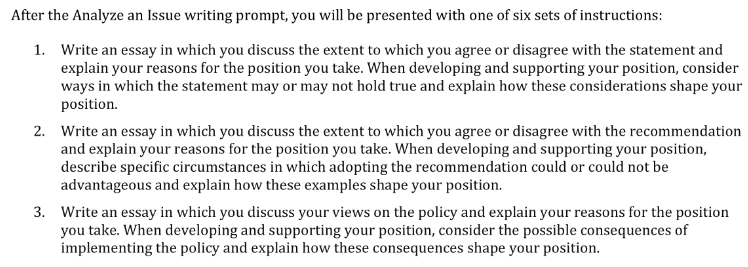 [Speaker Notes: Teacher’s Guide p. 552-553]
Analytical Writing Anatomy
303 • Analytical Writing
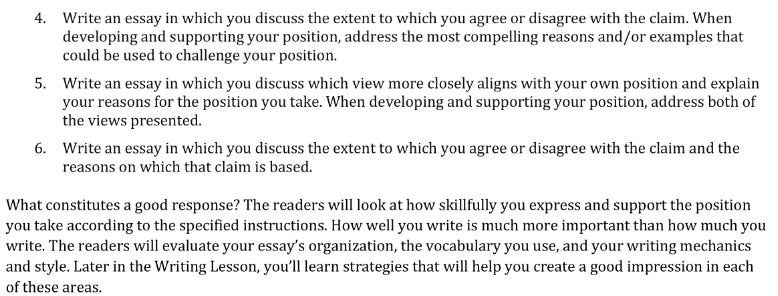 [Speaker Notes: Teacher’s Guide p. 553]
Analytical Writing Anatomy
303 • Analytical Writing
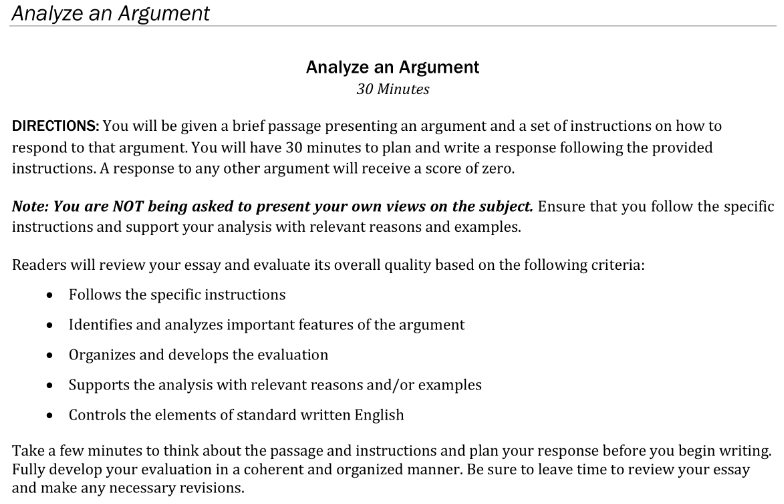 [Speaker Notes: Teacher’s Guide p. 553]
Analytical Writing Anatomy
303 • Analytical Writing
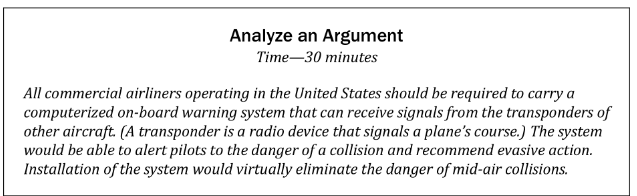 [Speaker Notes: Teacher’s Guide p. 554]
Analytical Writing Anatomy
304 • Analytical Writing
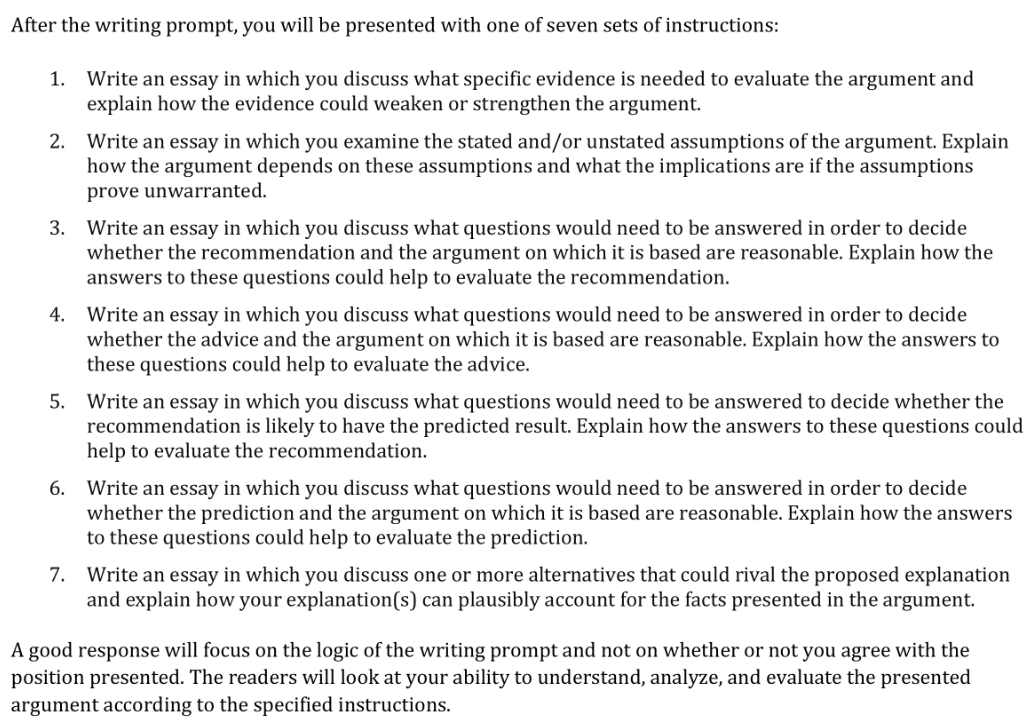 [Speaker Notes: Teacher’s Guide p. 554]
Analytical Writing Pacing
305 • Analytical Writing
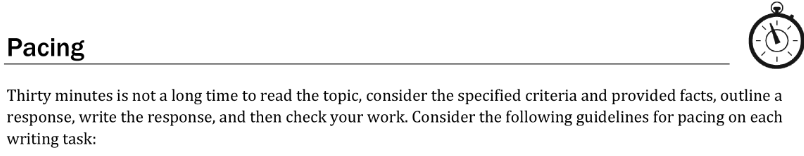 [Speaker Notes: Teacher’s Guide p. 555]
Analytical Writing Pacing
305 • Analytical Writing
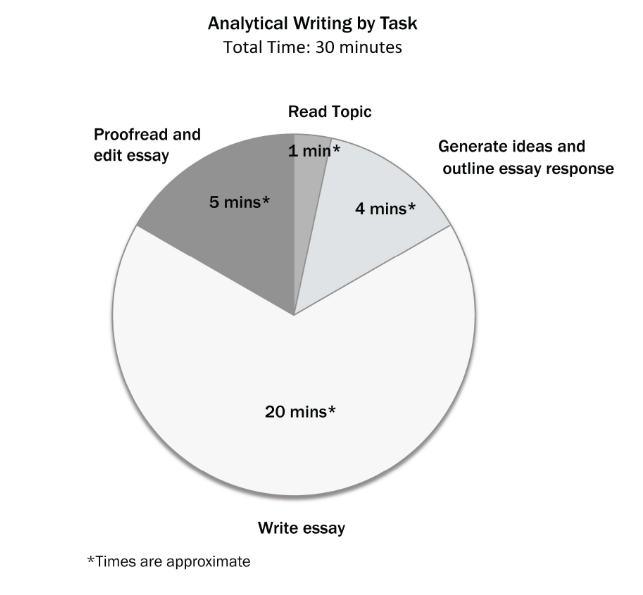 [Speaker Notes: Teacher’s Guide p. 555]
Analytical Writing Pacing
305 • Analytical Writing
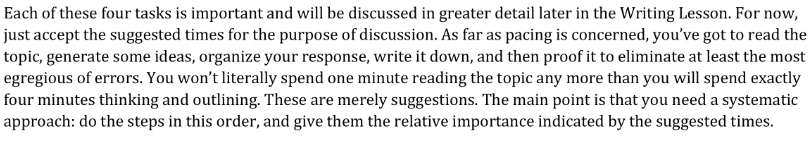 [Speaker Notes: Teacher’s Guide p. 555]
Analytical Writing Time Trial Directions
306 • Analytical Writing
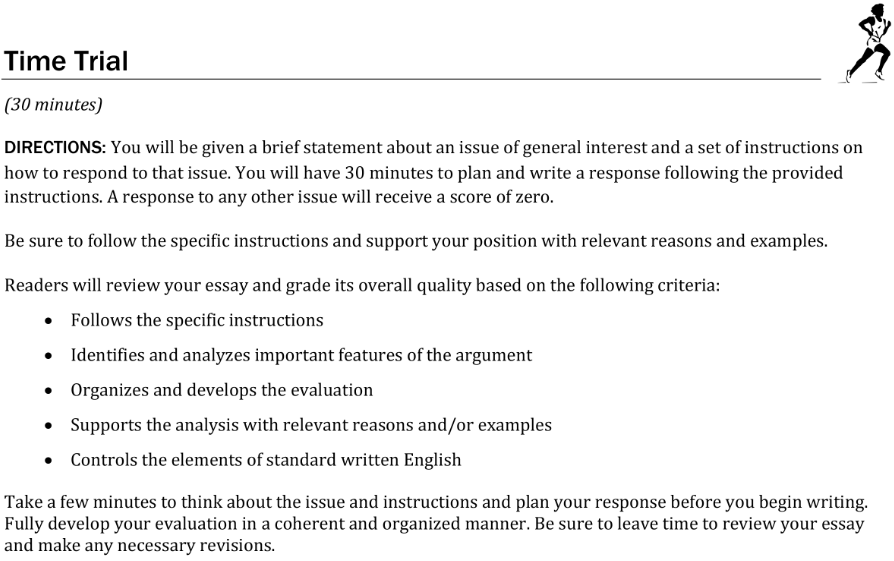 [Speaker Notes: Teacher’s Guide p. 556]
Analytical Writing Time Trial Directions
306 • Analytical Writing
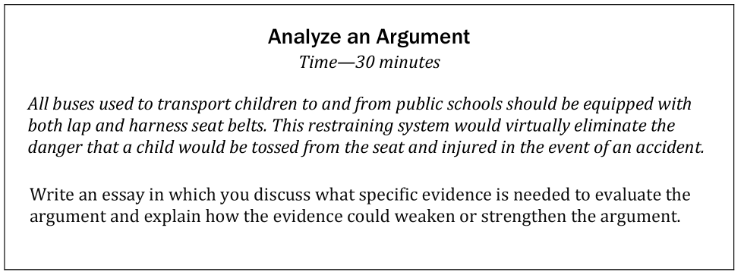 [Speaker Notes: Teacher’s Guide p. 556]
Analytical Writing Game Plan
307 • Analytical Writing
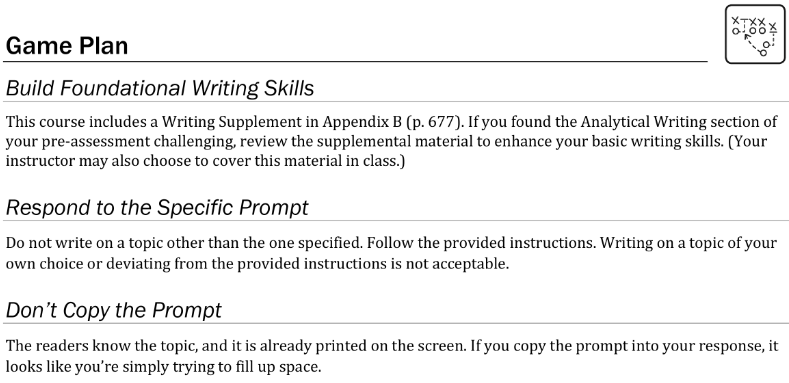 [Speaker Notes: Teacher’s Guide p. 557]
Analytical Writing Game Plan
307 • Analytical Writing
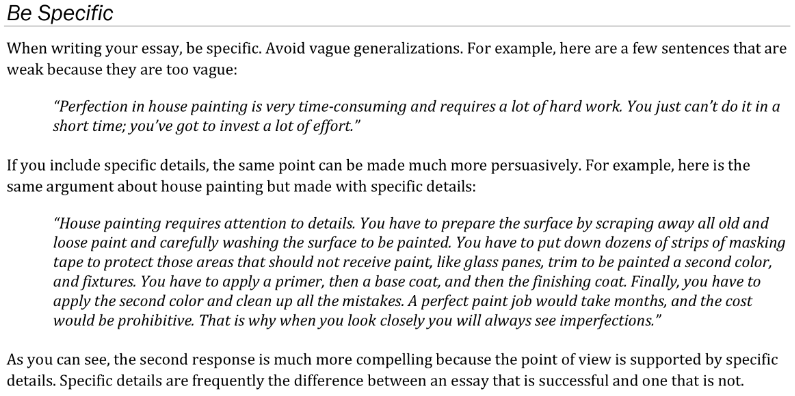 [Speaker Notes: Teacher’s Guide p. 557]
Analytical Writing Lesson Directions
309 • Analytical Writing
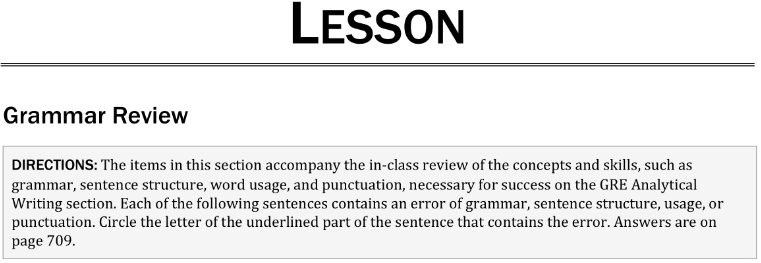 [Speaker Notes: Teacher’s Guide p. 565]
Analytical Writing Lesson Q15
310 • Analytical Writing
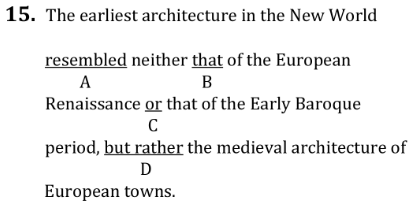 [Speaker Notes: Teacher’s Guide p. 568]
Analytical Writing Lesson Q16
310 • Analytical Writing
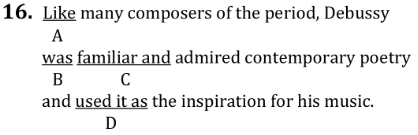 [Speaker Notes: Teacher’s Guide p. 568]
Analytical Writing Lesson Q17
310 • Analytical Writing
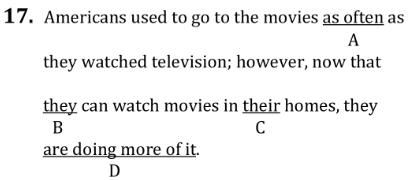 [Speaker Notes: Teacher’s Guide p. 569]
Analytical Writing Lesson Q18
310 • Analytical Writing
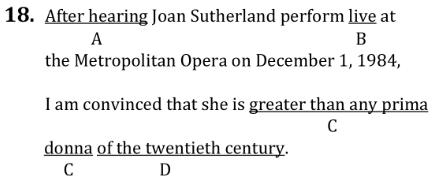 [Speaker Notes: Teacher’s Guide p. 569]
Analytical Writing Lesson Q19
310 • Analytical Writing
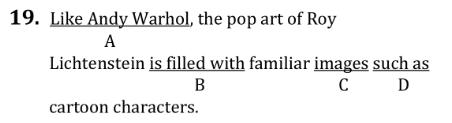 [Speaker Notes: Teacher’s Guide p. 569]
Analytical Writing Lesson Q20
310 • Analytical Writing
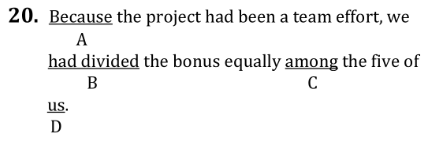 [Speaker Notes: Teacher’s Guide p. 569]
Analytical Writing Lesson Q21
310 • Analytical Writing
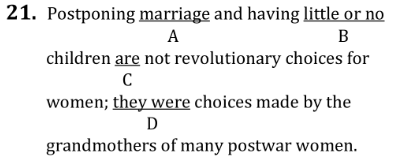 [Speaker Notes: Teacher’s Guide p. 570]
Analytical Writing Lesson Q22
310 • Analytical Writing
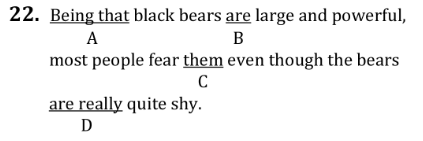 [Speaker Notes: Teacher’s Guide p. 570]
Analytical Writing Lesson Q23
311 • Analytical Writing
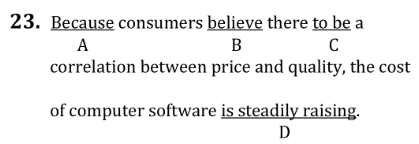 [Speaker Notes: Teacher’s Guide p. 570]
Analytical Writing Lesson Q24
311 • Analytical Writing
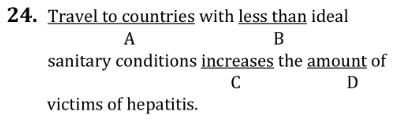 [Speaker Notes: Teacher’s Guide p. 570]
Analytical Writing Lesson Q25
311 • Analytical Writing
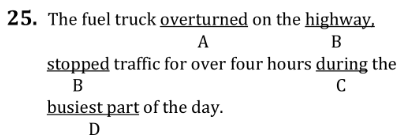 [Speaker Notes: Teacher’s Guide p. 571]
Analytical Writing Lesson Q26
311 • Analytical Writing
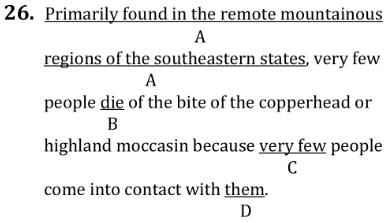 [Speaker Notes: Teacher’s Guide p. 571]
Analytical Writing Lesson Q27
311 • Analytical Writing
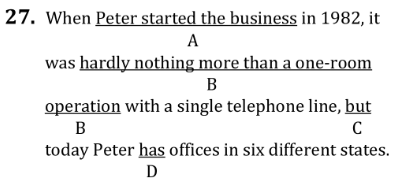 [Speaker Notes: Teacher’s Guide p. 571]
Analytical Writing Lesson Q28
311 • Analytical Writing
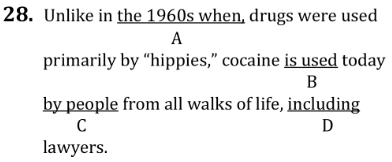 [Speaker Notes: Teacher’s Guide p. 571]
Analytical Writing Lesson Q29
311 • Analytical Writing
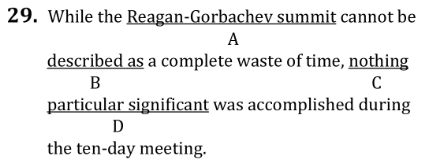 [Speaker Notes: Teacher’s Guide p. 572]
Analytical Writing Lesson Q30
311 • Analytical Writing
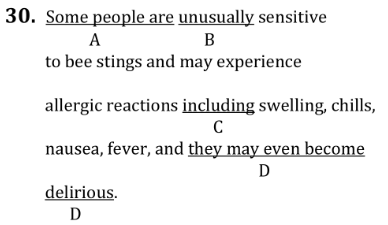 [Speaker Notes: Teacher’s Guide p. 572]
Analytical Writing Lesson Q31
311 • Analytical Writing
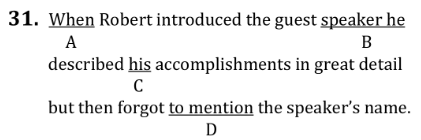 [Speaker Notes: Teacher’s Guide p. 572]
Analytical Writing Lesson Q32
311 • Analytical Writing
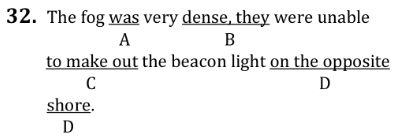 [Speaker Notes: Teacher’s Guide p. 572]
Analytical Writing Lesson Q33
311 • Analytical Writing
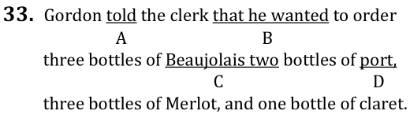 [Speaker Notes: Teacher’s Guide p. 572]
Analytical Writing Lesson Q34
311 • Analytical Writing
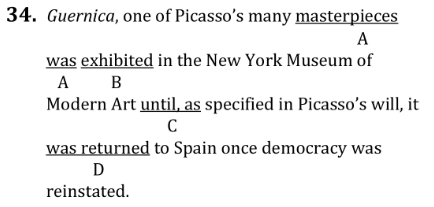 [Speaker Notes: Teacher’s Guide p. 573]
Analytical Writing Lesson Q35
312 • Analytical Writing
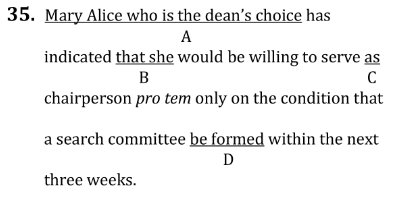 [Speaker Notes: Teacher’s Guide p. 573]
Analytical Writing Lesson Q36
312 • Analytical Writing
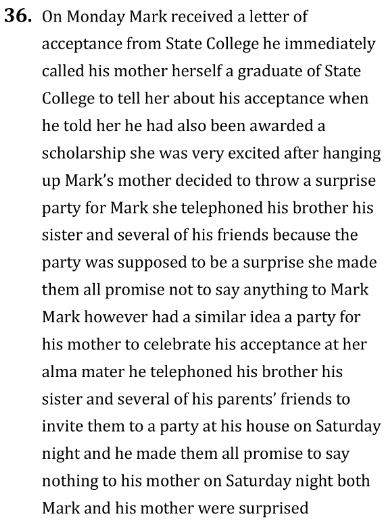 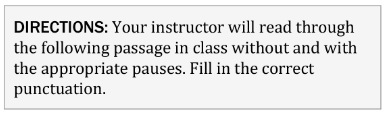 [Speaker Notes: Teacher’s Guide p. 574]
Analytical Writing Concepts
313 • Analytical Writing
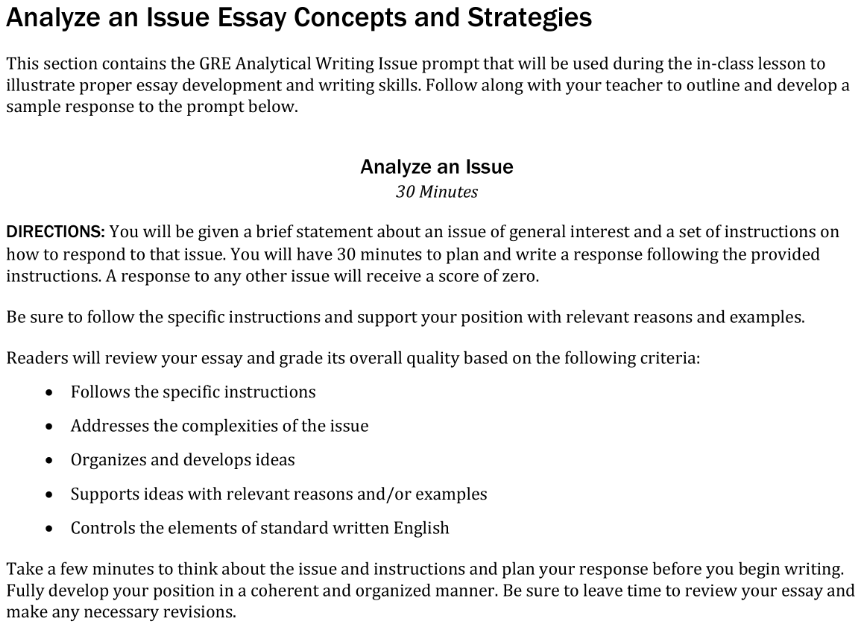 [Speaker Notes: Teacher’s Guide p. 574]
Analytical Writing Concepts
313 • Analytical Writing
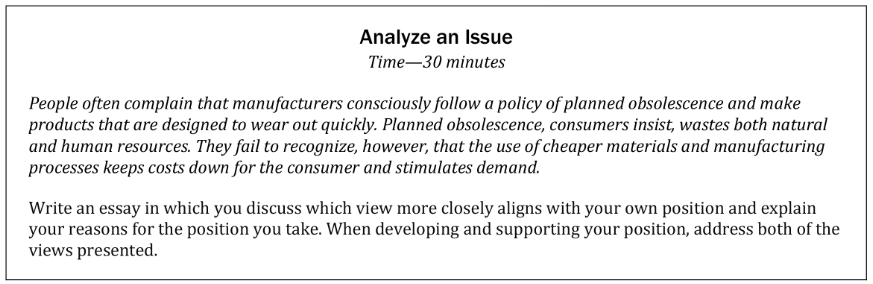 [Speaker Notes: Teacher’s Guide p. 575]
Analytical Writing Concepts
314 • Analytical Writing
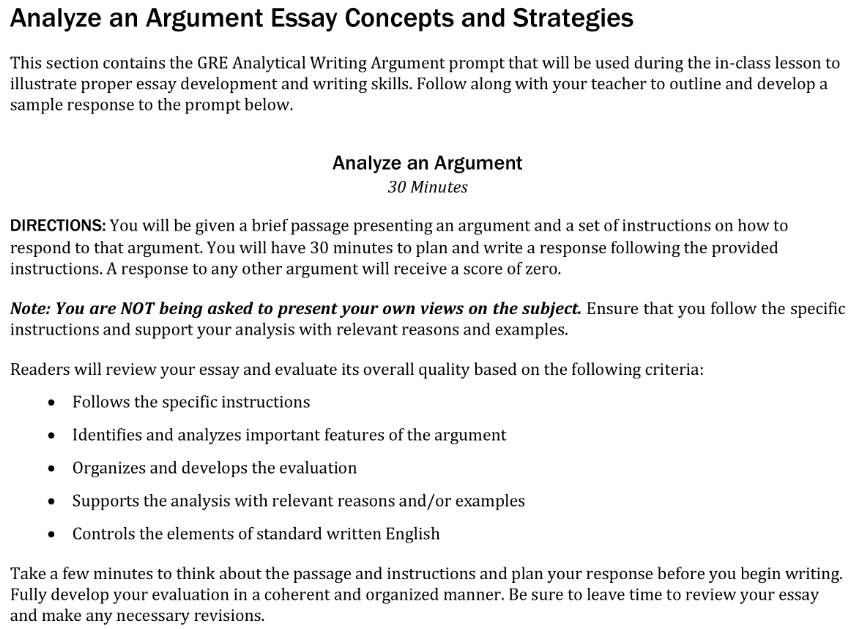 [Speaker Notes: Teacher’s Guide p. 579]
Analytical Writing Concepts
314 • Analytical Writing
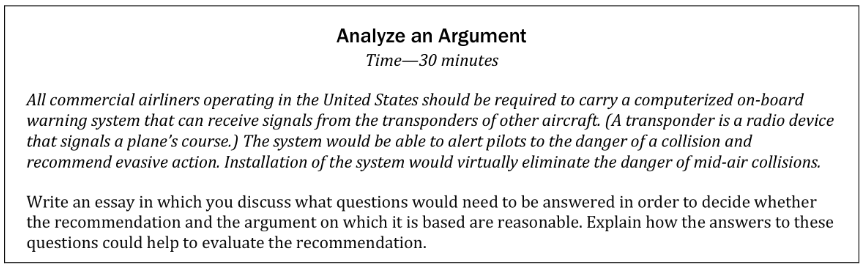 [Speaker Notes: Teacher’s Guide p. 580]
Analytical Writing Strategies Directions
315 • Analytical Writing
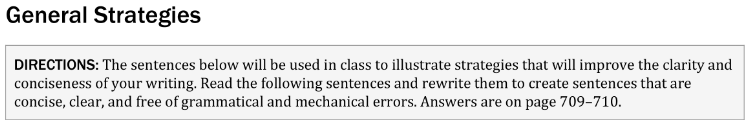 [Speaker Notes: Teacher’s Guide p. 584]
Analytical Writing Strategies Q37
315 • Analytical Writing
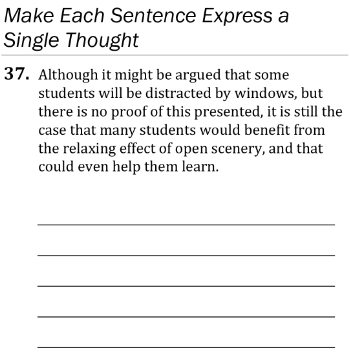 [Speaker Notes: Teacher’s Guide p. 585]
Analytical Writing Strategies Q38
315 •Analytical Writing
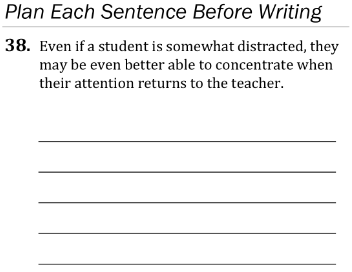 [Speaker Notes: Teacher’s Guide p. 585]
Analytical Writing Strategies Q39
315 • Analytical Writing
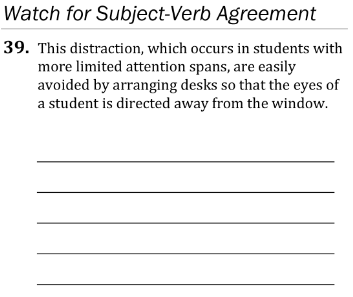 [Speaker Notes: Teacher’s Guide p. 585]
Analytical Writing Strategies Q40
315 • Analytical Writing
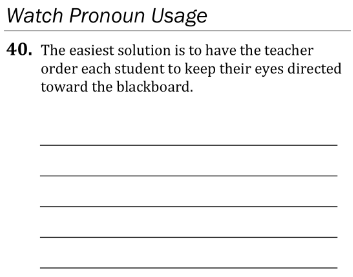 [Speaker Notes: Teacher’s Guide p. 586]
Analytical Writing Strategies Q41
316 • Analytical Writing
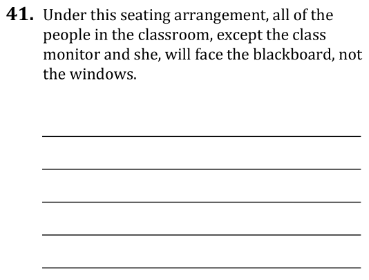 [Speaker Notes: Teacher’s Guide p. 586]
Analytical Writing Strategies Q42
316 • Analytical Writing
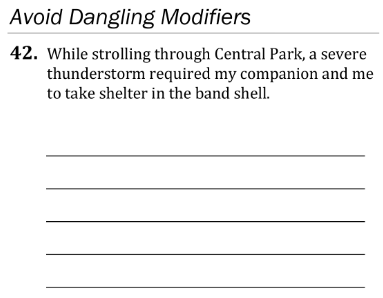 [Speaker Notes: Teacher’s Guide p. 586]
Analytical Writing Strategies Q43
316 • Analytical Writing
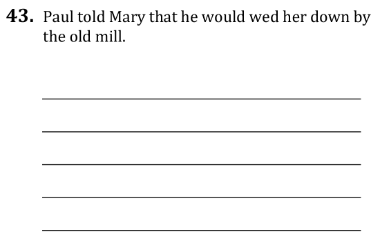 [Speaker Notes: Teacher’s Guide p. 586]
Analytical Writing Strategies Q44
316 • Analytical Writing
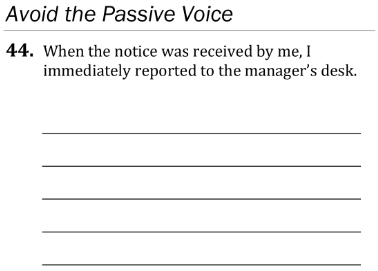 [Speaker Notes: Teacher’s Guide p. 587]
Analytical Writing Strategies Q45
316 • Analytical Writing
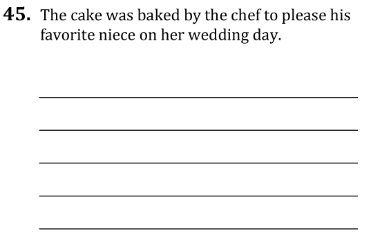 [Speaker Notes: Teacher’s Guide p. 587]
Analytical Writing Strategies Q46
316 • Analytical Writing
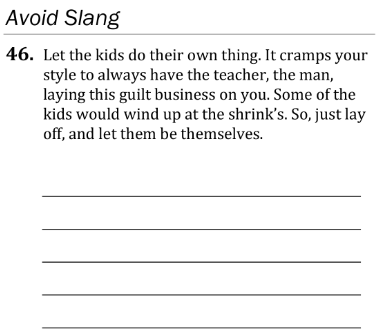 [Speaker Notes: Teacher’s Guide p. 587]